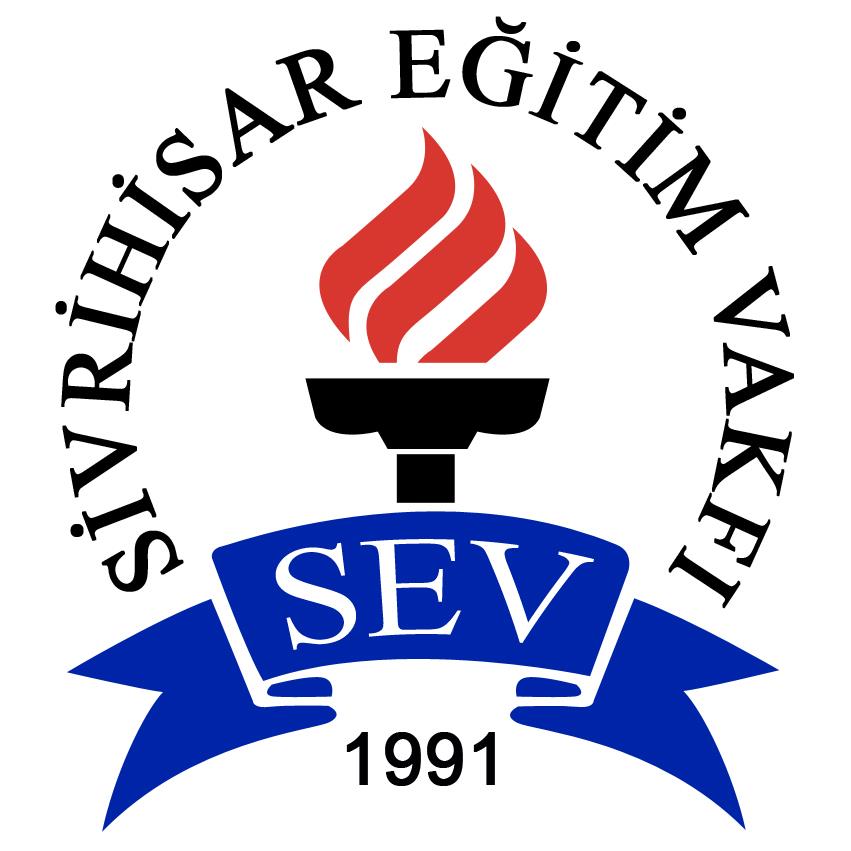 2023 YILI FAALİYET RAPORU
ACI KAYIPLARIMIZ
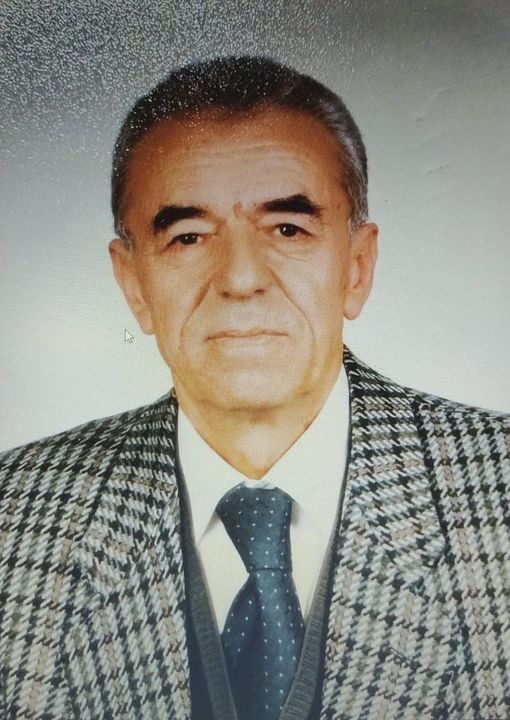 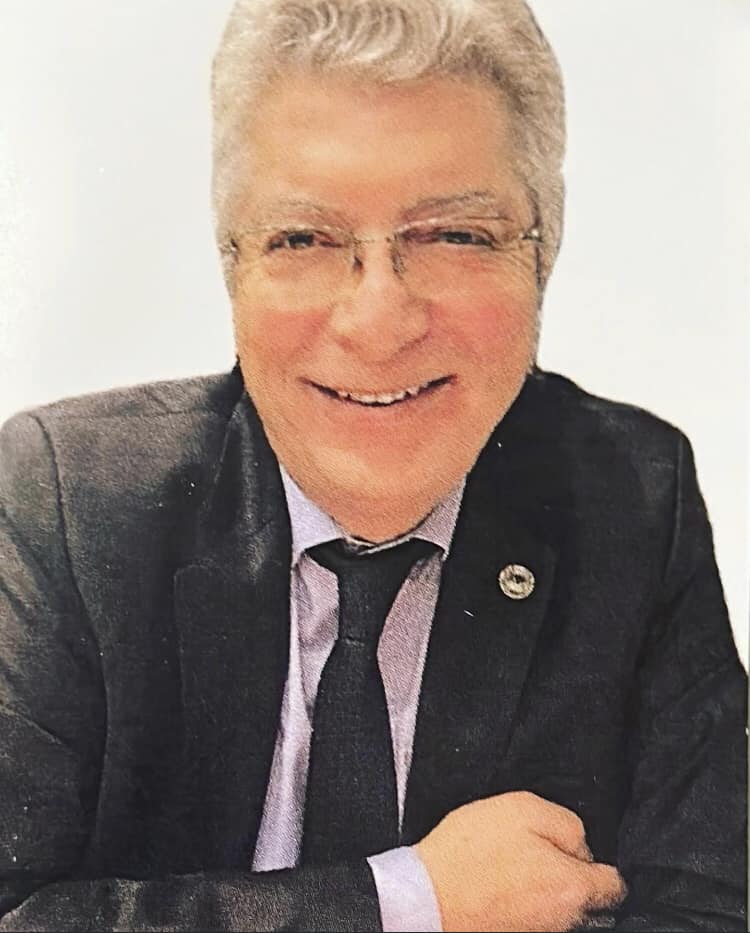 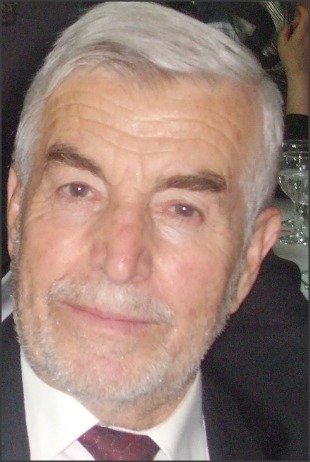 Sn.Özkan Bulgu
Sn.Muzaffer Demir
Sn.Orhan Keskin
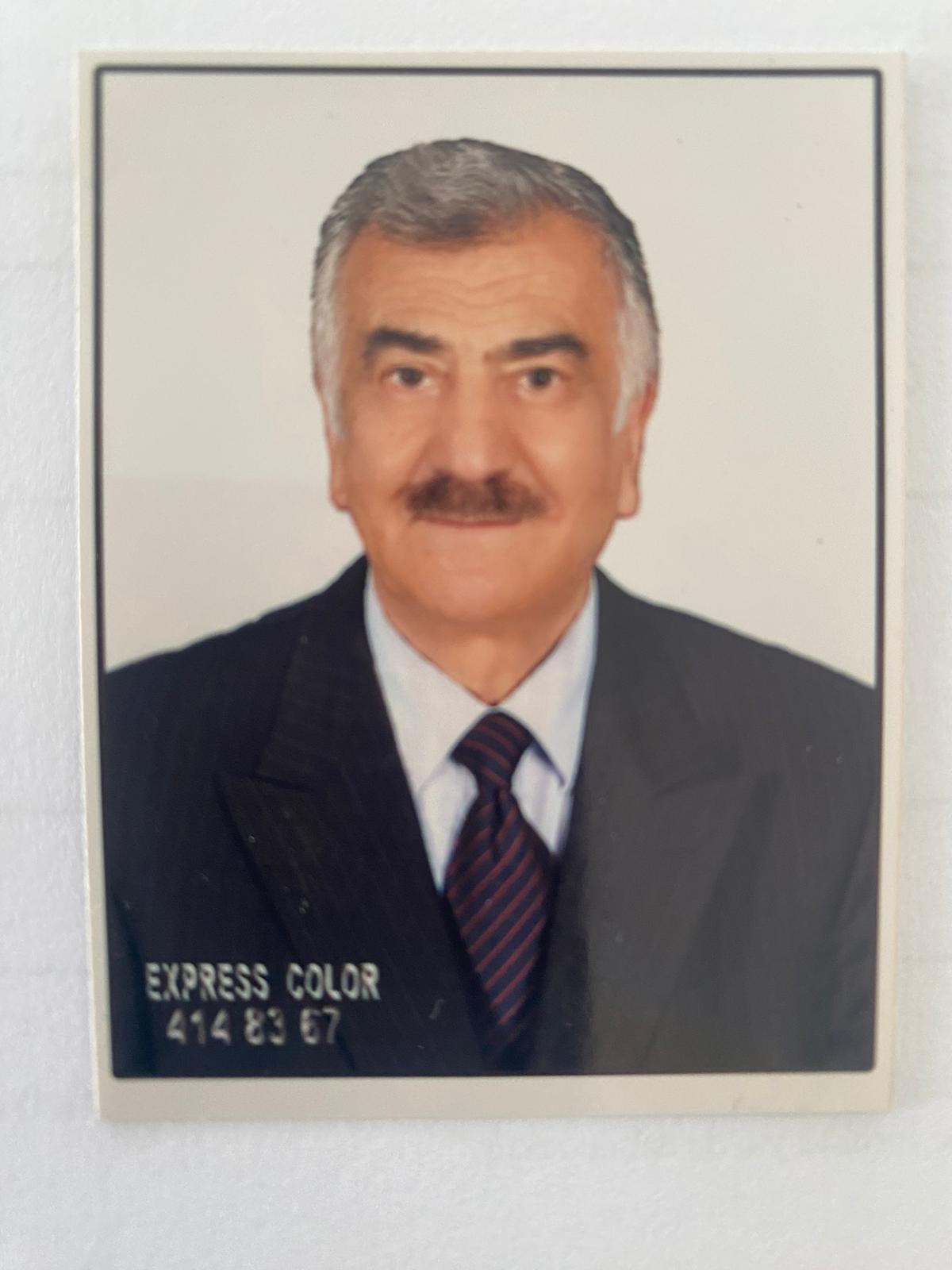 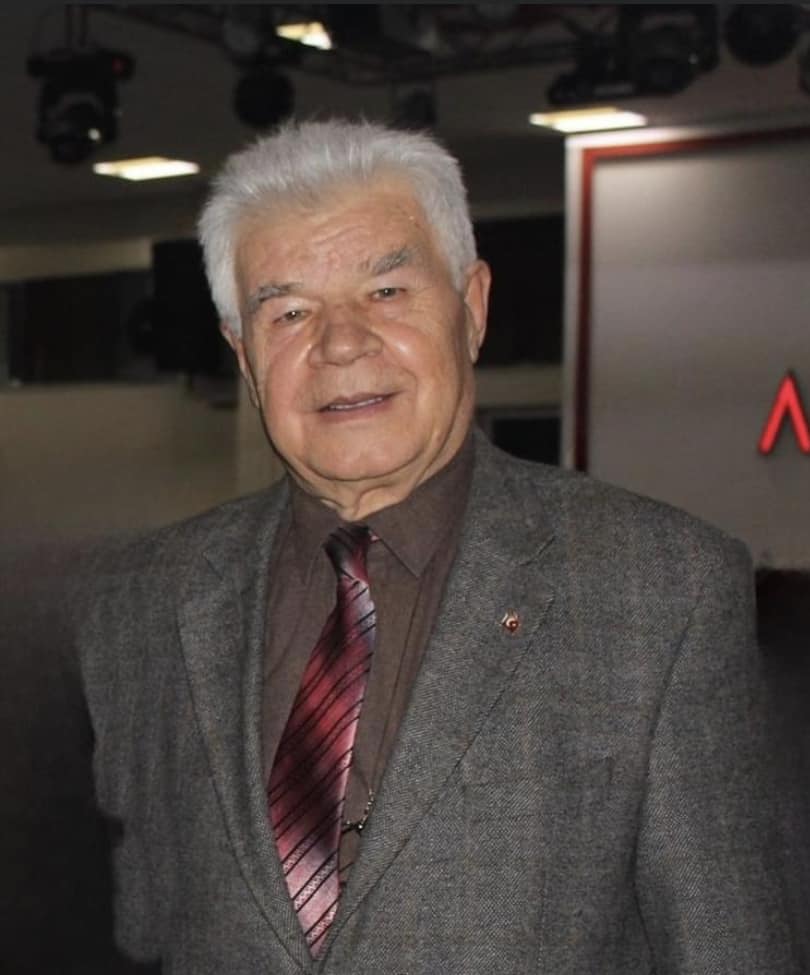 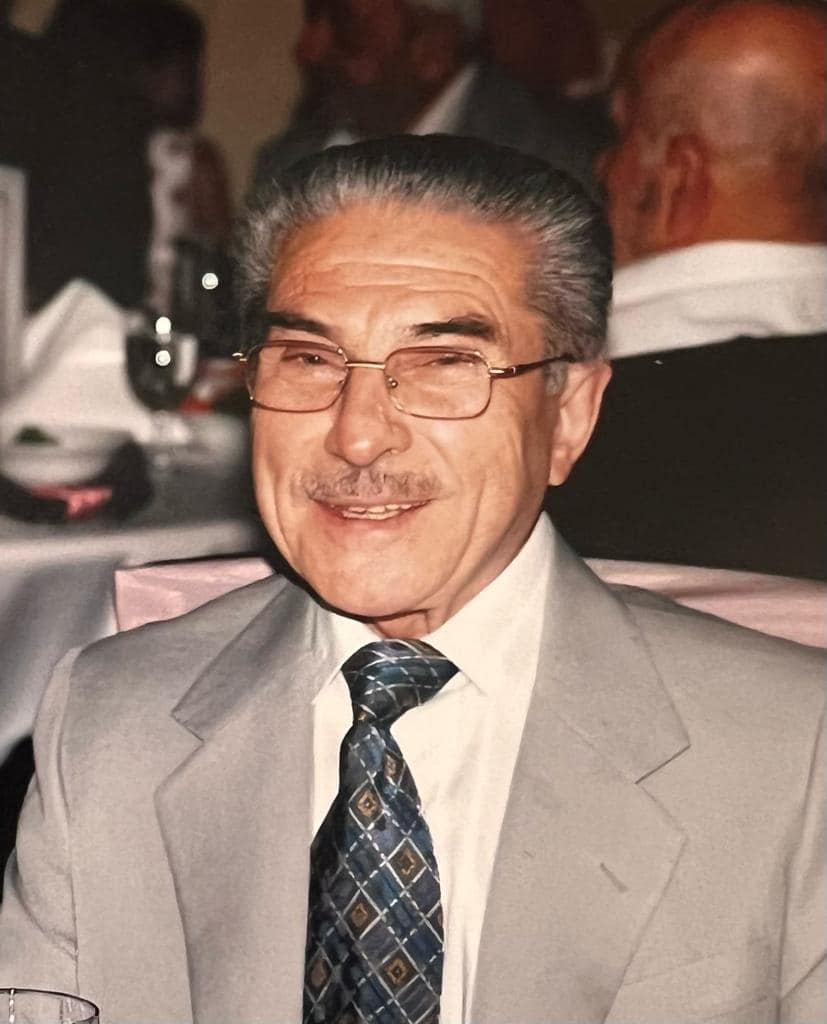 Sn.Yusuf Şengel
Sn.A.Mümtaz Uğural
Sn.Gürbüz Kara
ZİYARETLERİMİZ
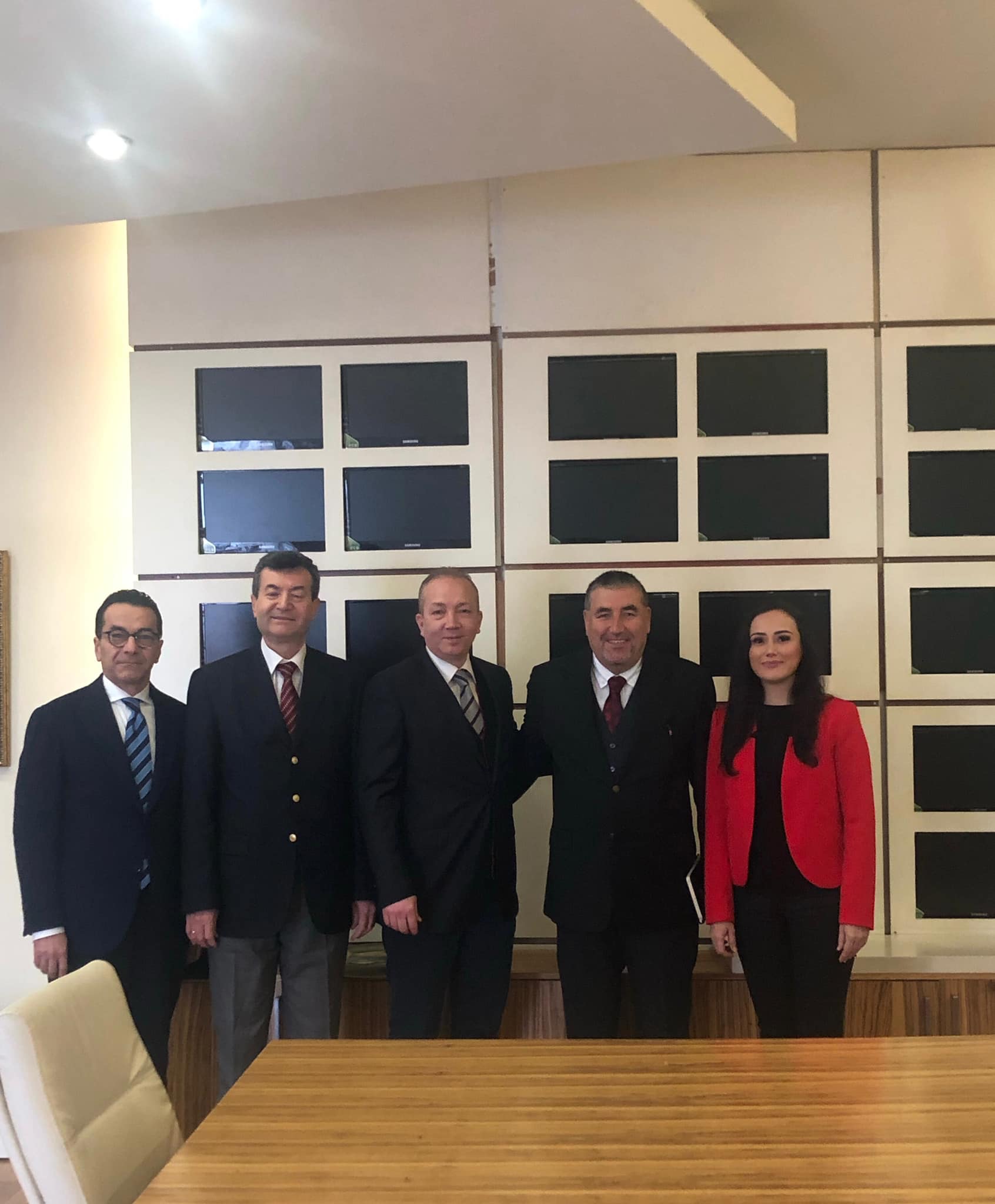 Sn.Murat Keskin Şehir Gazetesi İmtiyaz Sahibi
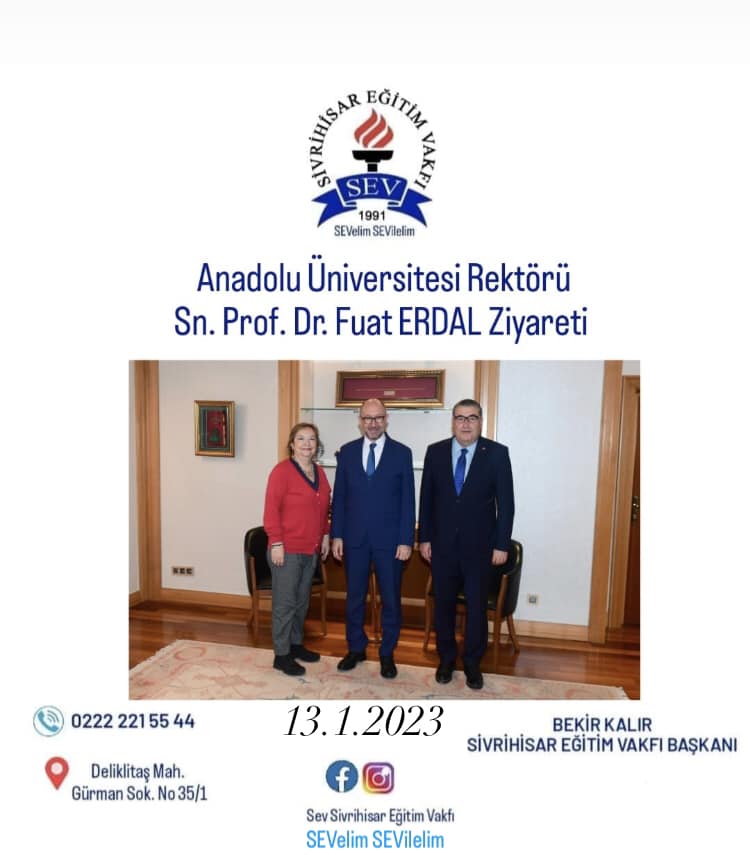 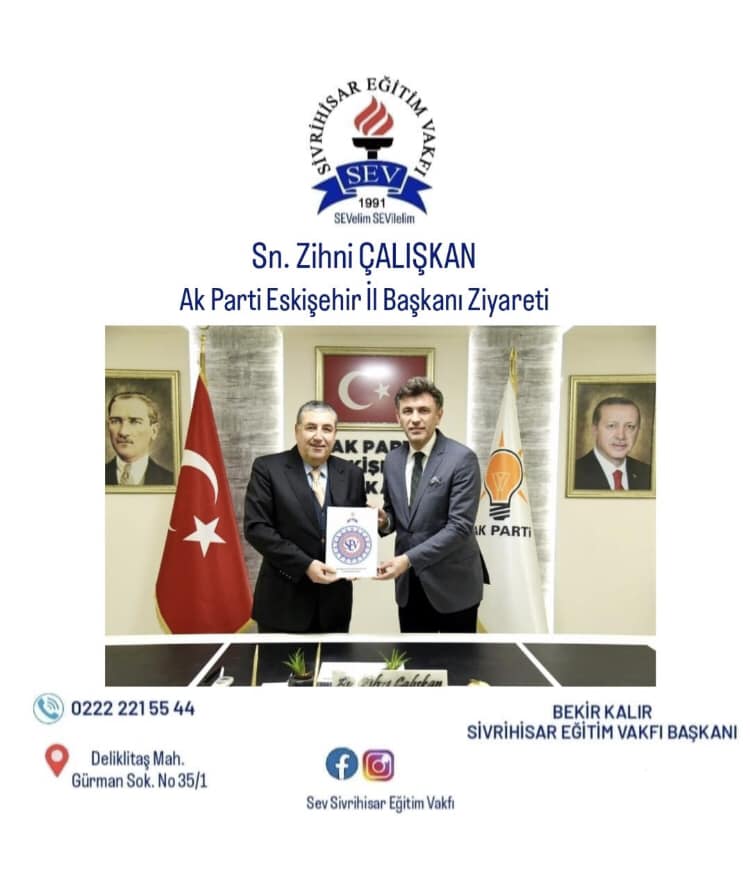 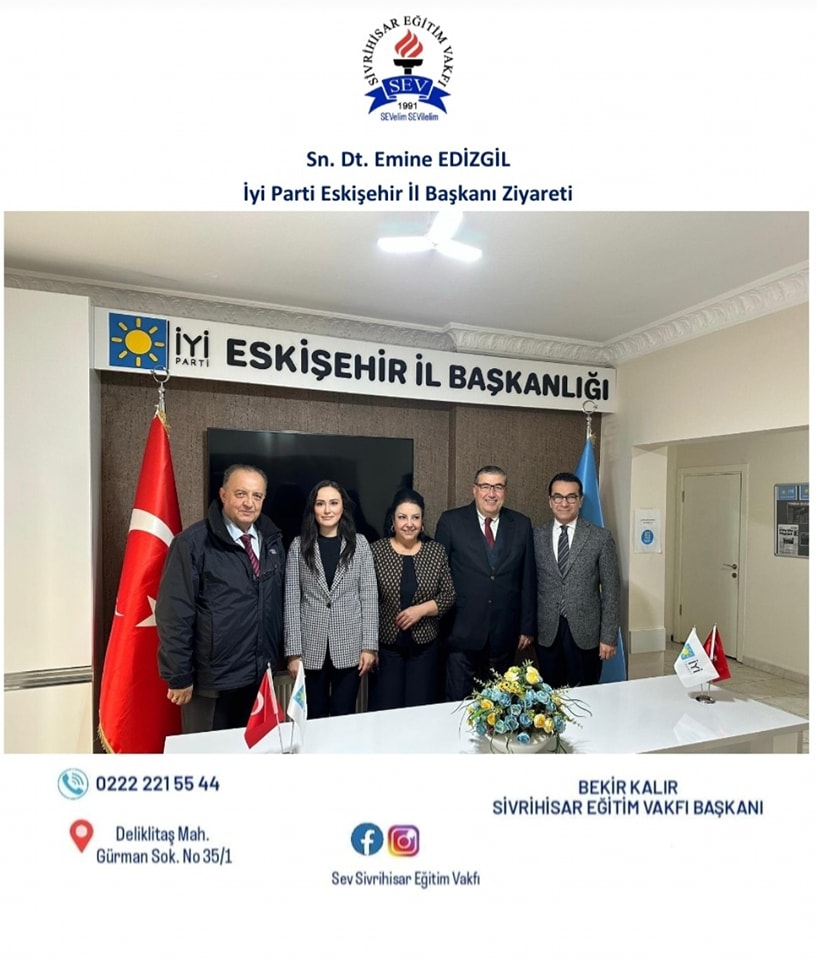 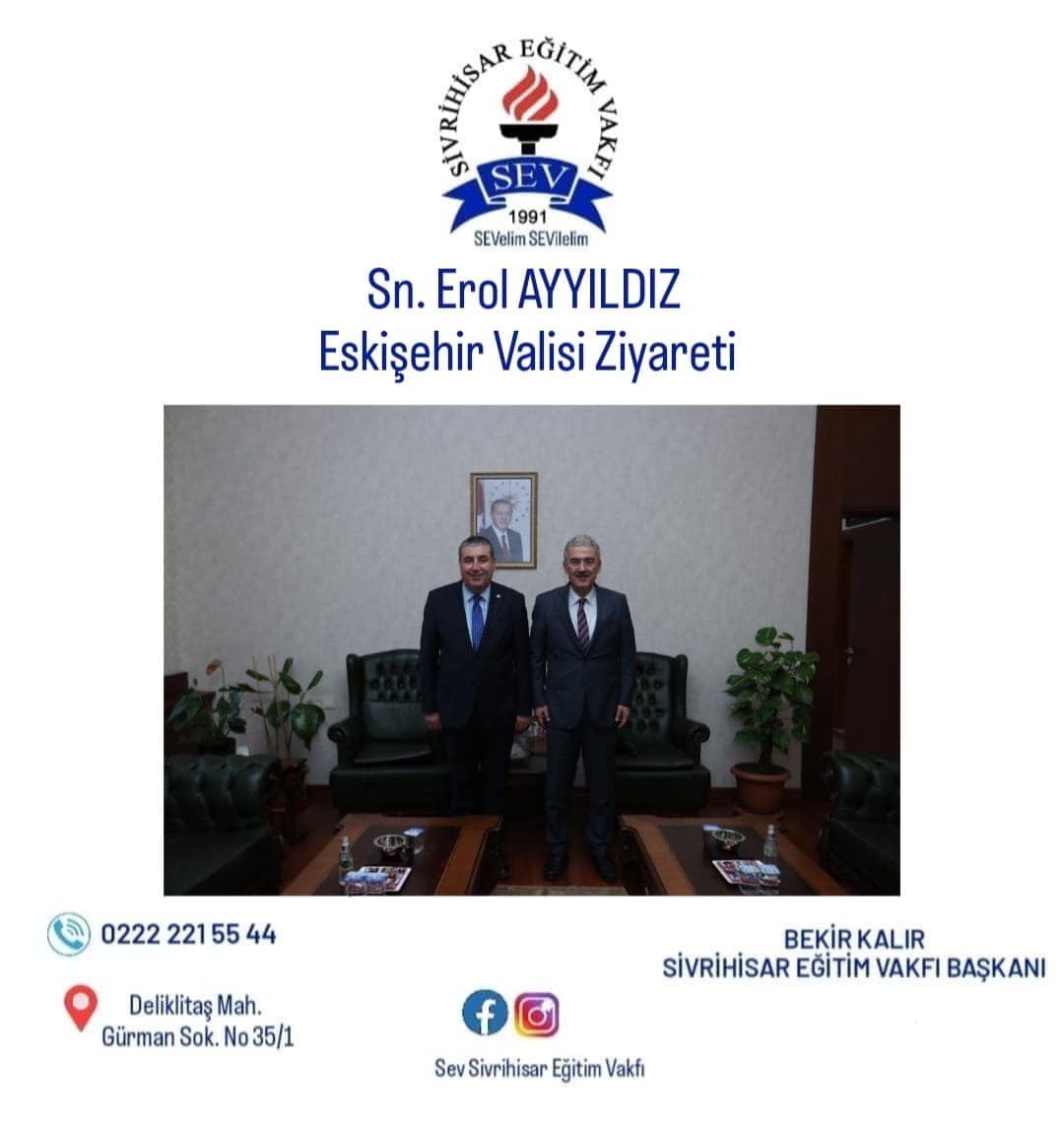 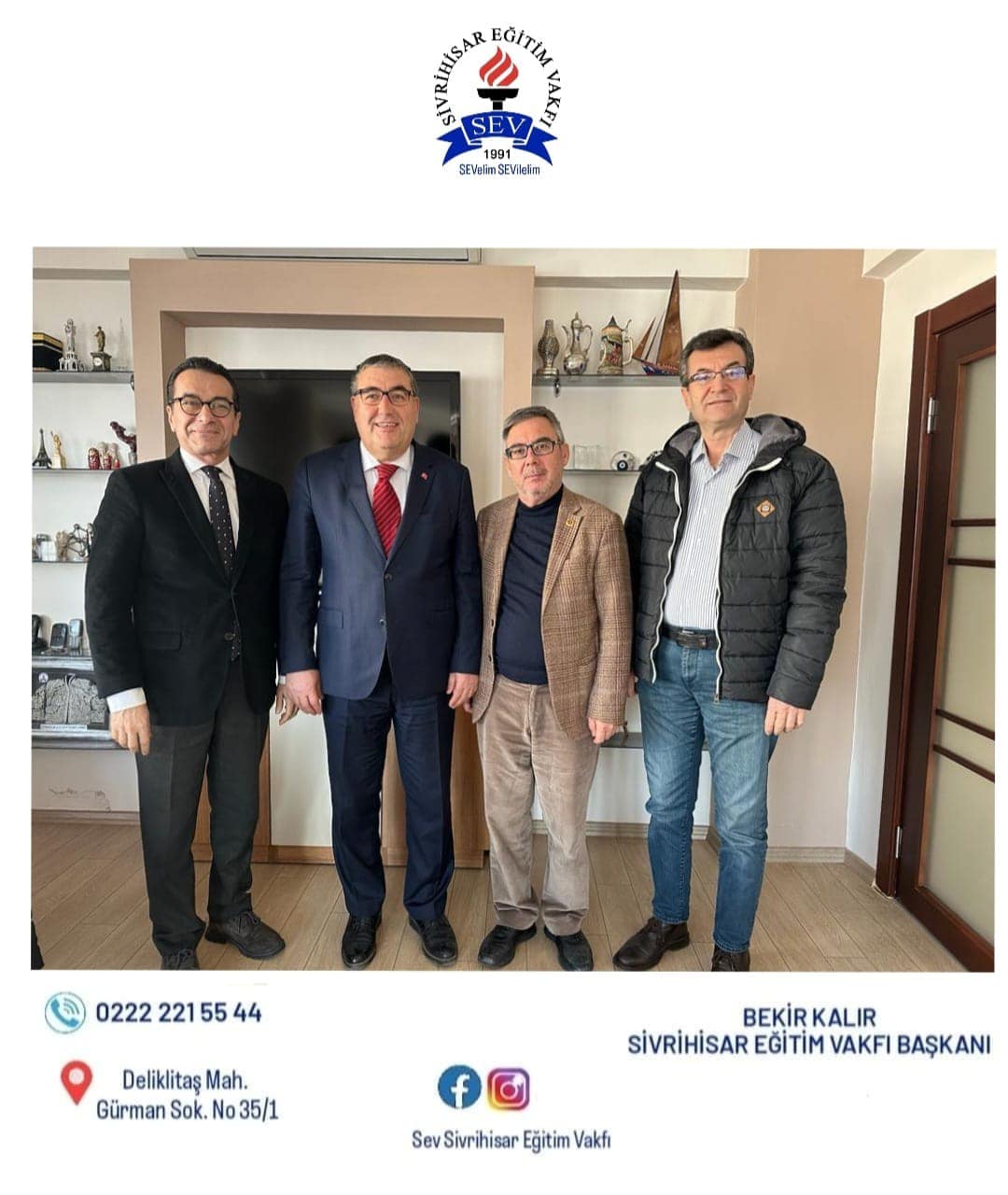 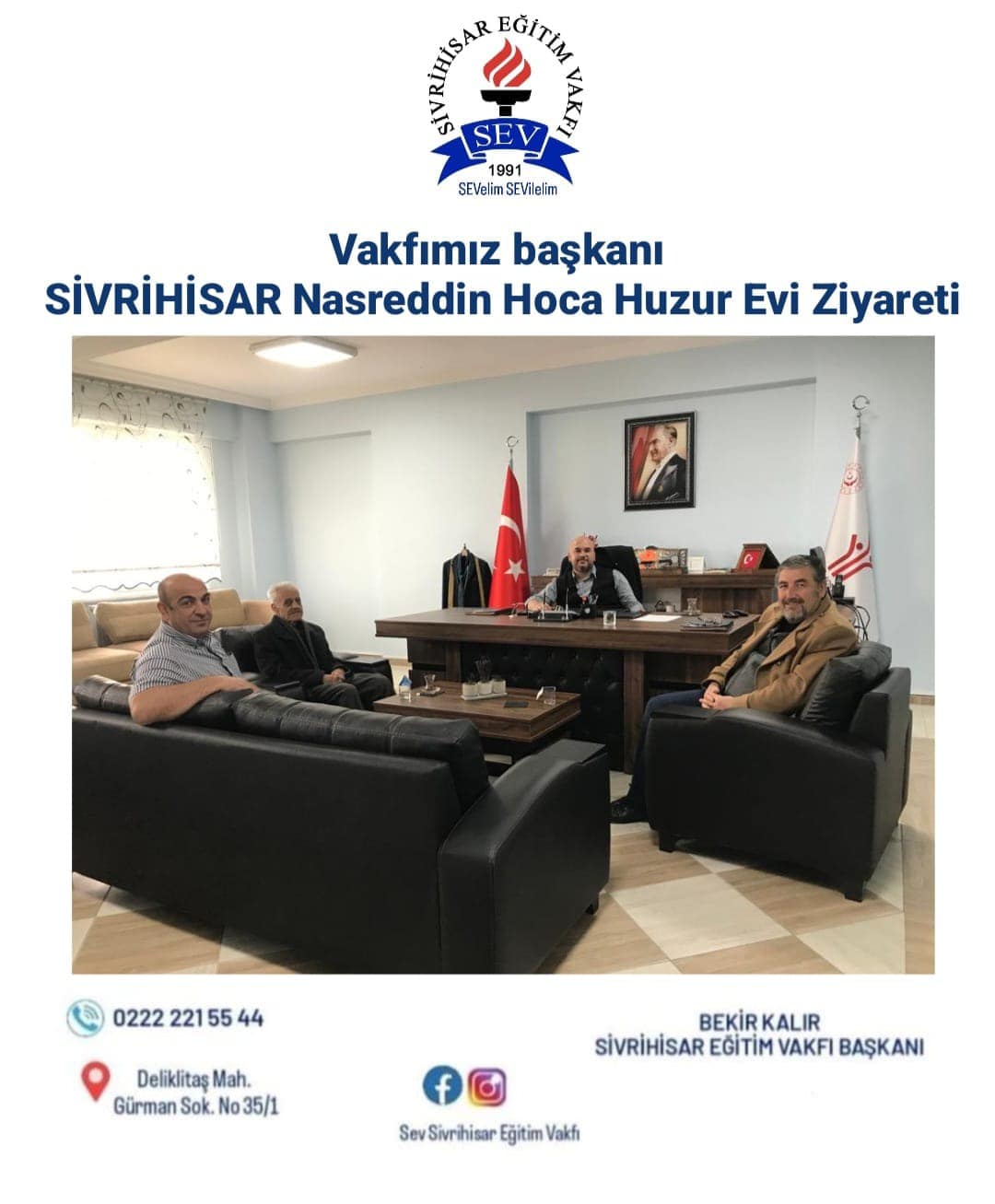 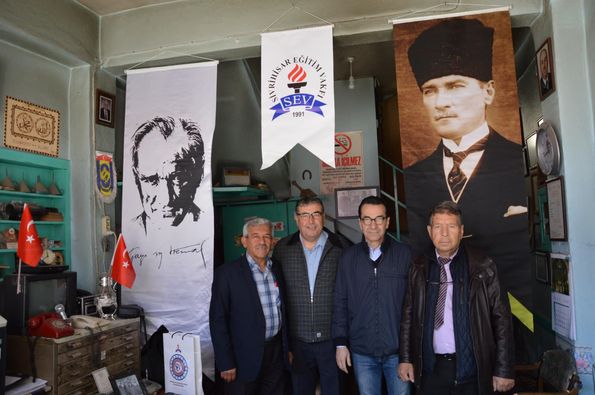 2023 Yılı Ramazan Ayı Yardım Faaliyeti
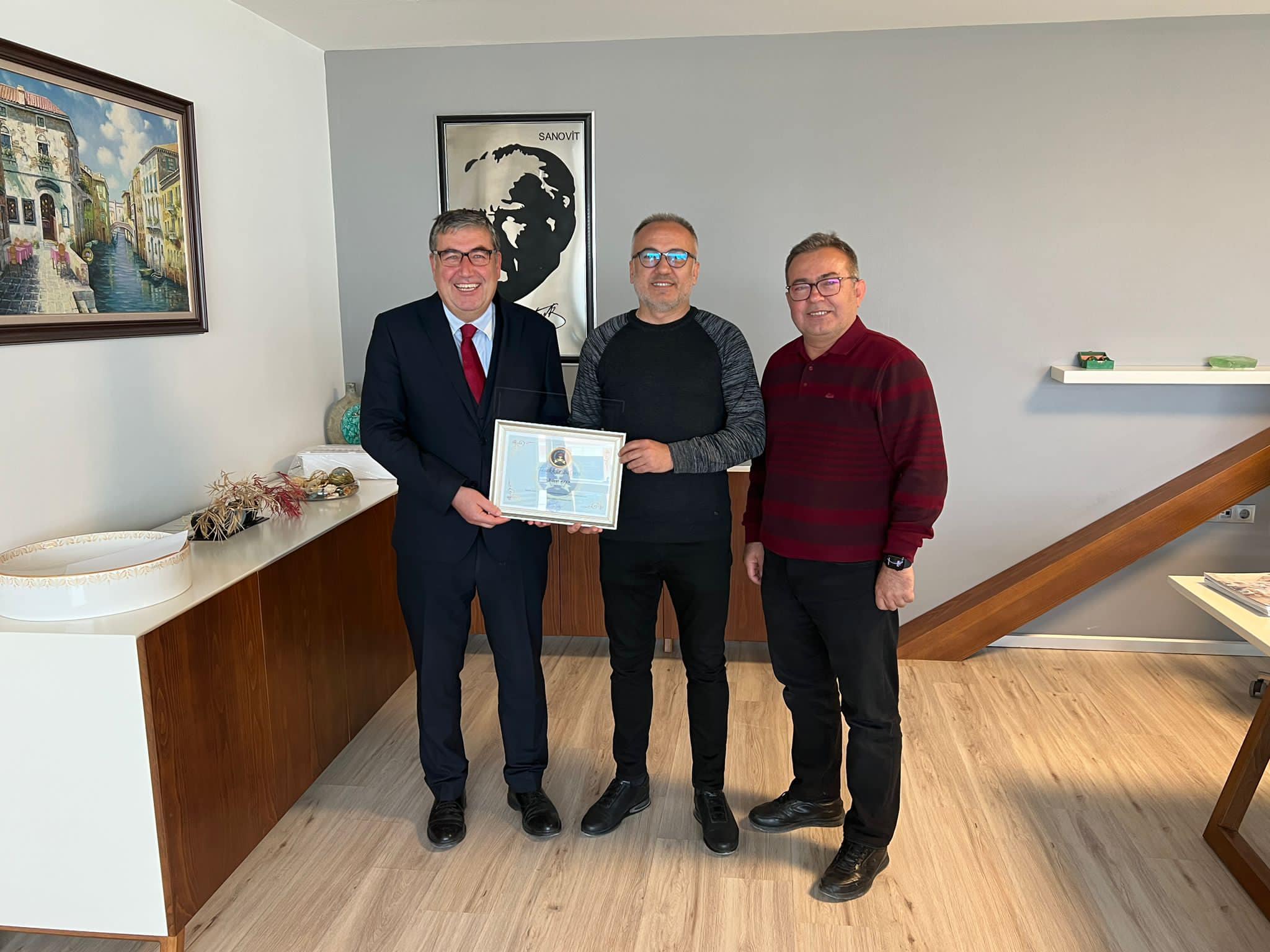 Sn.Bülent AyvaSavonit A.ş.
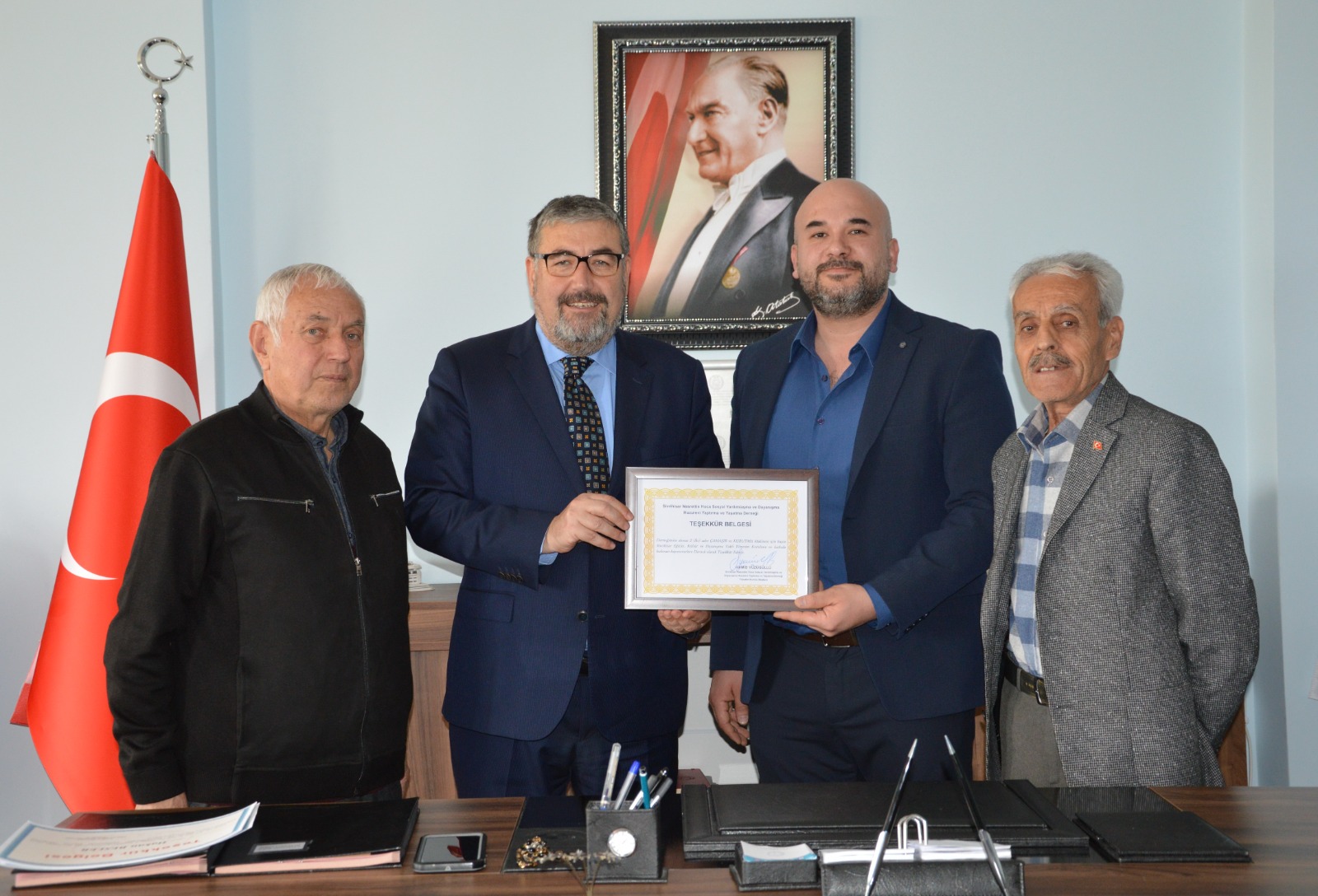 Sivrihisar Nasreddin Hoca Huzur Evine Yapılan Bağıştan Dolayı Teşekkür Belgesi Takdimi
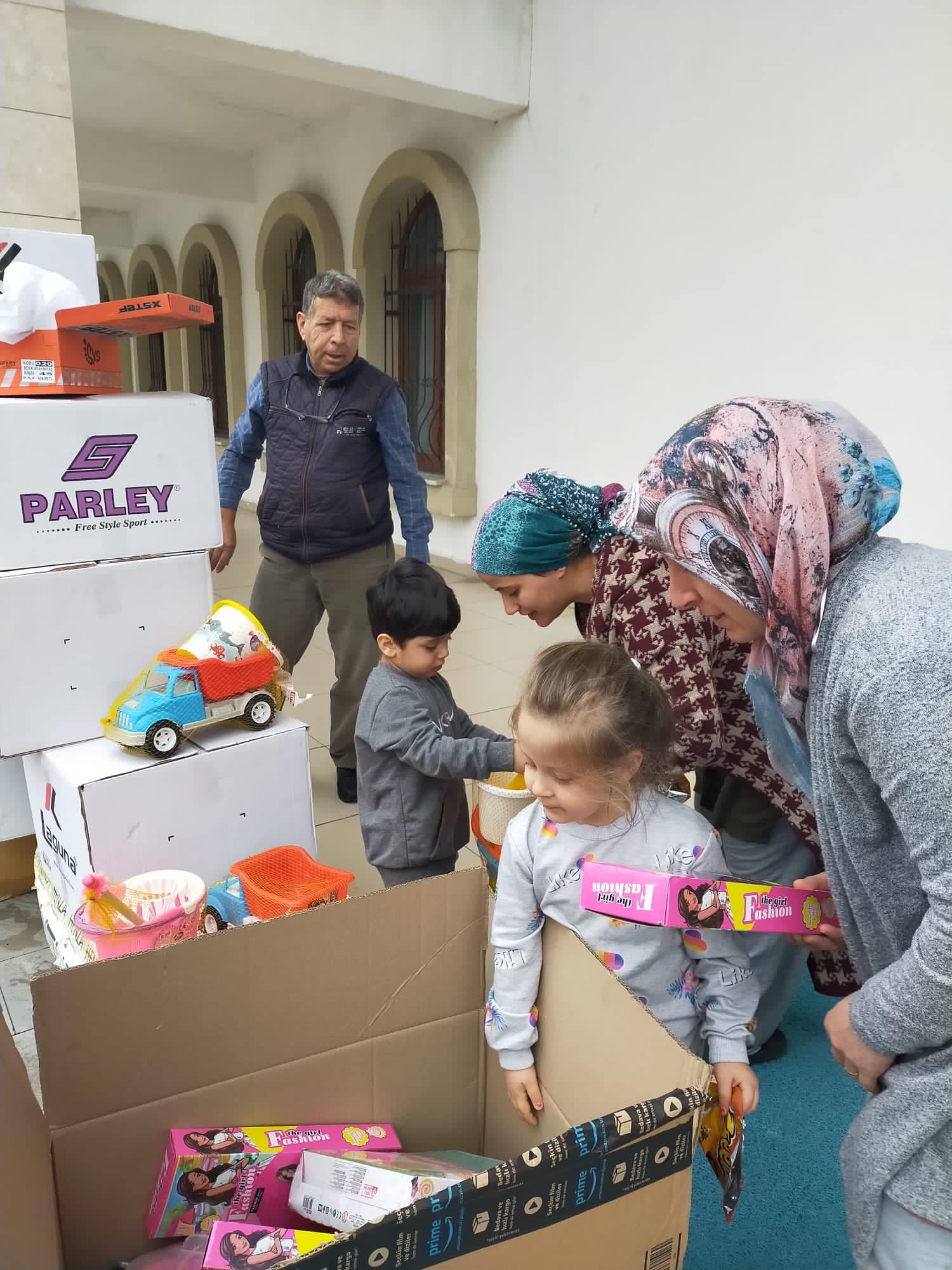 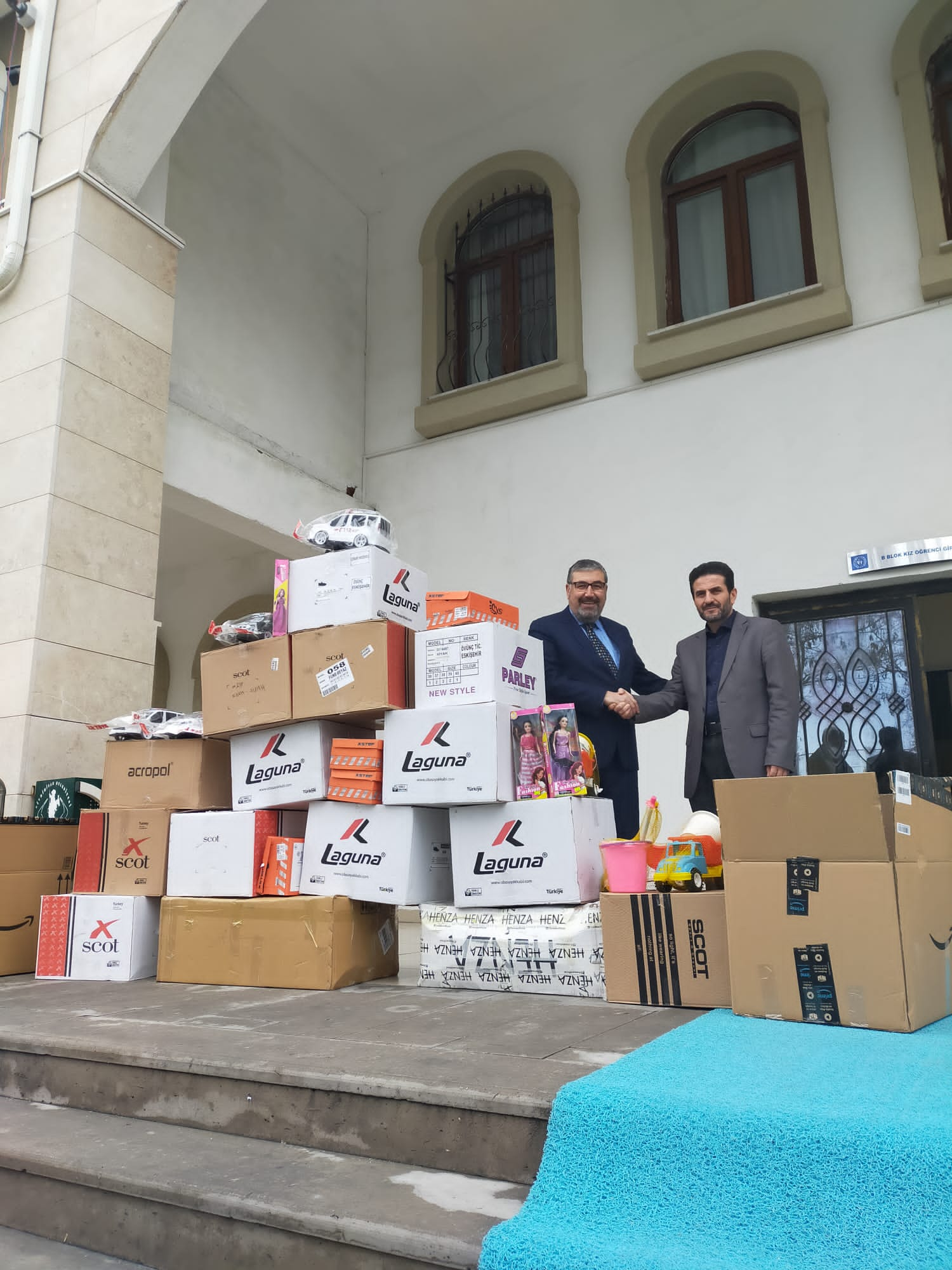 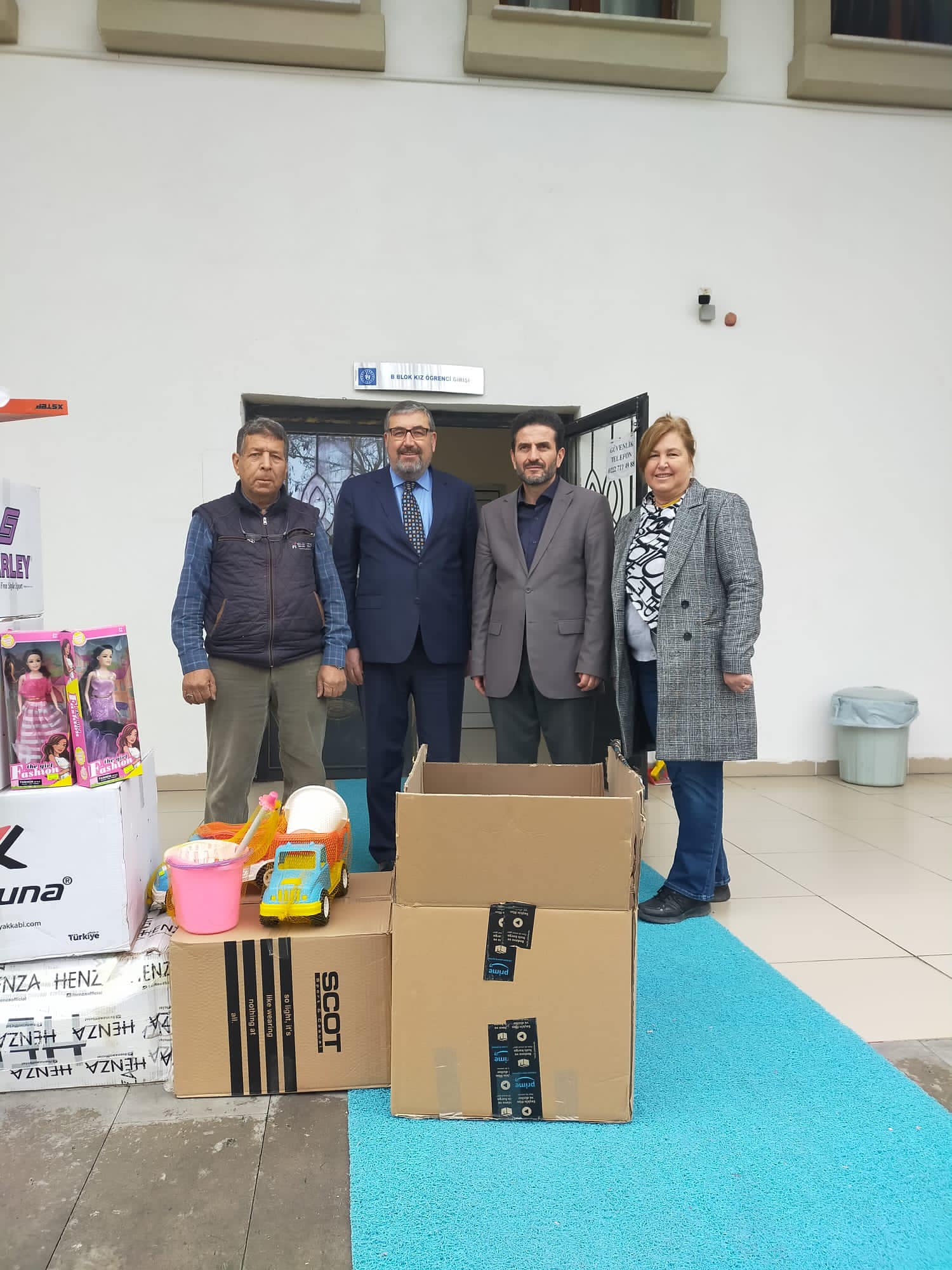 Sivrihisar KYK Yurdunda Depremden Etkilenen Vatandaşlarımıza Yardımlarımız
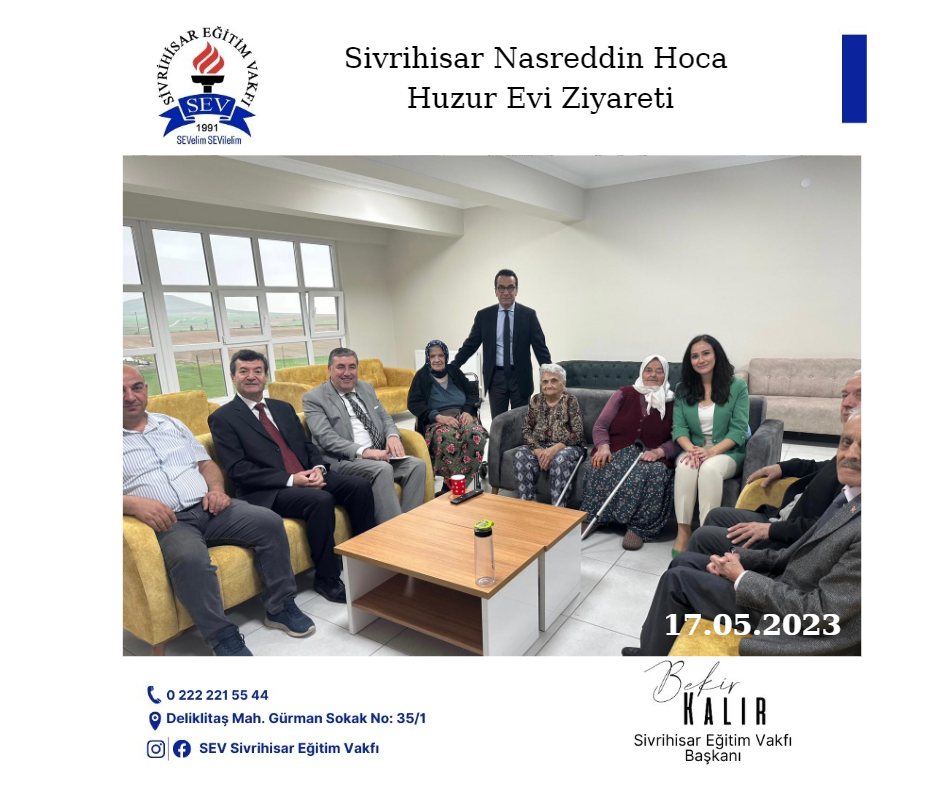 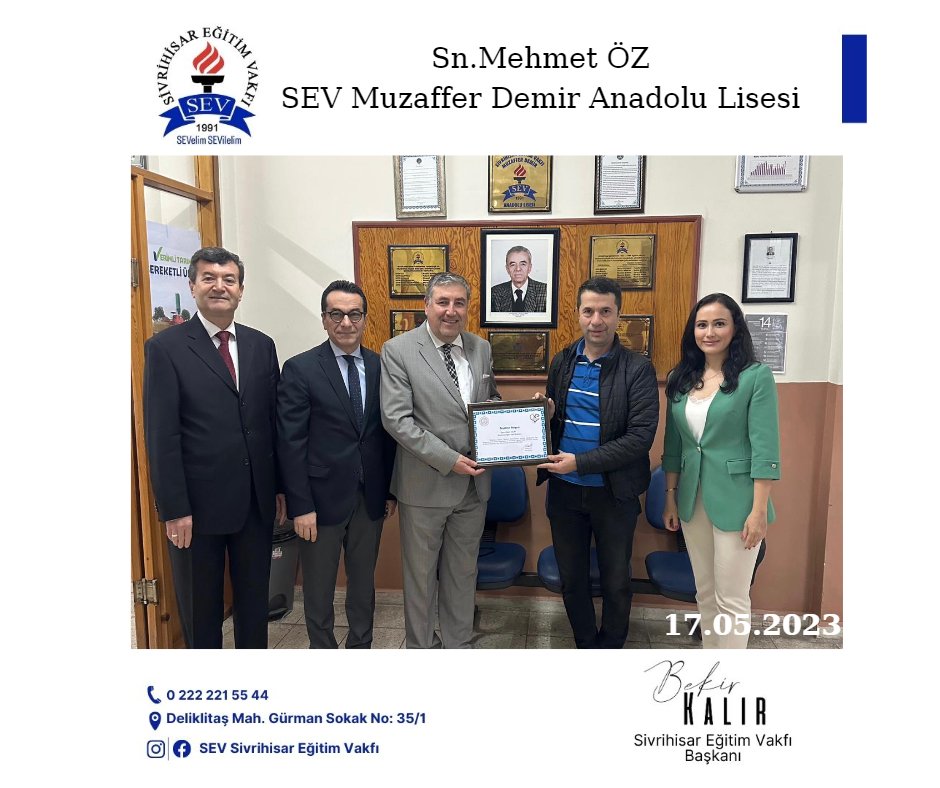 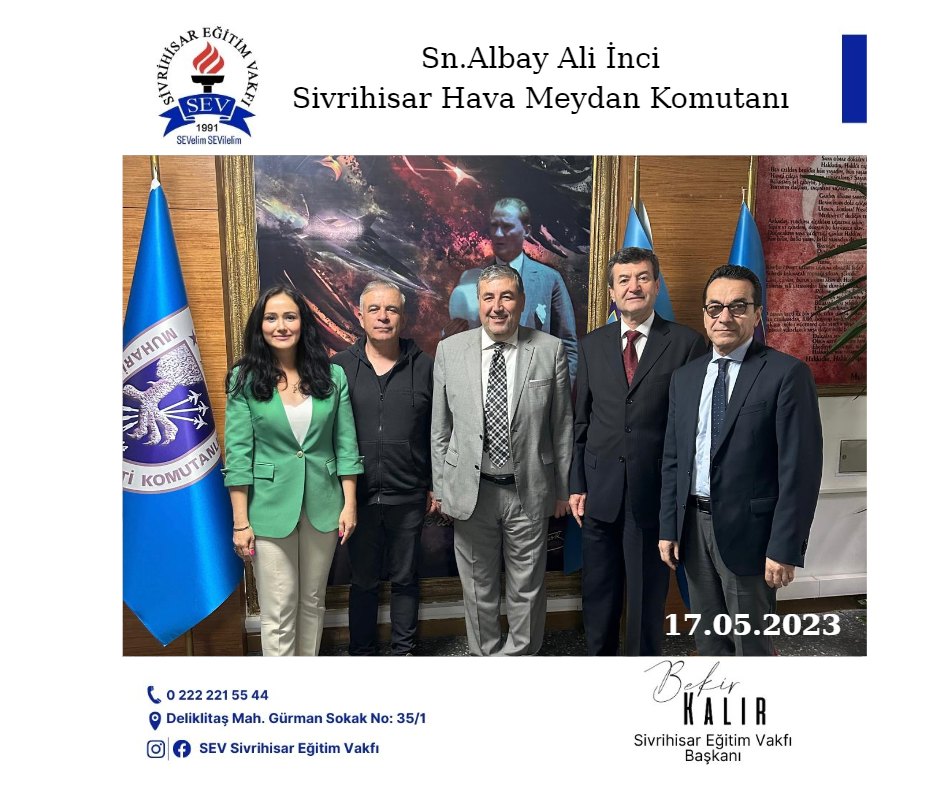 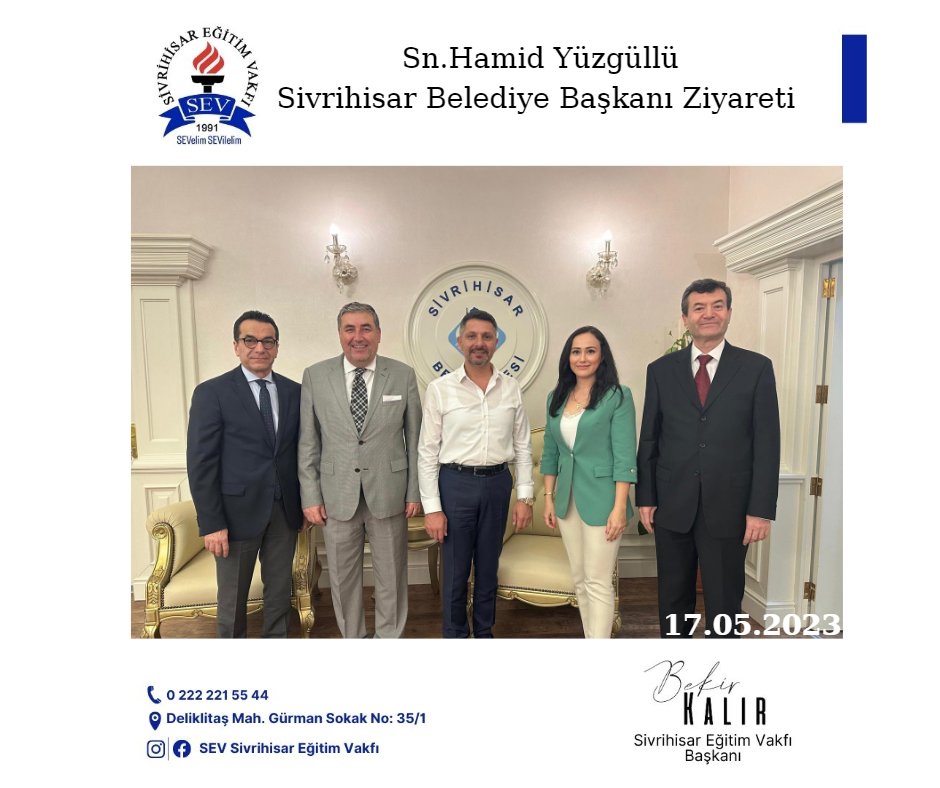 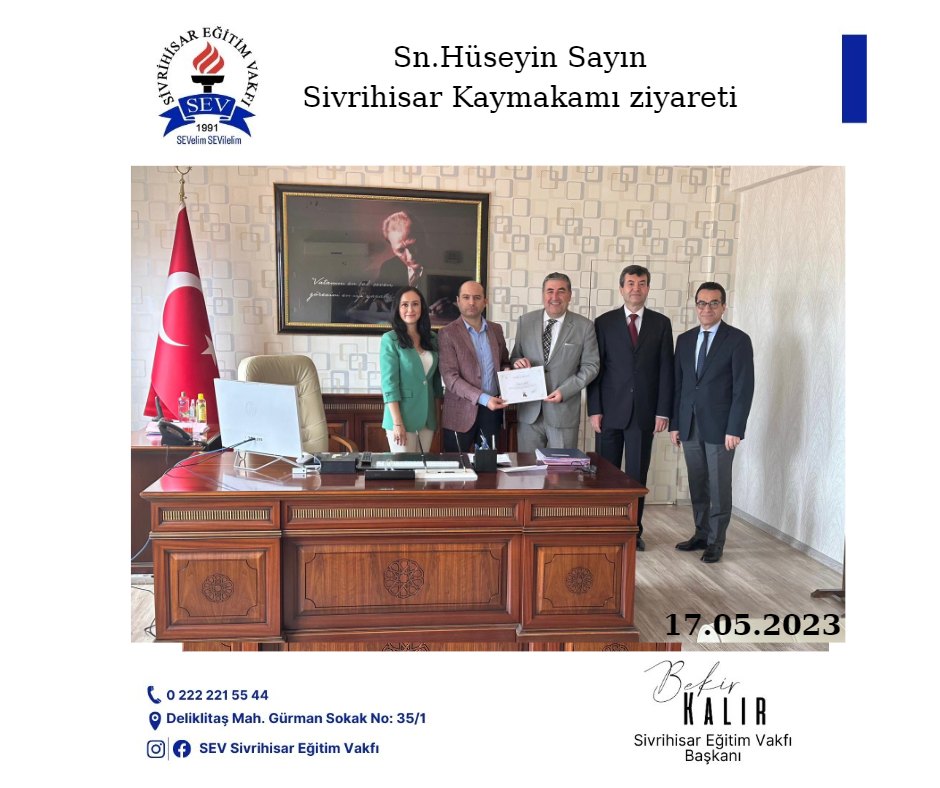 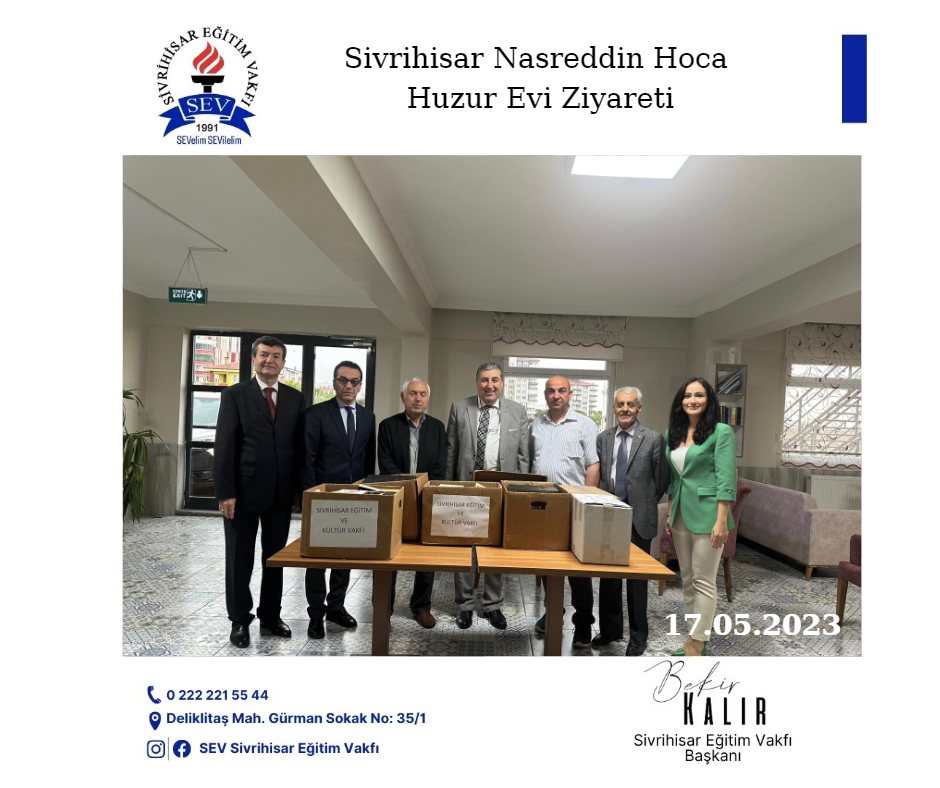 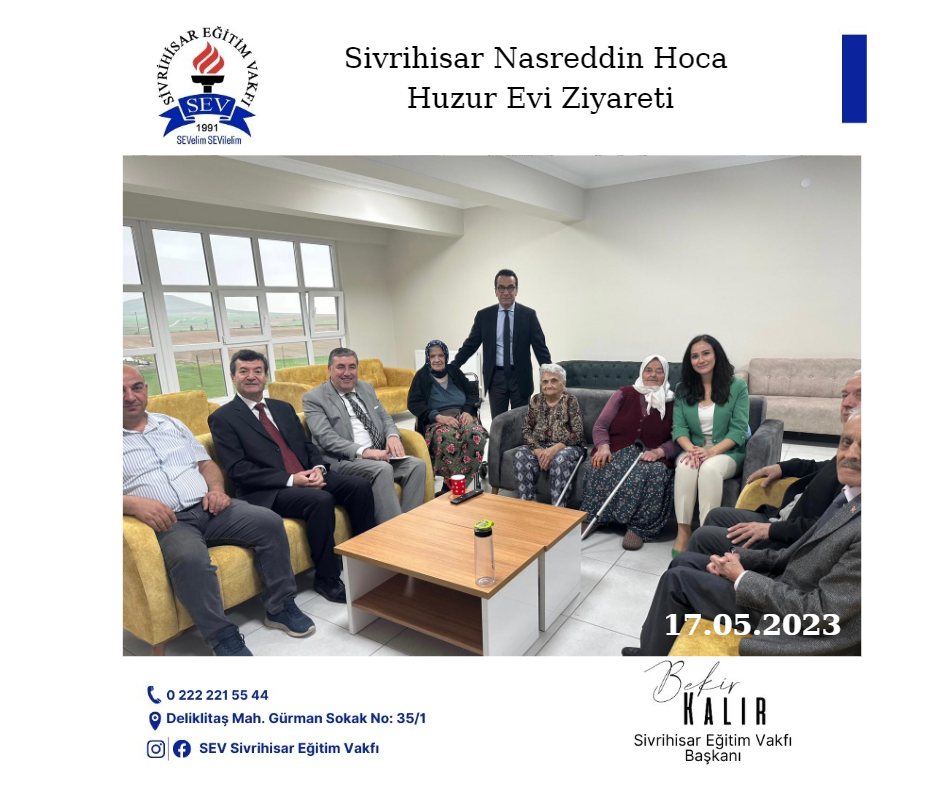 Sivrihisar Nasreddin Hoca Huzurevine Yapılan Kitap Bağışı
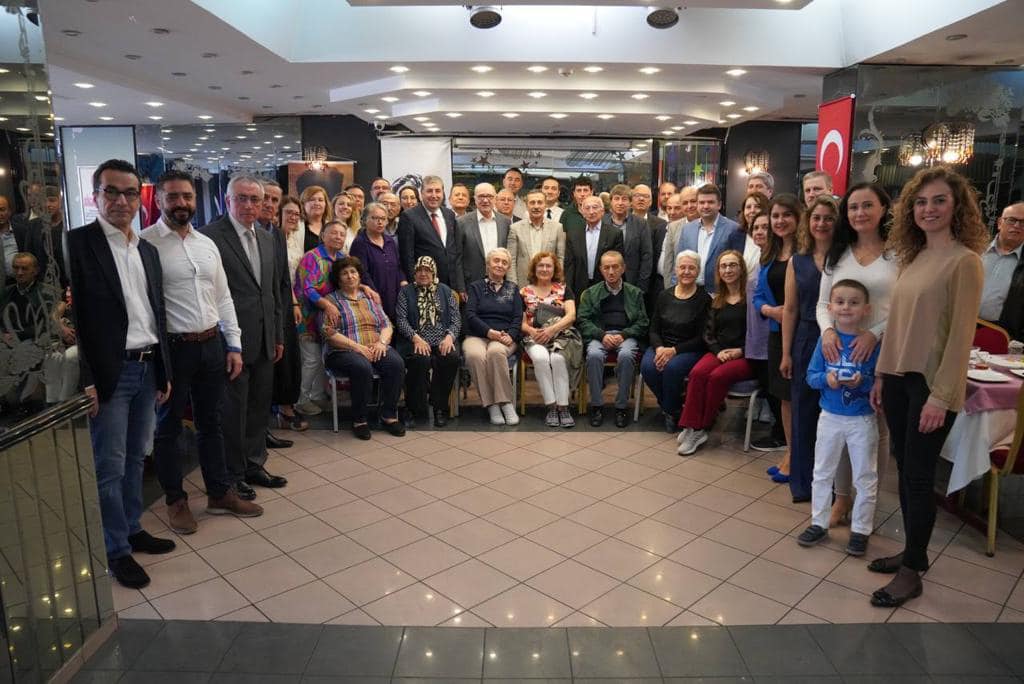 Sn.Ahmet Ataç Tepebaşı Belediye Başkanı Vakıf Üyeleri ile Birlikte Kahvaltılı Toplantı
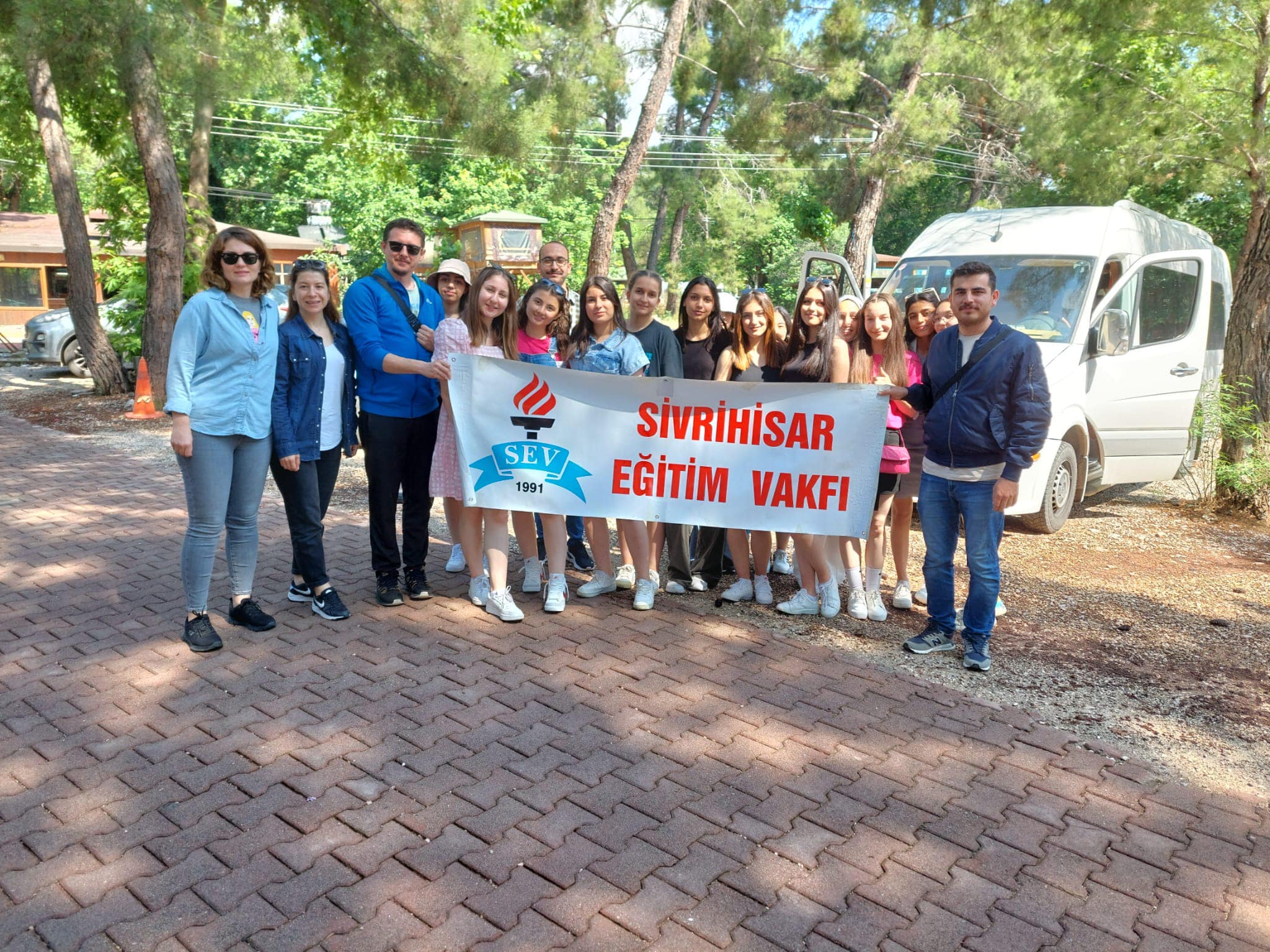 SEV Muzaffer Demir Anadolu Lisesi Kız Voleybol Takımı Antalya Gezisi
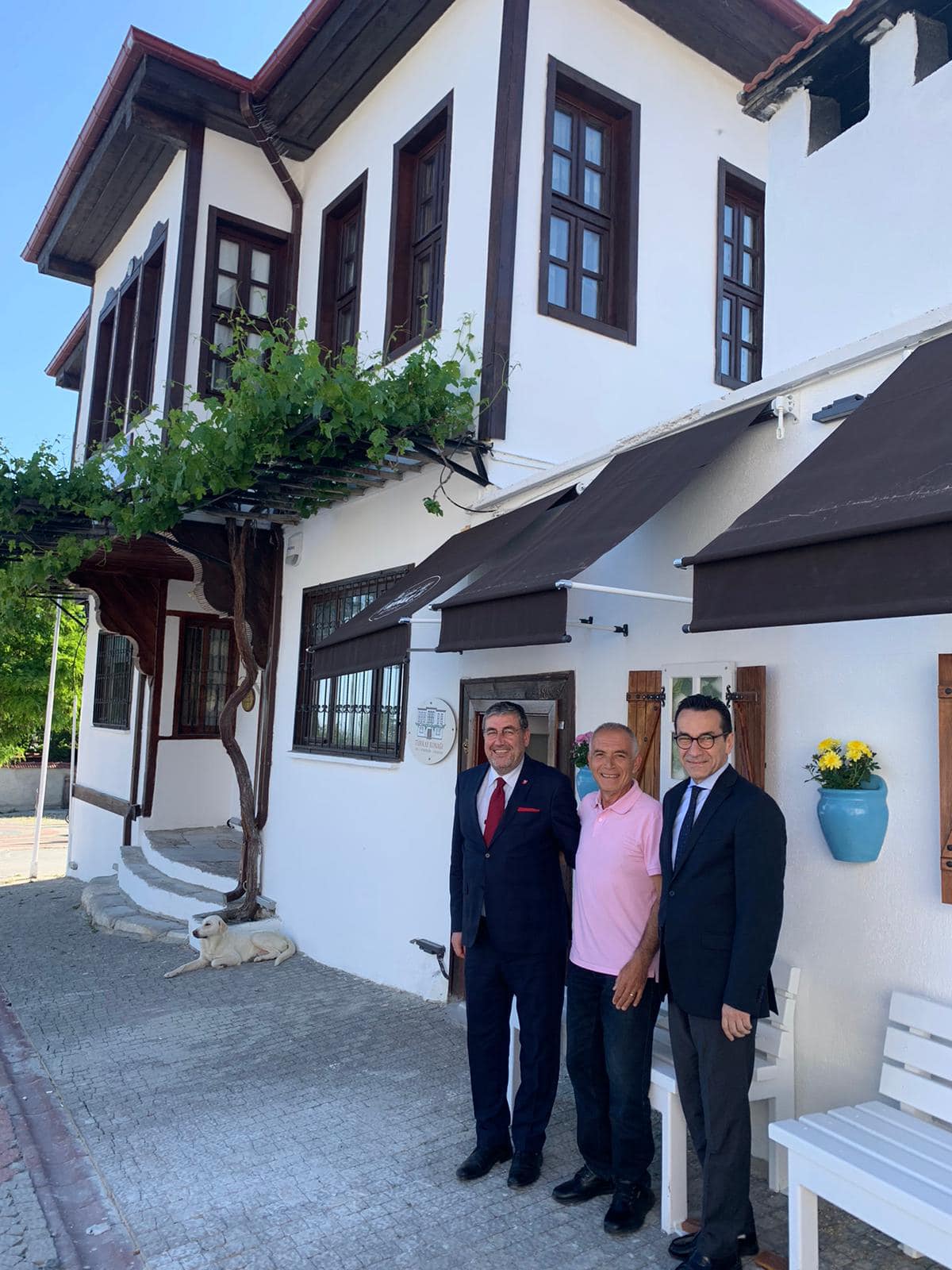 Sn.Sami TürkayTürkay Konağı Ziyareti
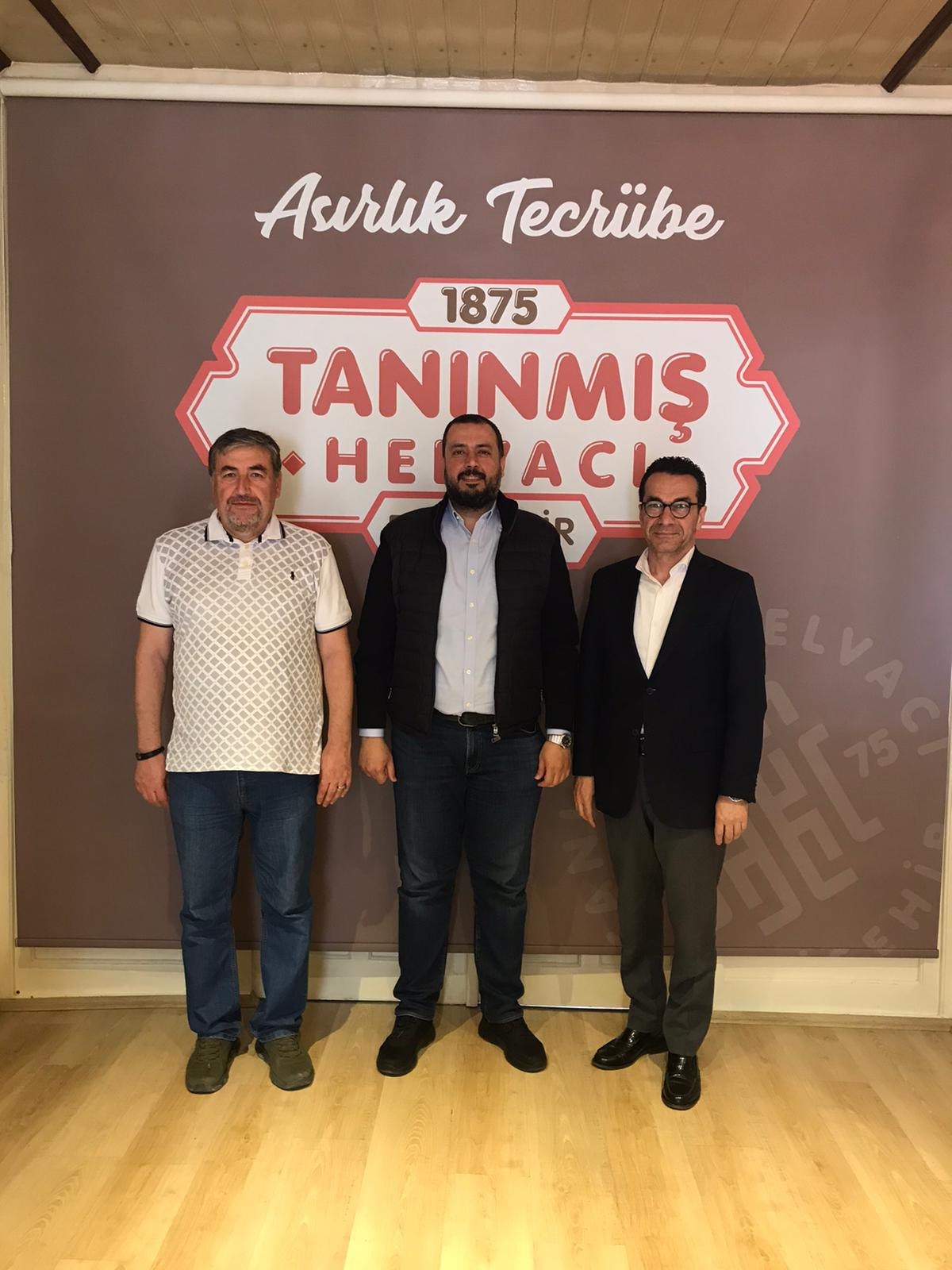 Sn.Özgür Canbulat Tanınmış Helvacı
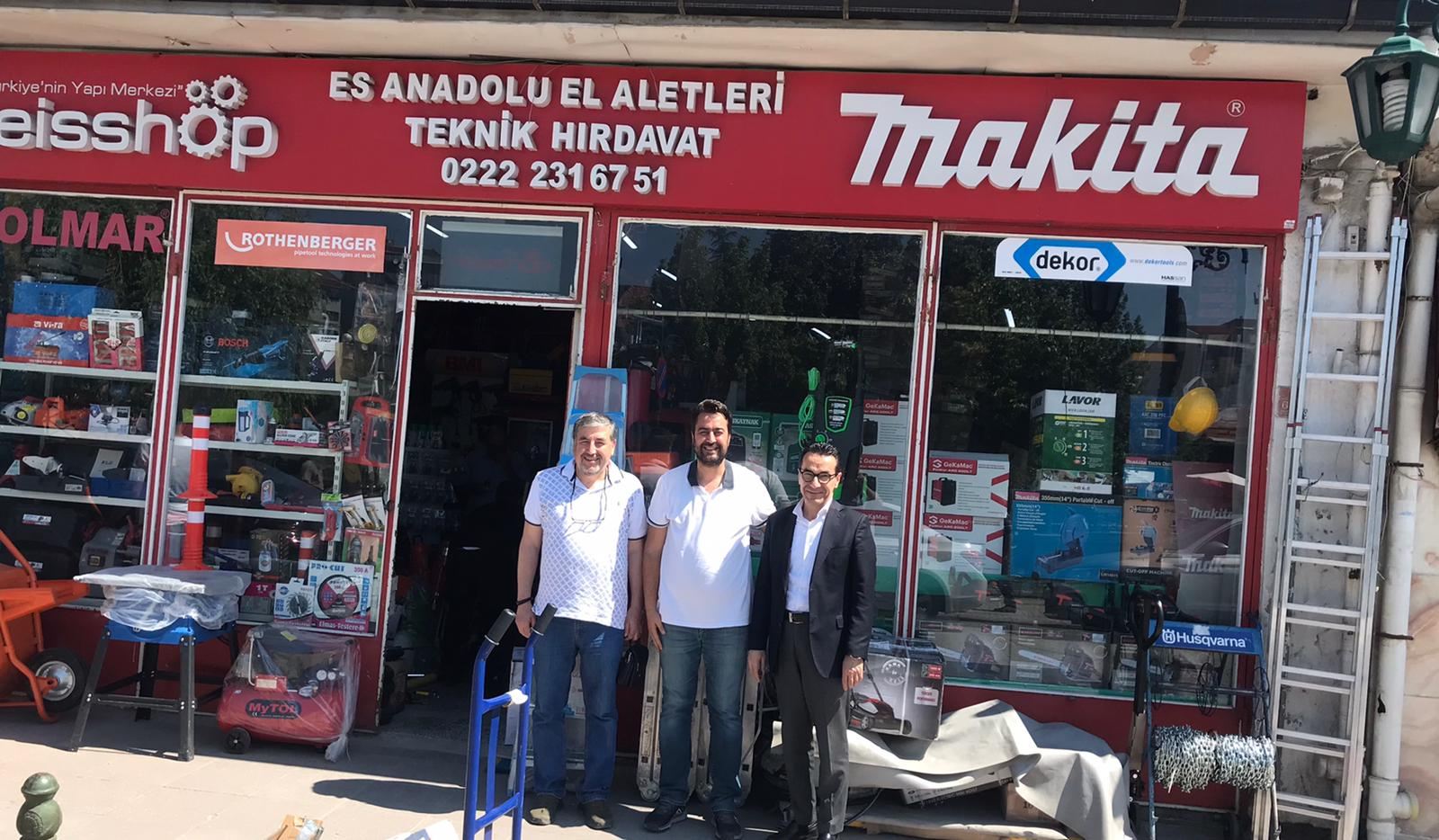 Sn.Mehmet GülsenAnadolu Hırdavat
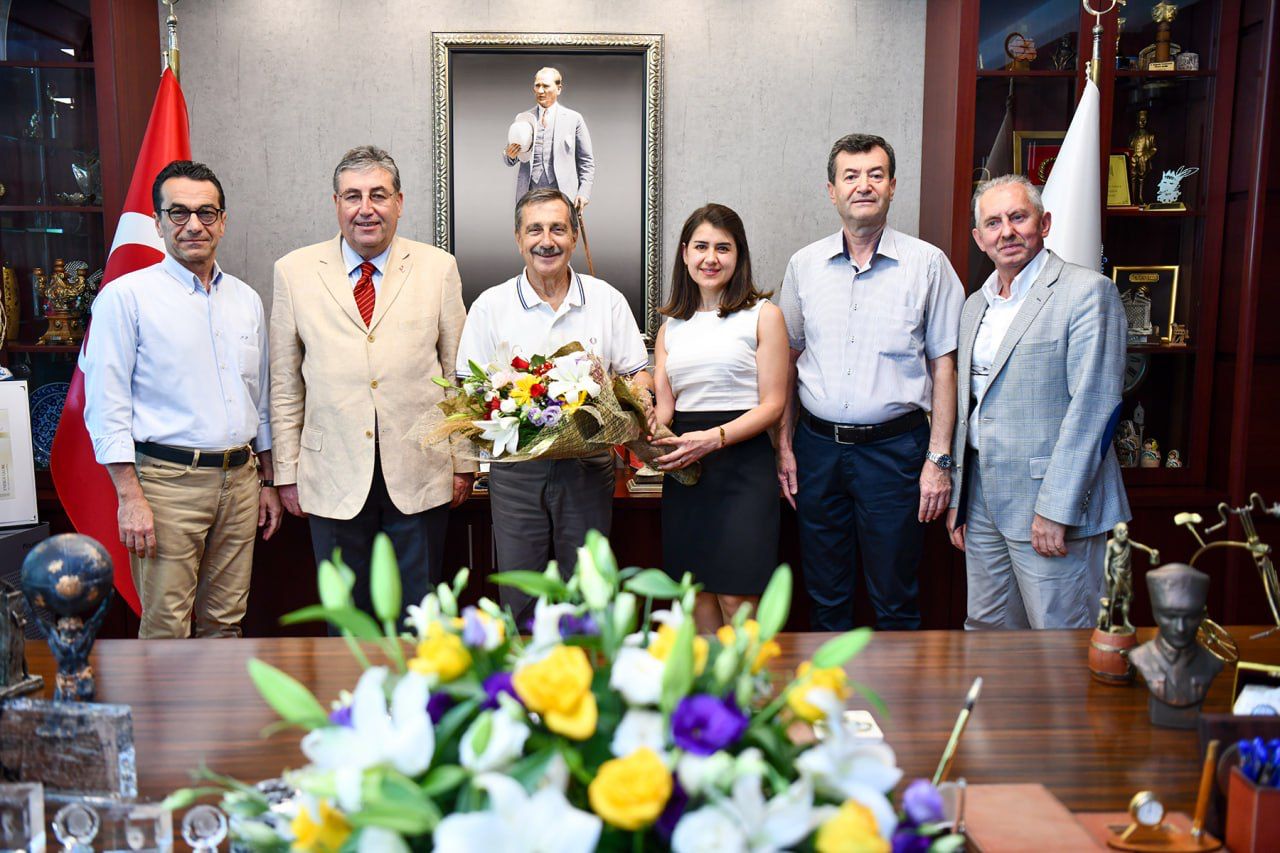 Sn.Ahmet AtaçTepebaşı Belediye Ziyareti
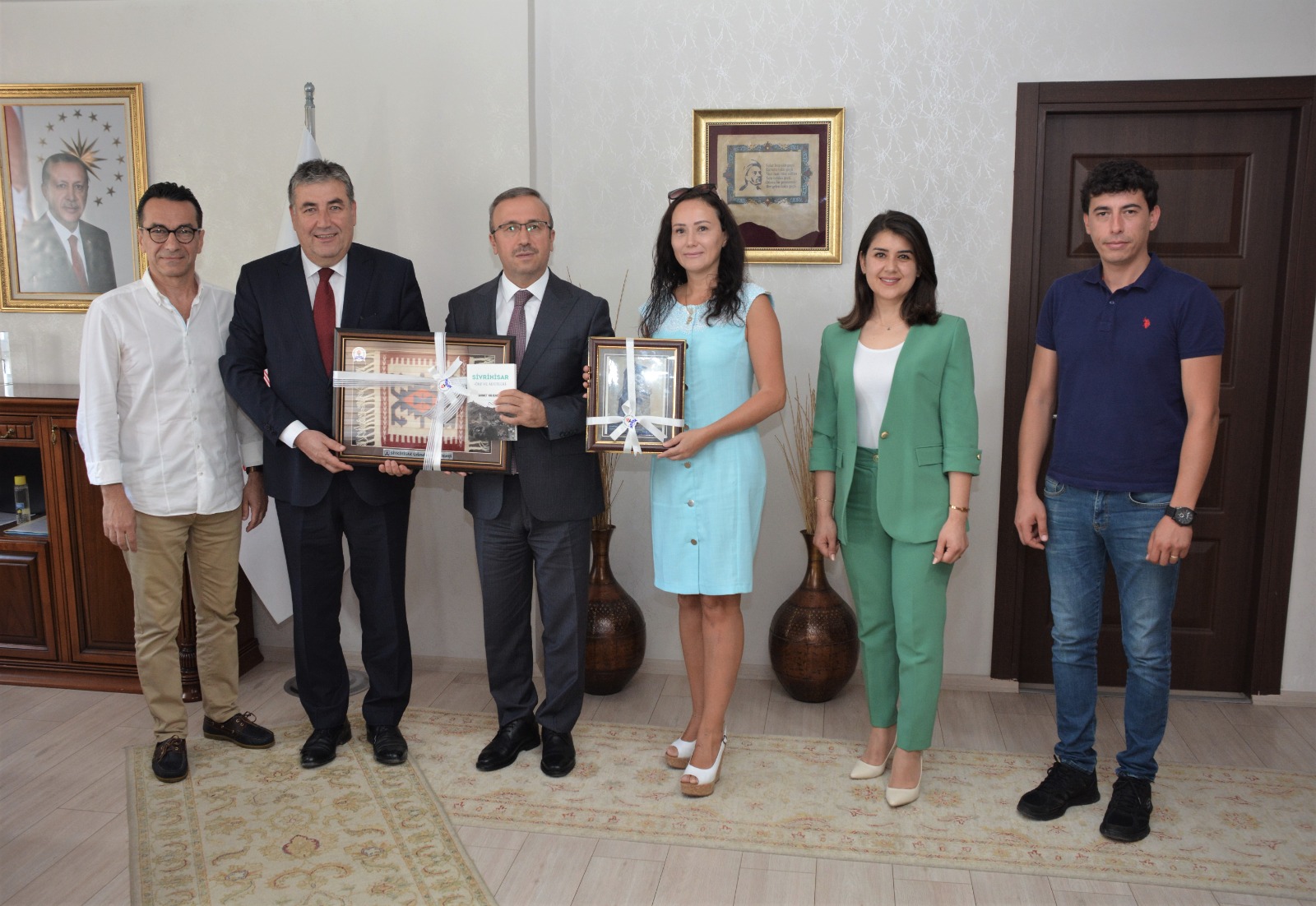 Sn.Sinan Aydın İl Milli Eğitim MüdürüHayırlı Olsun Ziyareti
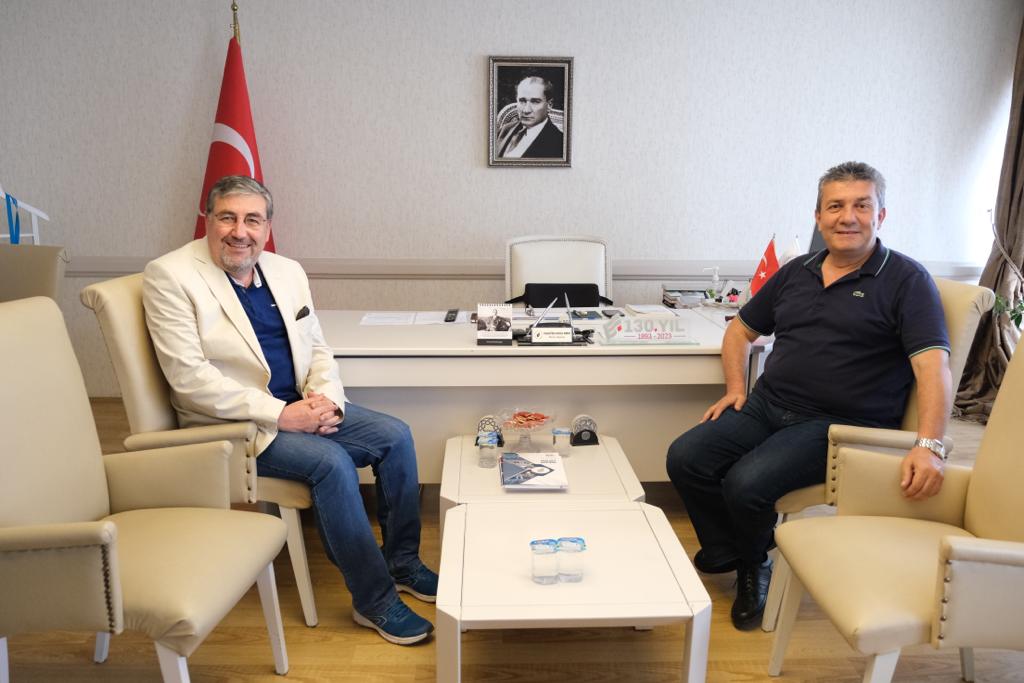 Sn.Halil İbrahim Ara Eskişehir Ticaret Odası Meclis Başkanı
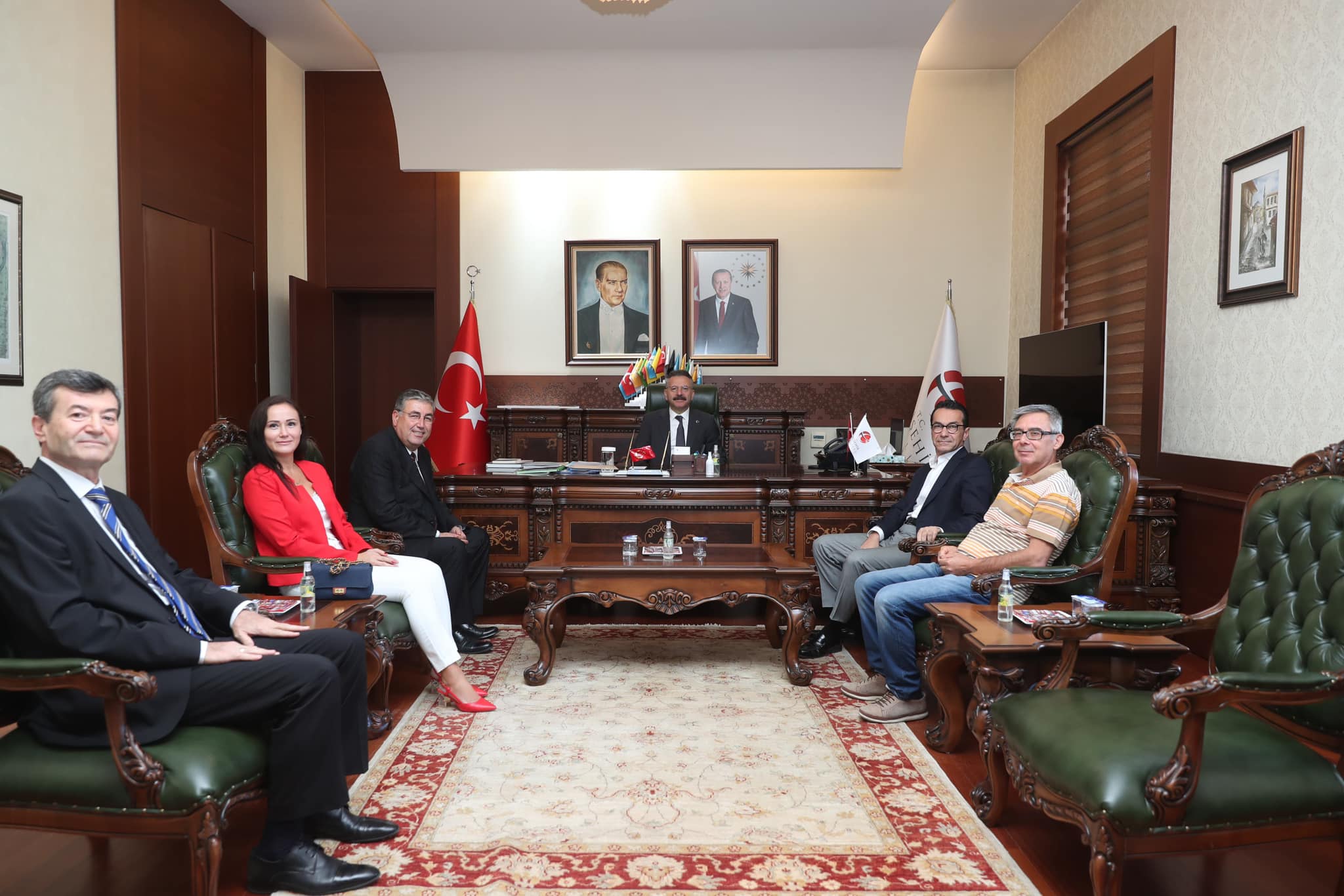 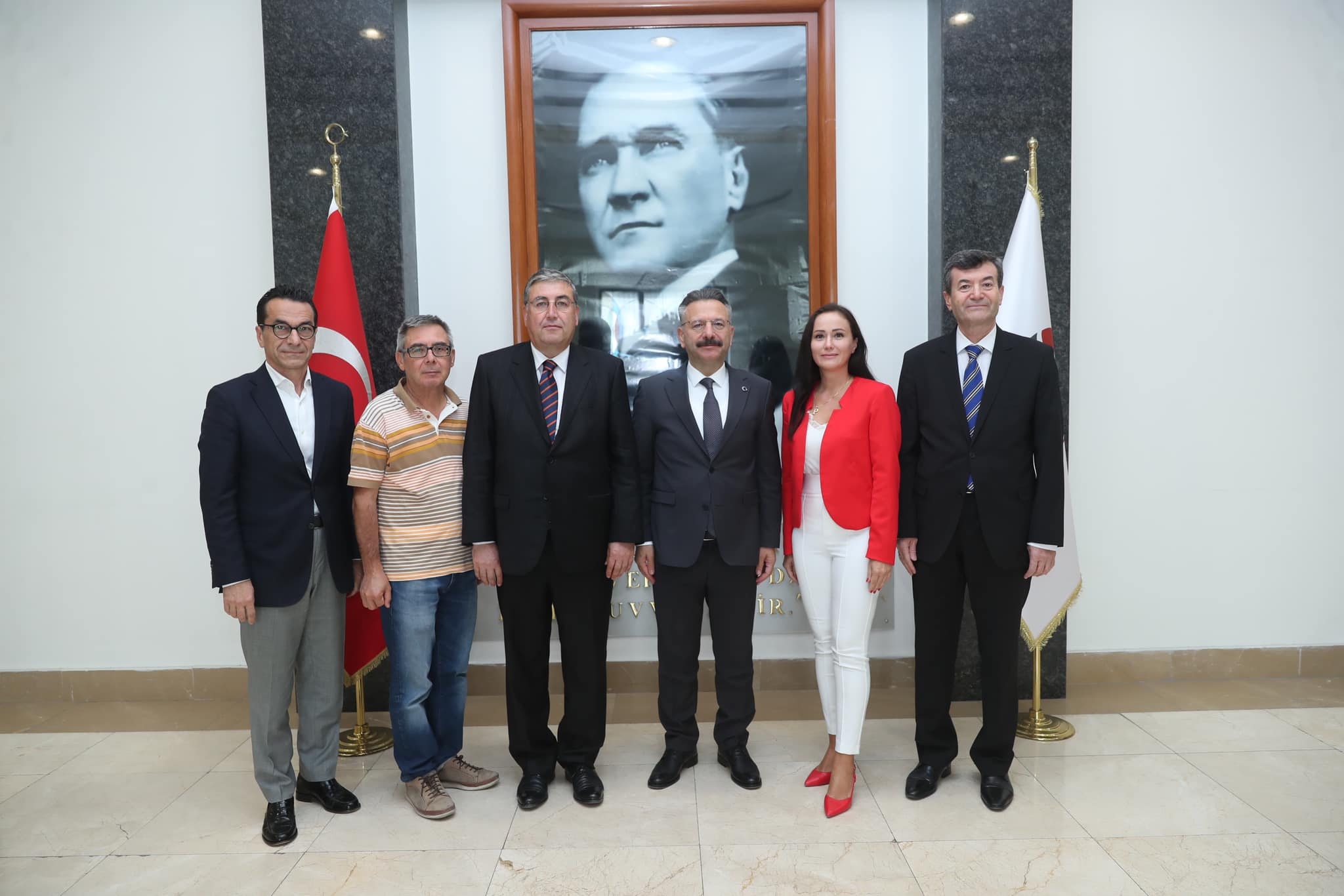 Sn.Hüseyin AksoyEskişehir Valisi Hayırlı Olsun Ziyareti
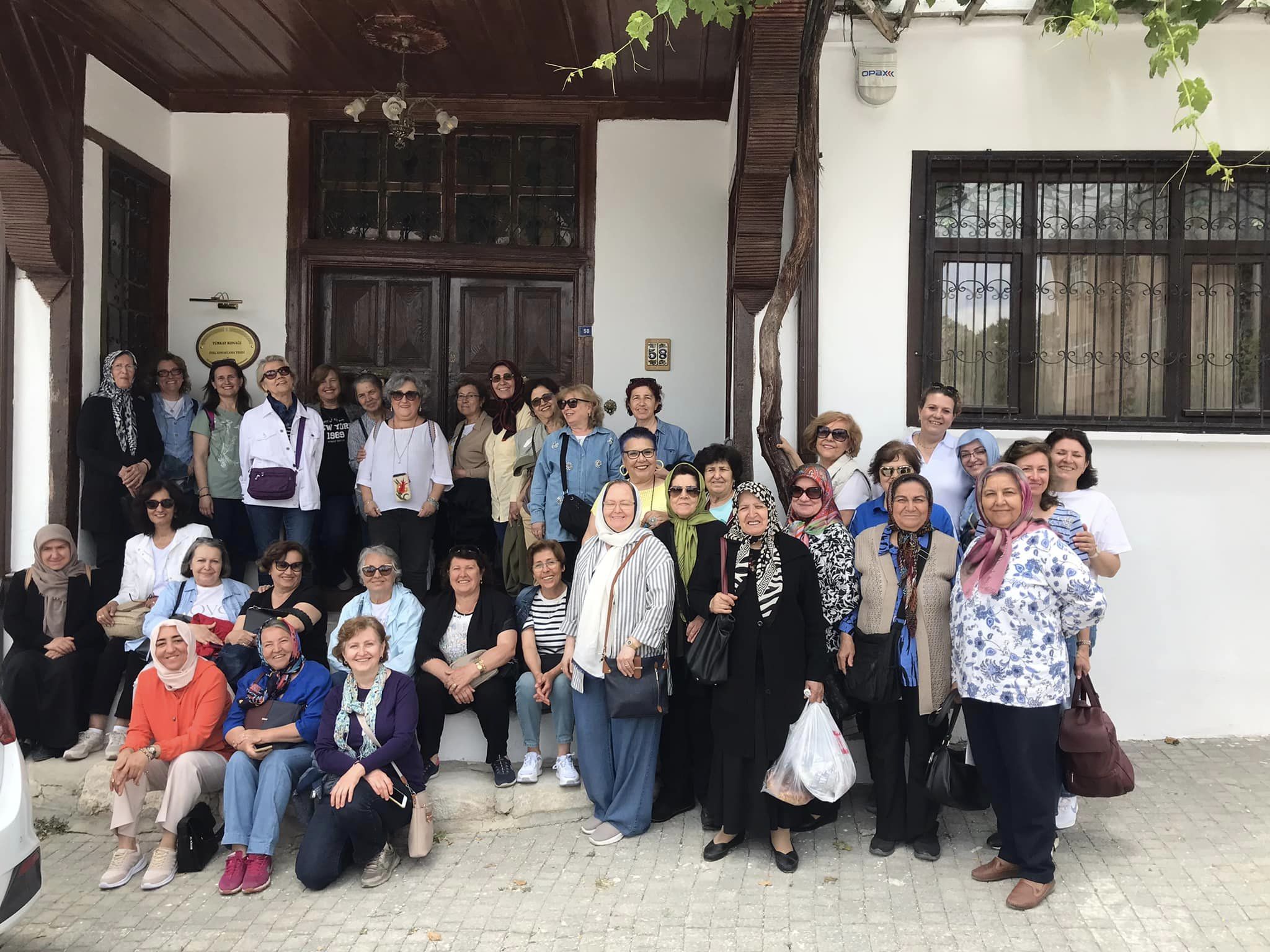 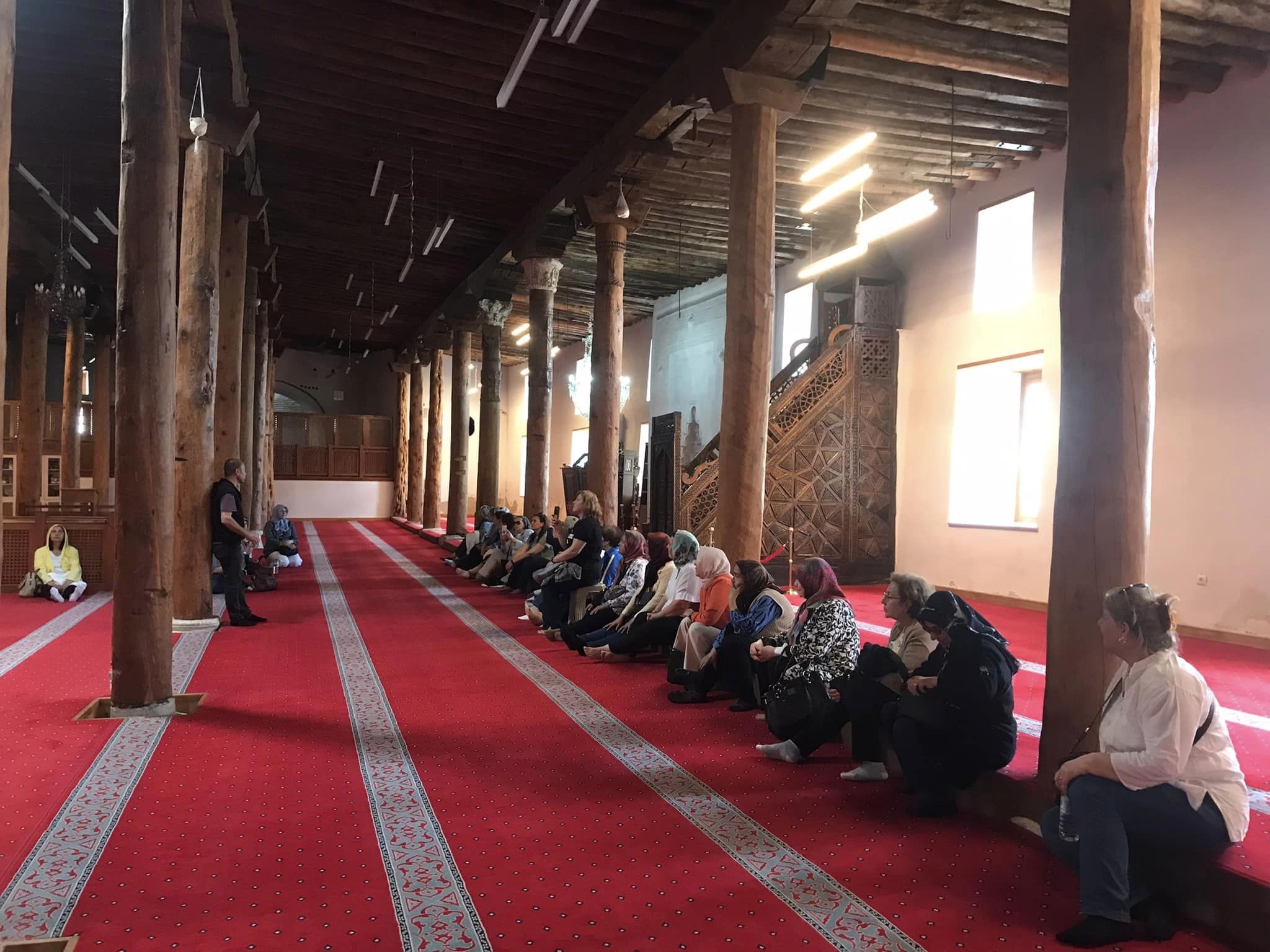 Vakfımız Kadın Kollarının Düzenlediği Sivrihisar Gezisi
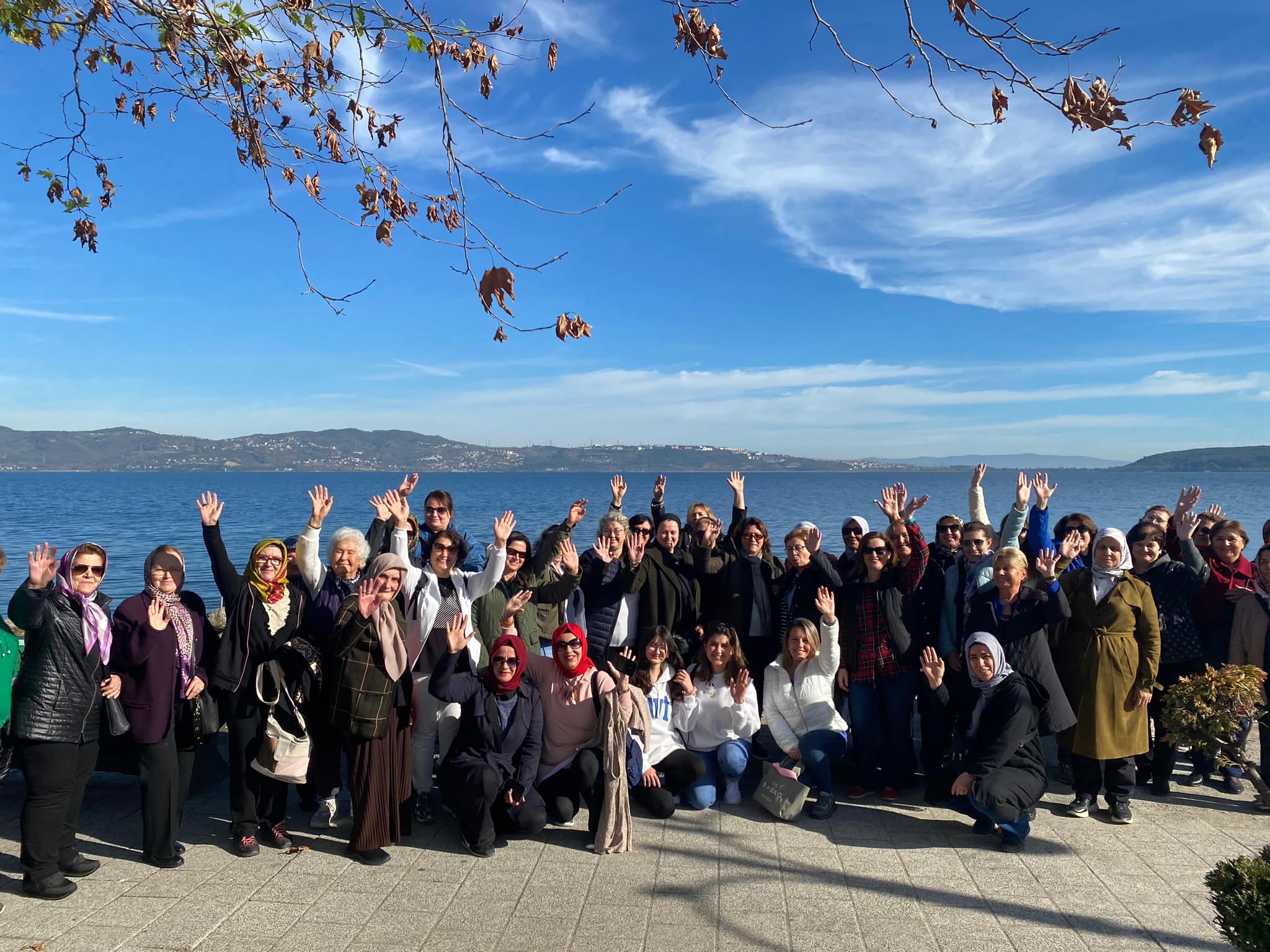 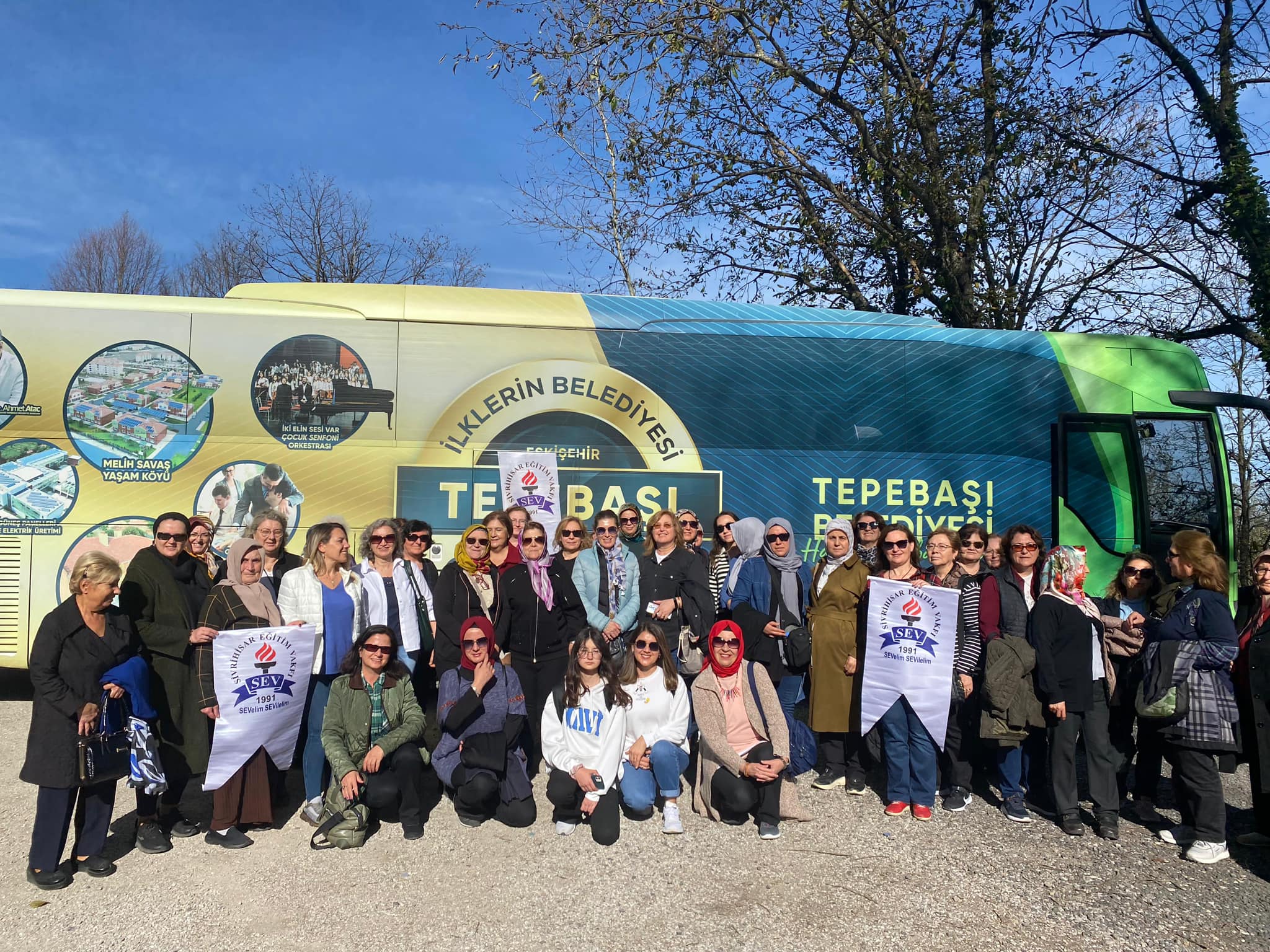 Vakfımız Kadın Kollarının Düzenlediği Sapanca Gezisi
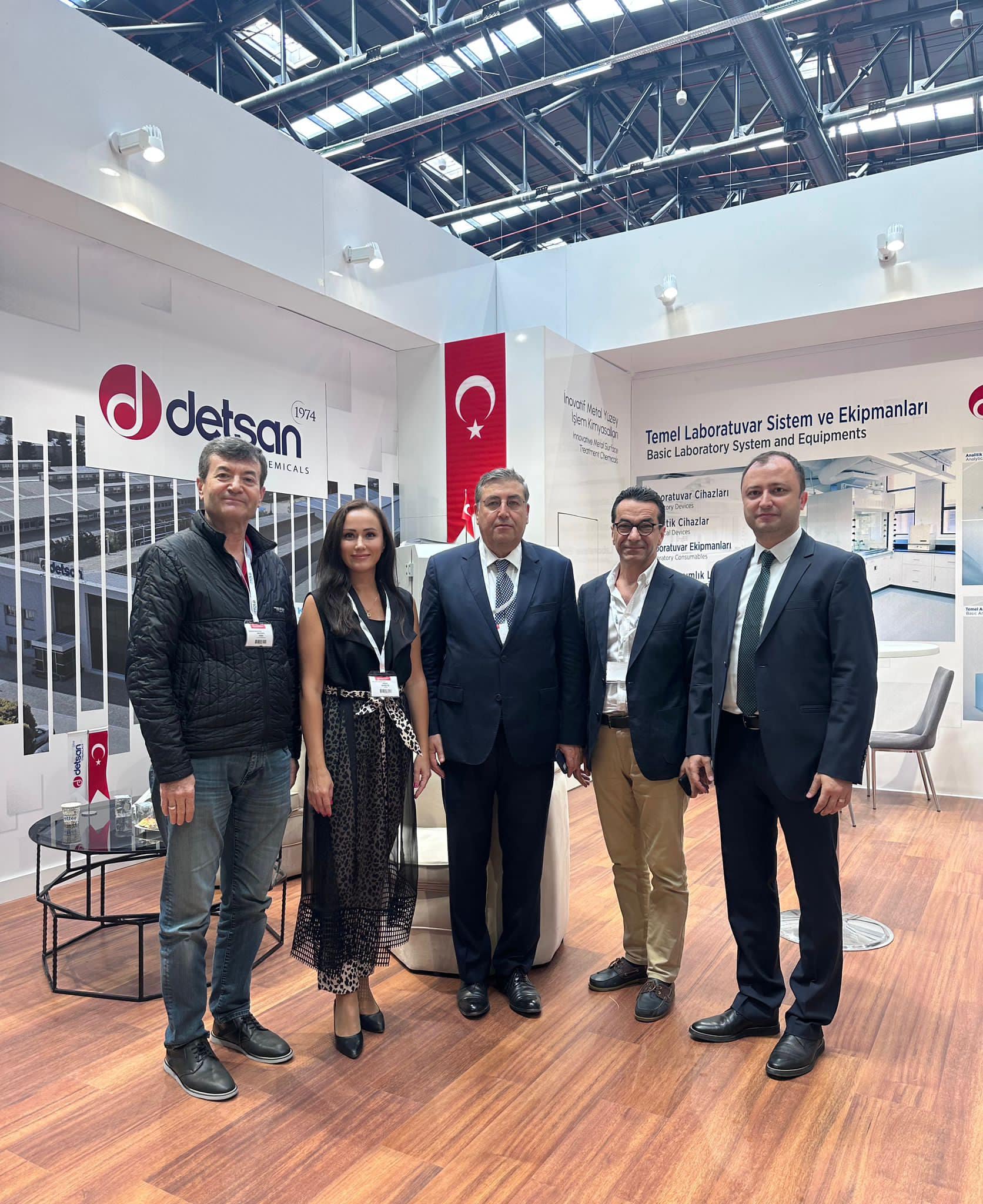 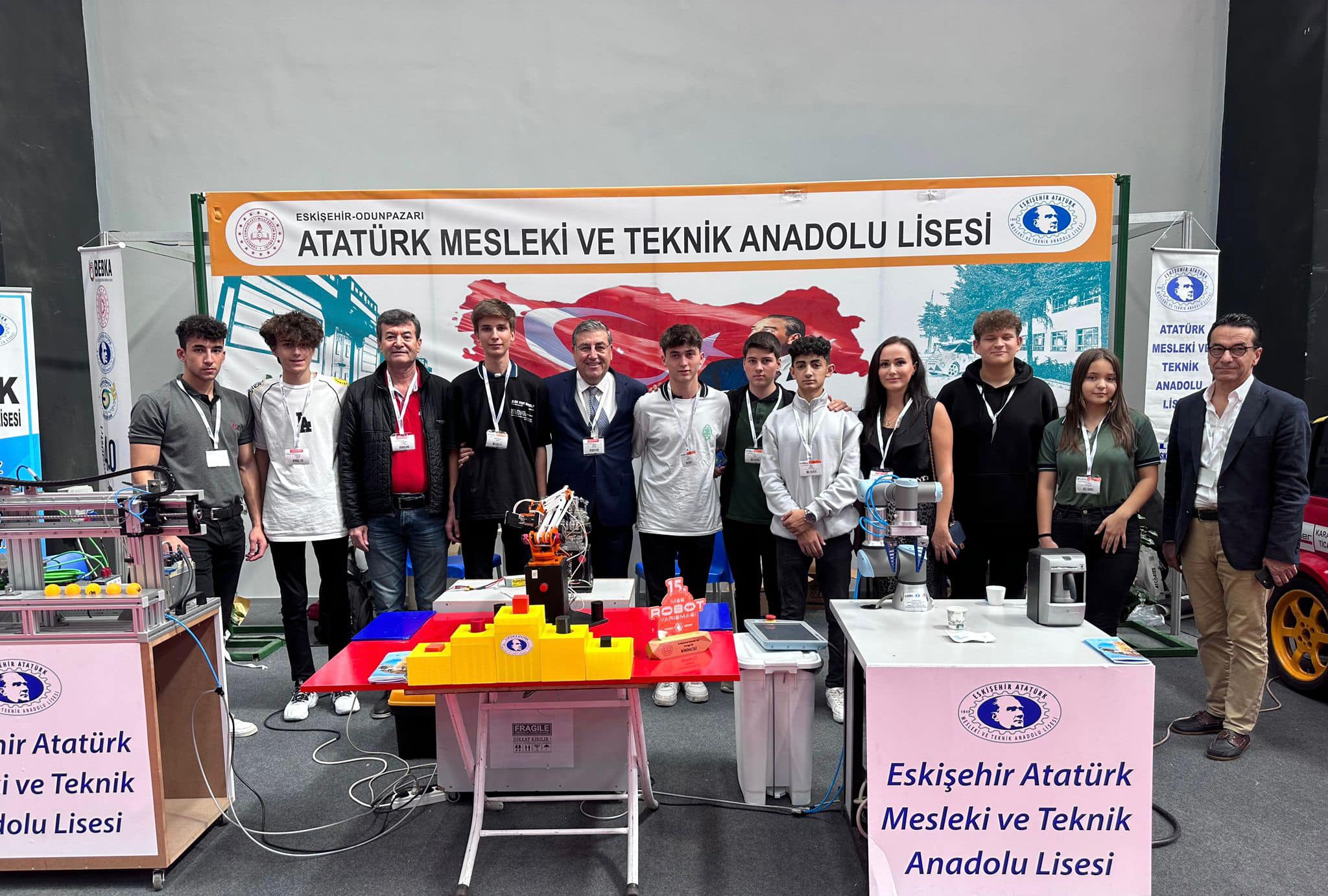 Eskişehir Endüstri Fuarına Ziyaret
Eskişehir Endüstri Fuarına Ziyaret
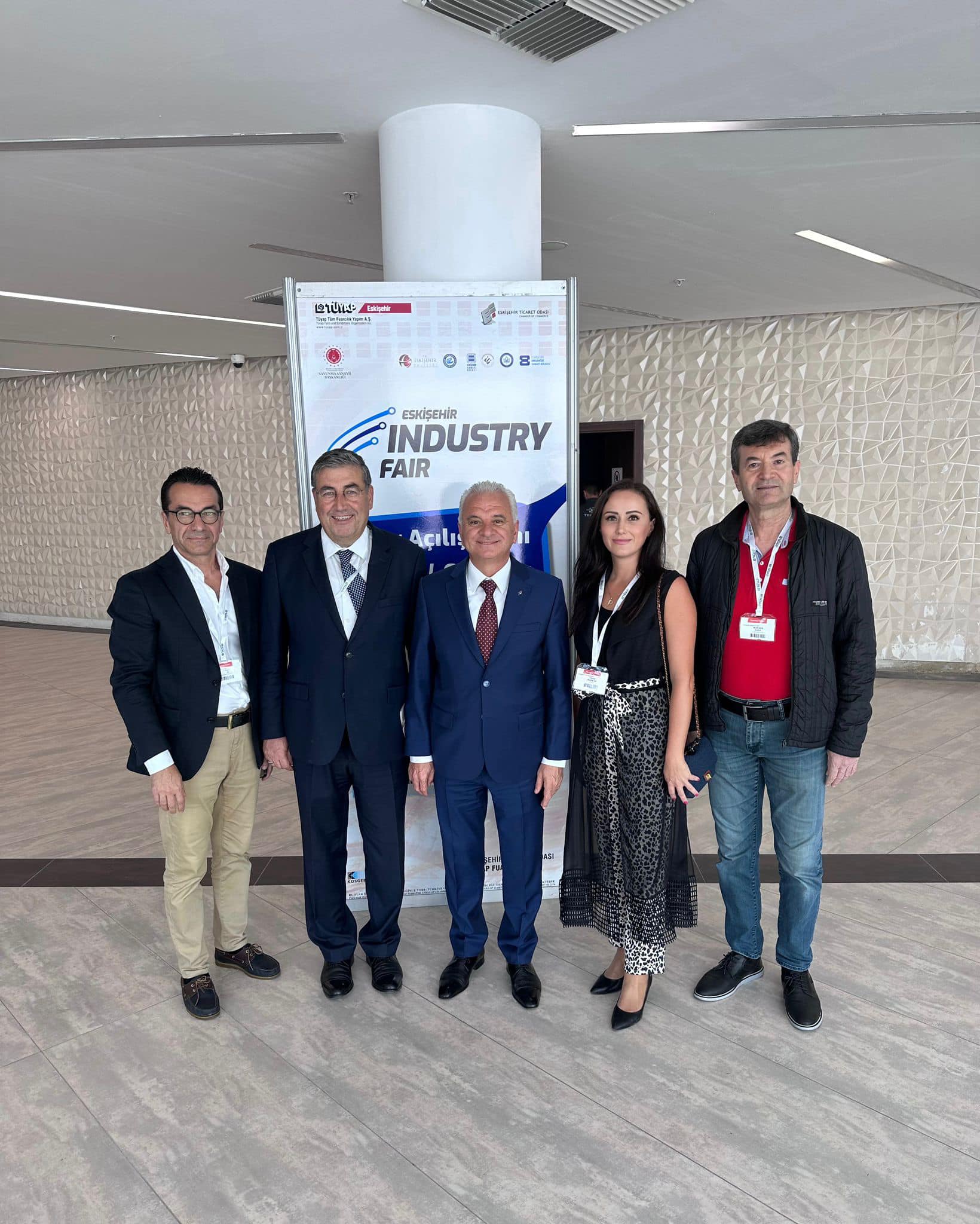 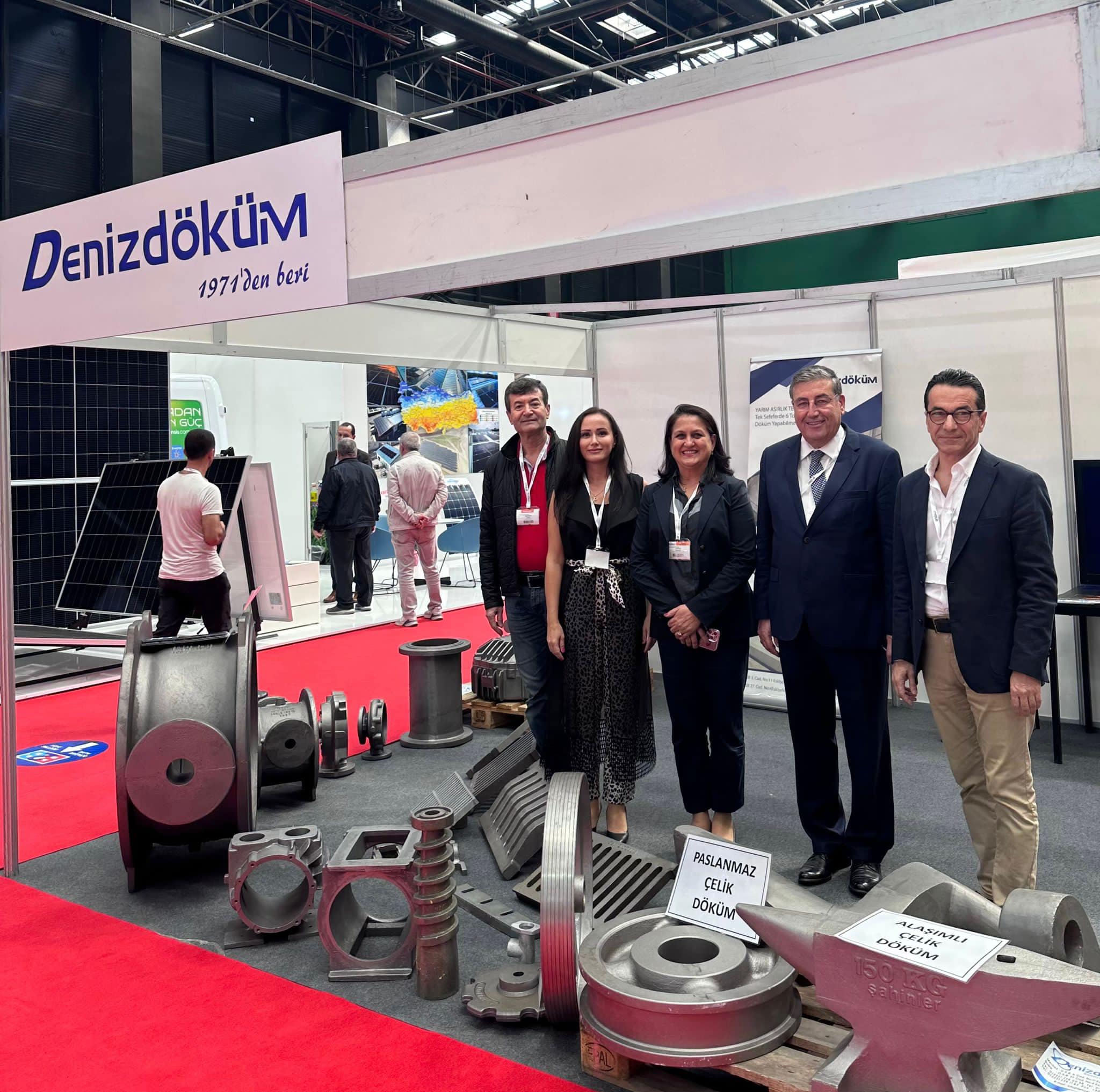 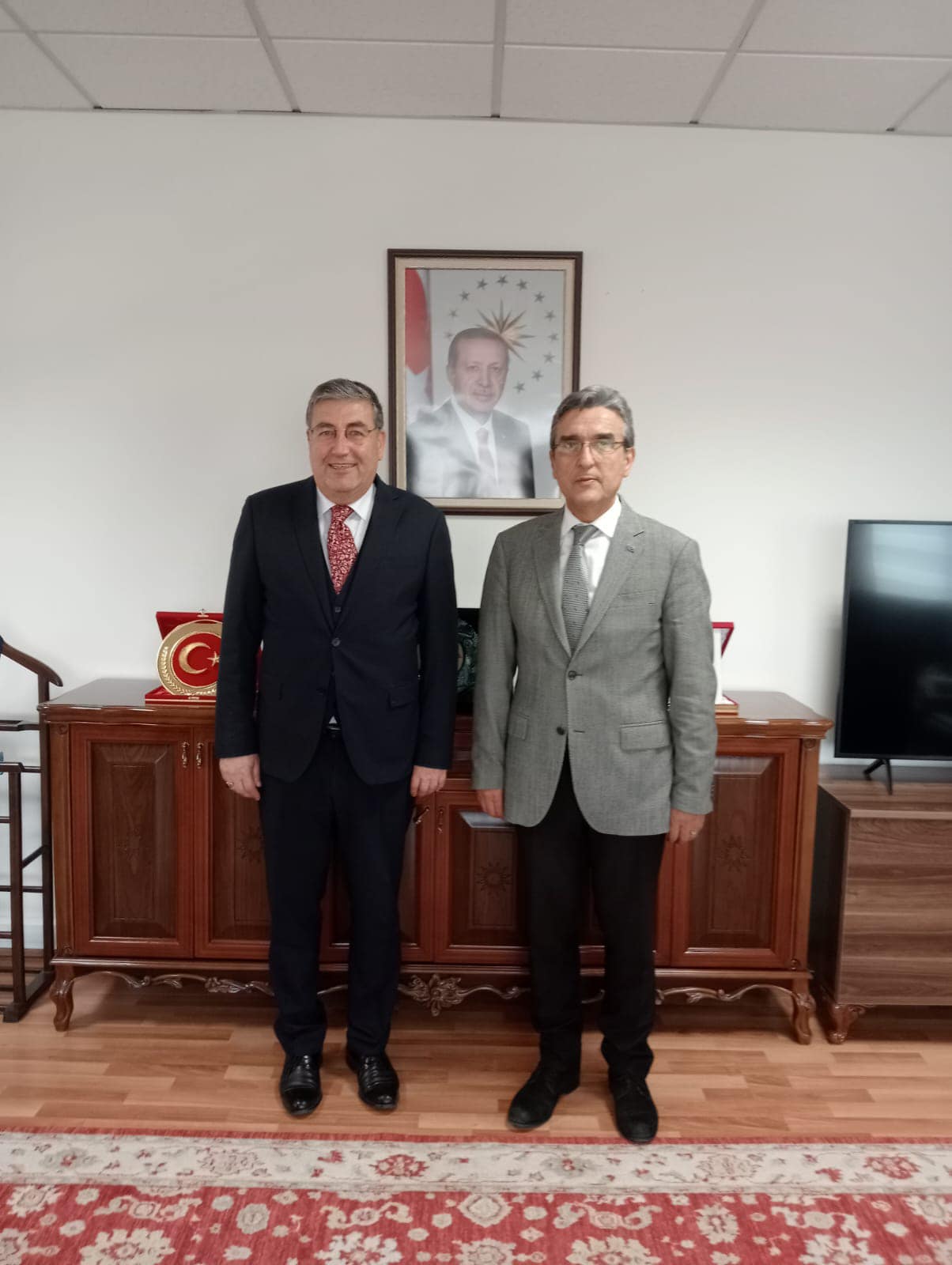 Sn.Sadettin YücelEskişehir Tepebaşı Kaymakamı
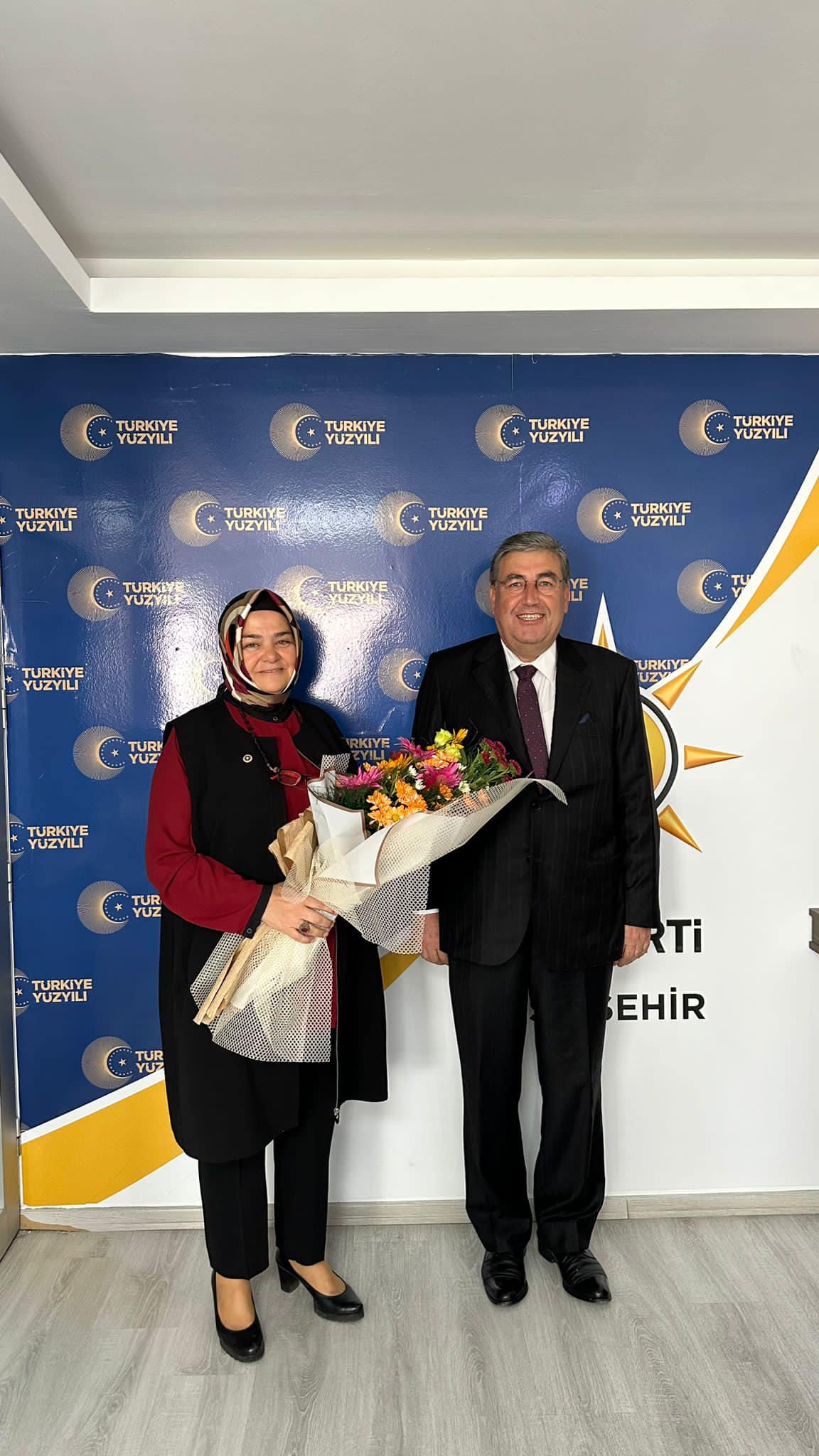 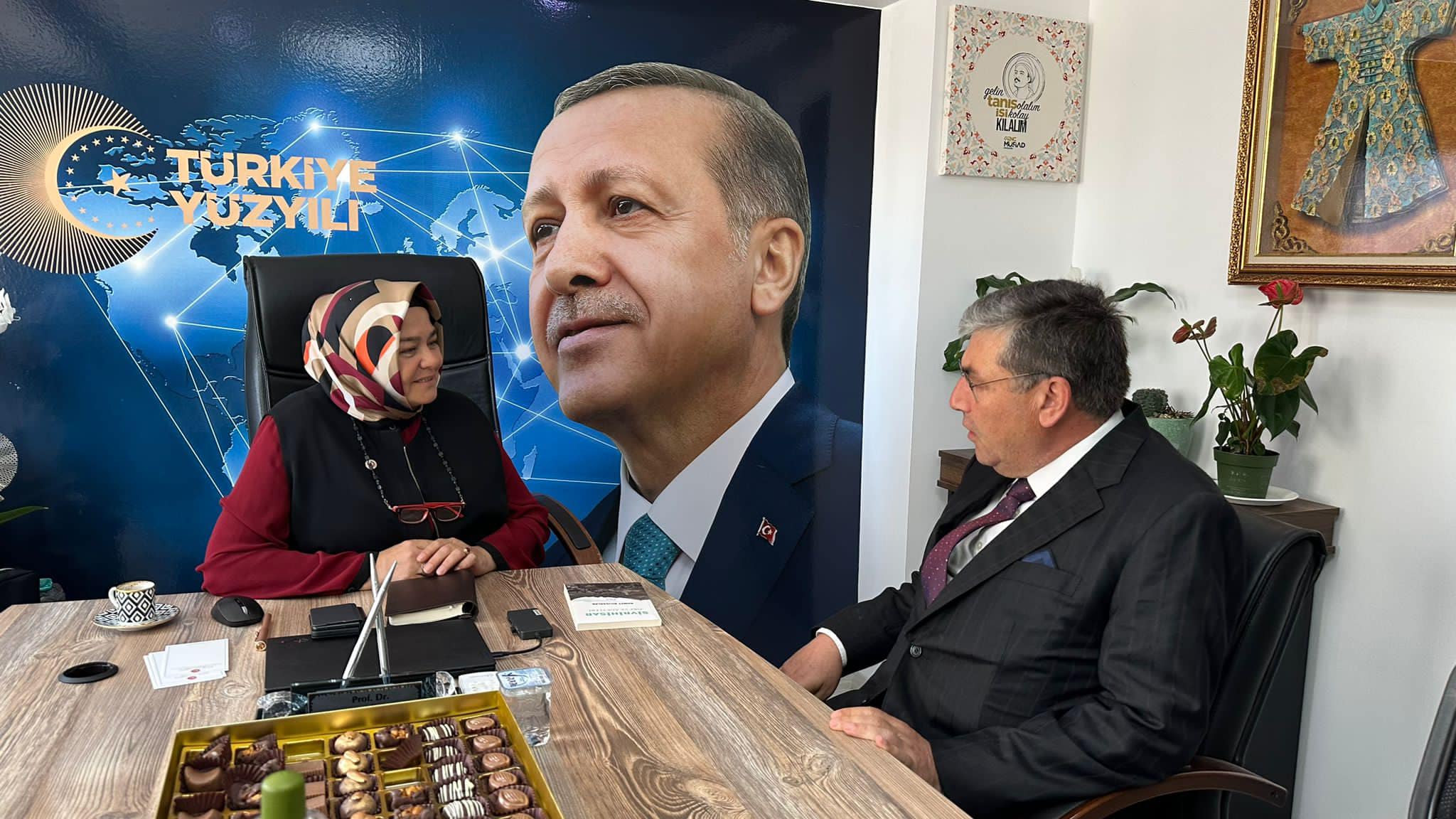 Sn.Prof.Dr.Ayşen Gürcan Eskişehir Ak Parti Milletvekili
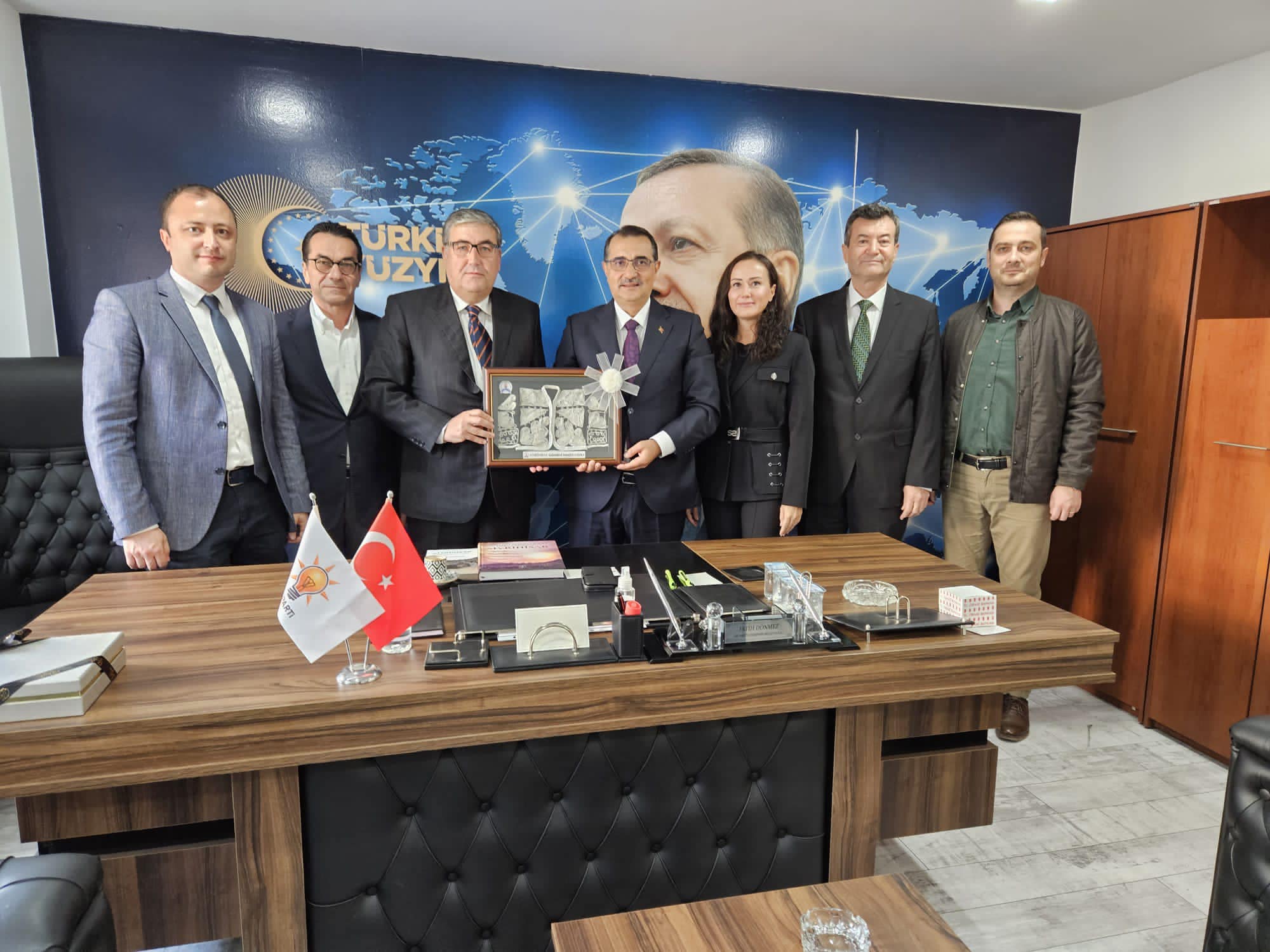 Sn.Fatih Dönmez Eskişehir Milletvekilimiz
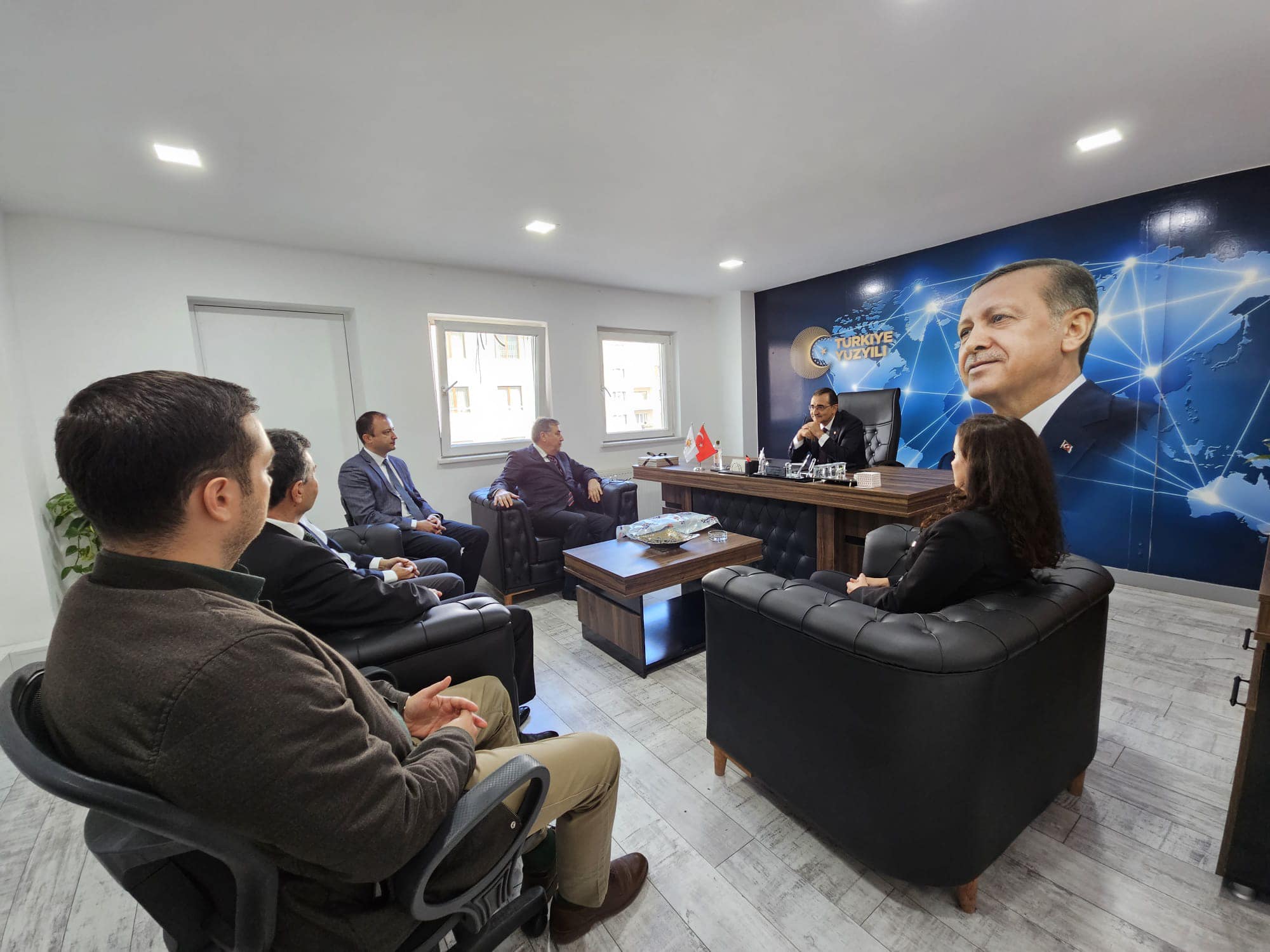 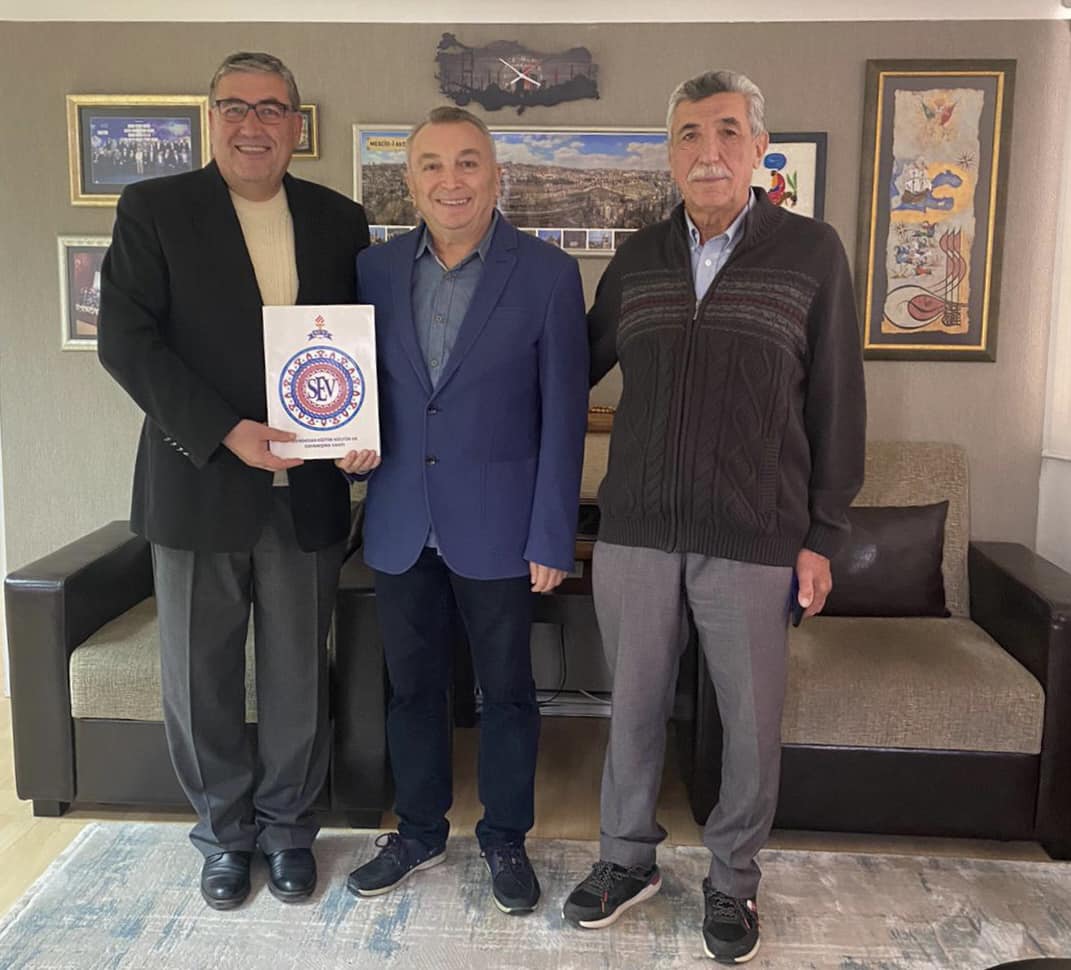 Sn.Hüseyin Gürol Elektirik Mühendisleri Odası ve MOBİSAD disiplin kurulu üyesi
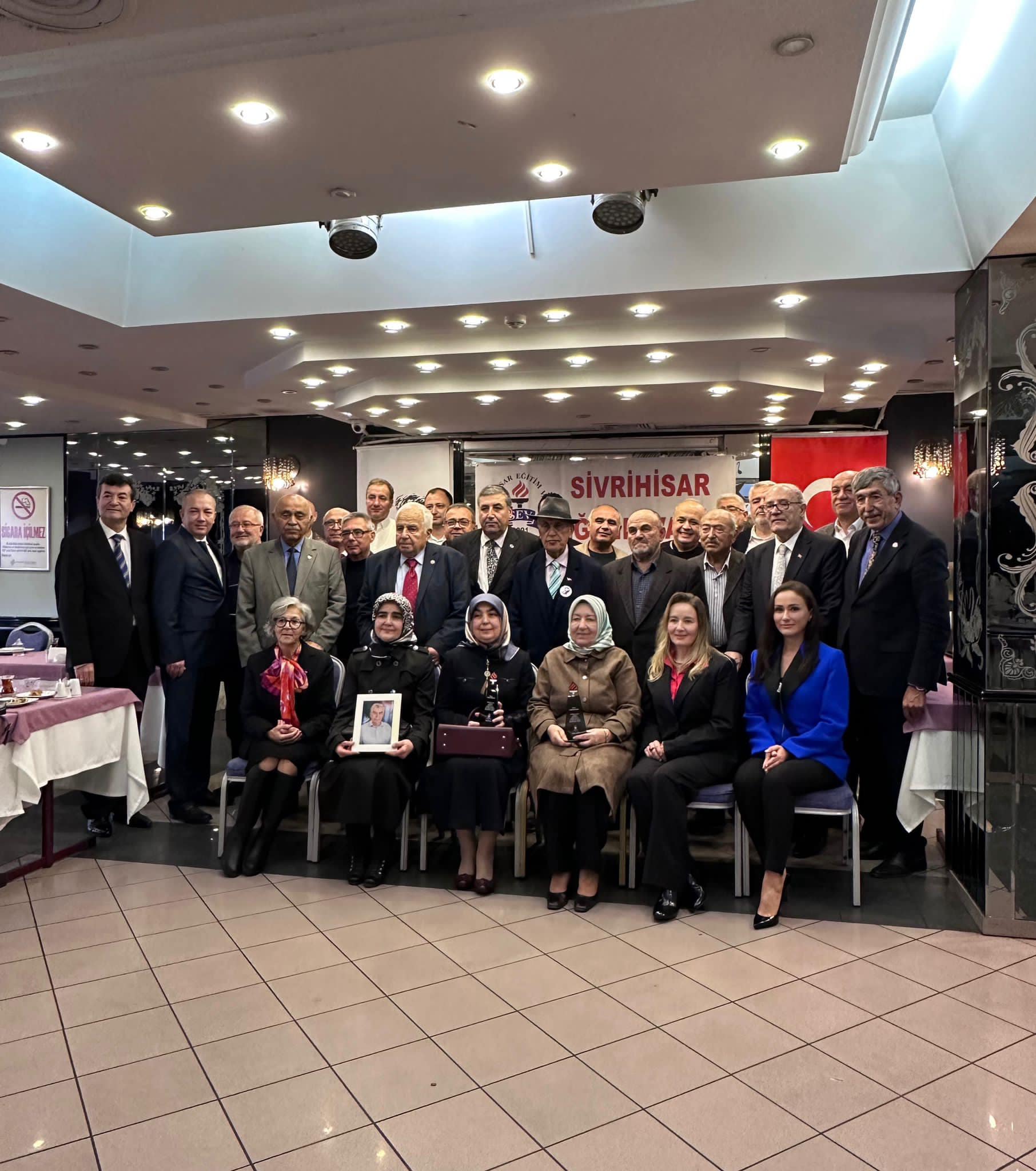 Sivrihisar’a Değer Katanlar Plaket Töreni (1)*Merhum Orhan Keskin*Sn.Fahri Keskin
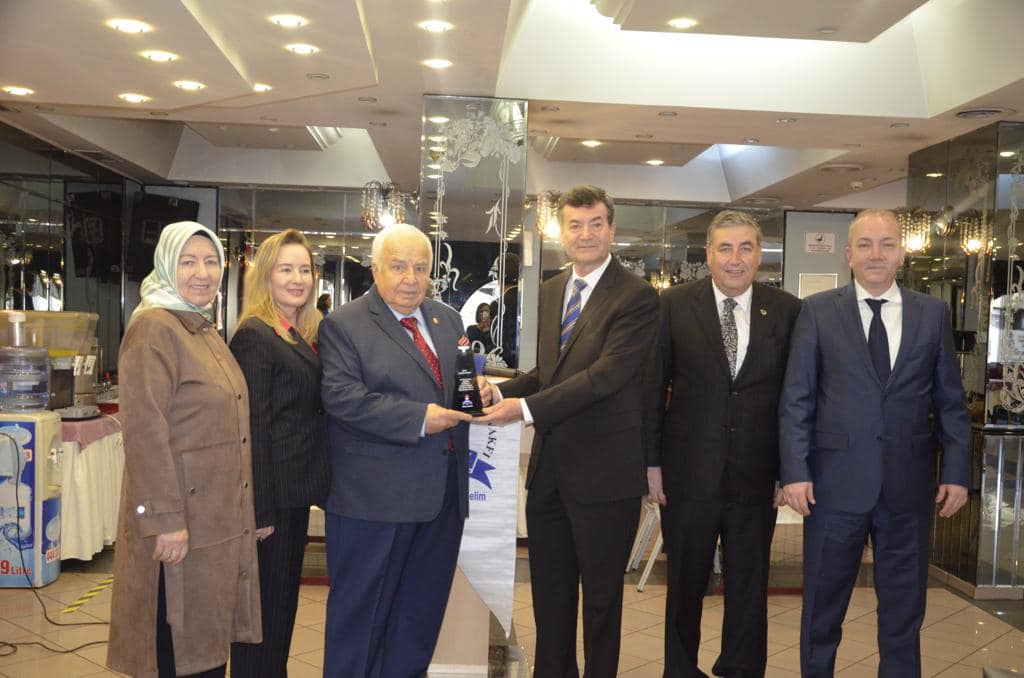 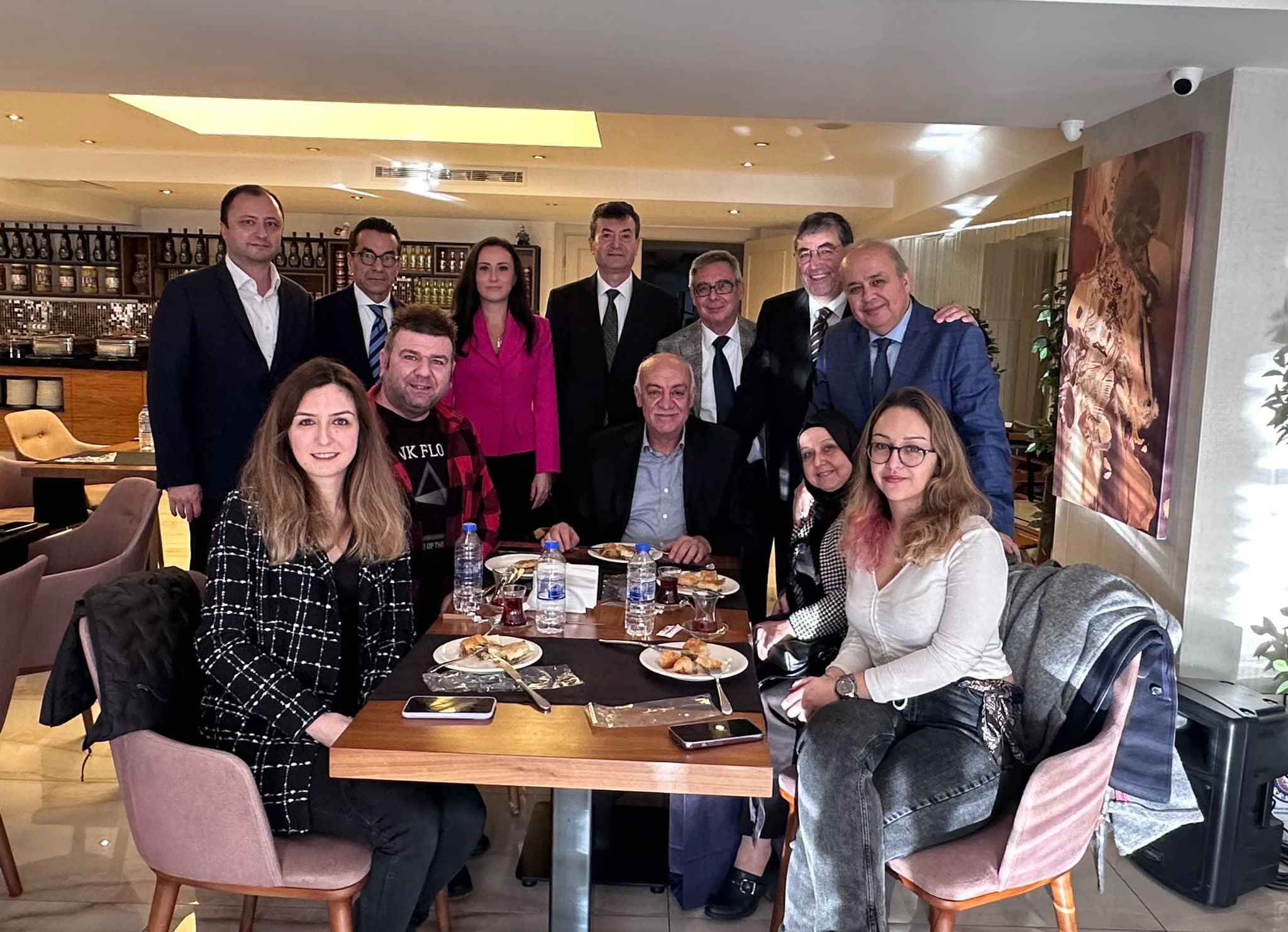 Sivrihisar’a Değer Katanlar Plaket Töreni (2)
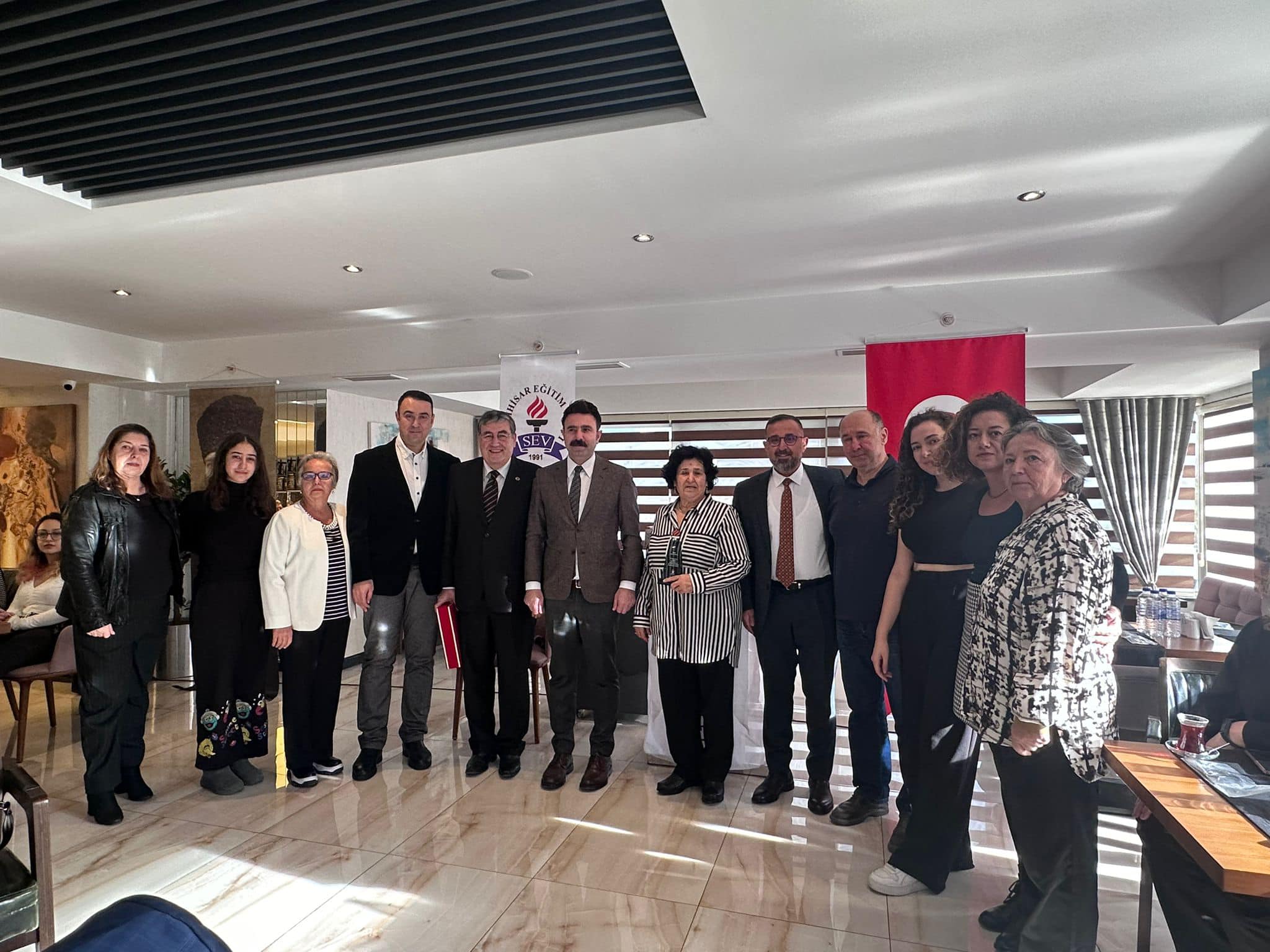 *Merhum Av.İhsan Biçerli
*Merhum Naci Şakar
*Merhum Mustafa Uça
*Merhum Ruhi Gül
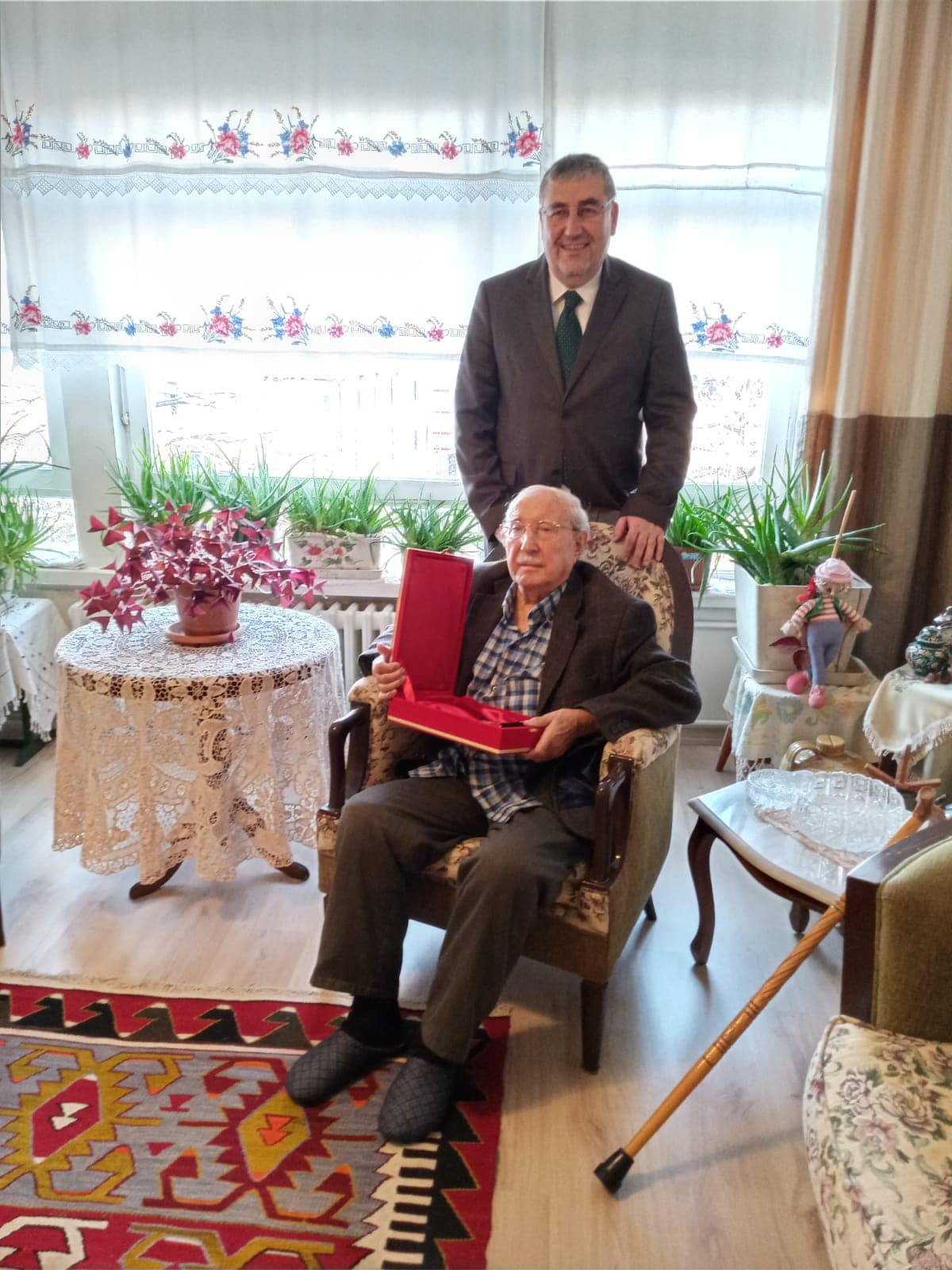 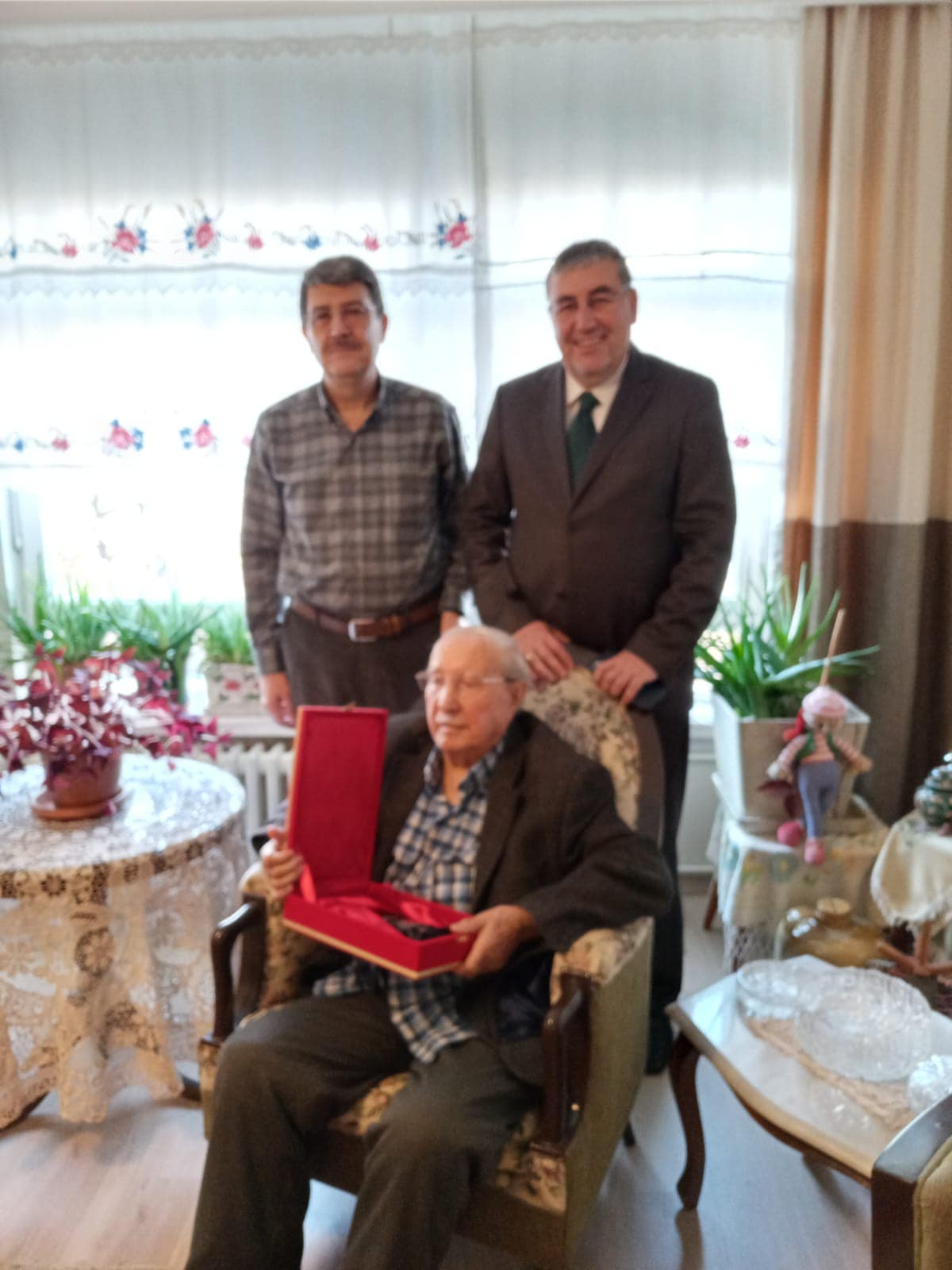 Sivrihisar’a Değer Katanlar Plaket Sunumu*Sn.Ahmet Bircan Atmaca
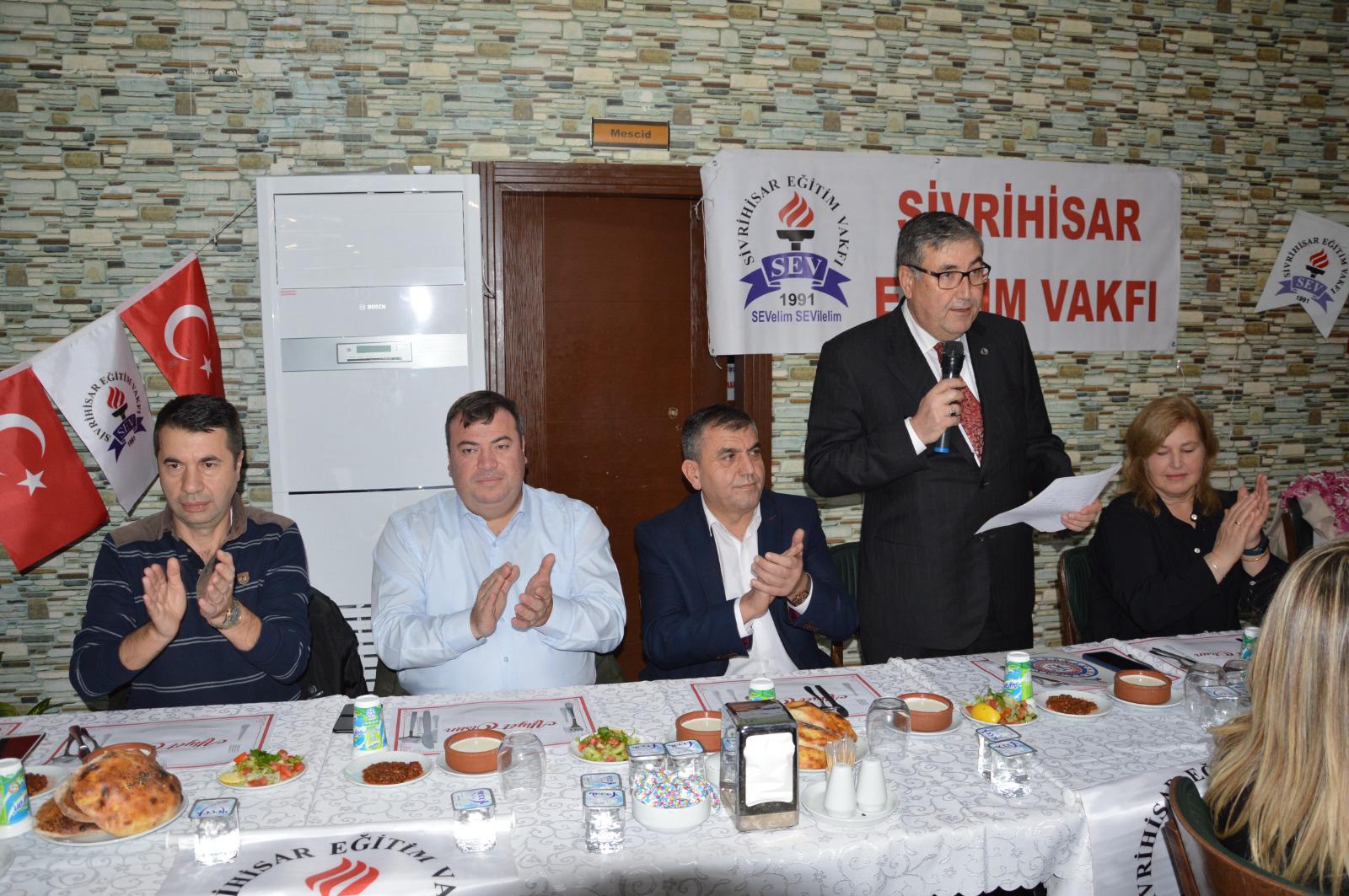 24 Kasım Öğretmenler Günü Sivrihisar Faaliyetimiz
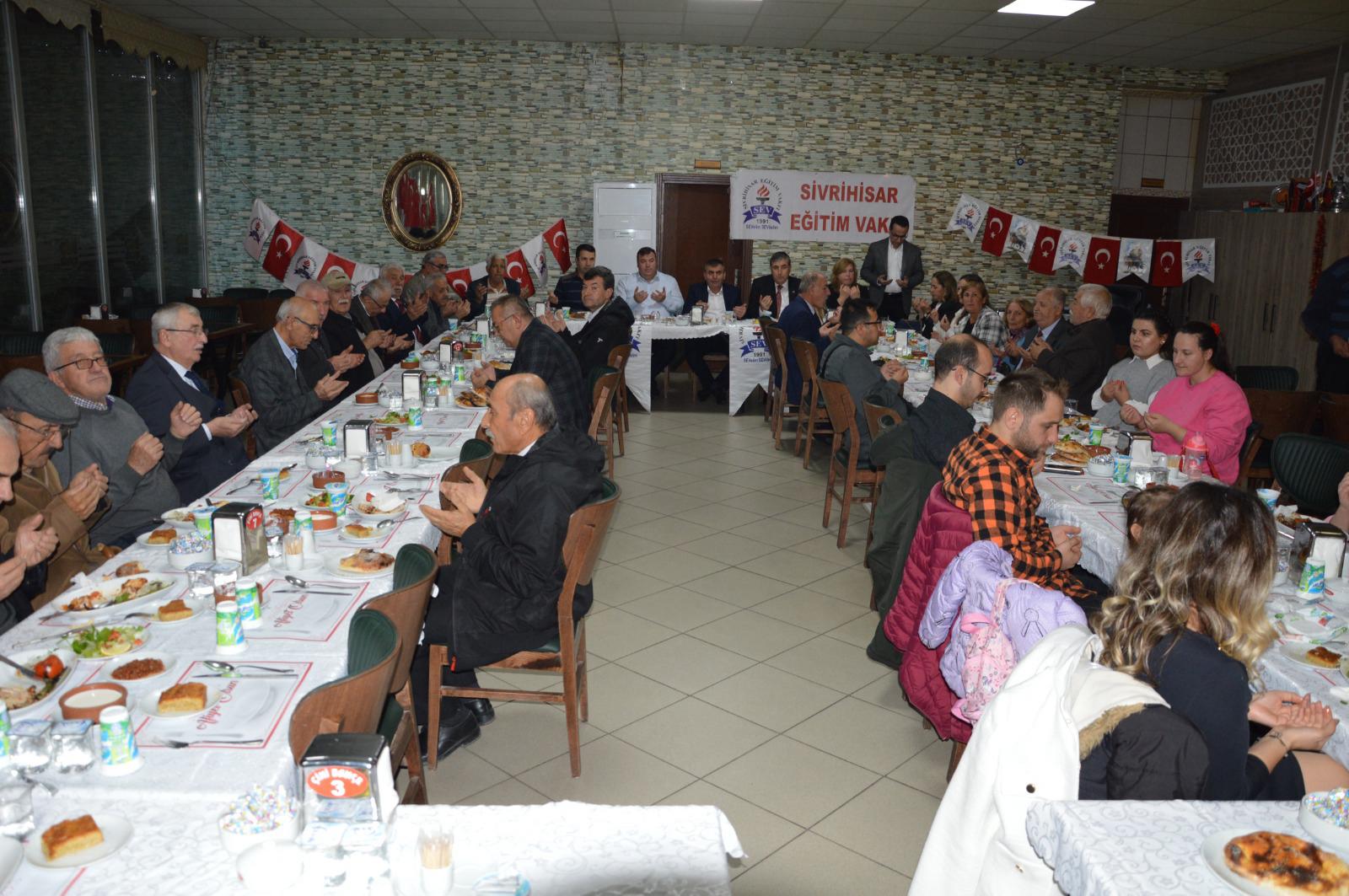 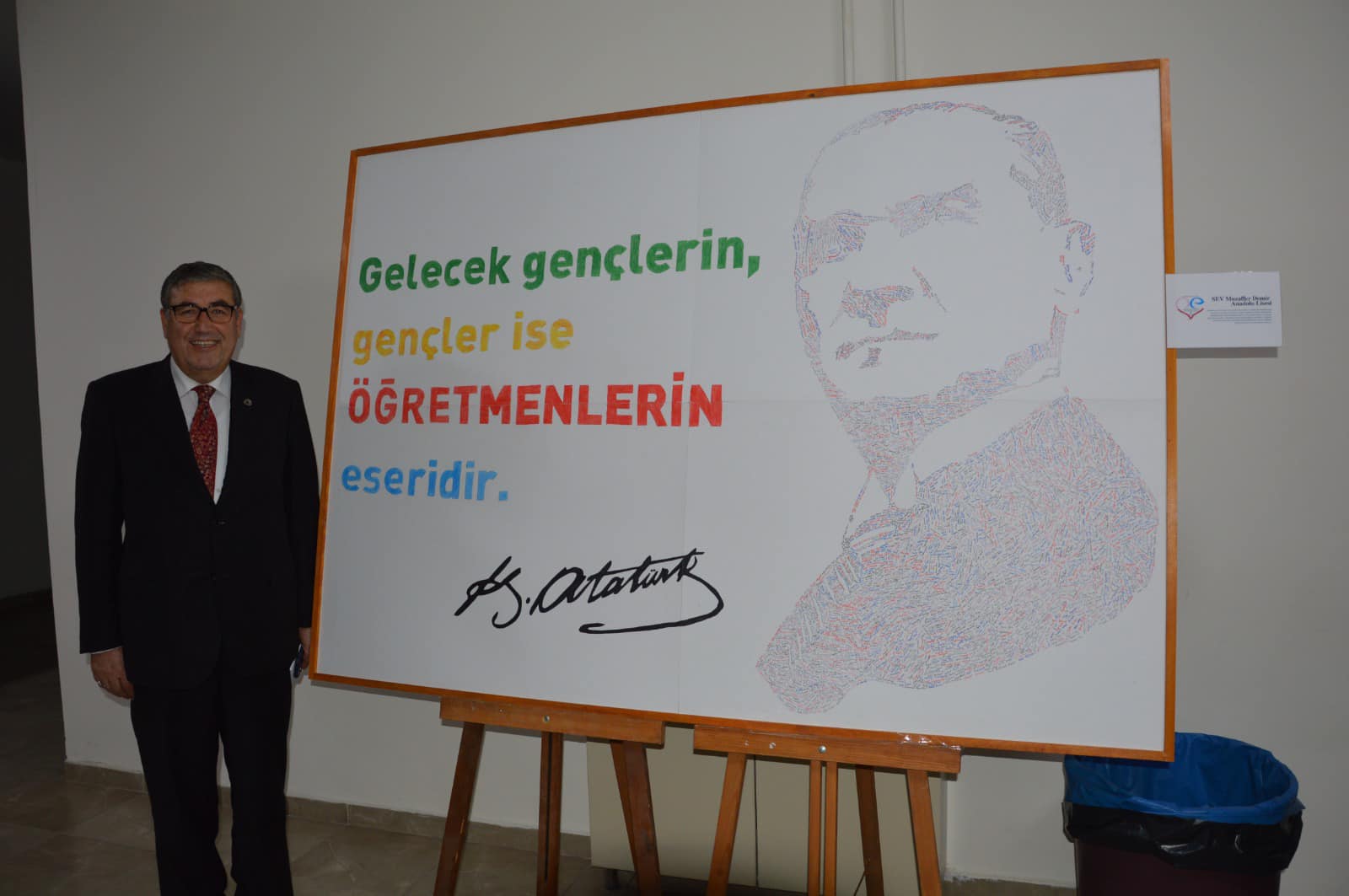 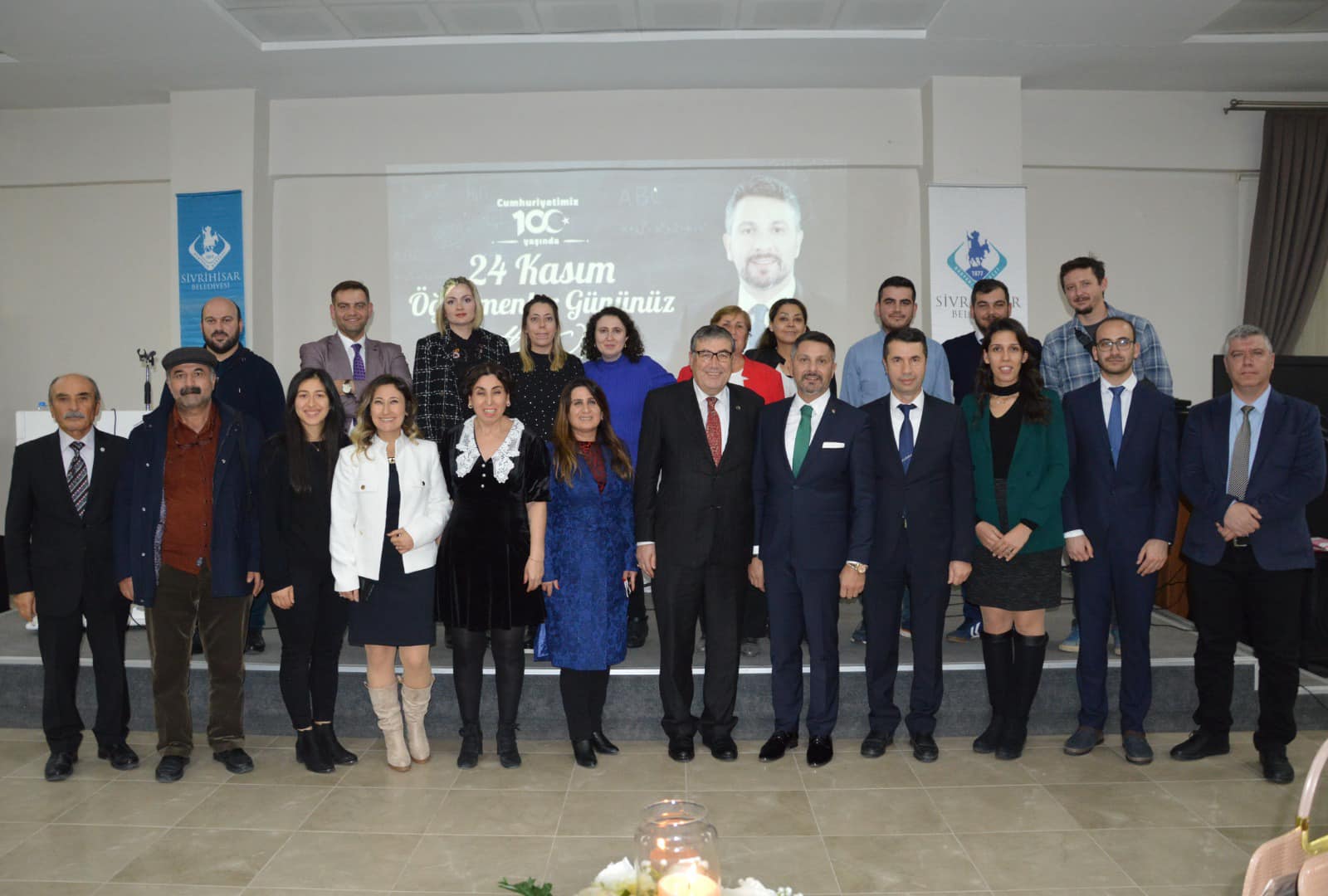 SEV Muzaffer Demir Anadolu Lisesi’nde Öğretmenler Günü Programı
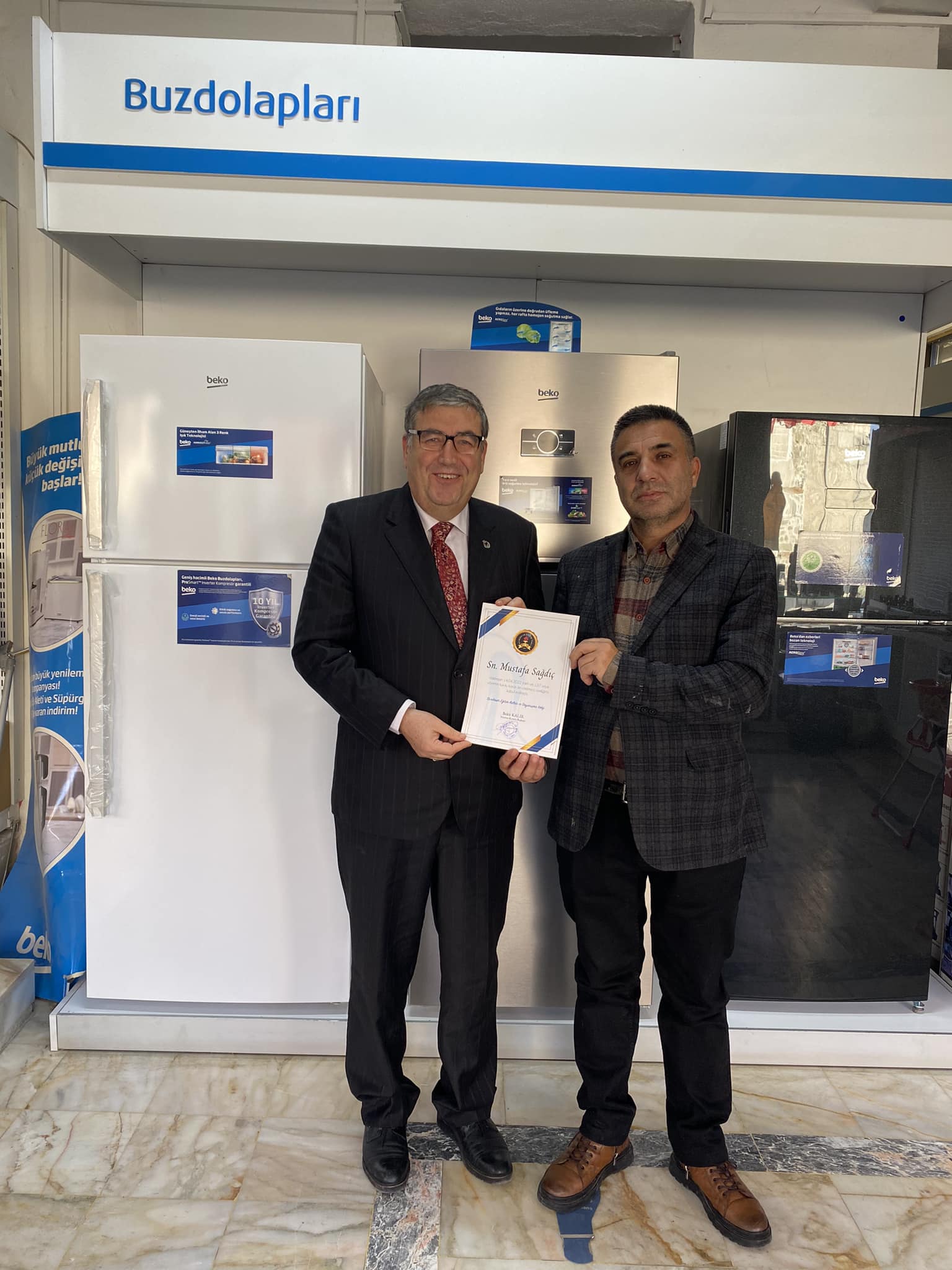 Sn.Mustafa Sağdıç
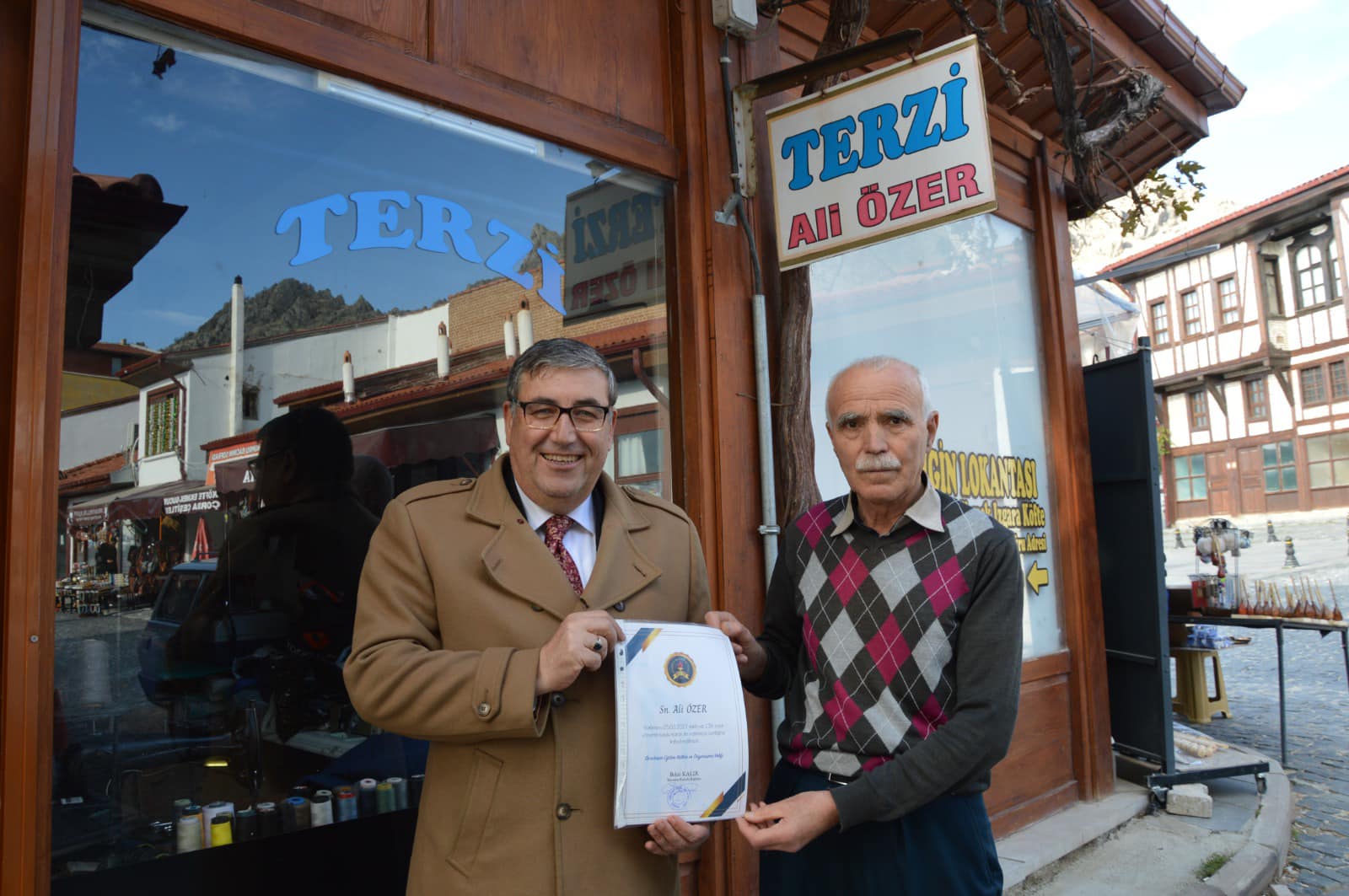 Sn.Ali Özer
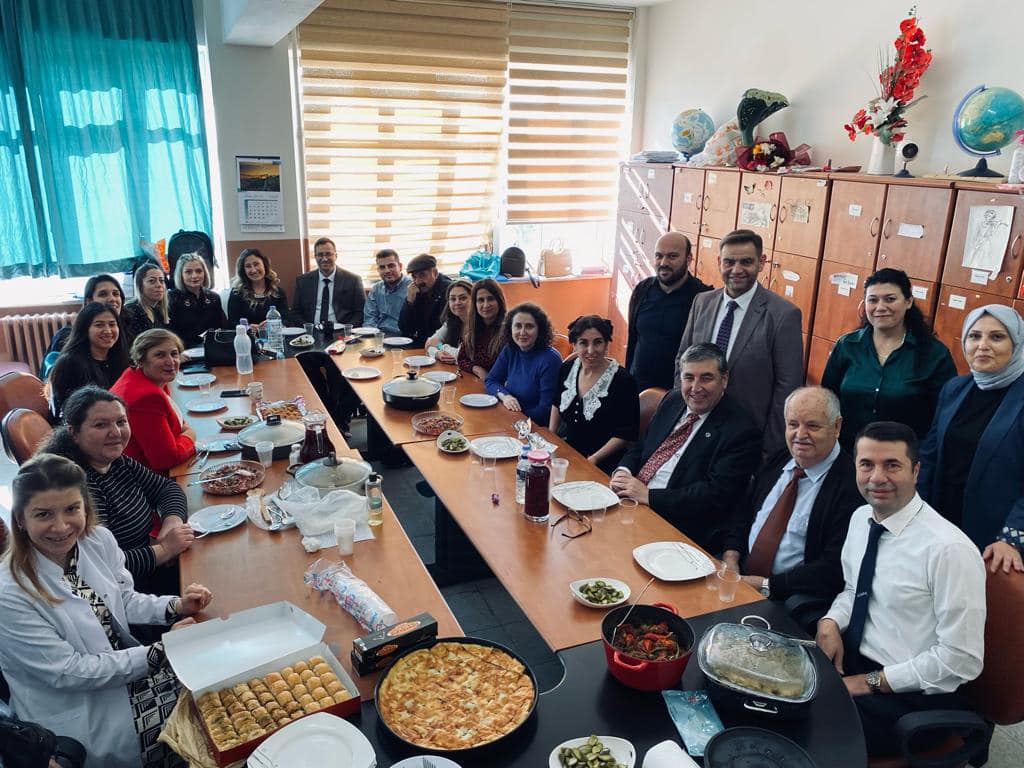 Sev Muzaffer Demir Anadolu Lisesi Öğretmenler Günü Yemeği
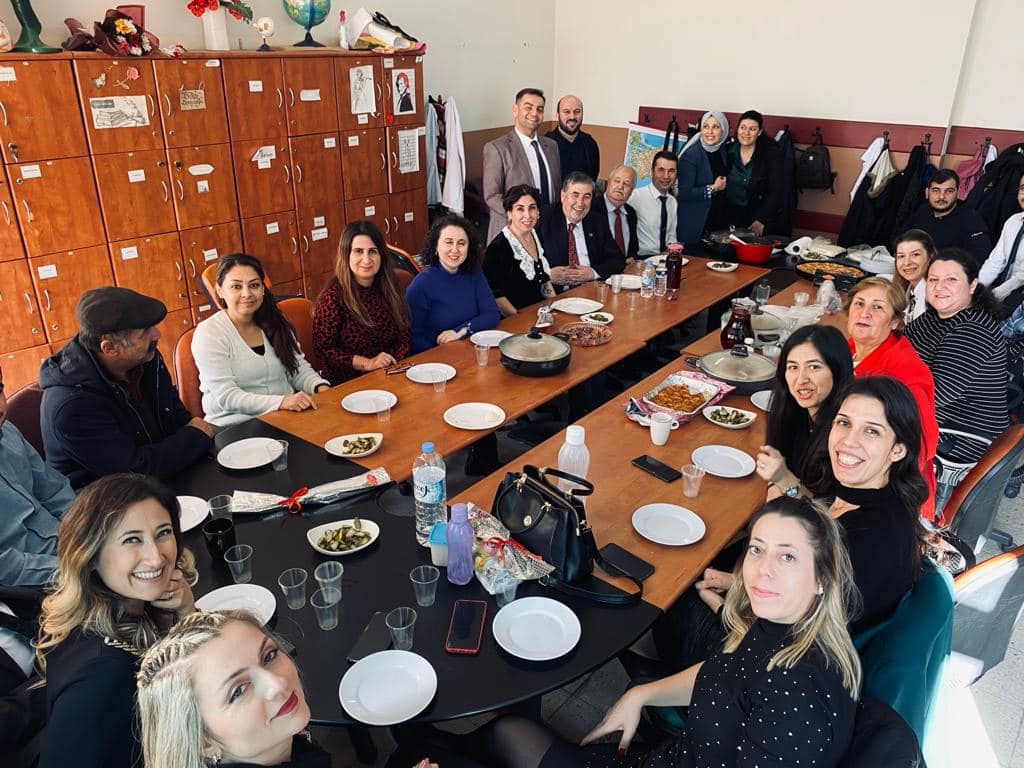 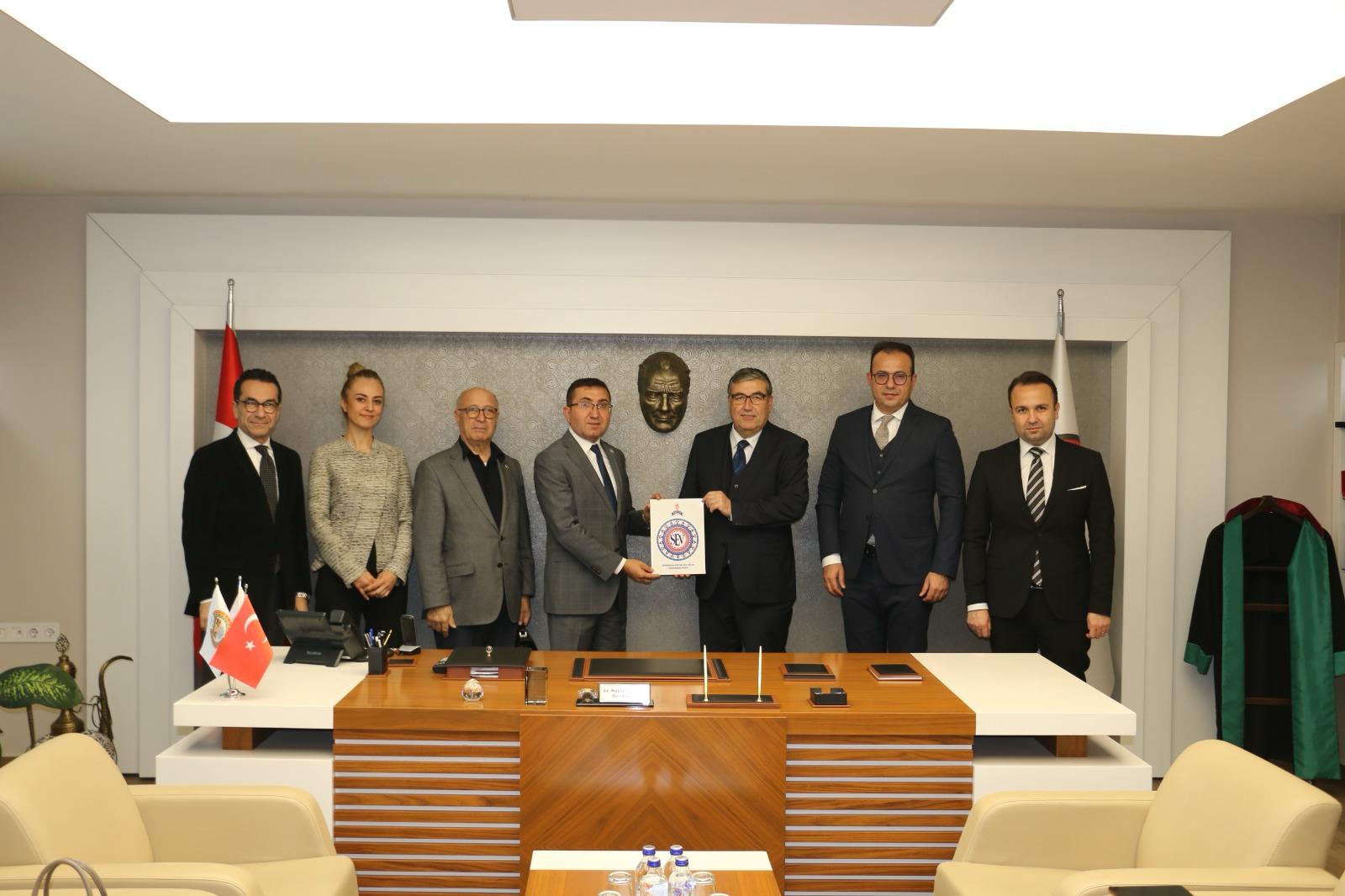 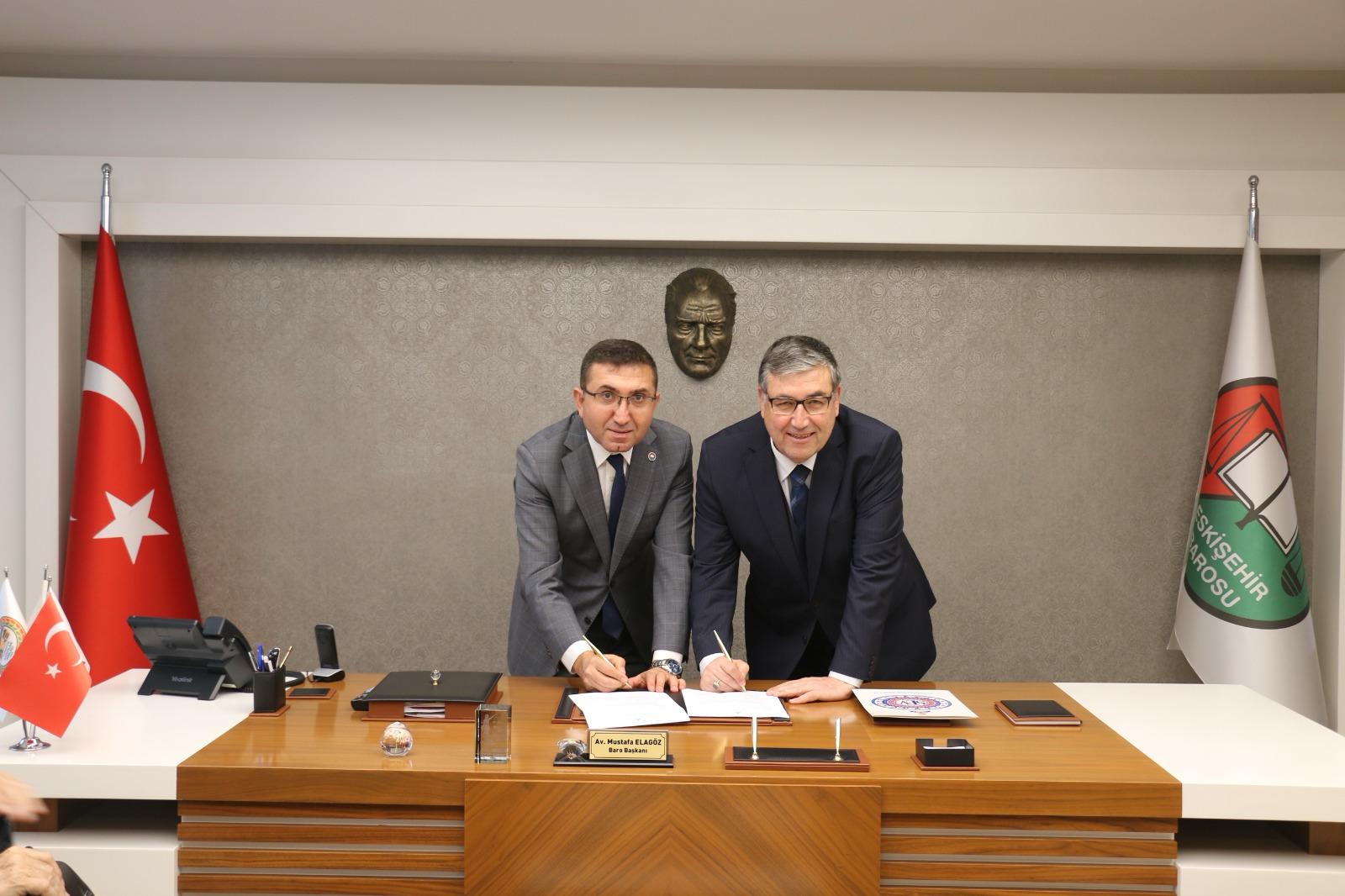 Eskişehir Barosu İle Yapılan Çelenk Hizmet Protokolü
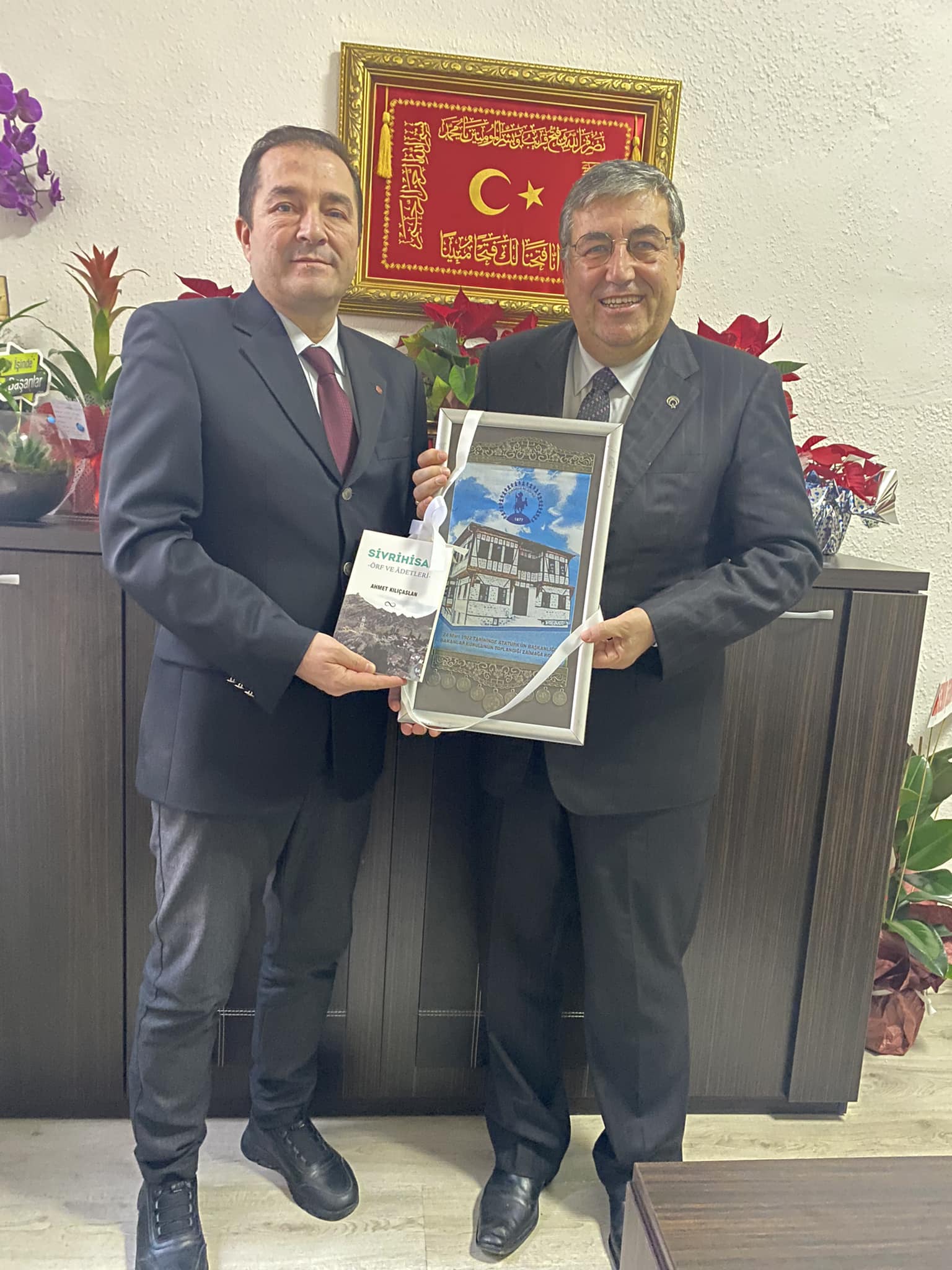 Sn.Bekir Akdemir Eskişehir İl Sağlık Müdürlüğü İnsan Kaynakları Başkanı
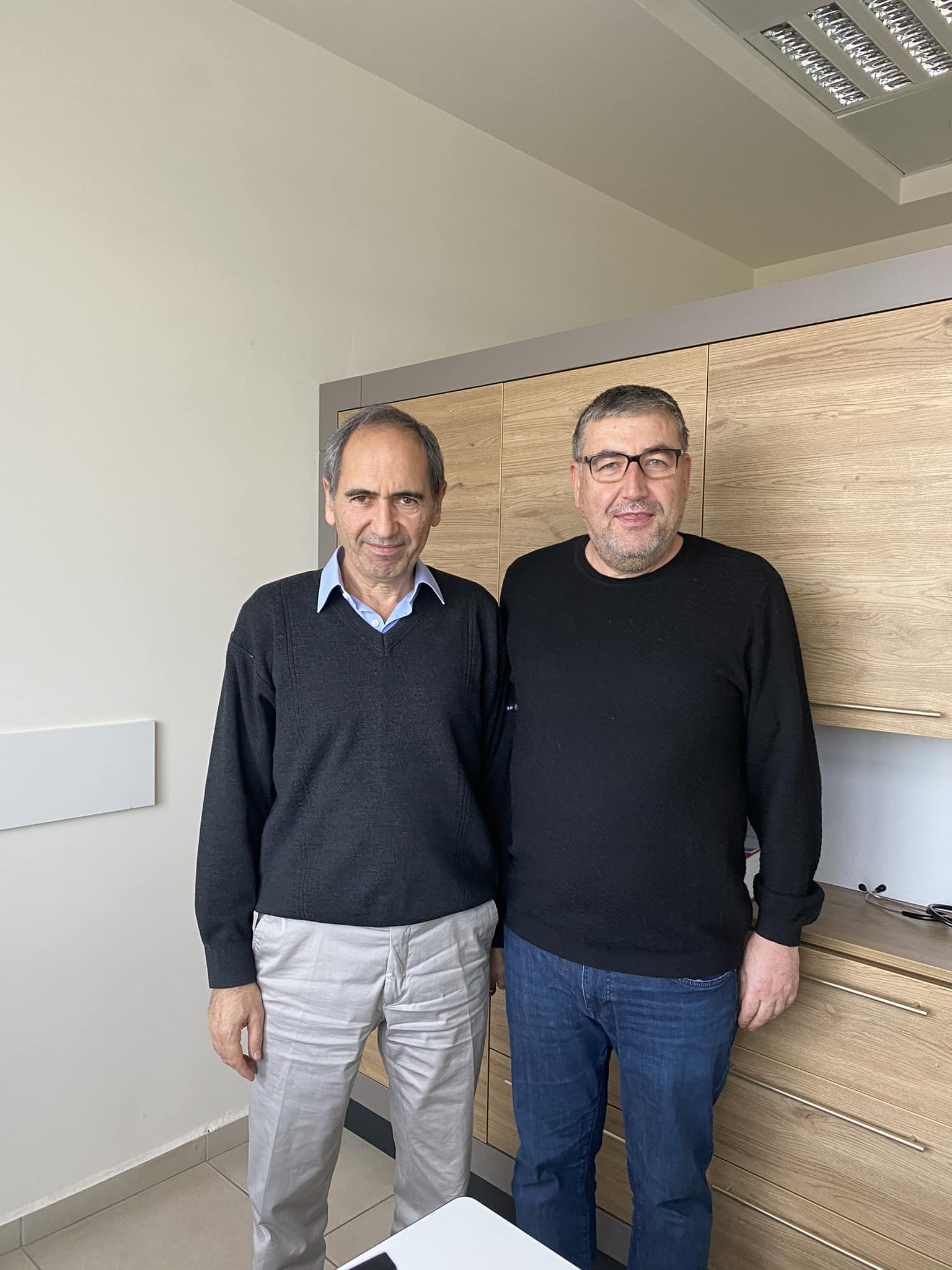 Sn.Dr.Ali Öz
ZİYARETE GELENLER
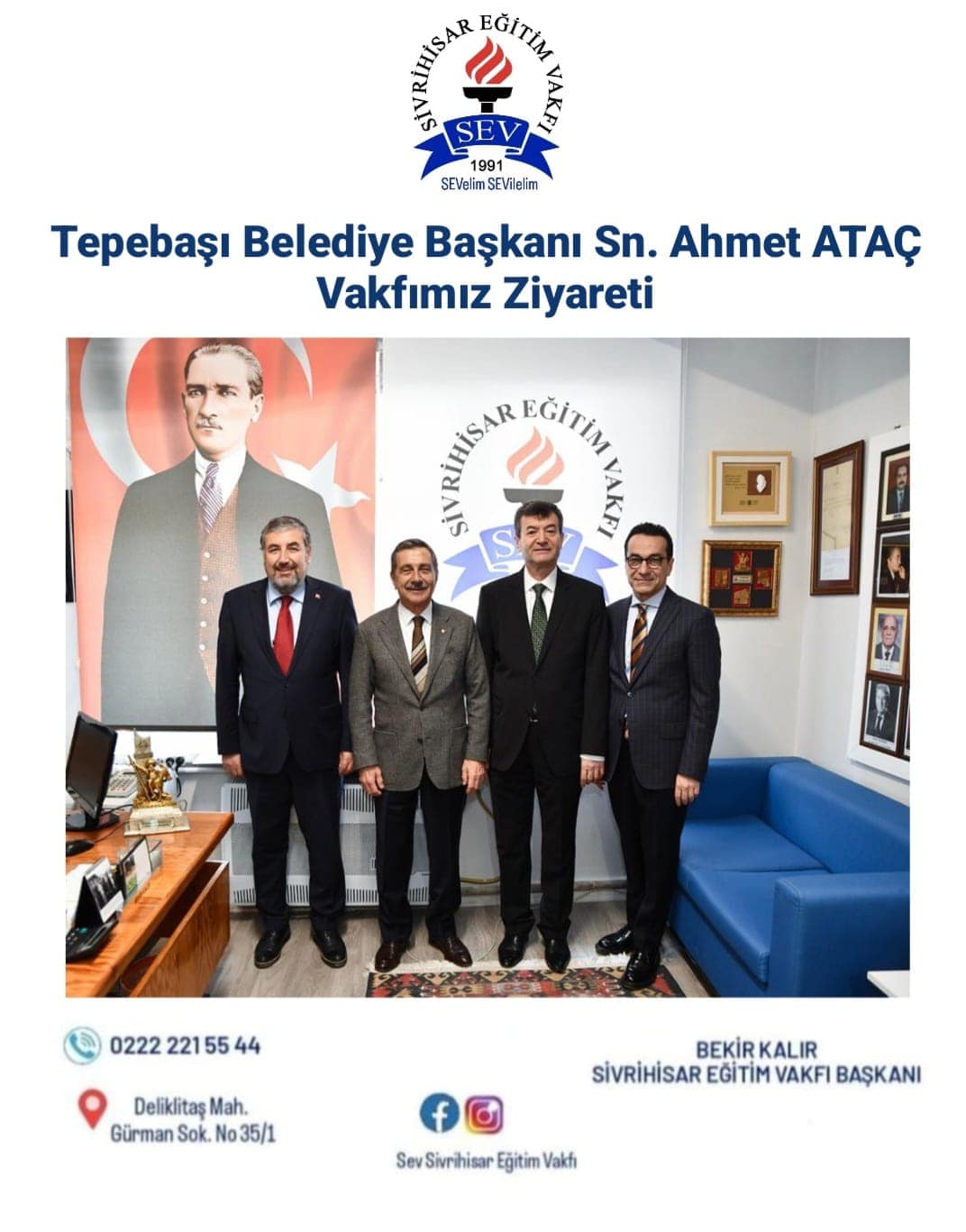 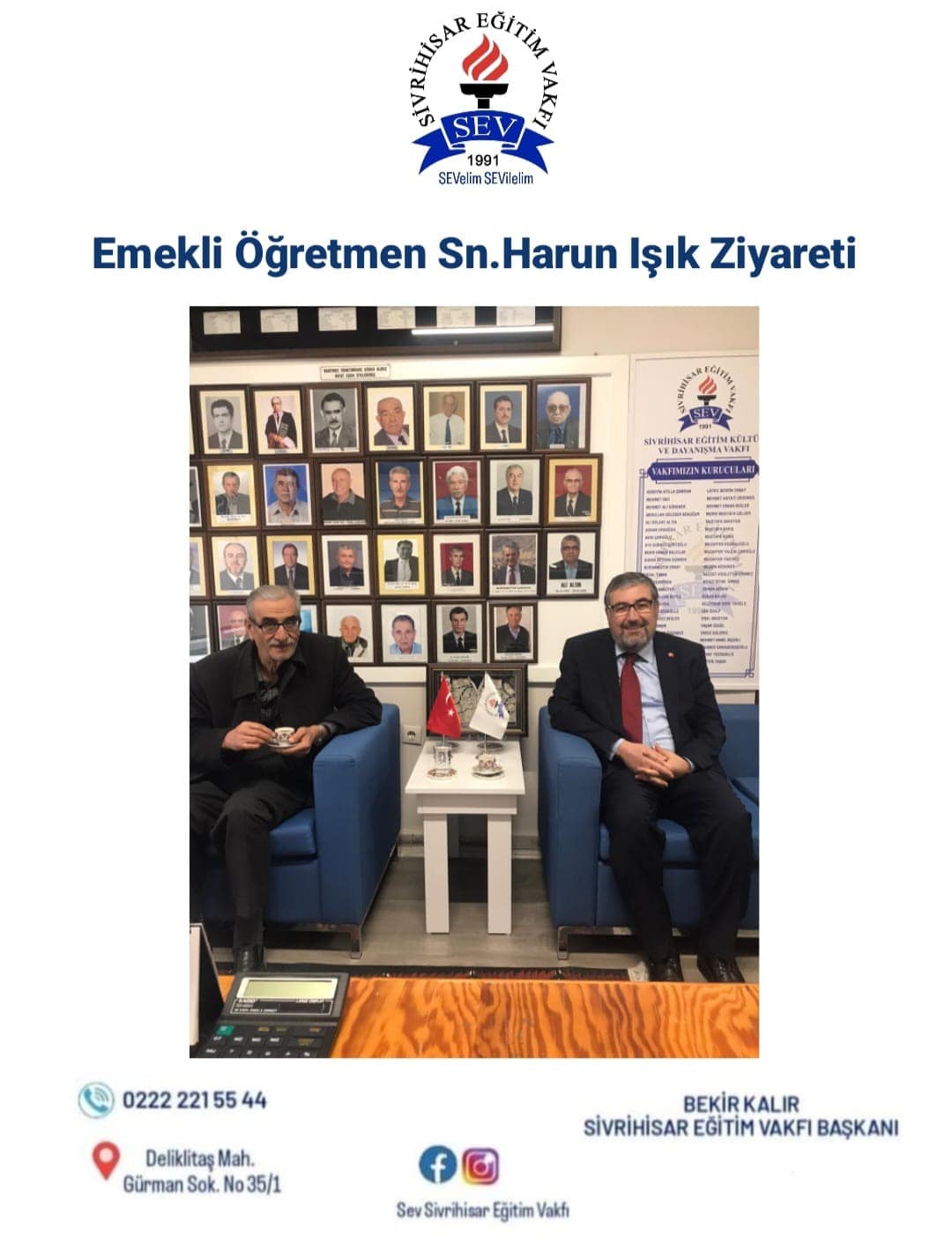 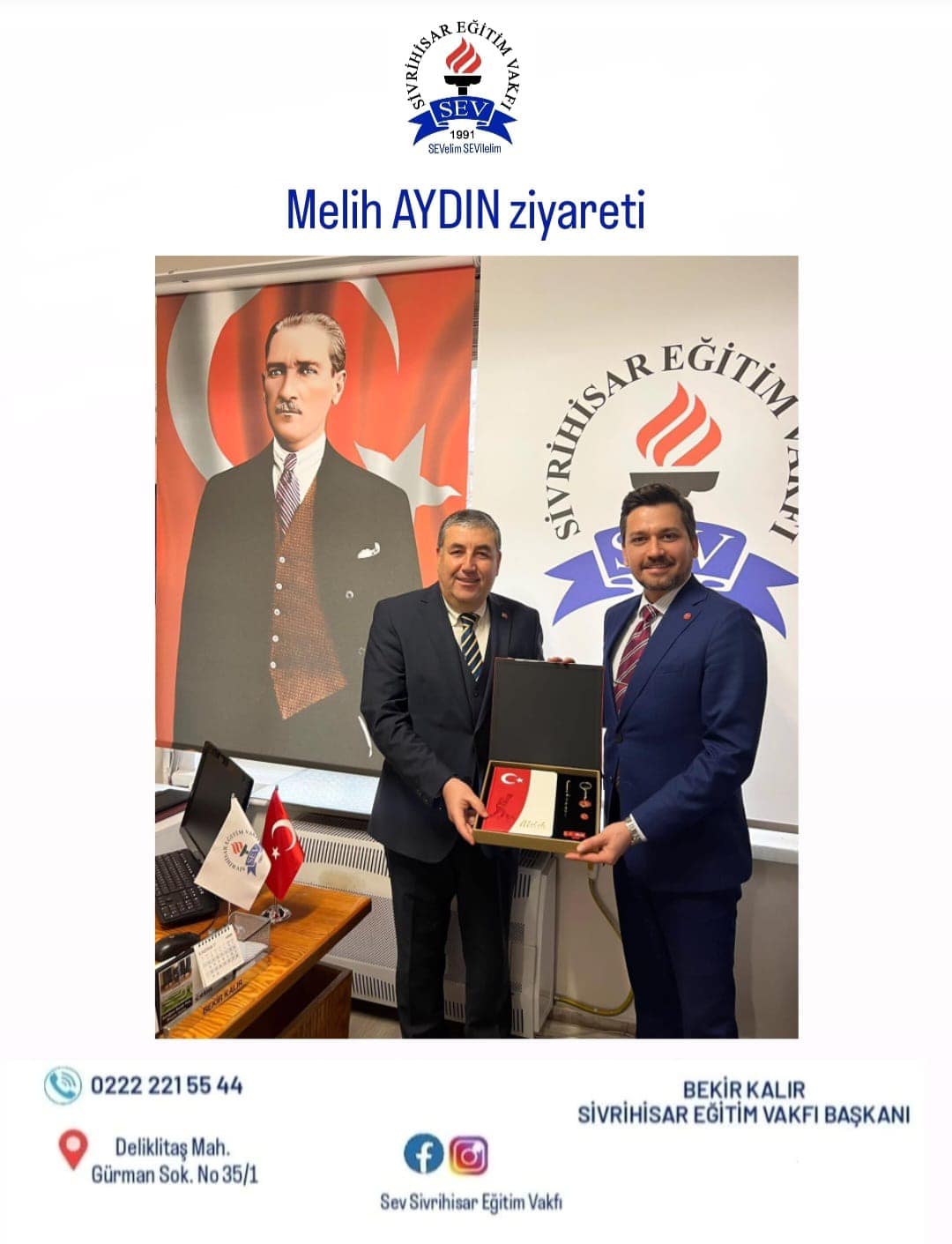 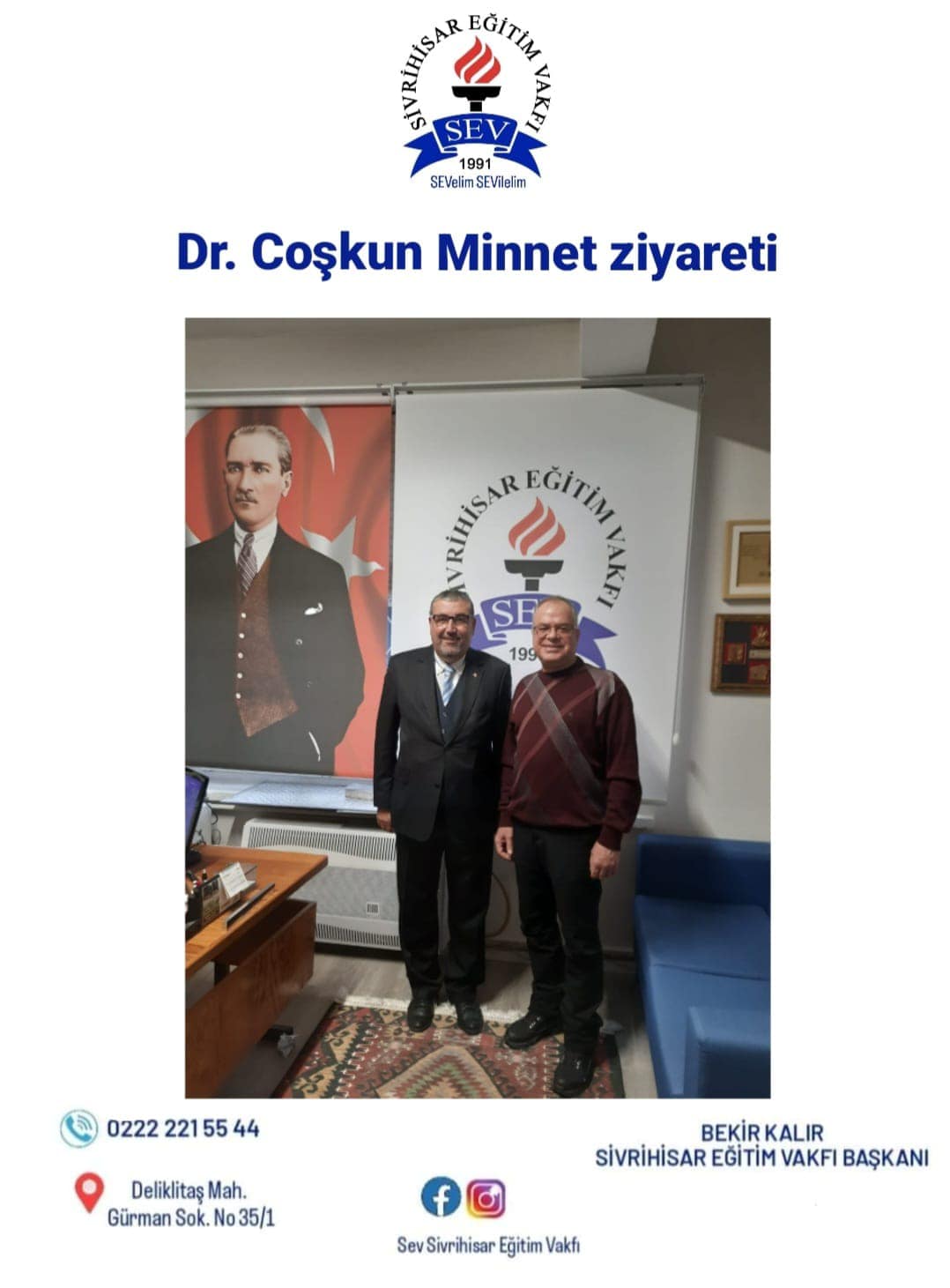 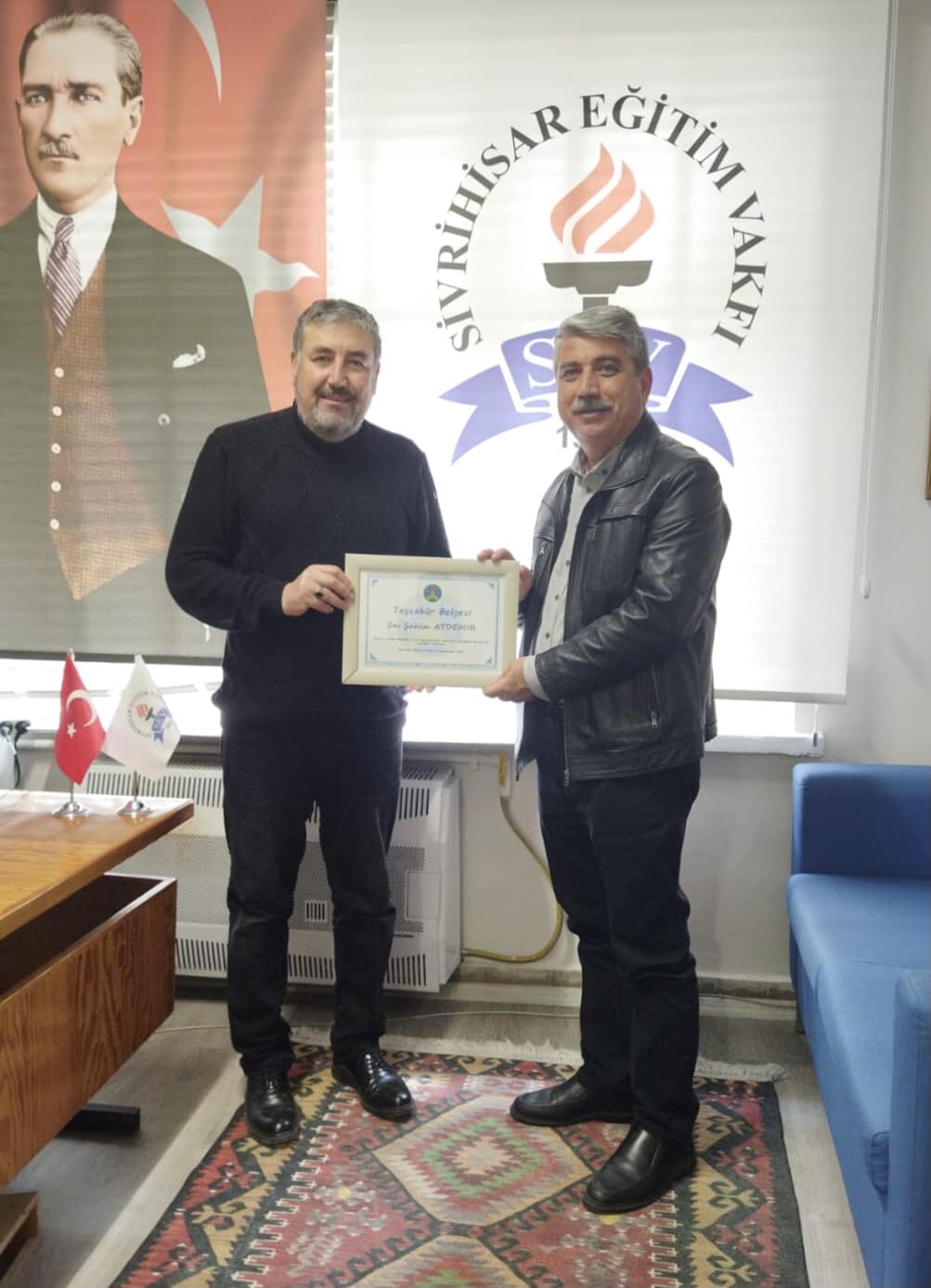 Sn.Şahin Aydemir
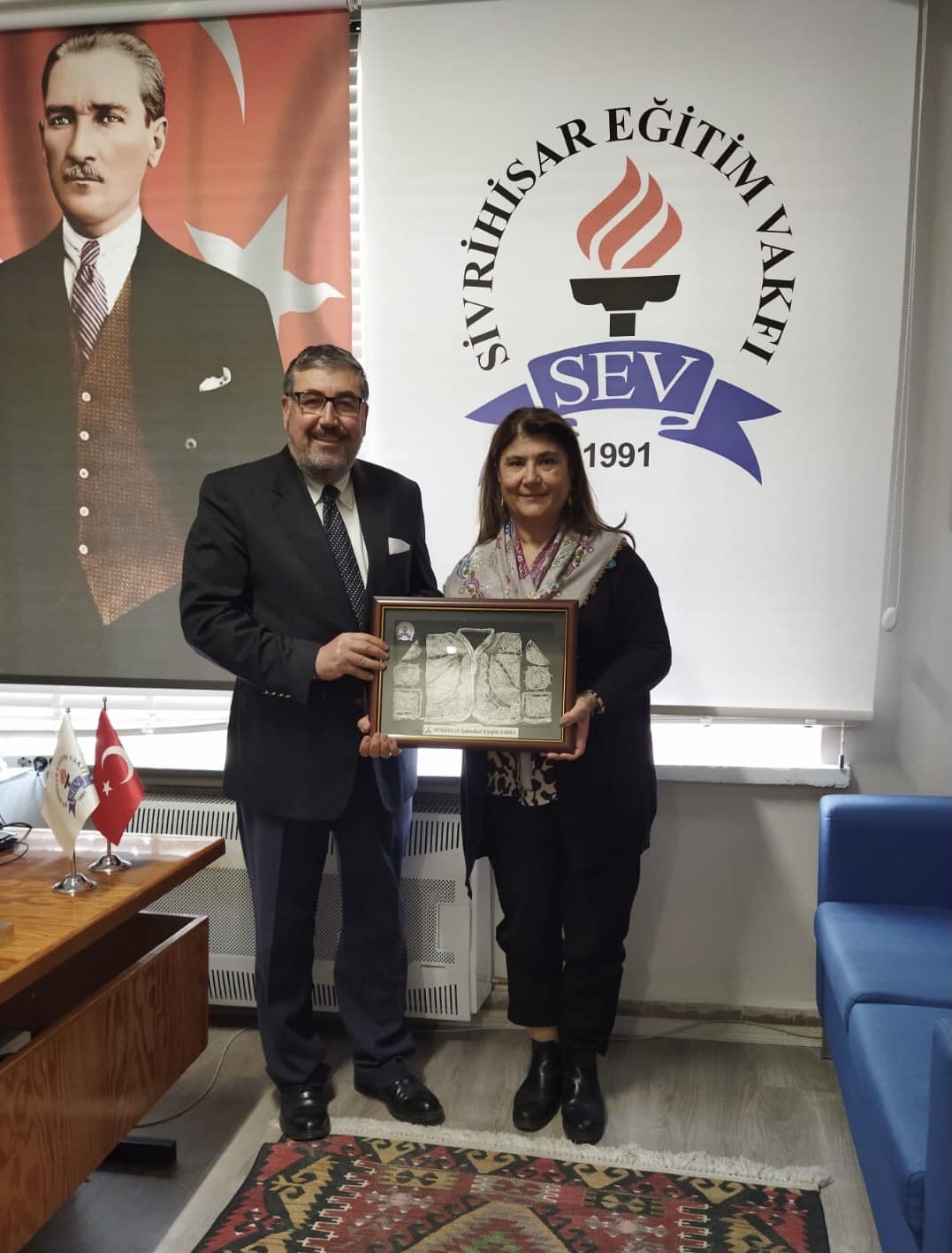 Sn.Fazilet Nurel UğuralEskişehir Milletvekili Aday Adayı
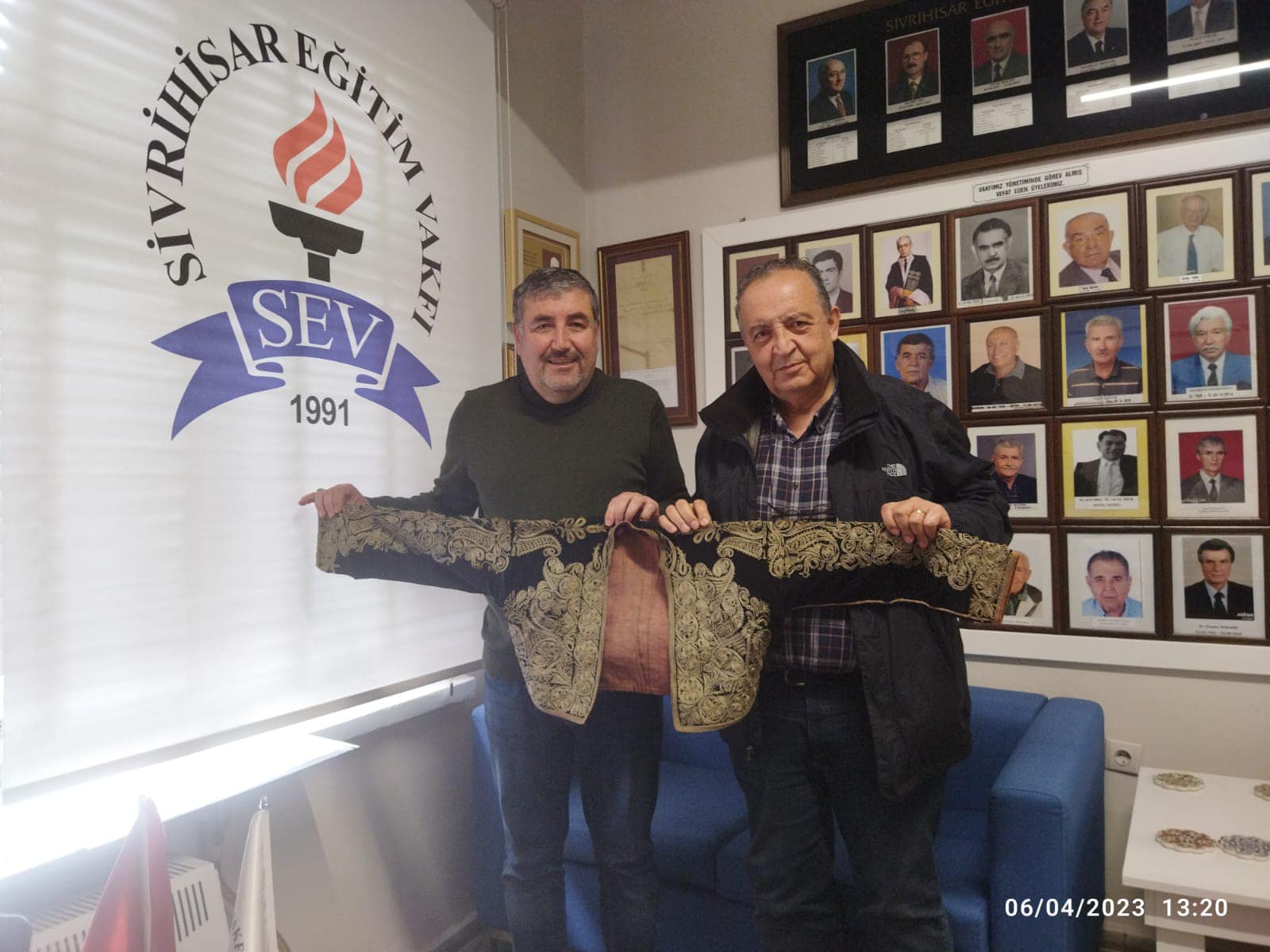 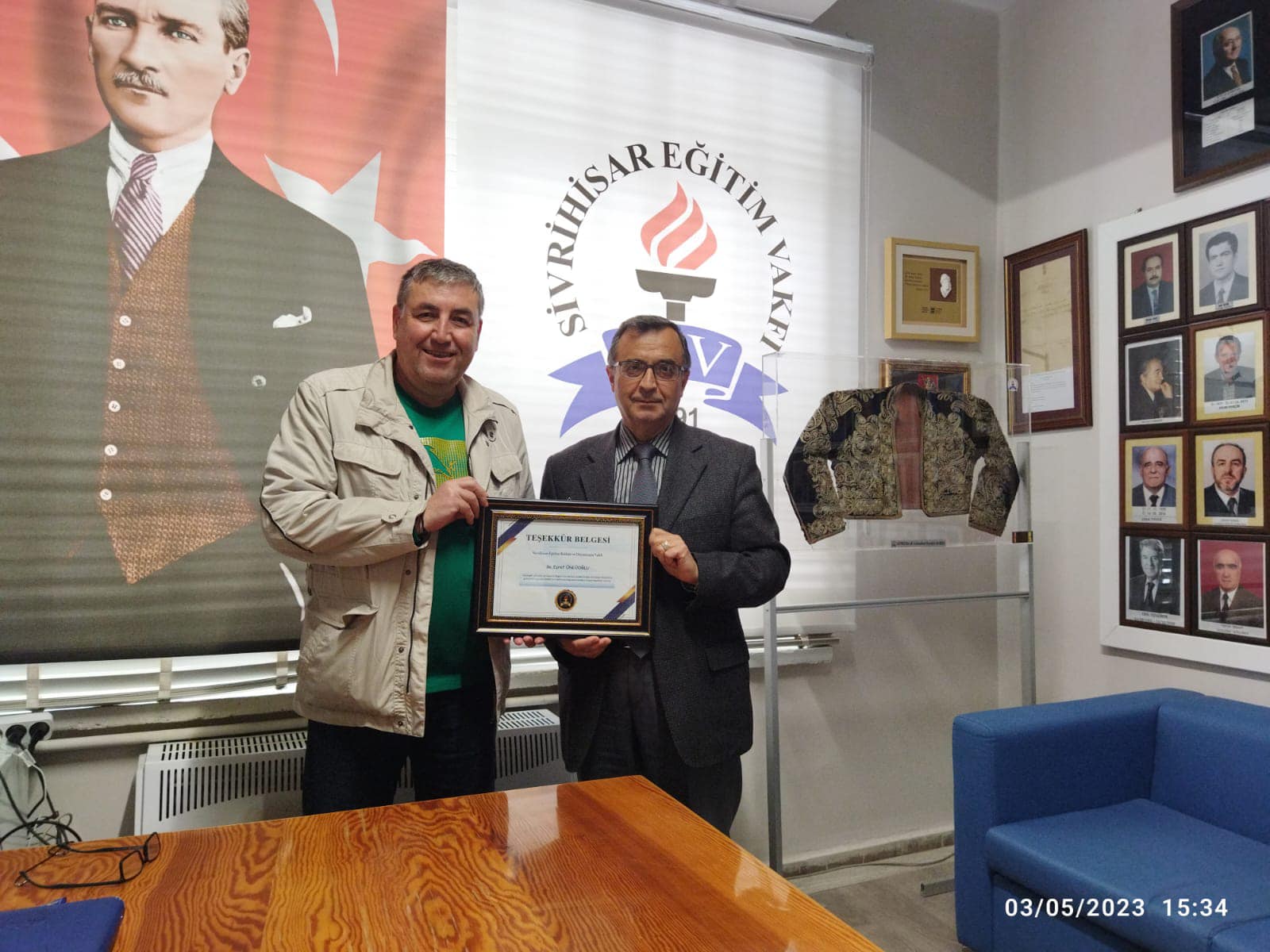 Sn.Prof Dr.İlhami Ünlüoğlu ve Sn.Eşref Ünlüoğlu Ailesinin Vakfımıza Bağışladığı 100 Yıllık Sarka
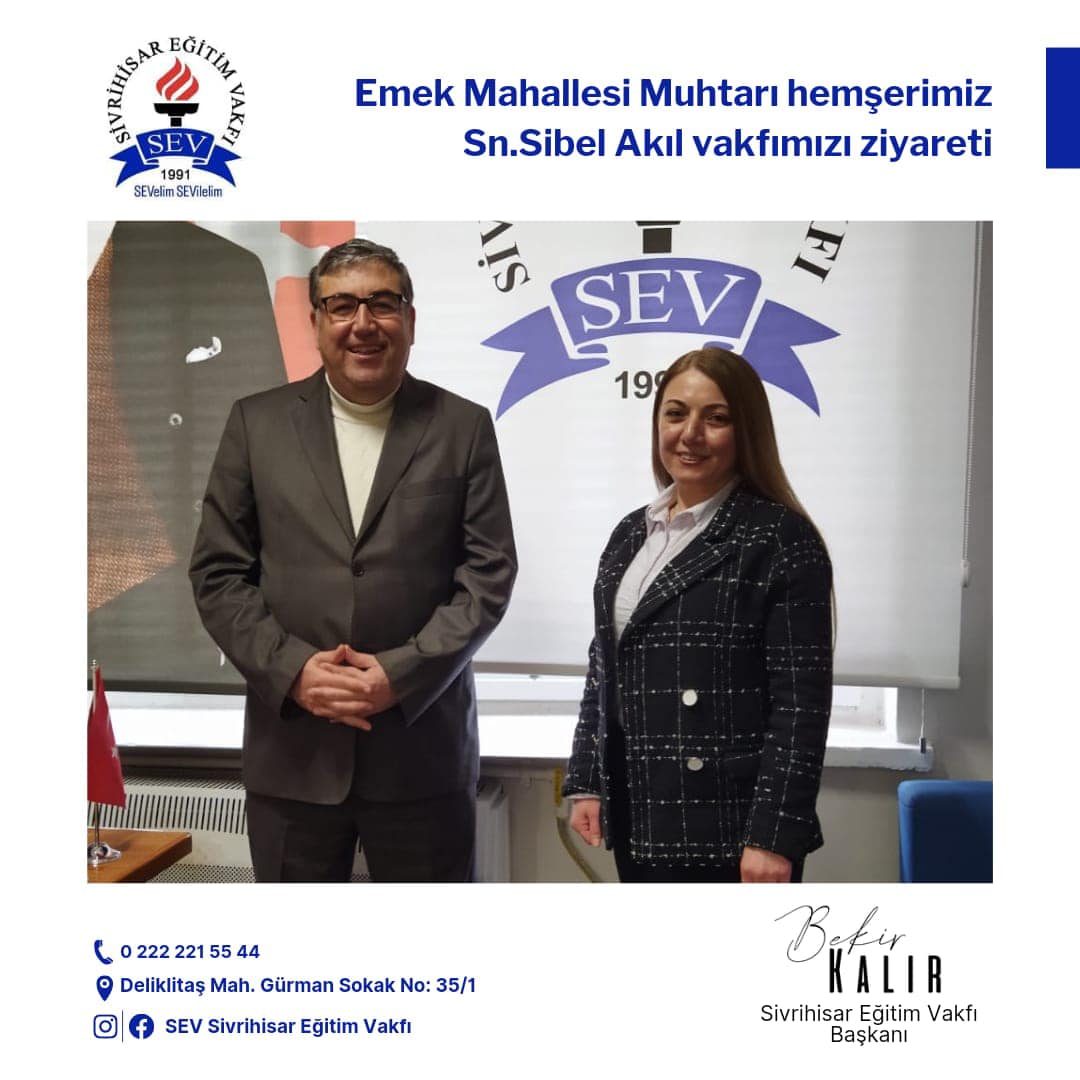 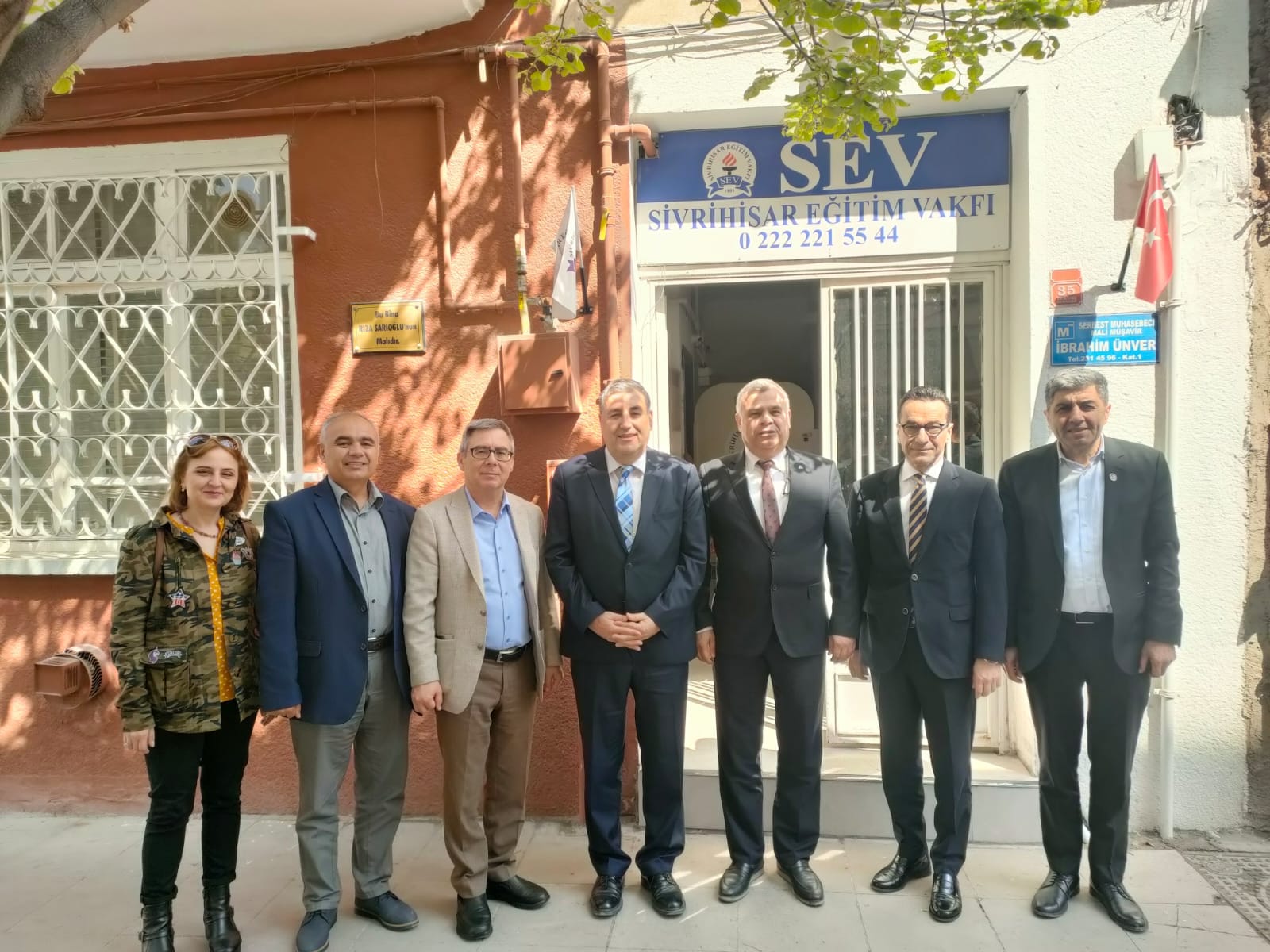 Sn.Bülent MaşaoğluEskişehir Milletvekili Aday Adayı
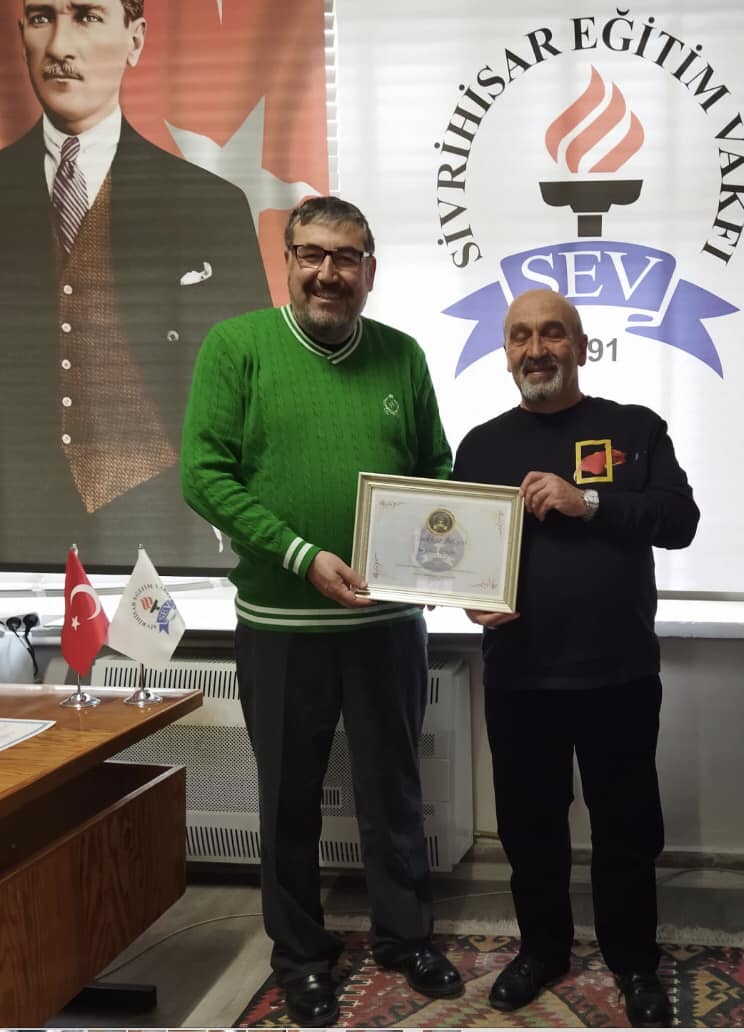 Sn.Yunus Besler
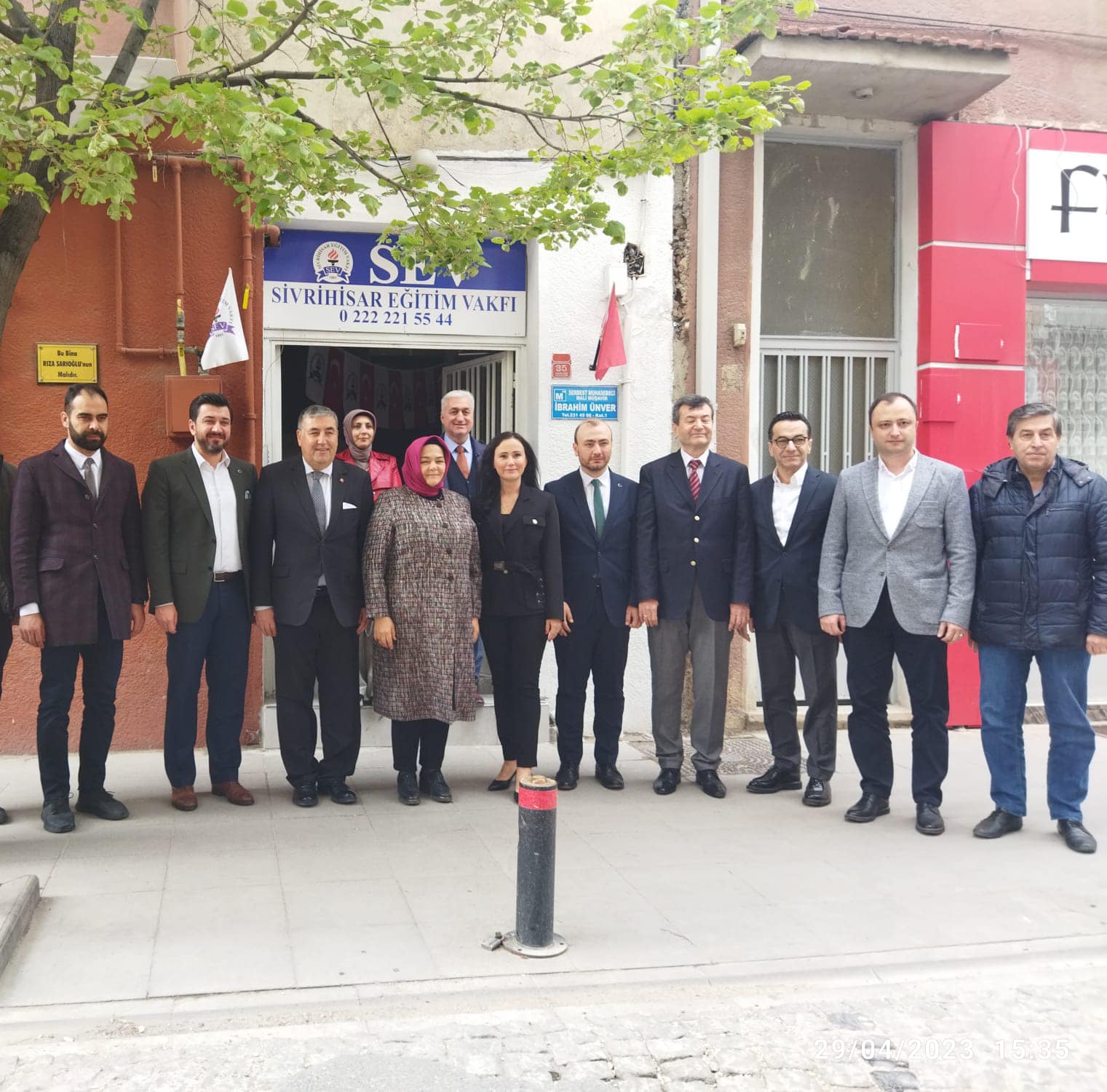 Sn.Prof.Dr.Ayşen Gürcan ve Sn.Hakan ÇizmelioğluAk Parti Milletvekili Adayları,Tepebaşı İlçe Başkanı ve Yönetim Kurulu Üyeleri
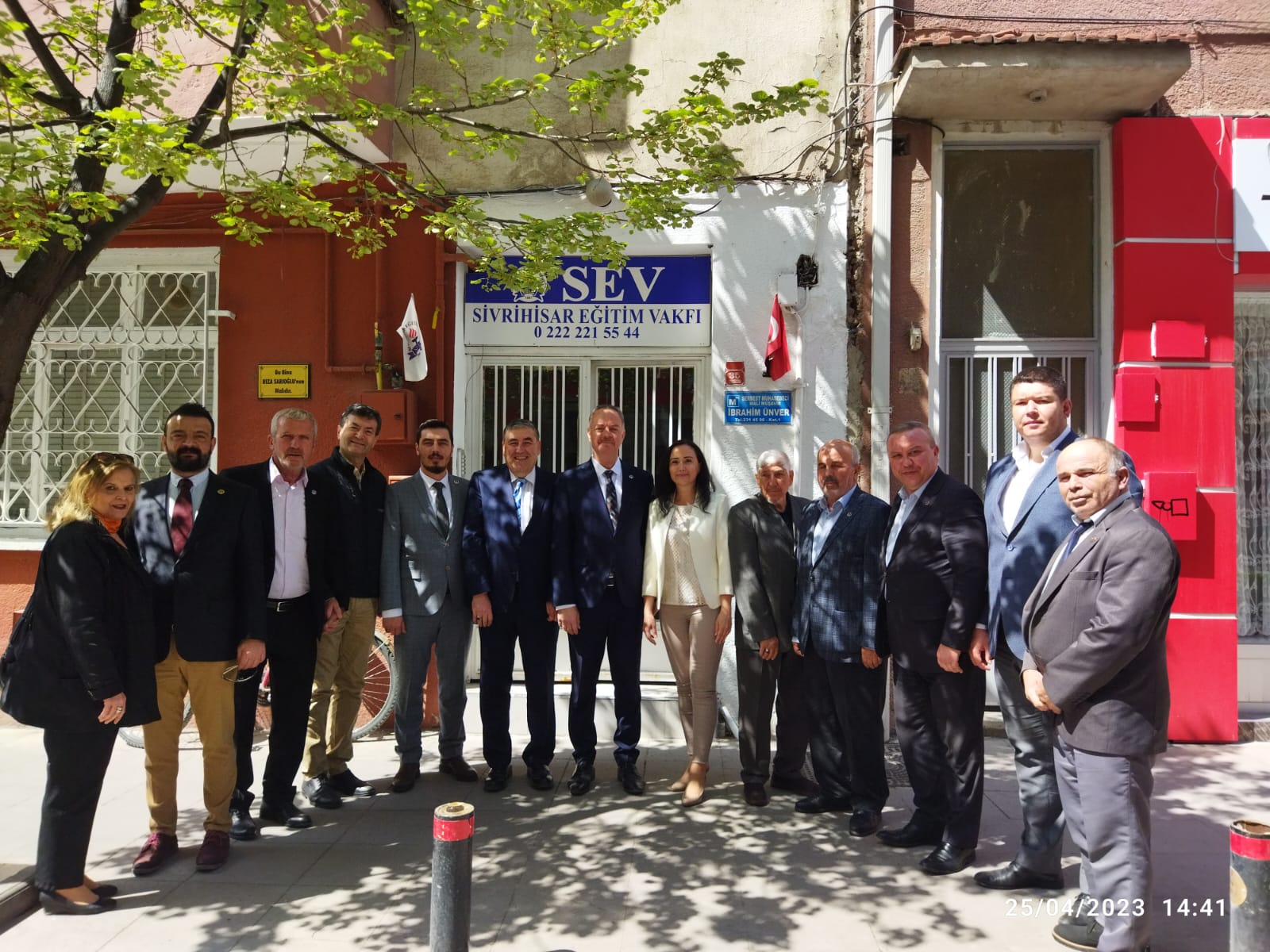 Sn.Erkan Sarmaşık ve Sn.Salim AcabayBBP Milletvekili Adayları ve İl Yönetim Kurulu Üyeleri
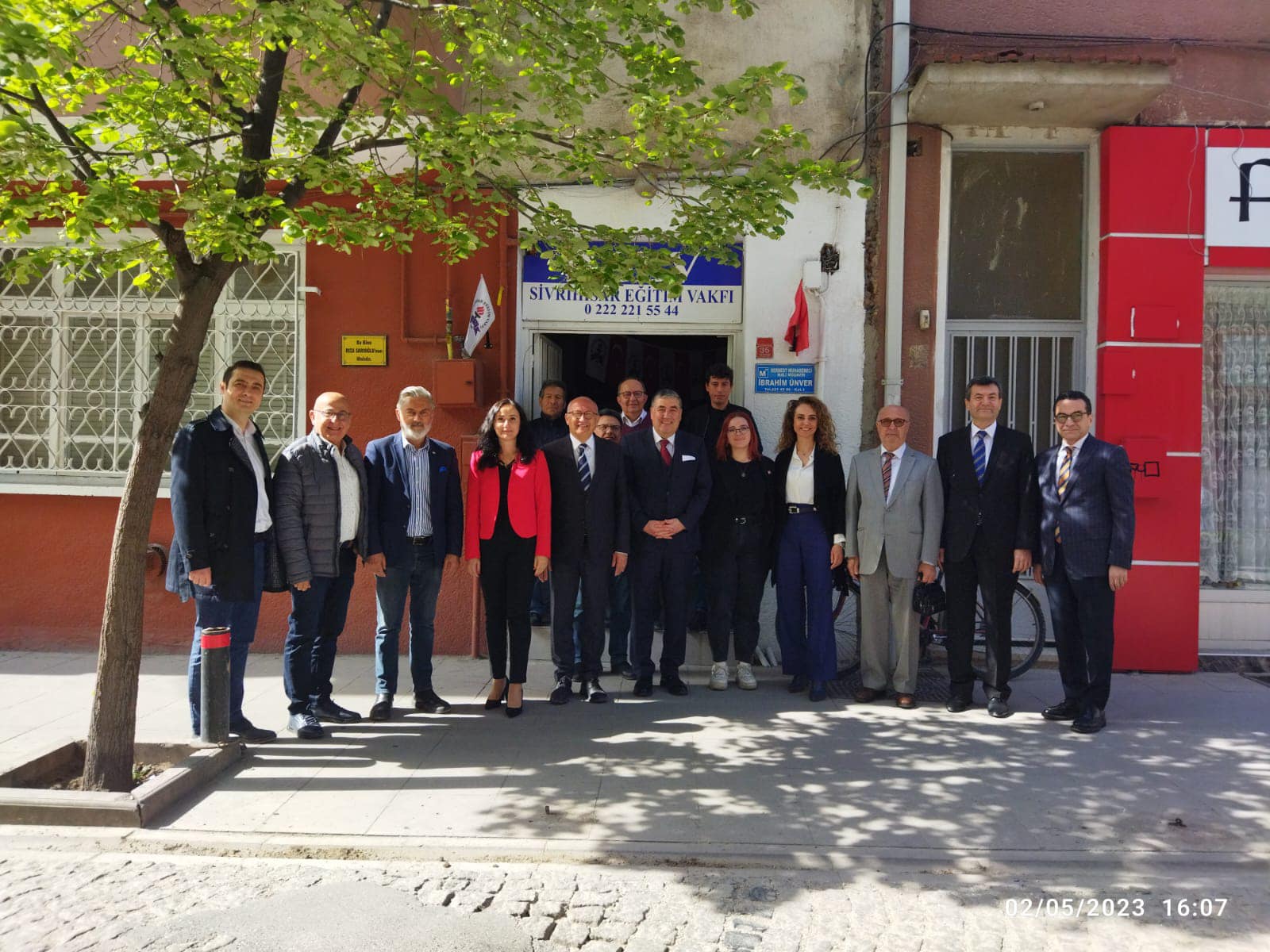 Sn.Utku Çakırözer, Sn.Abdülkadir Adar, Sn.Aysu Bahar Gürlek CHP Miletvekili Adayları ve Sn.Seval Bircan CHP İl Başkan Yardımcısı
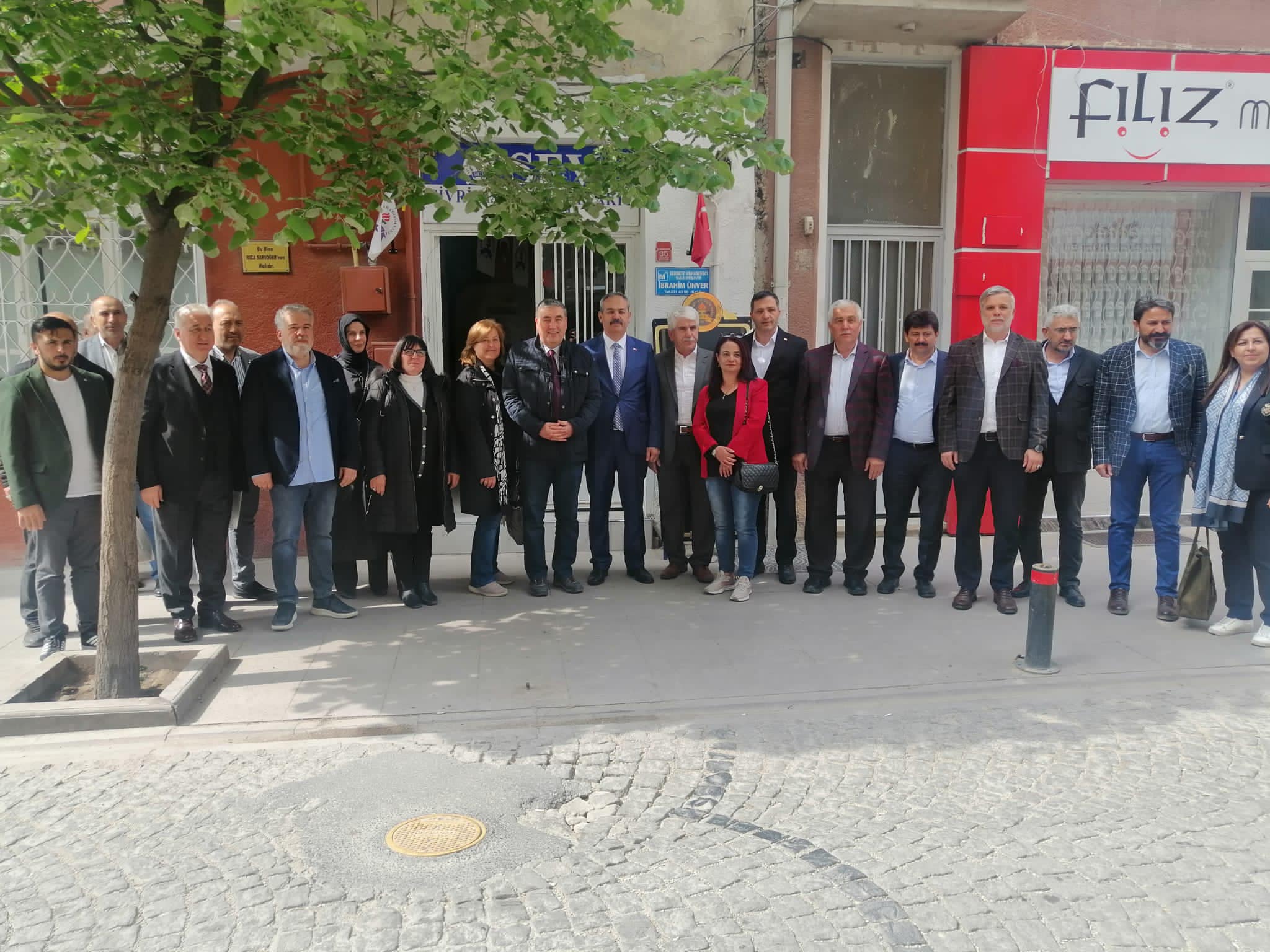 Sn.Ali Demirel Adalet ve Kalkınma Partisi Eskişehir Milletvekili AdayıSn.Burhan SakallıMKYK ÜyesiSn.Ümit Sezer Odunpazarı İlçe Başkanı ve İl ve İlçe Yönetim Kurulu Üyeleri
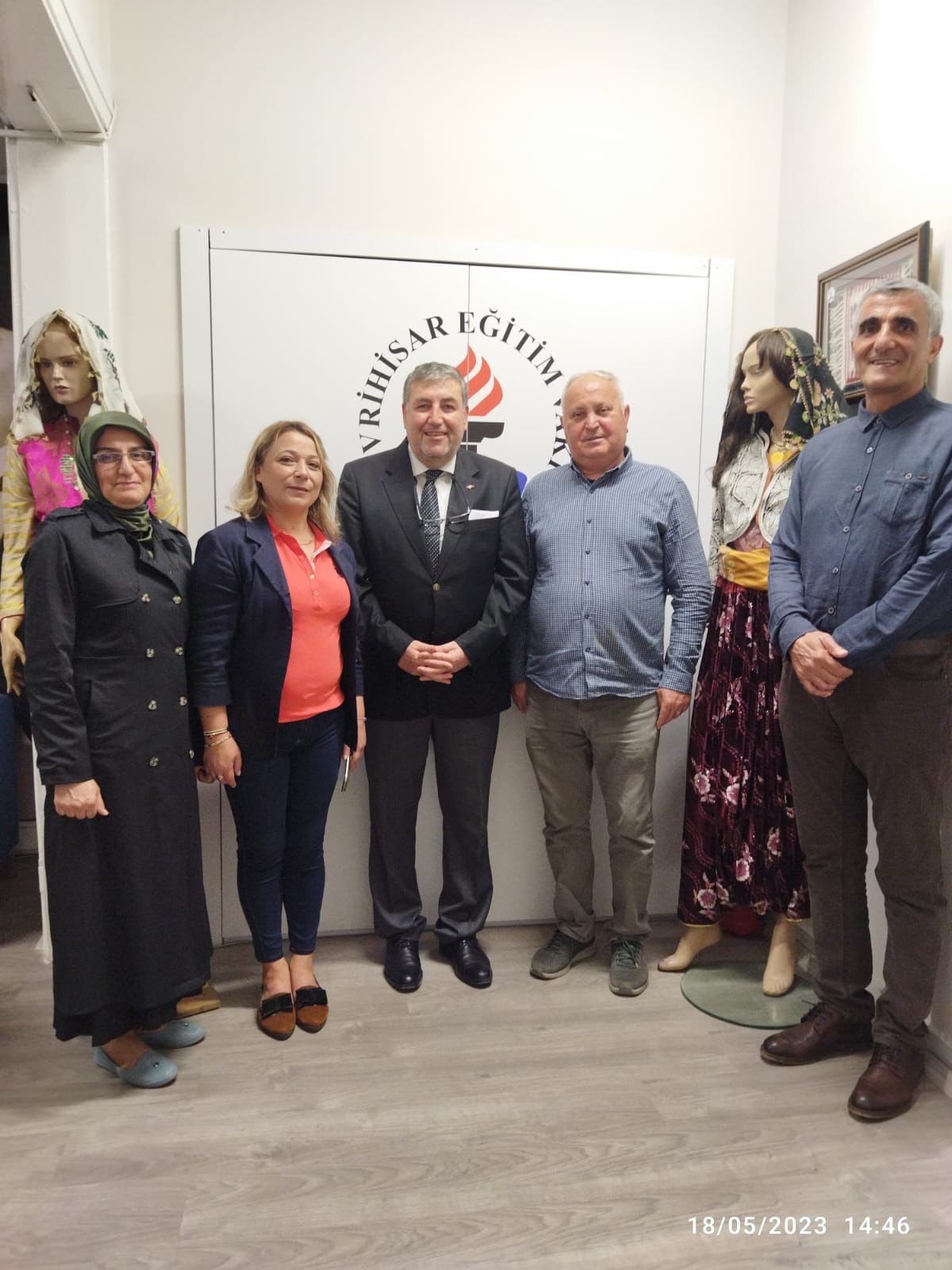 Sn.Talat Türeli Otizmli Çocuklar Farkındalık Derneği BaşkanıSn.Münire Önder TurgutoğluYönetim Kurulu Üyesi
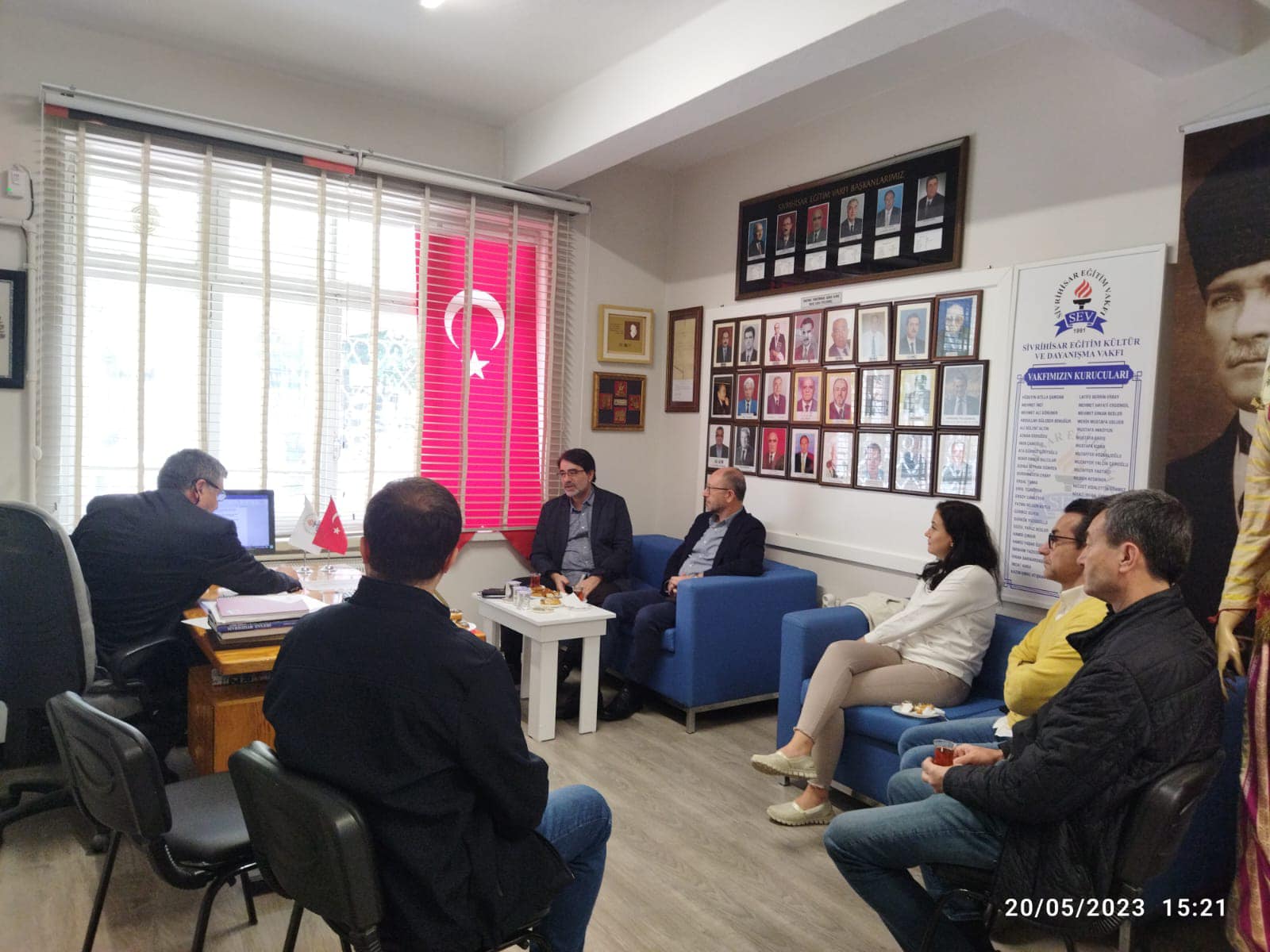 Sn.Doç.Dr.Salim Atay Cumhurbaşkanlığı İnsan Kaynakları Ofis BaşkanıSn.Prof.Dr.Fuat Erdal Anadolu Üniversitesi Rektörü
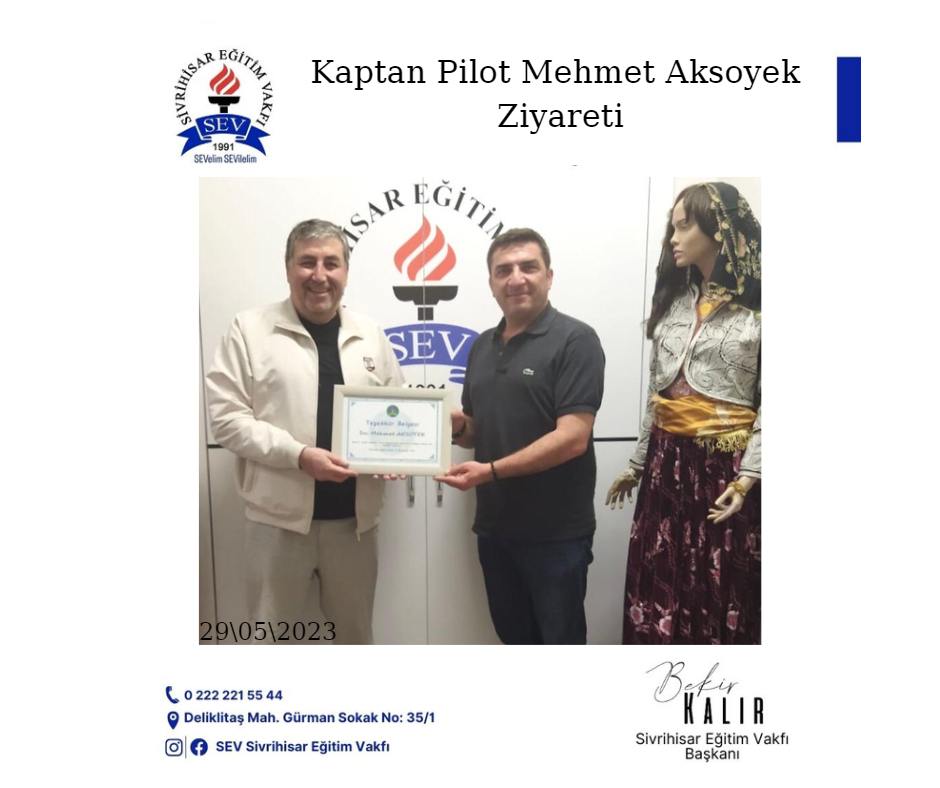 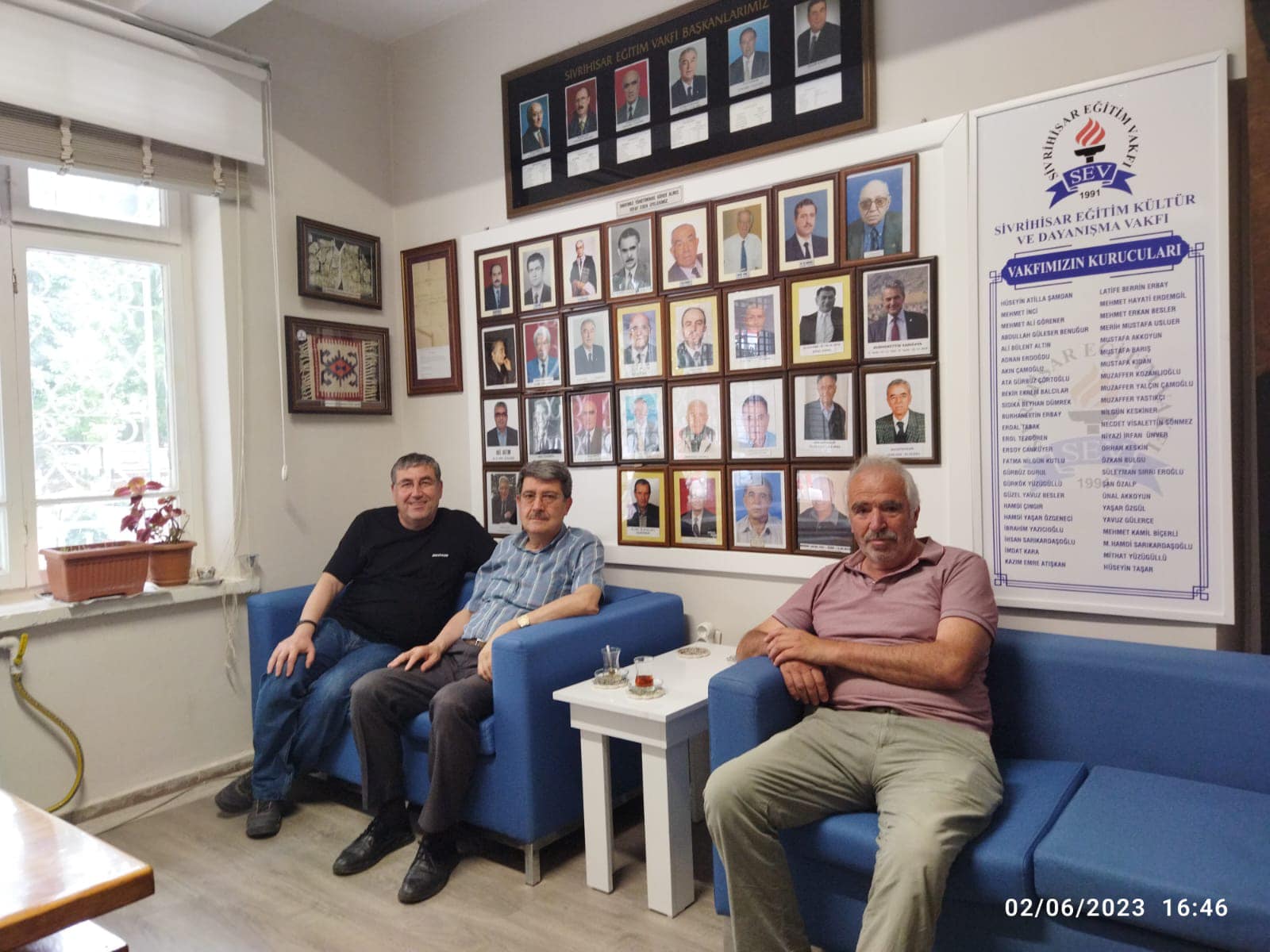 Sn.Niyazi Koca ve Sn.Sadık Anılır
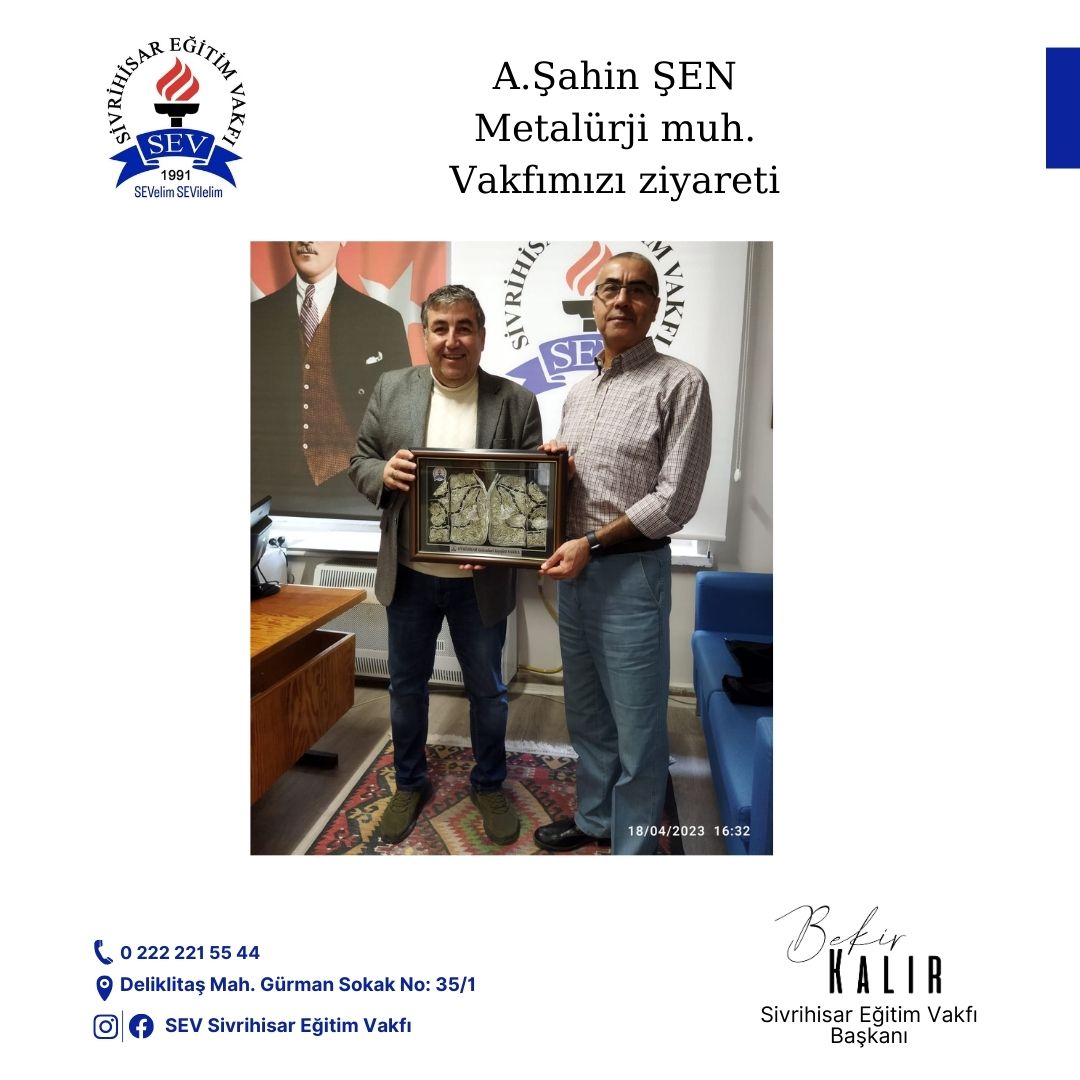 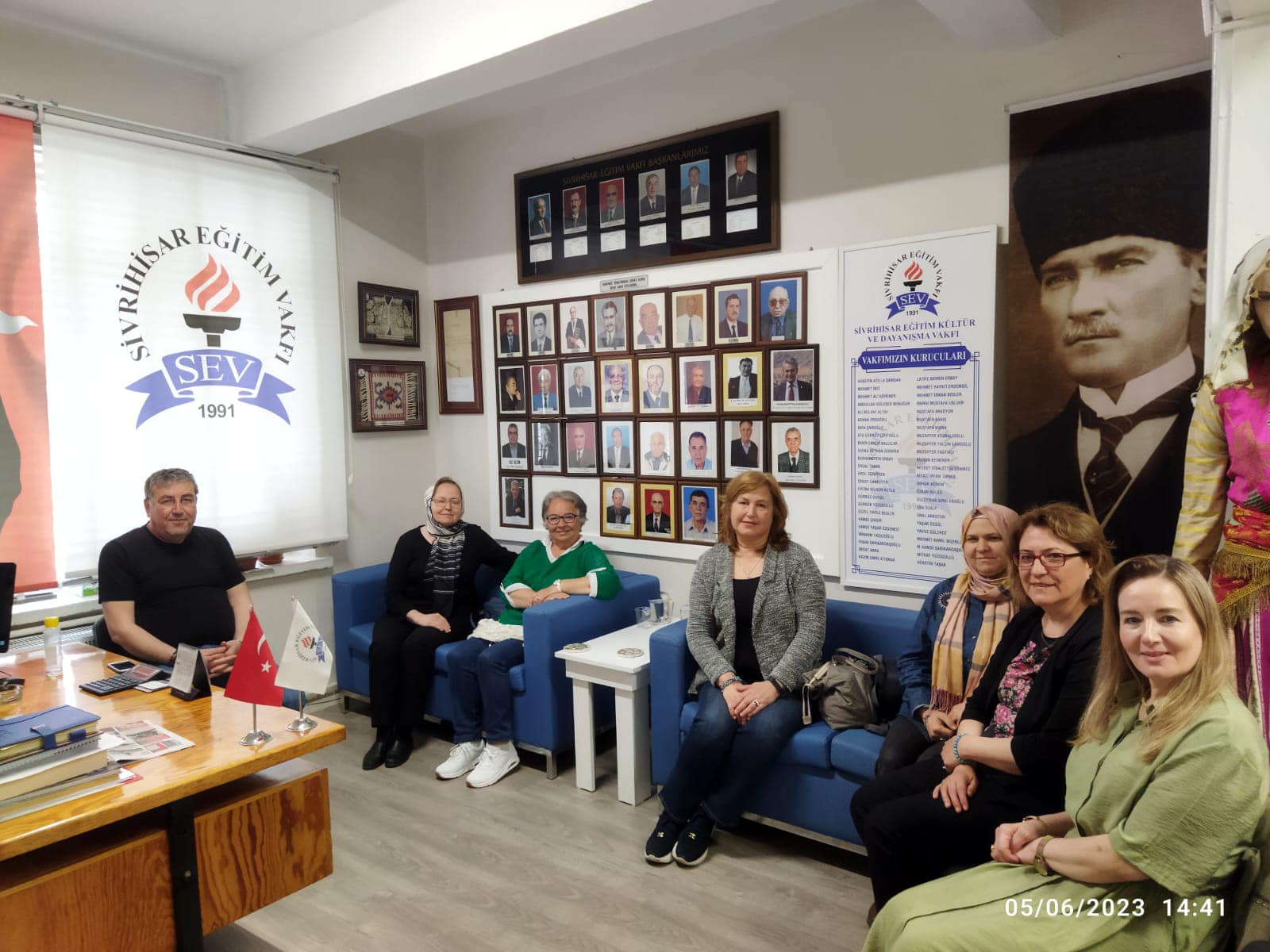 Vakfımızın Kadın Kolları Toplantısı
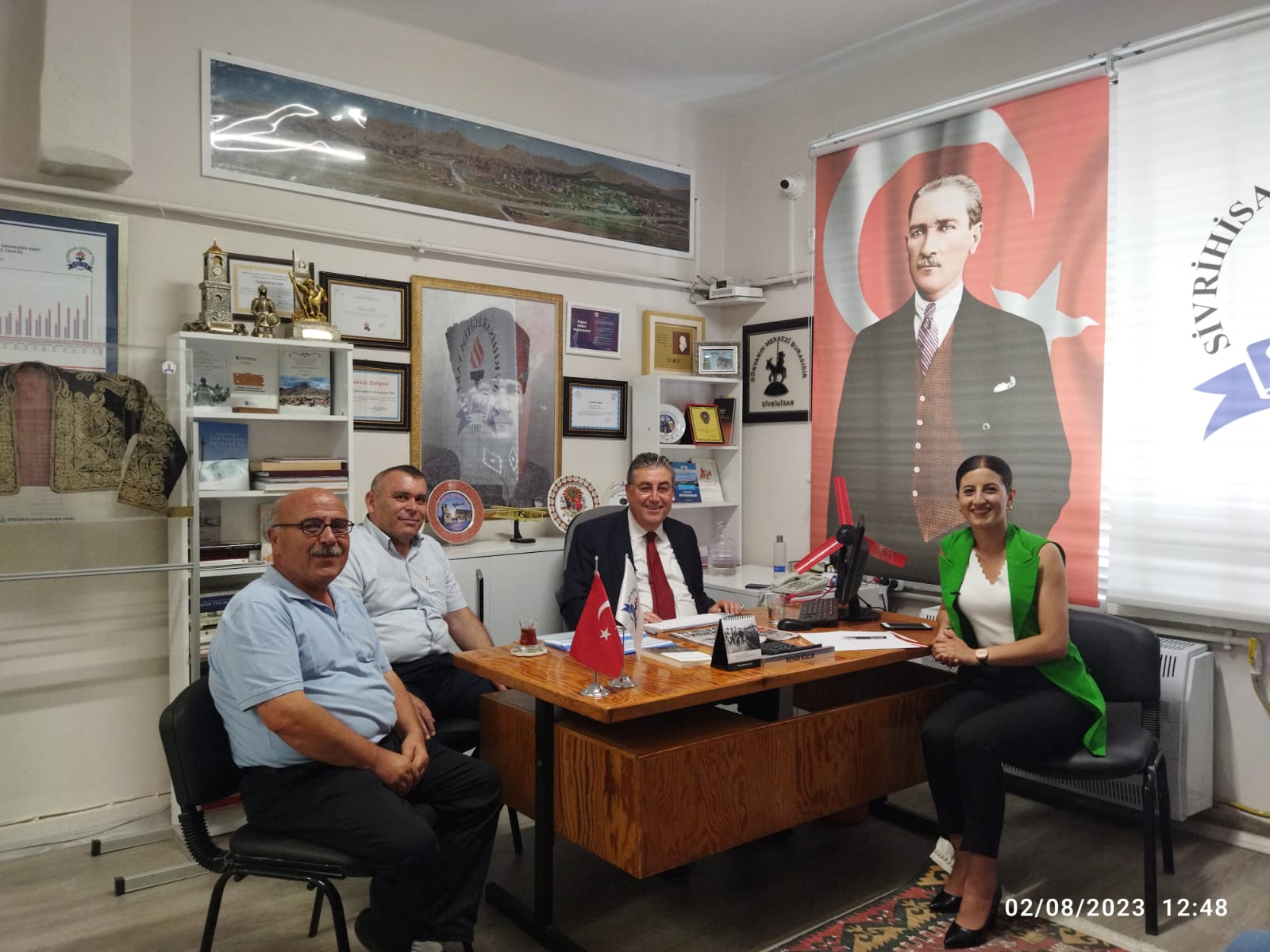 2Eylül Gazetesi Röportajı
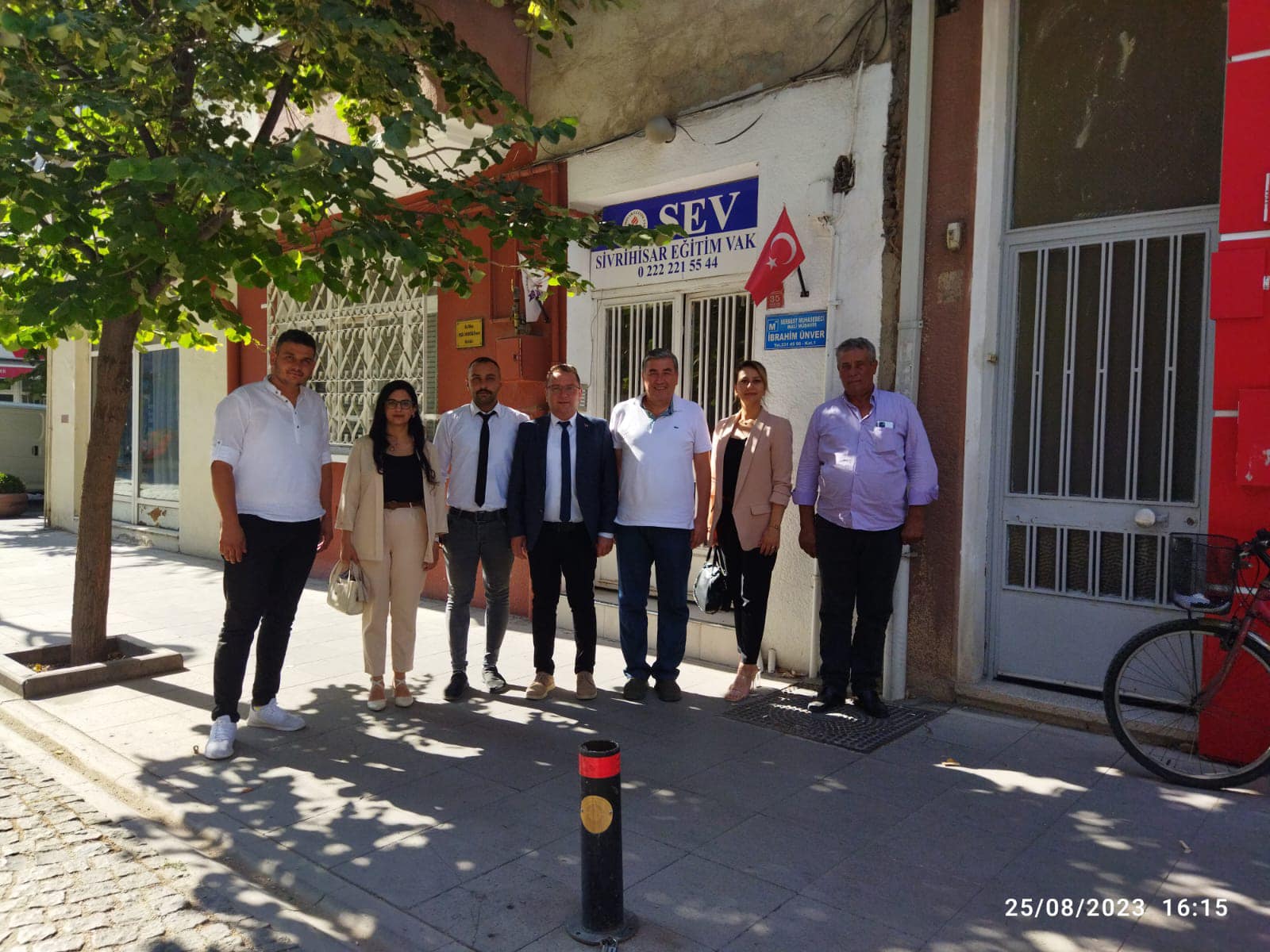 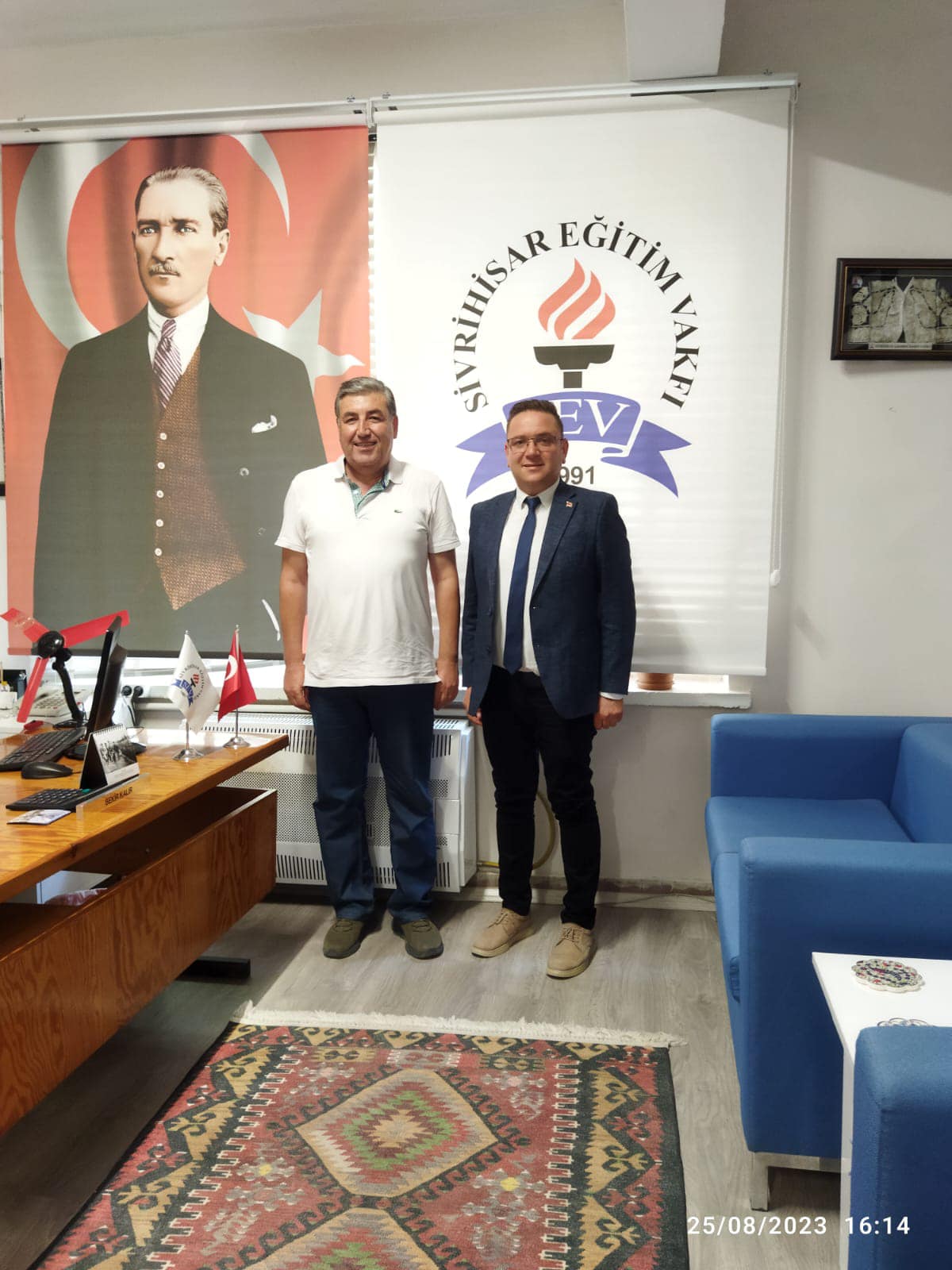 Sn. Faruk Ertaş CHP Sivrihisar İlçe Başkanı ve İlçe Yönetim Kurulu Üyeleri
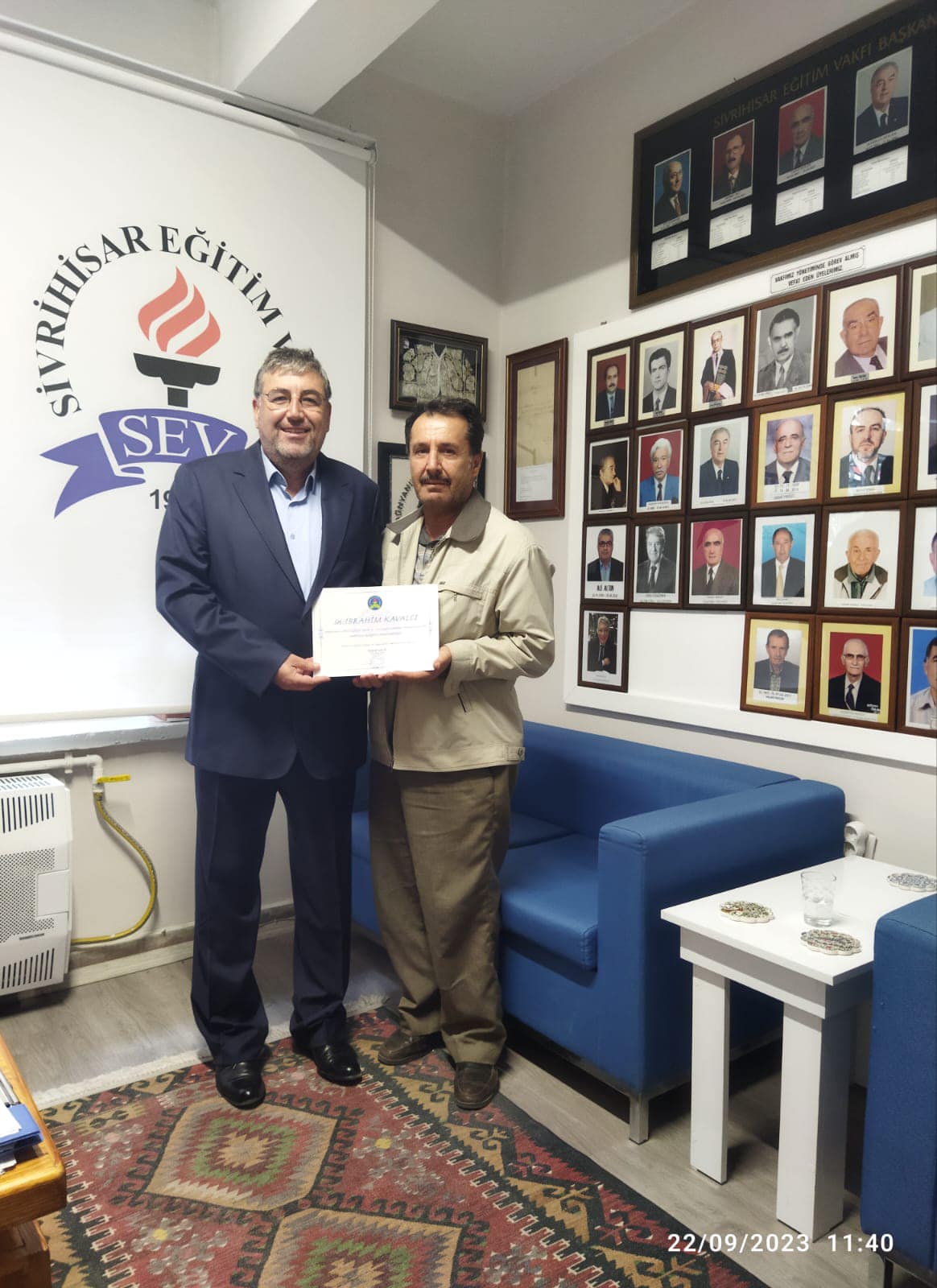 Sn.İbrahim Kavalcı
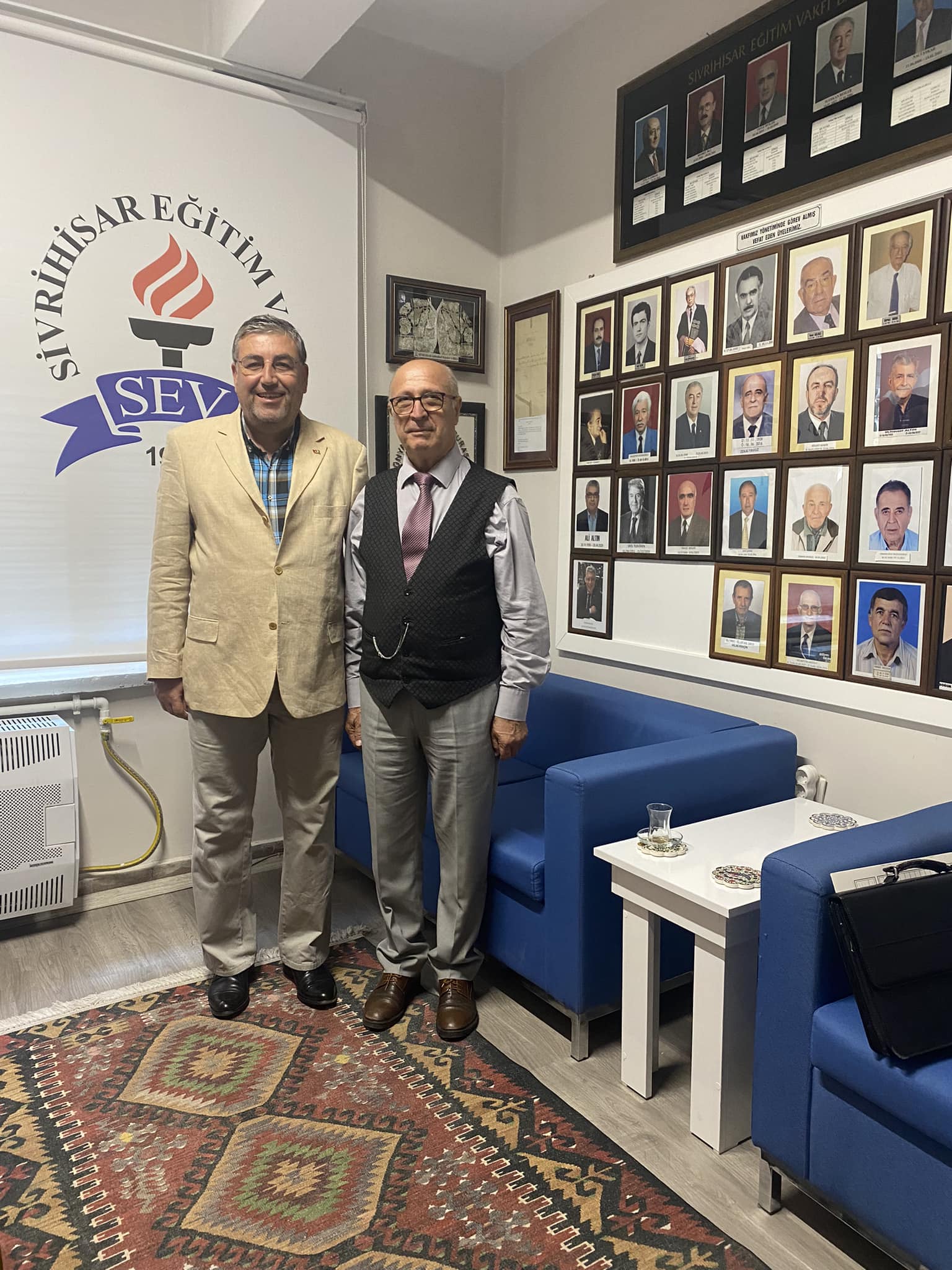 Sn.Av.Mehmet İnci
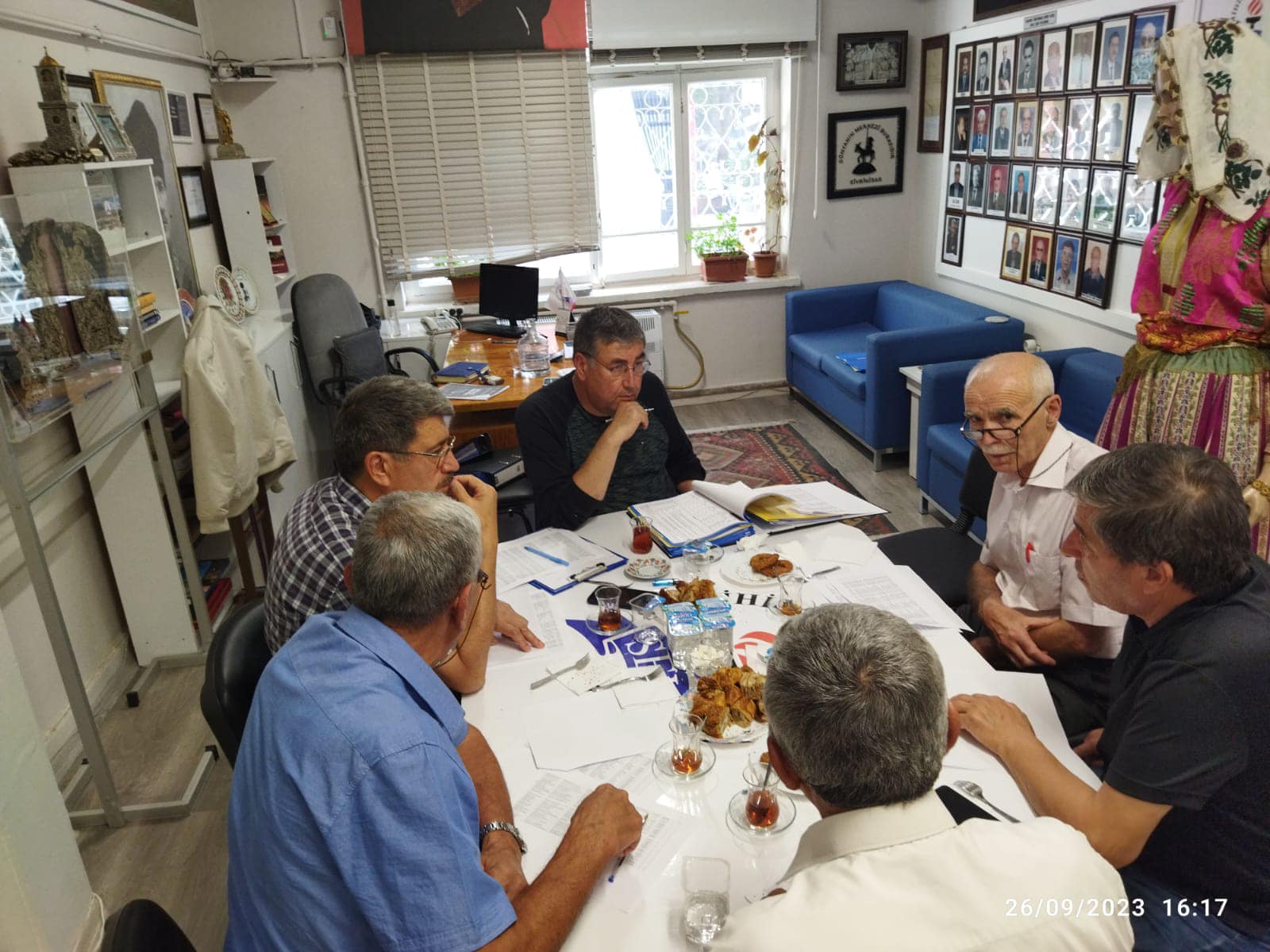 Vakfımızın Burs Komisyon Toplantısı
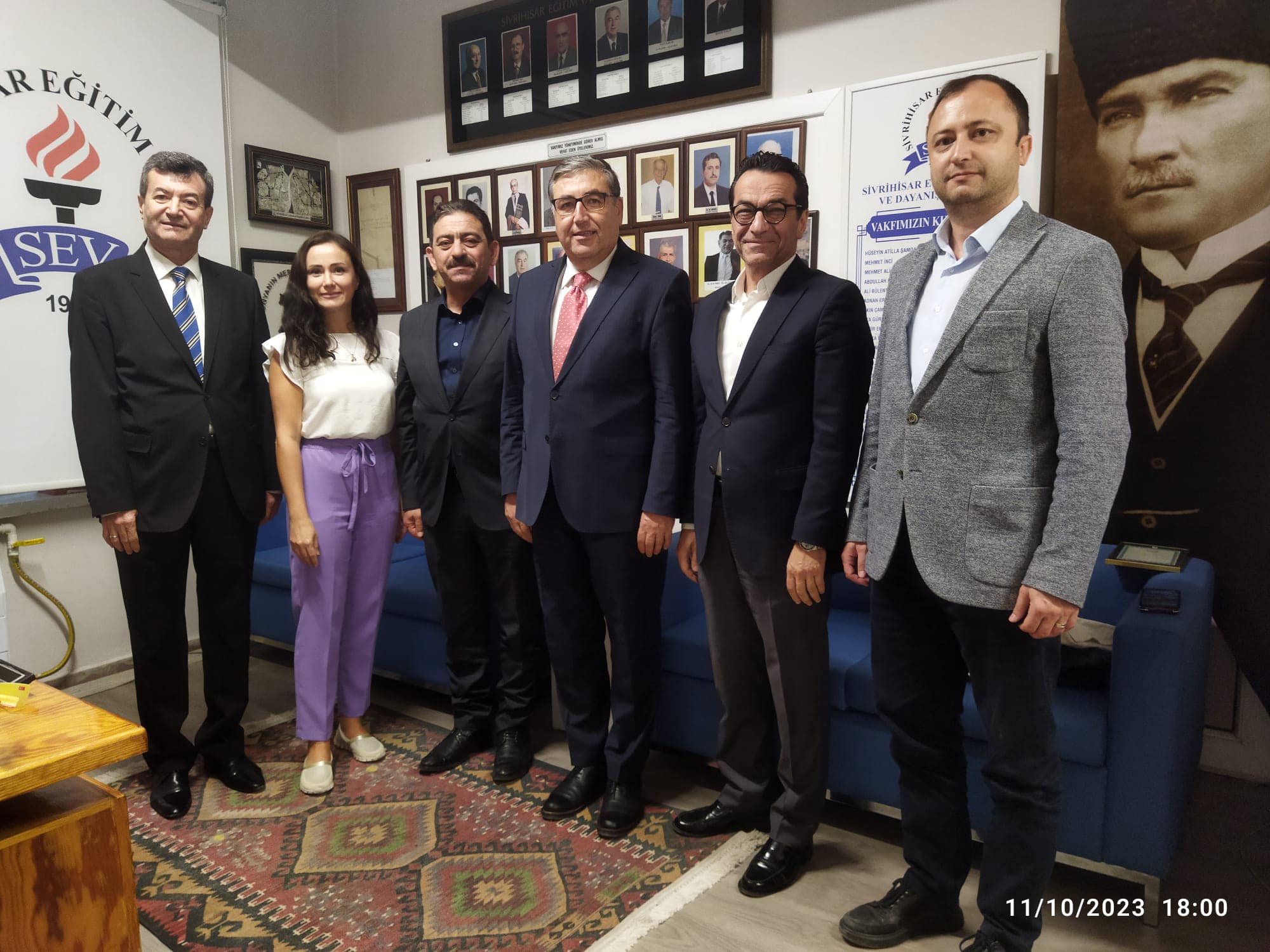 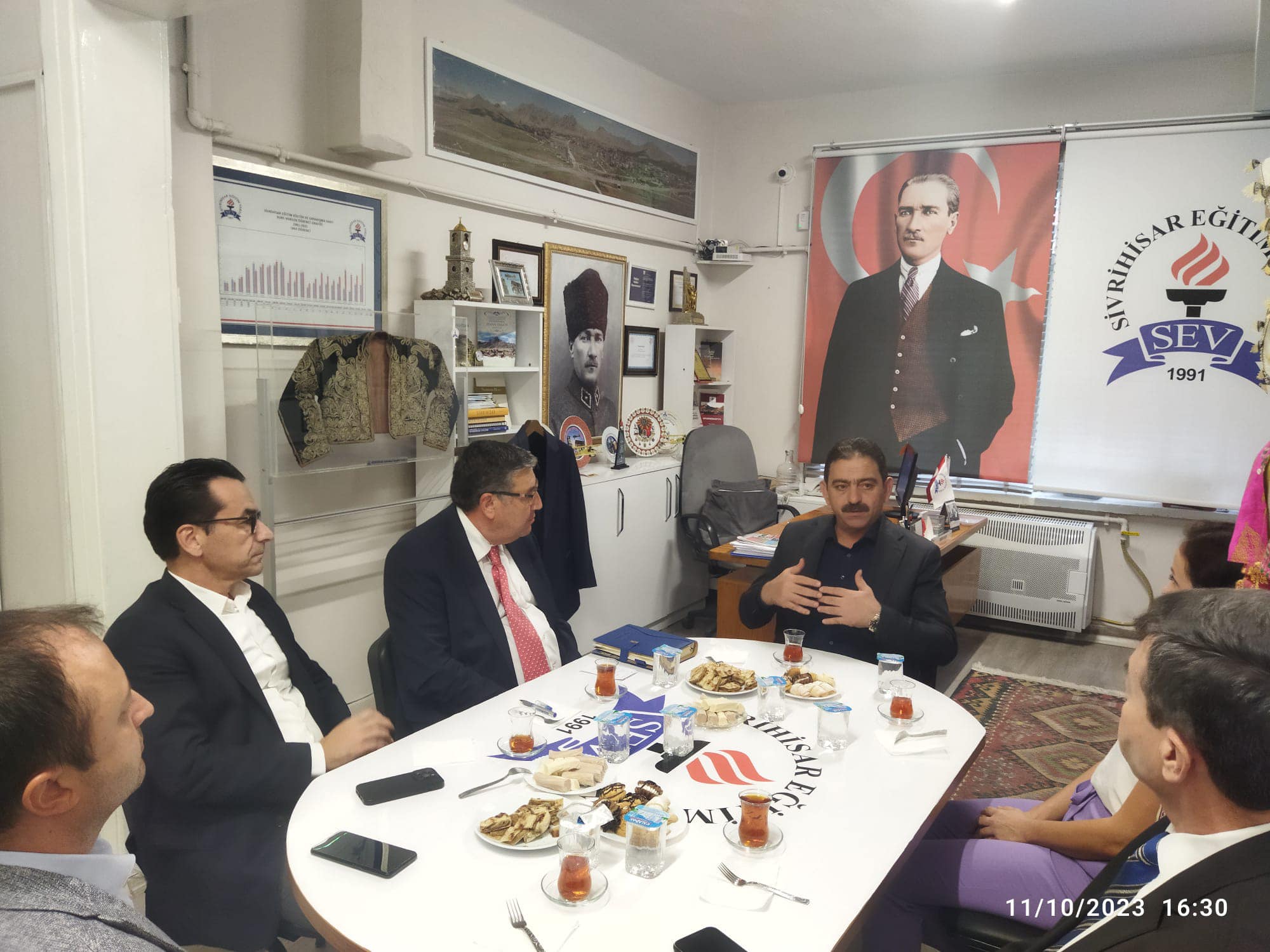 Sn.Murat Özcan’ın Eskişehir Büyükşehir Belediyesi Grup Başkan Vekili
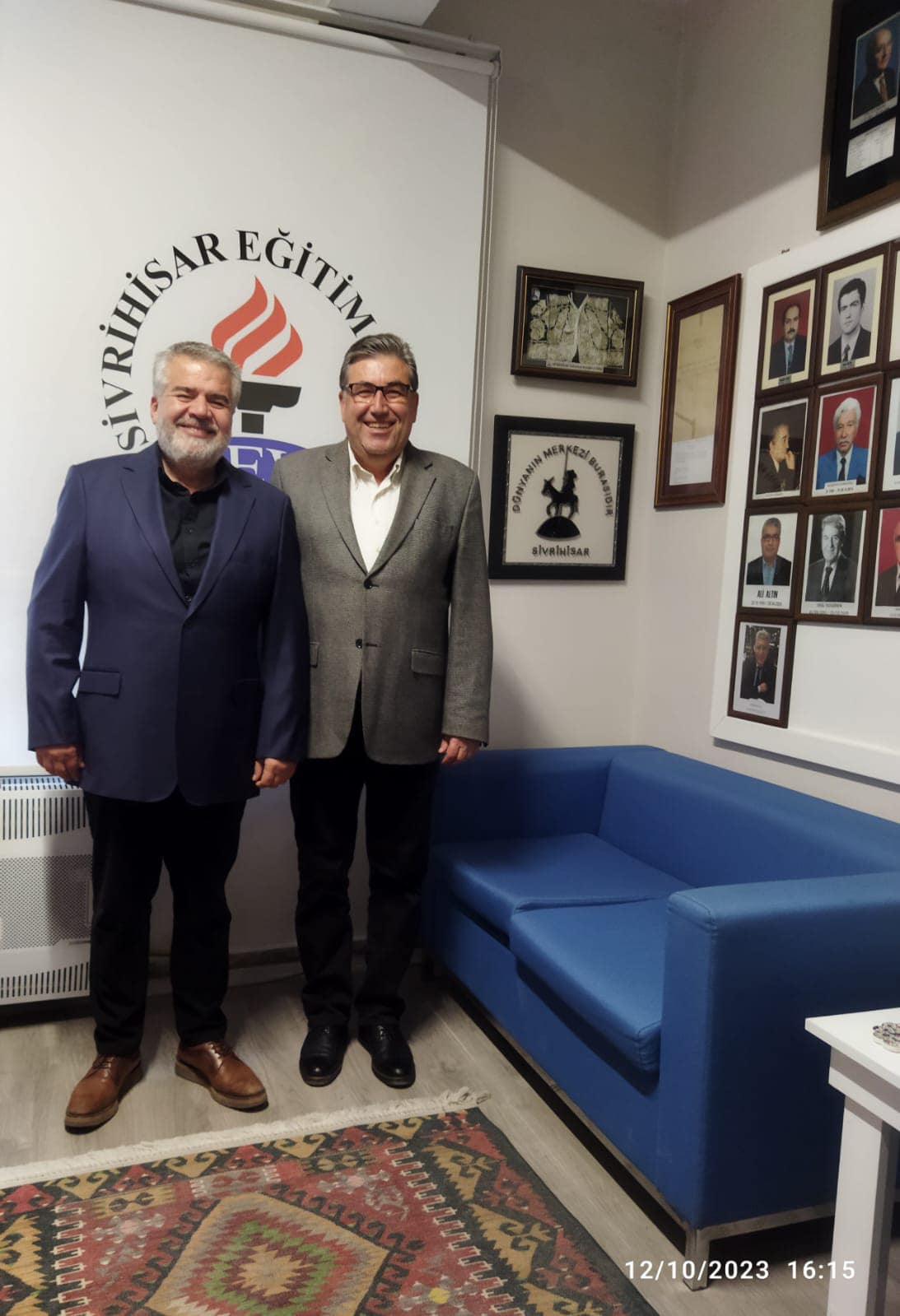 Sn.Mehmet Süleyman Ekşi
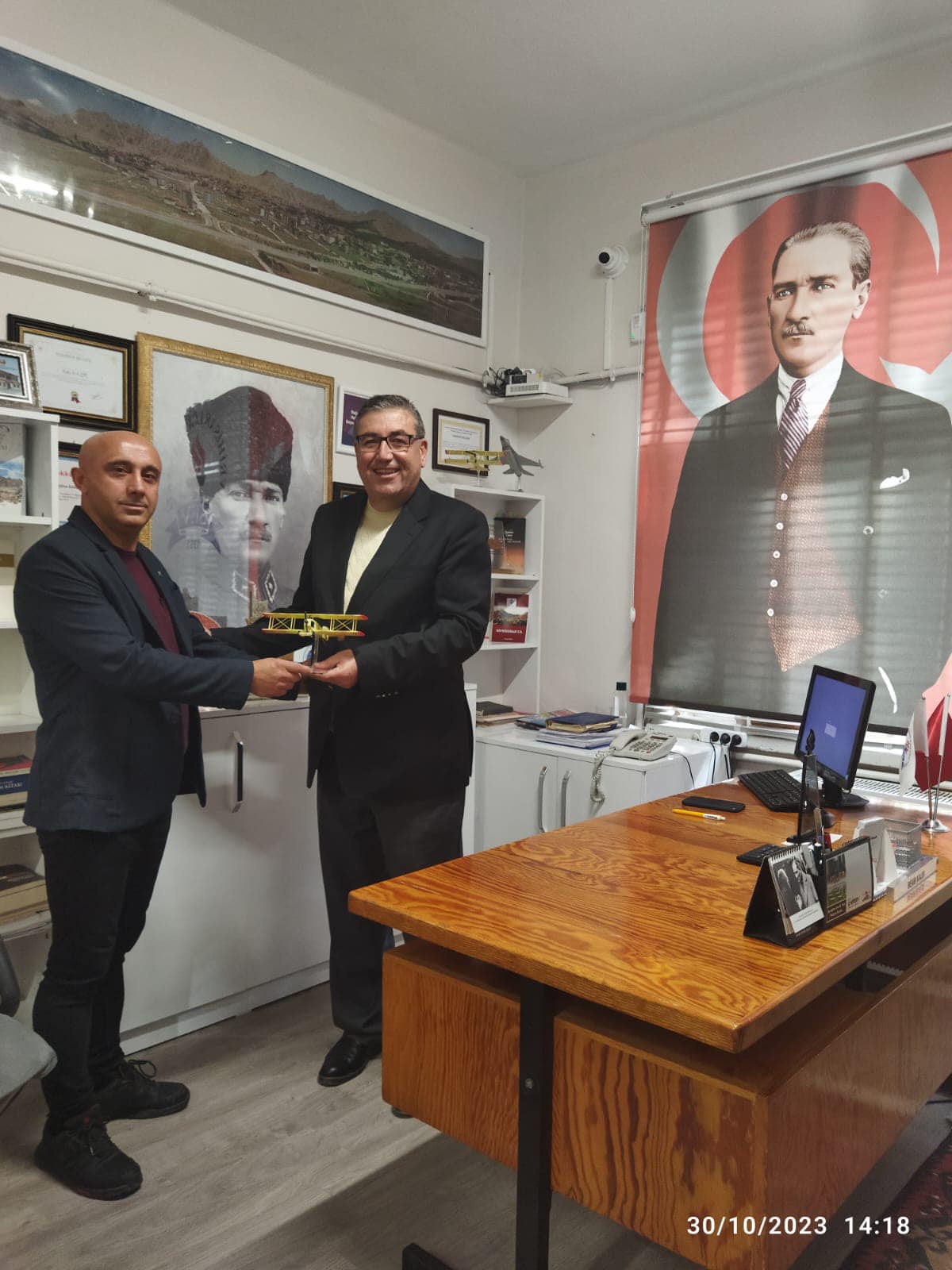 Sn.Ahmet Emre
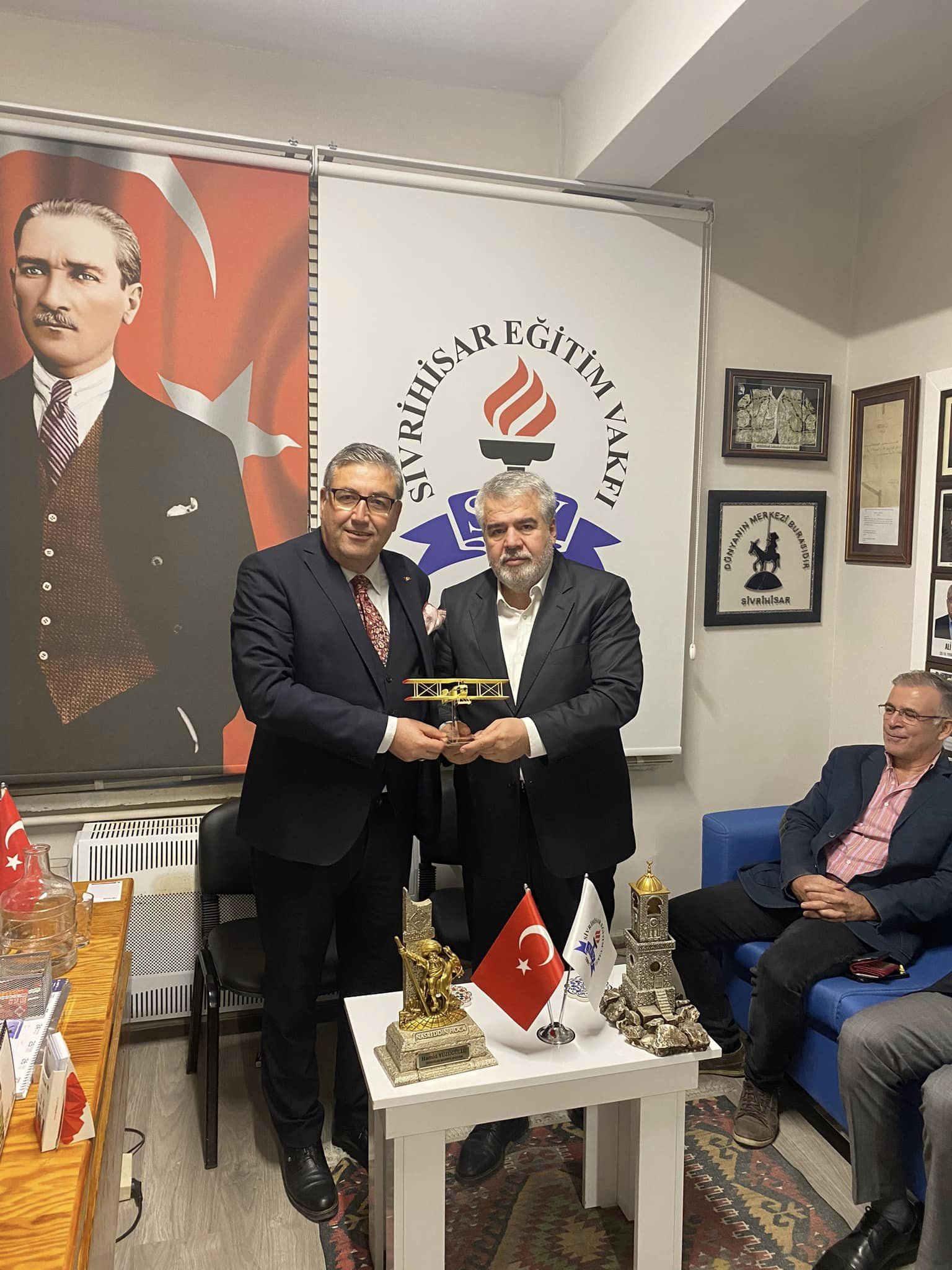 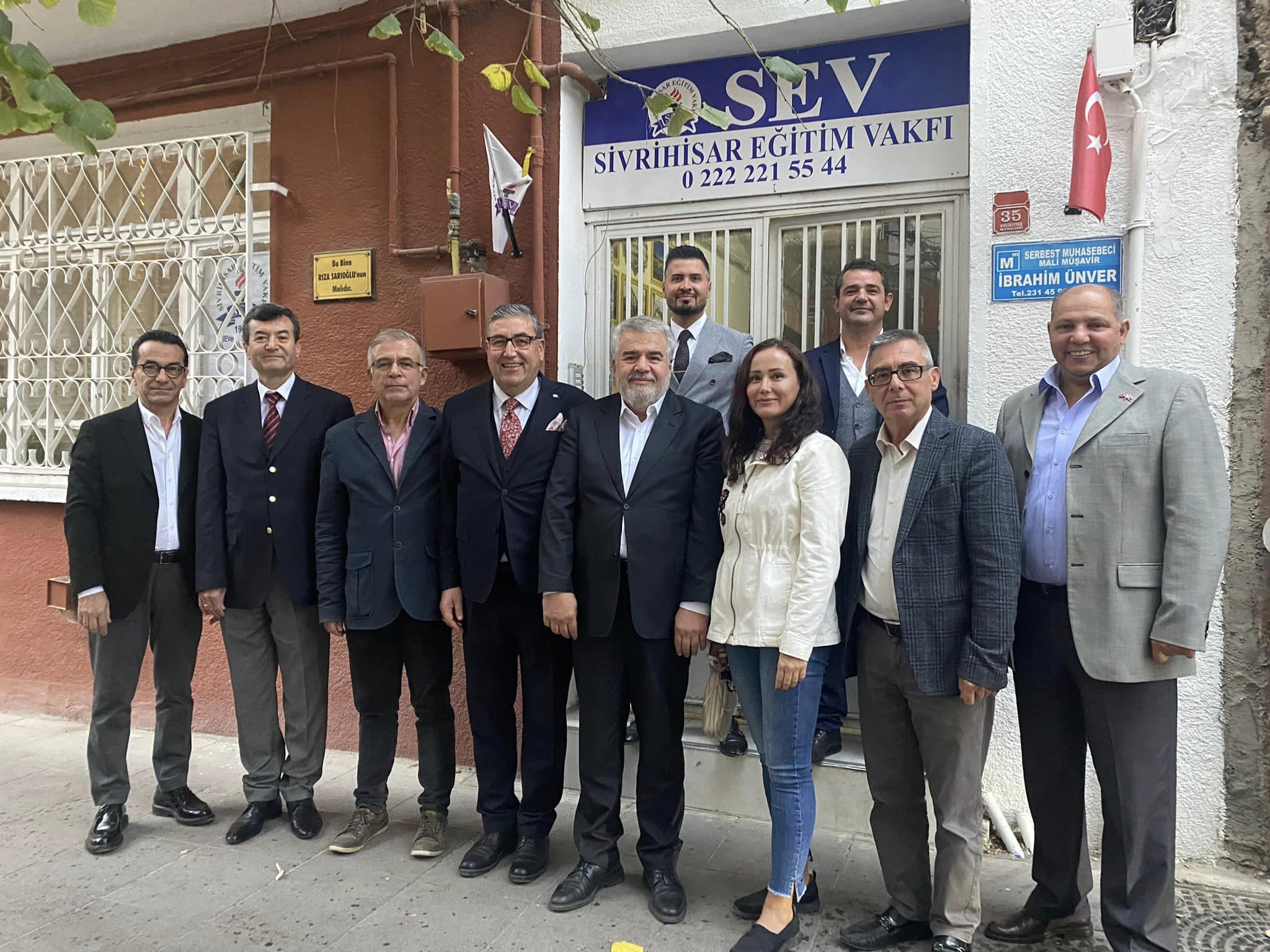 Sn.Mehmet Süleyman Ekşi
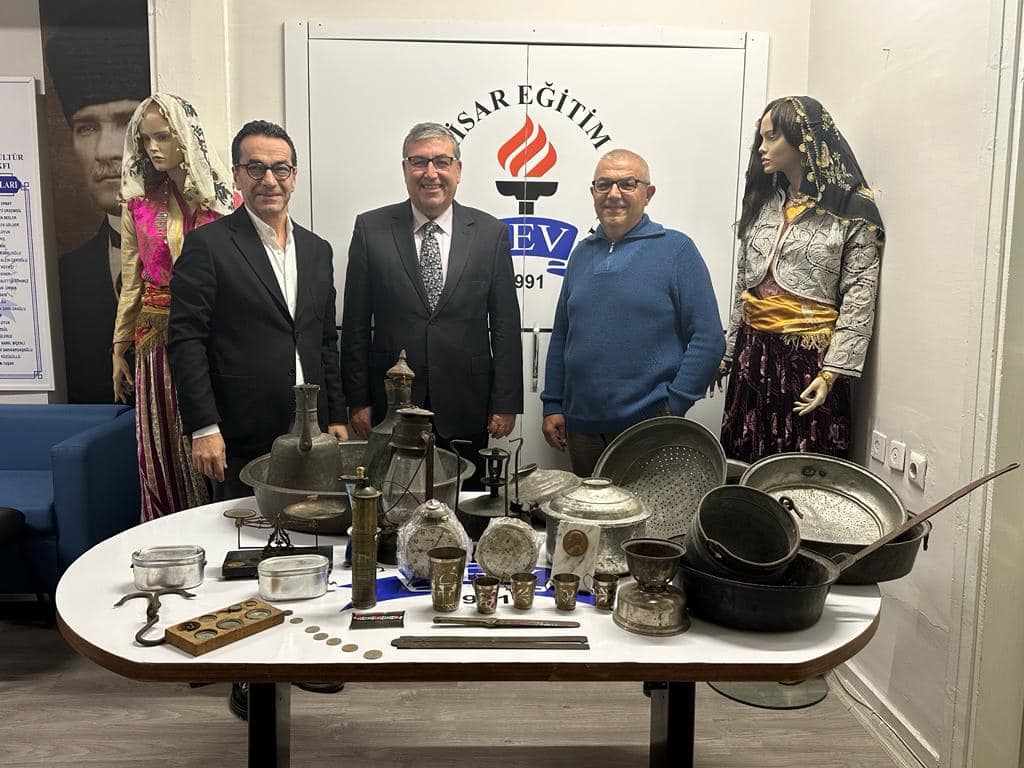 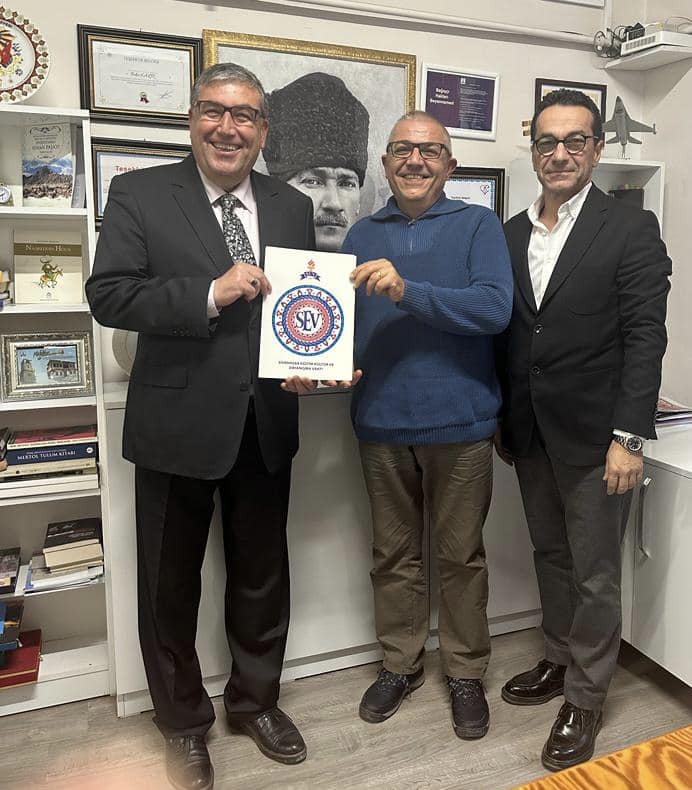 Sn.Akın Demir
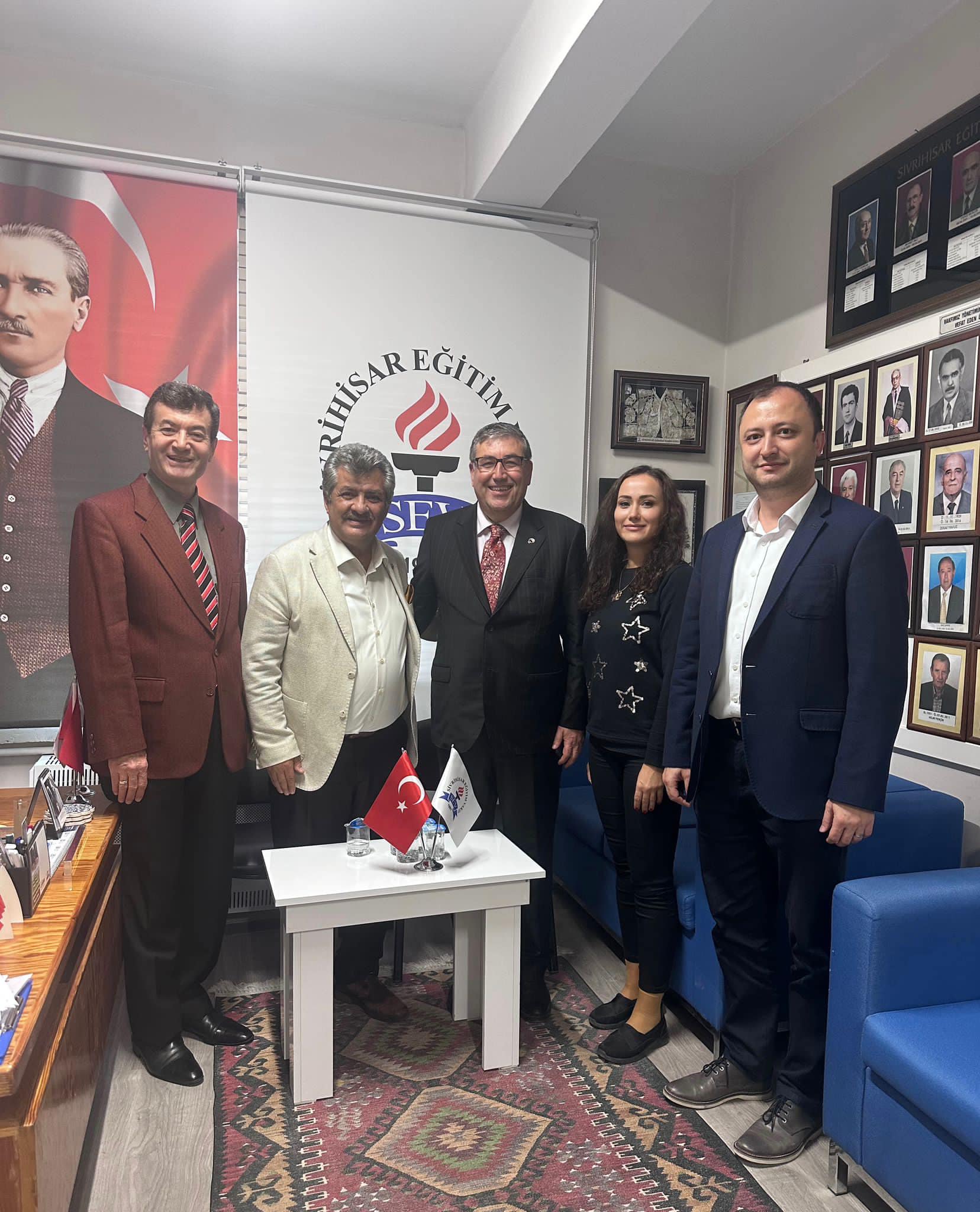 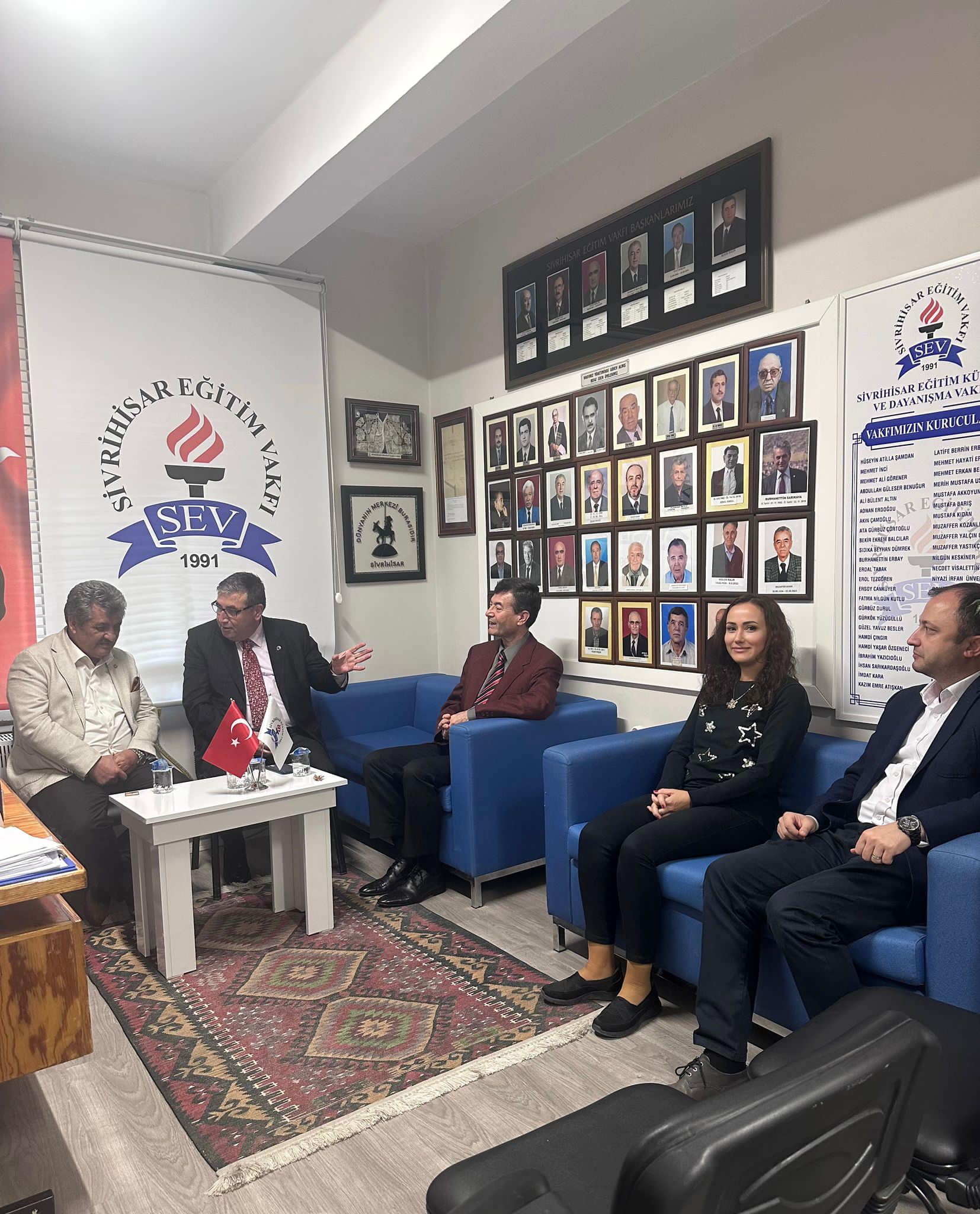 Sn.Ekrem Birsen Esnaf ve Sanatkarlar Odası Başkanı
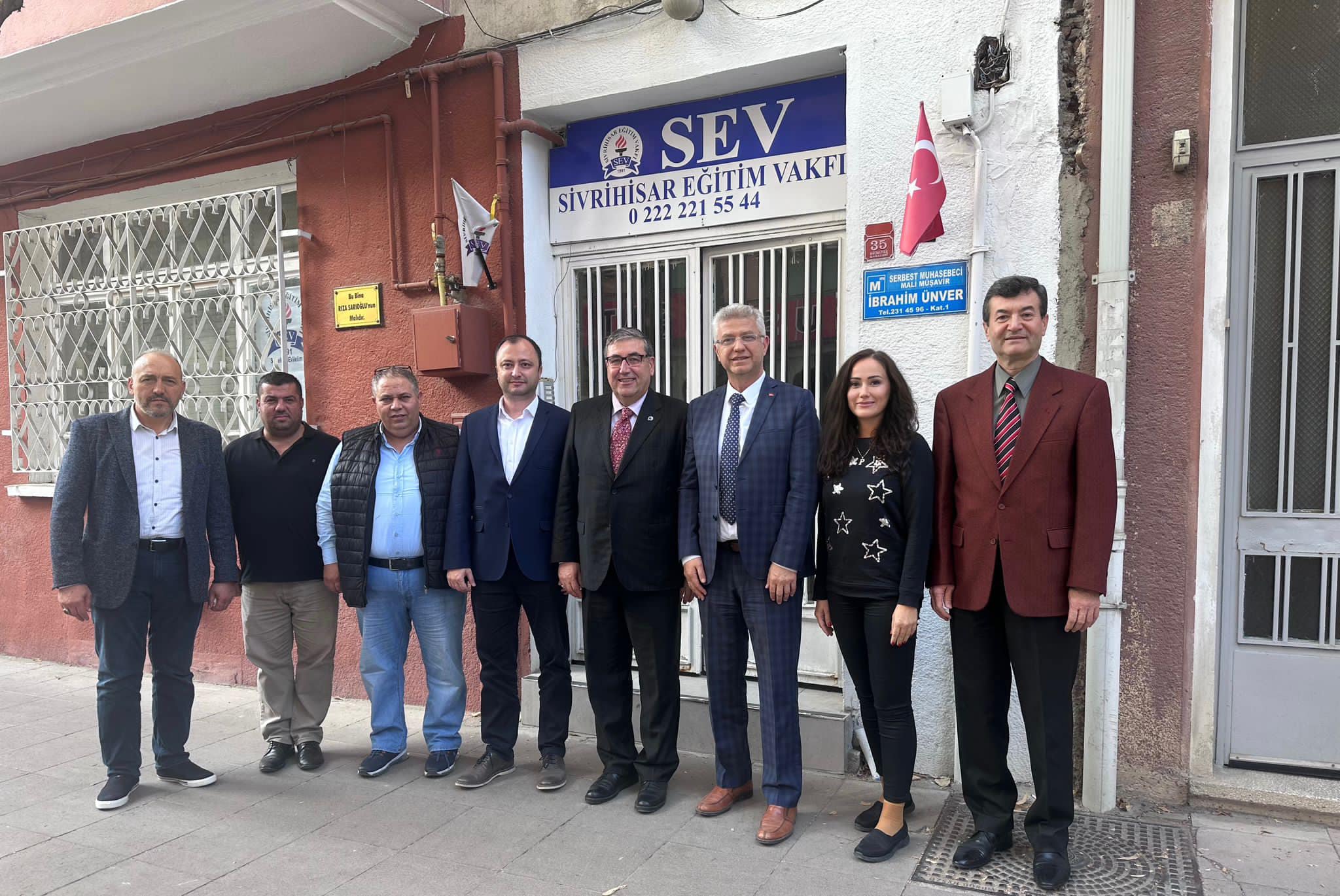 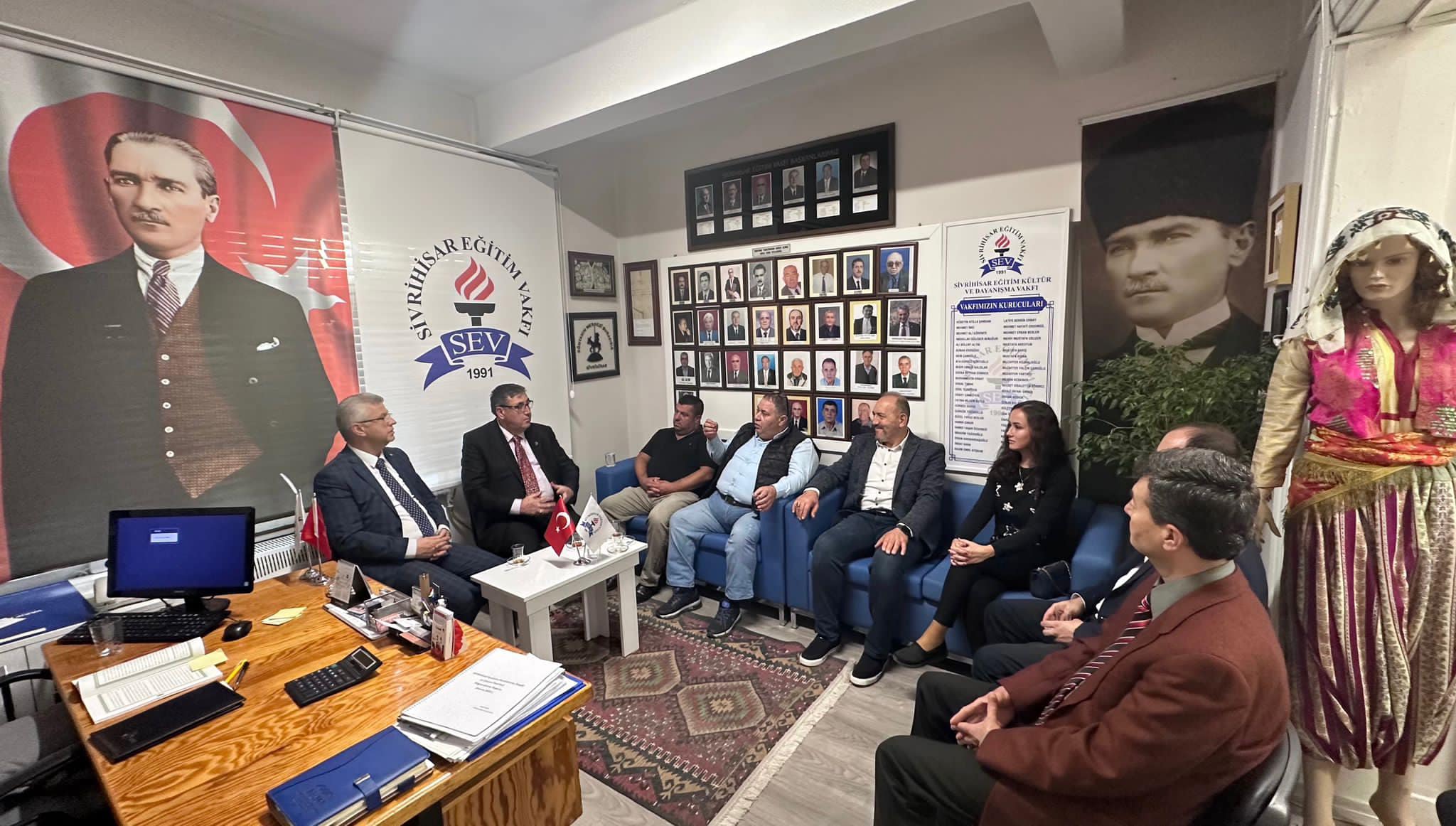 Sn.Av.Ali Acar Odunpazarı Belediye Başkan Adayı
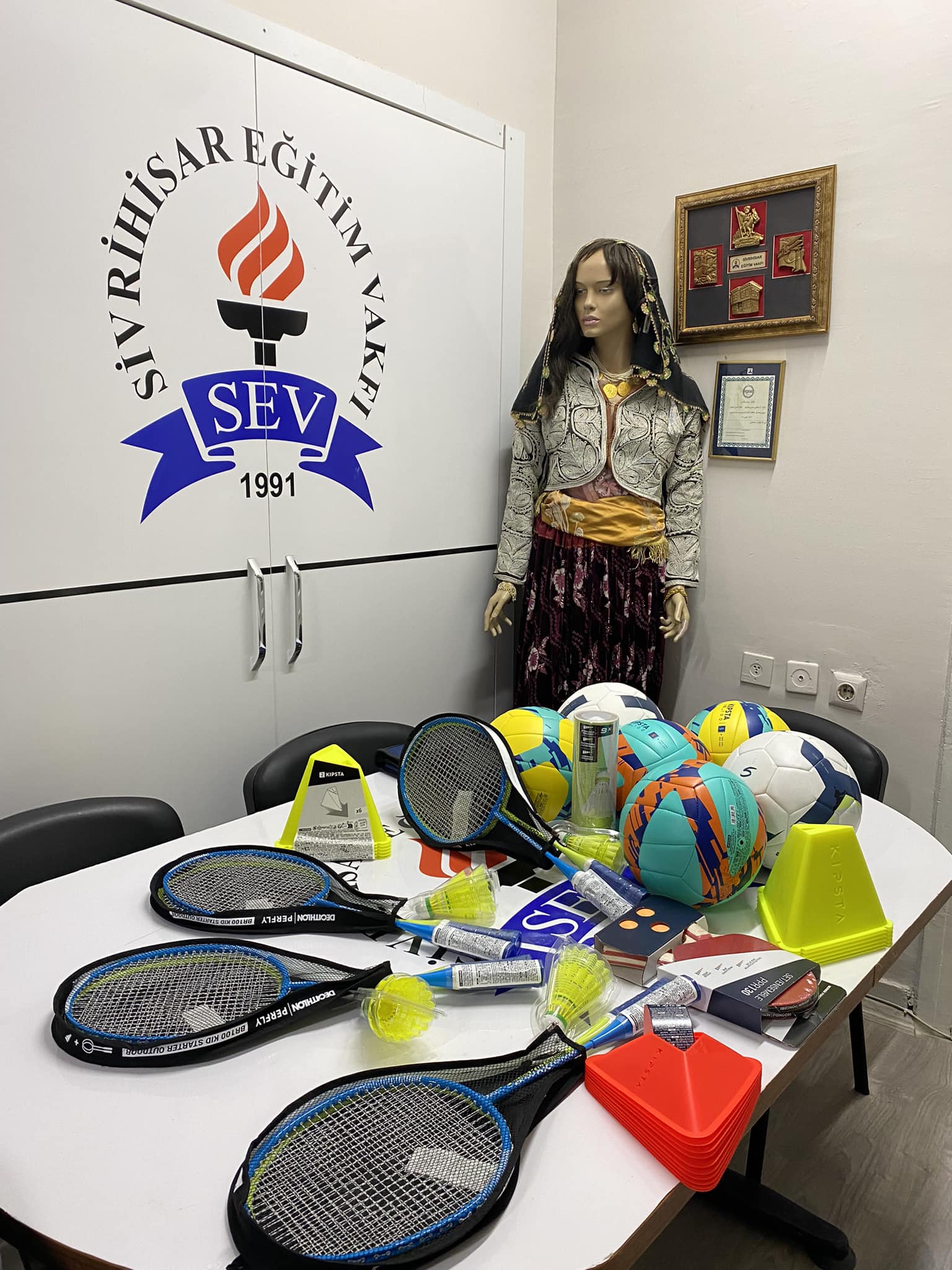 Sivrihisar İhsan Biçerli Anadolu Lisesi’nin Spor Mlz.İhtiyacını Giderdik
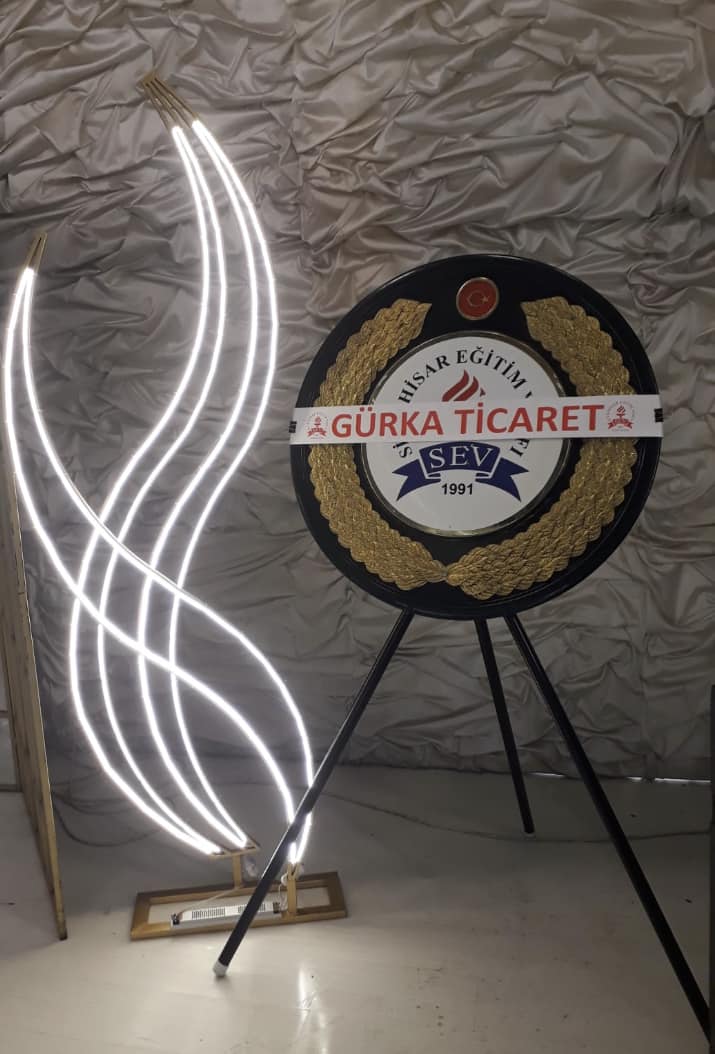 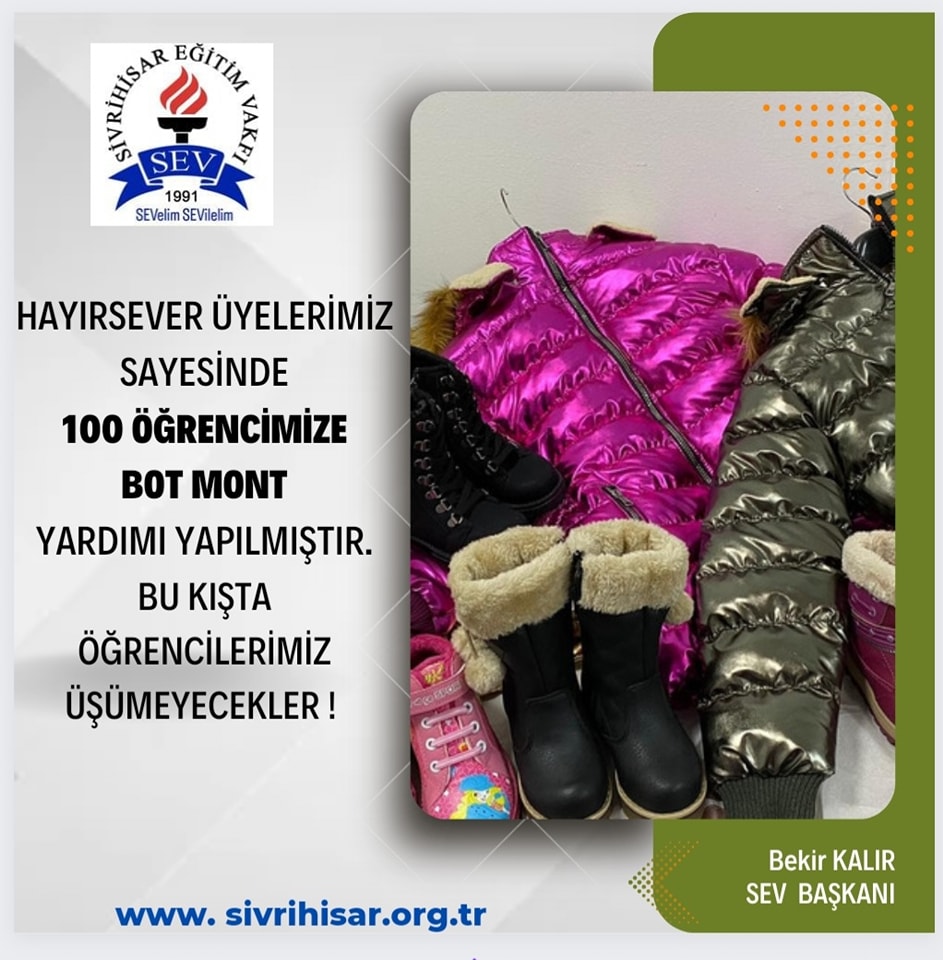 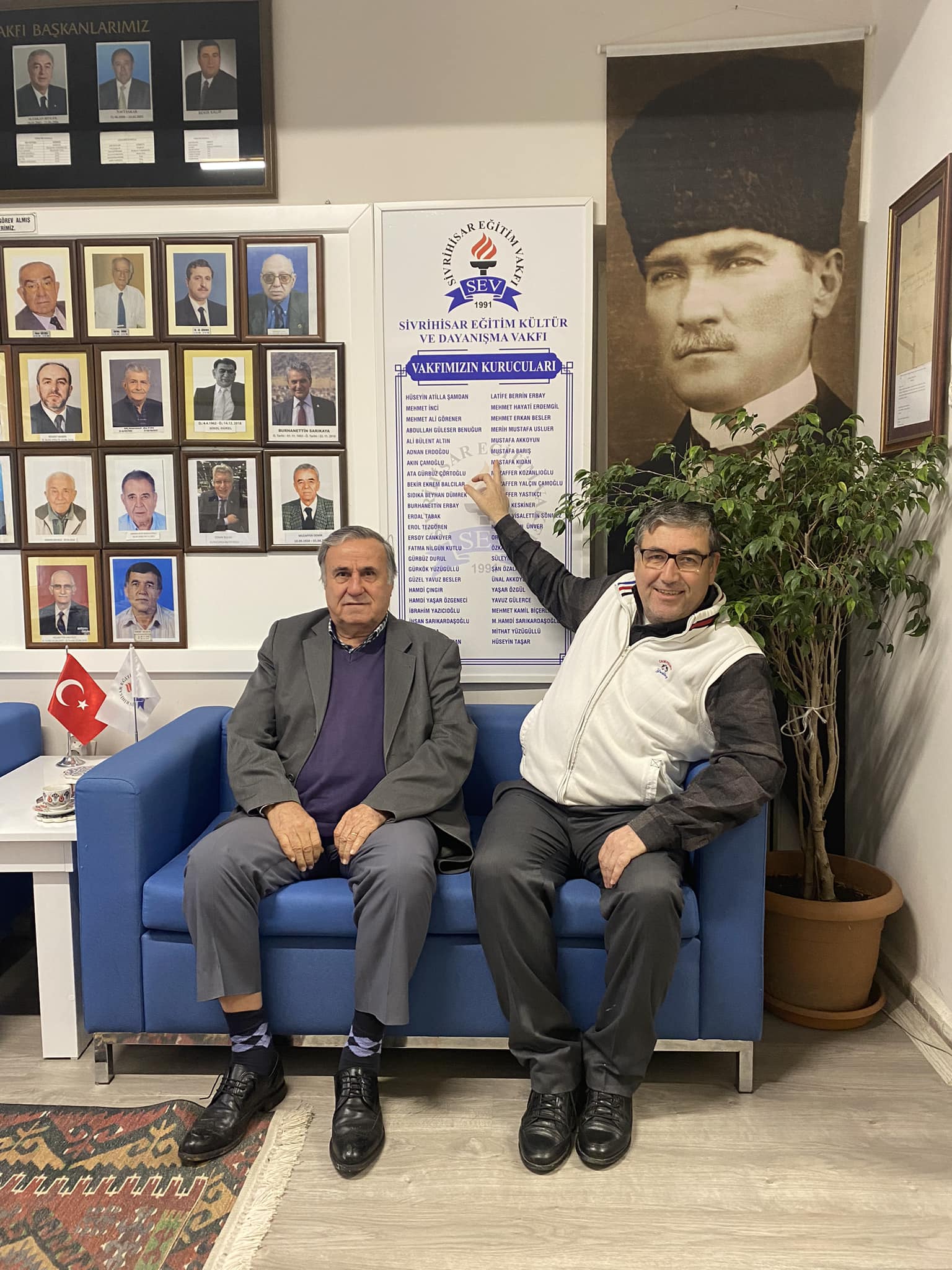 Sn.Mustafa Barış
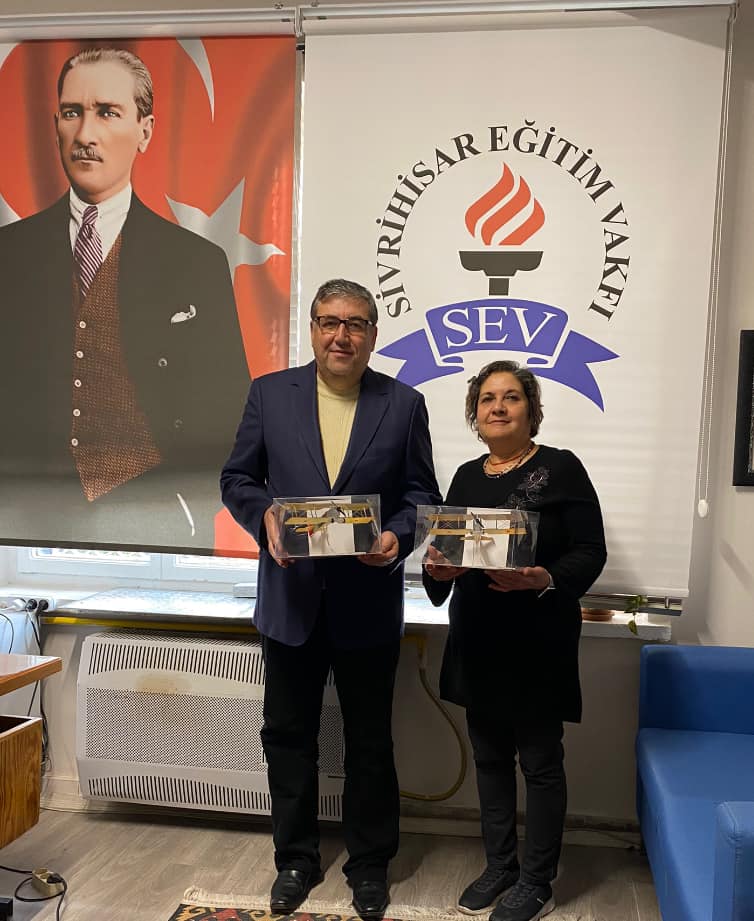 Sn.Canan Elagöz
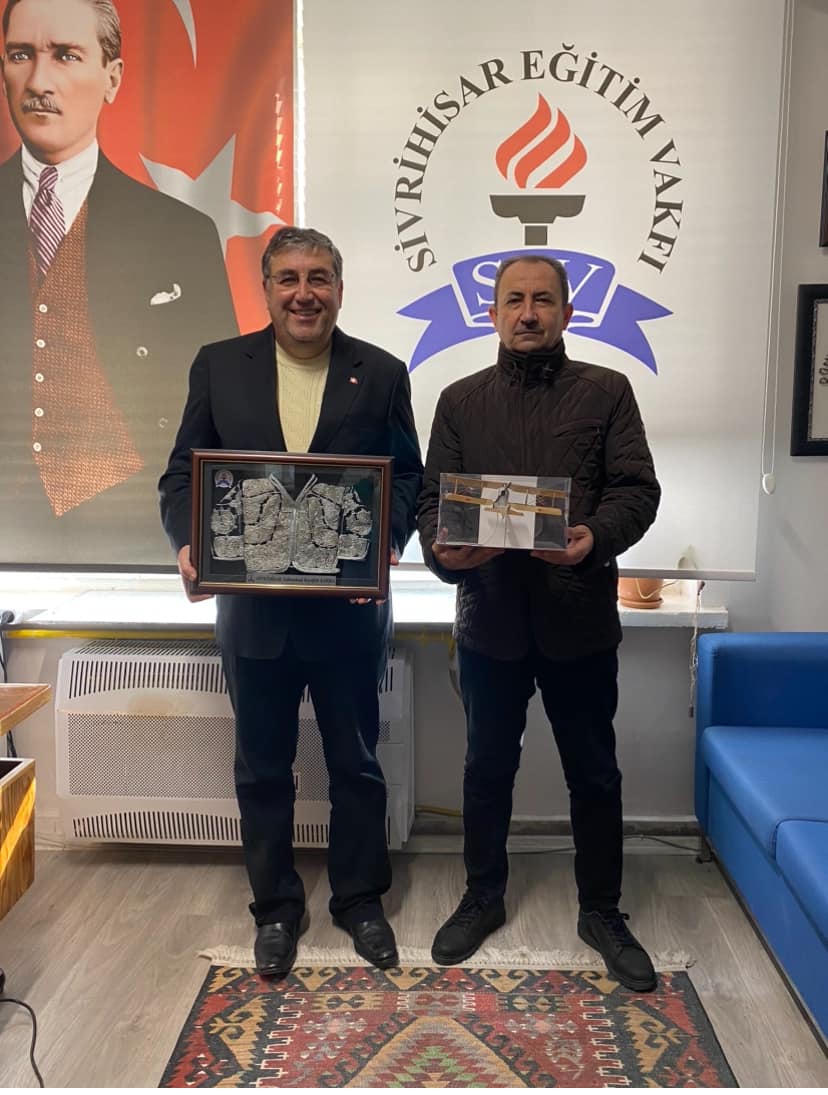 Sn.Süleyman Öngel
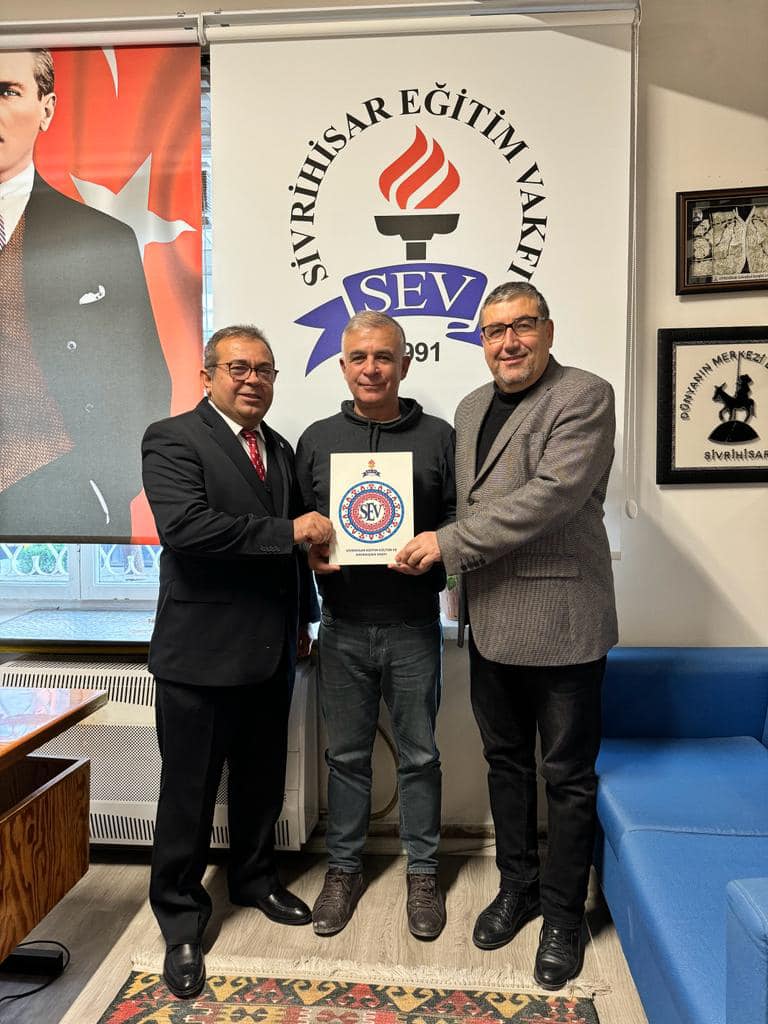 Sn.Emekli Albay Ali İnci
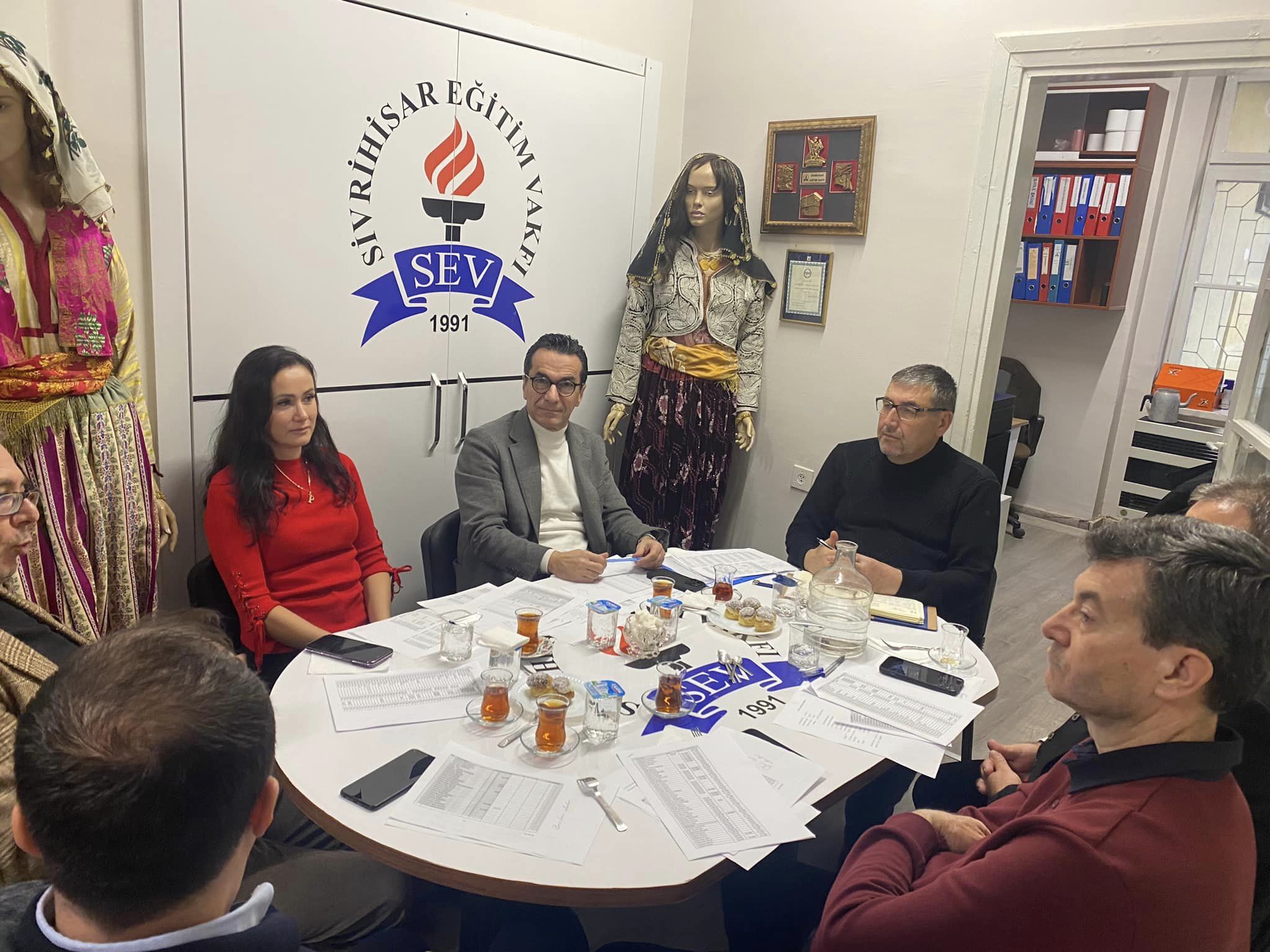 Vakıf Yönetim Kurulu Toplantısı
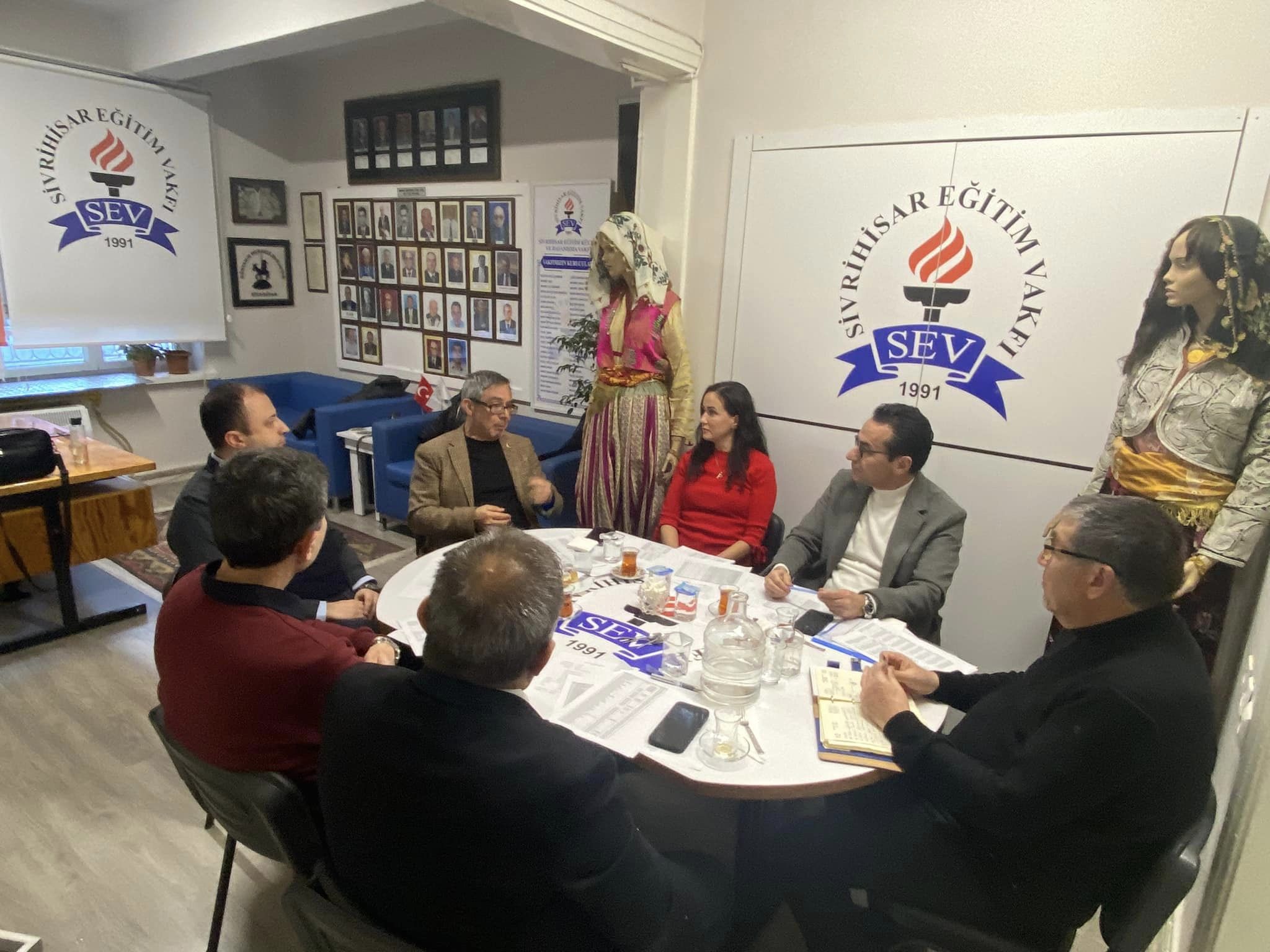 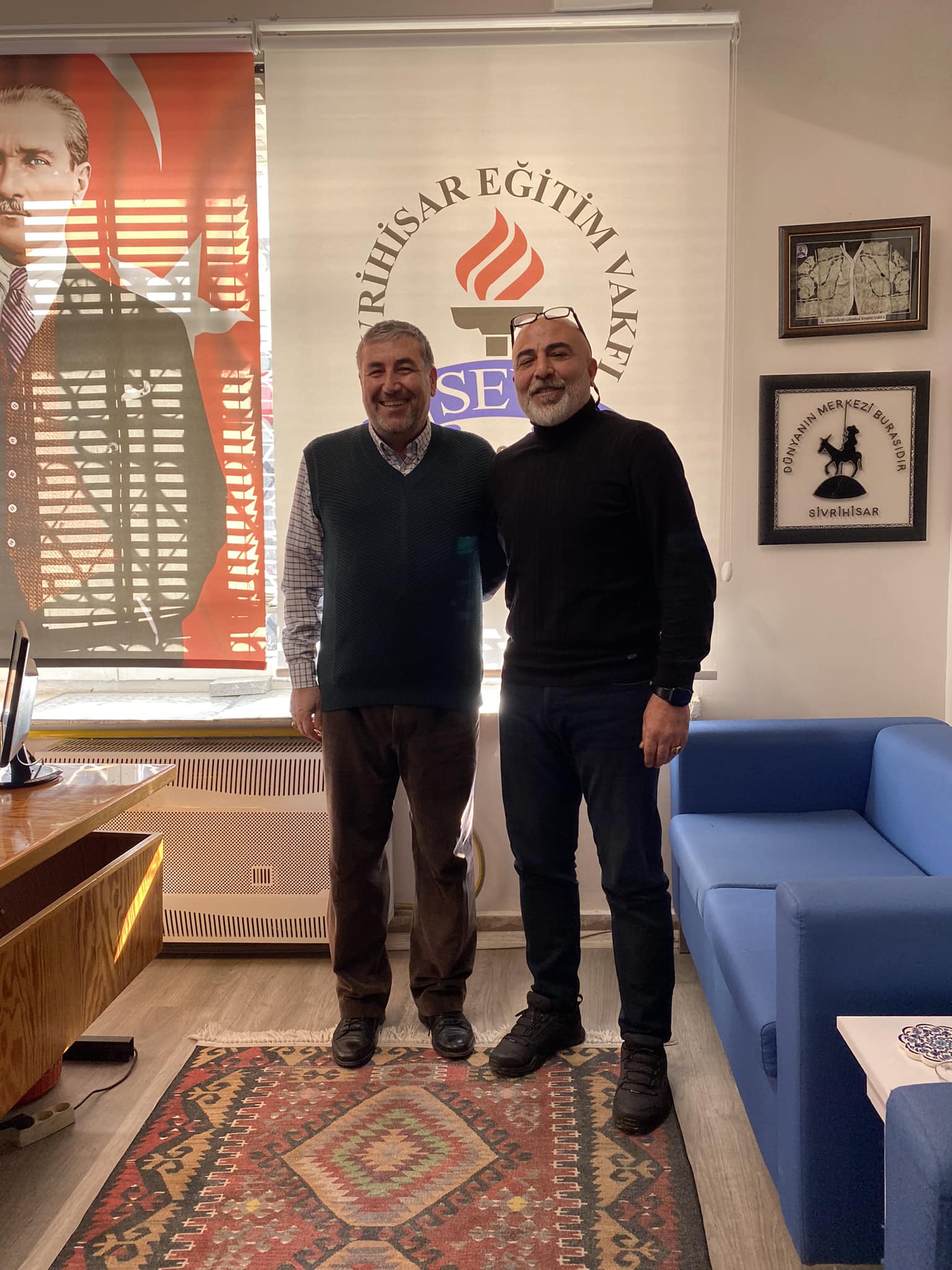 Sn.Hikmet Geneci
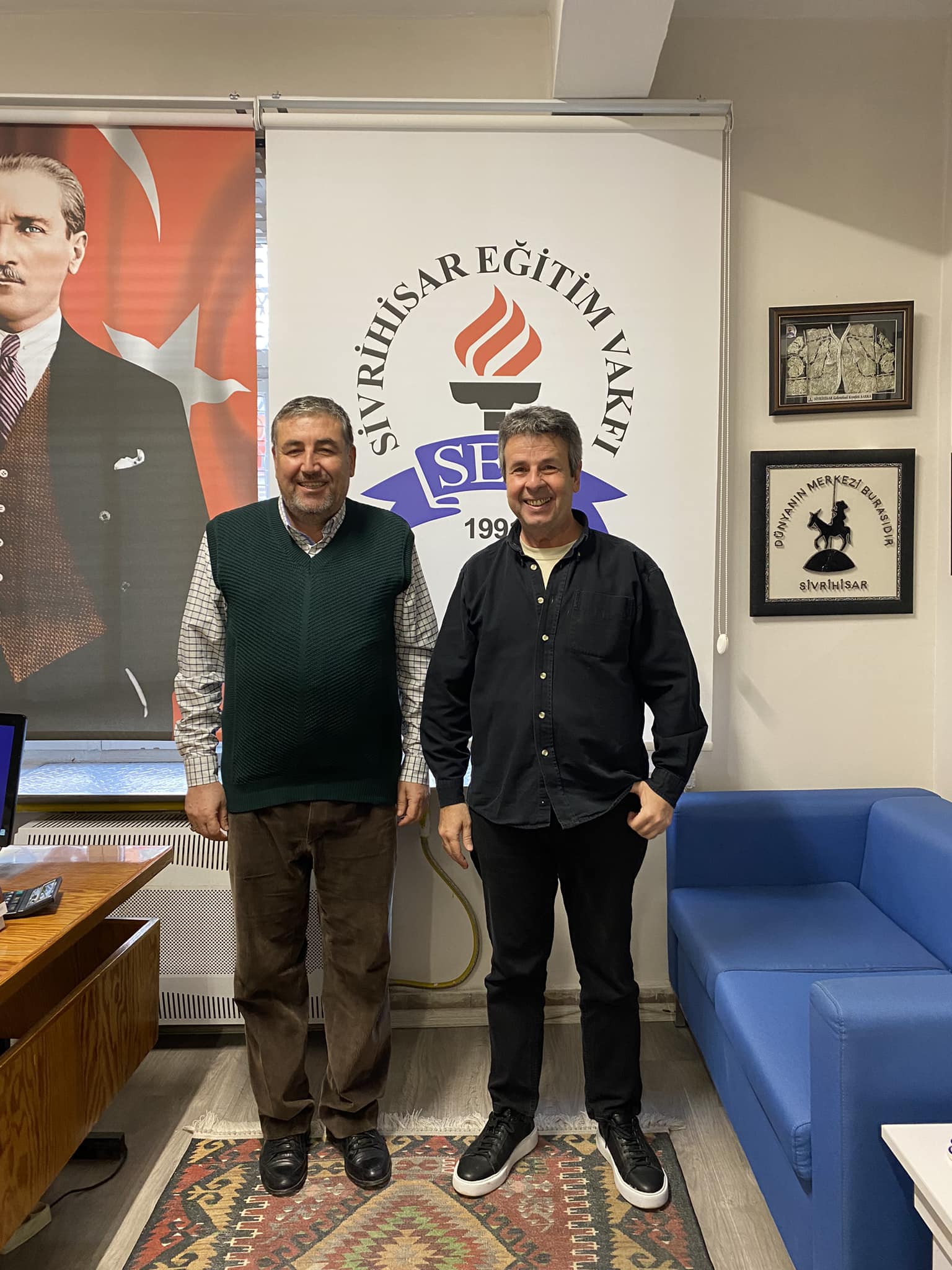 Sn.Murat Taşkın Sakarya Gazetesi Köşe Yazarı
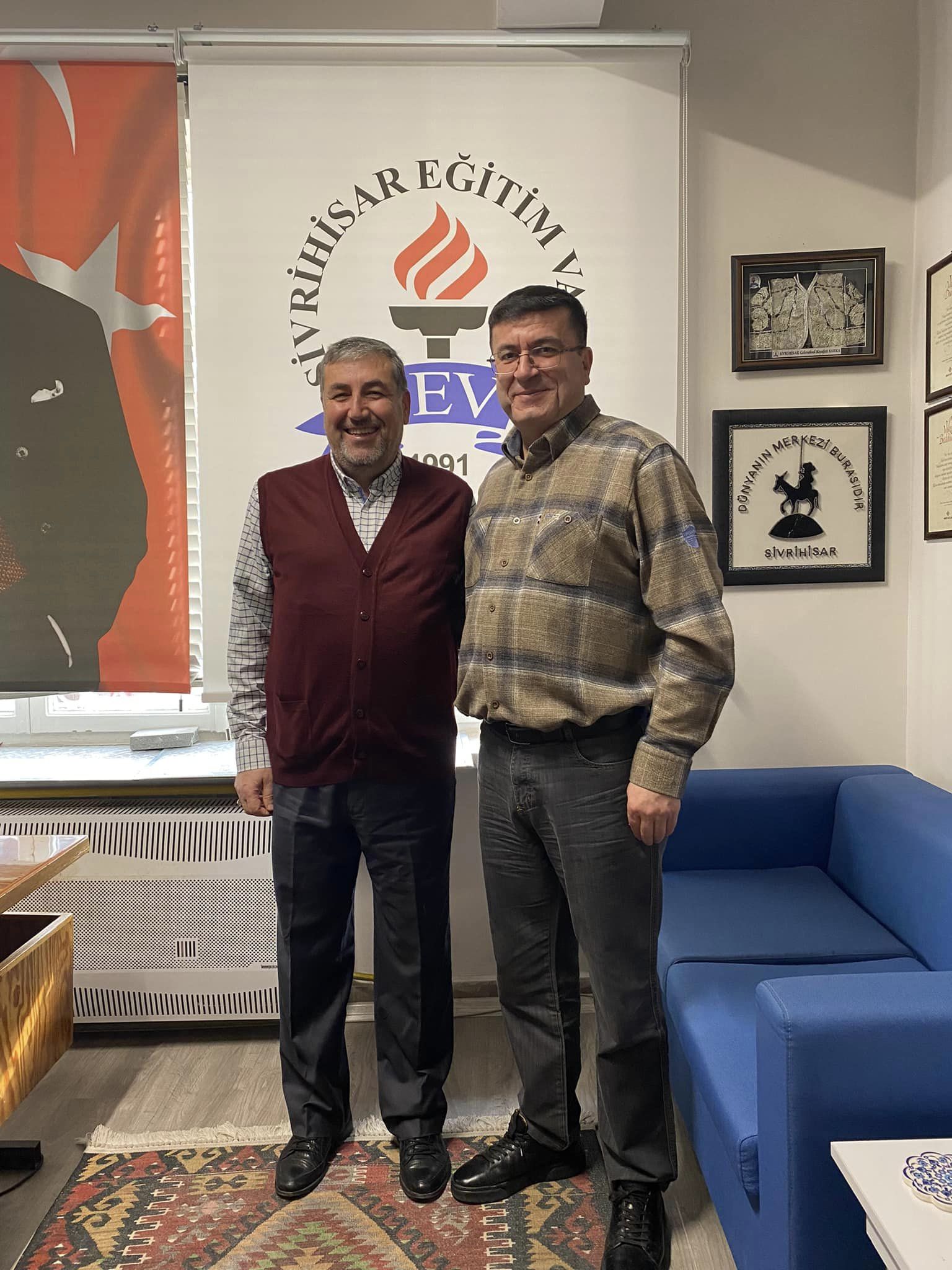 Sn.Selahattin Sayal
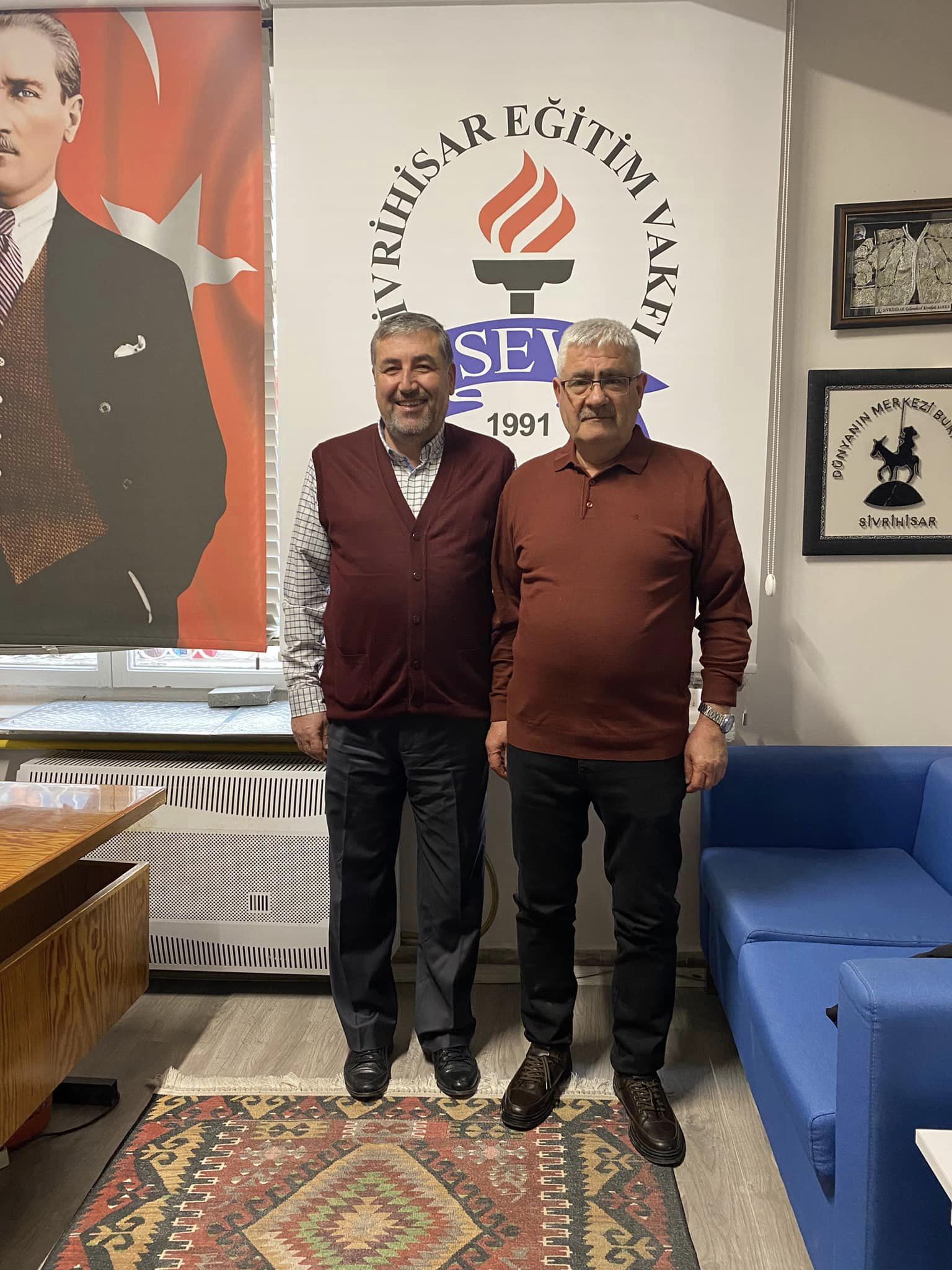 Sn.Metin Şen
YENİ ÜYELERİMİZ
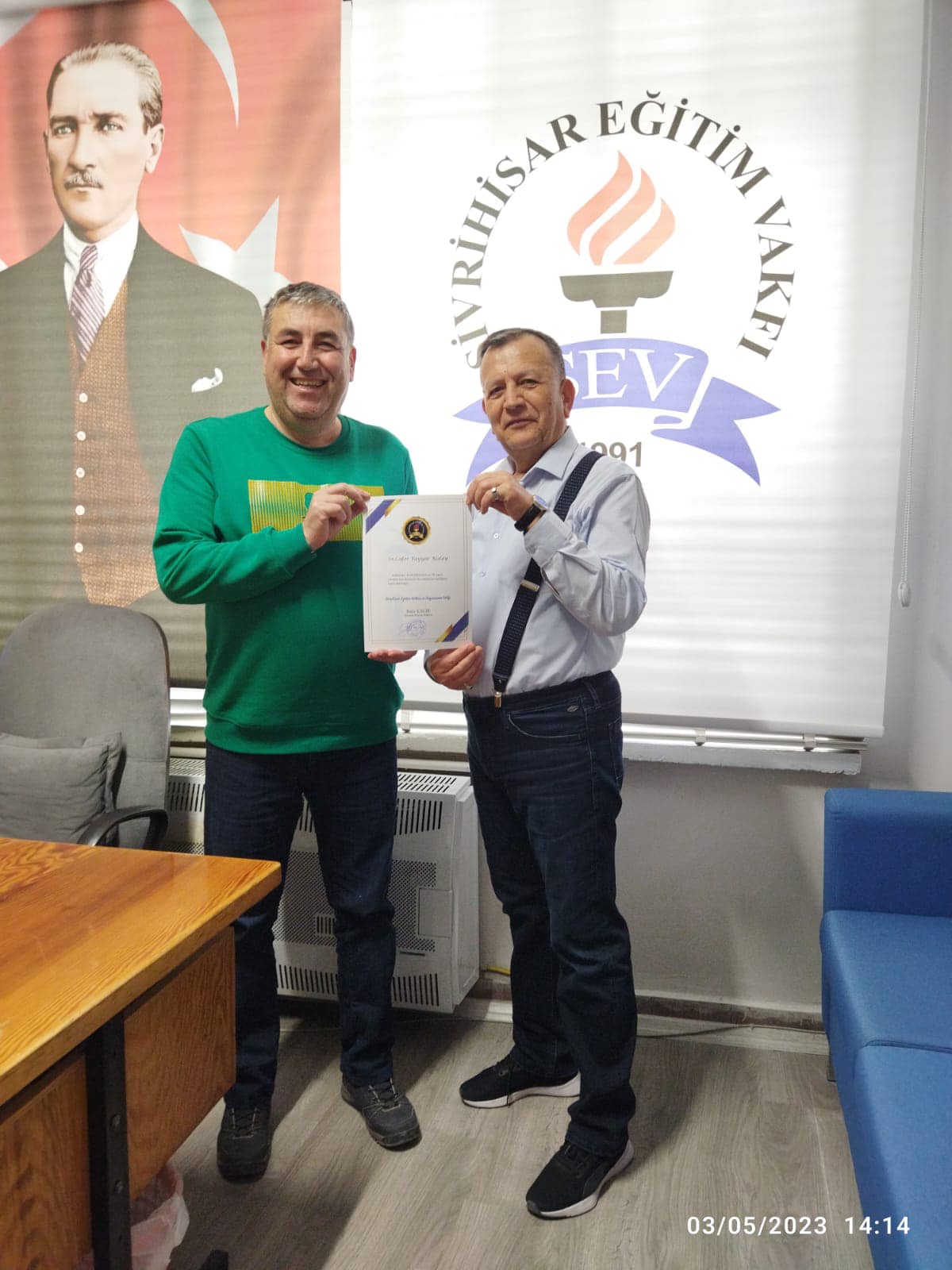 Sn.Cafer Tayyar Kalay
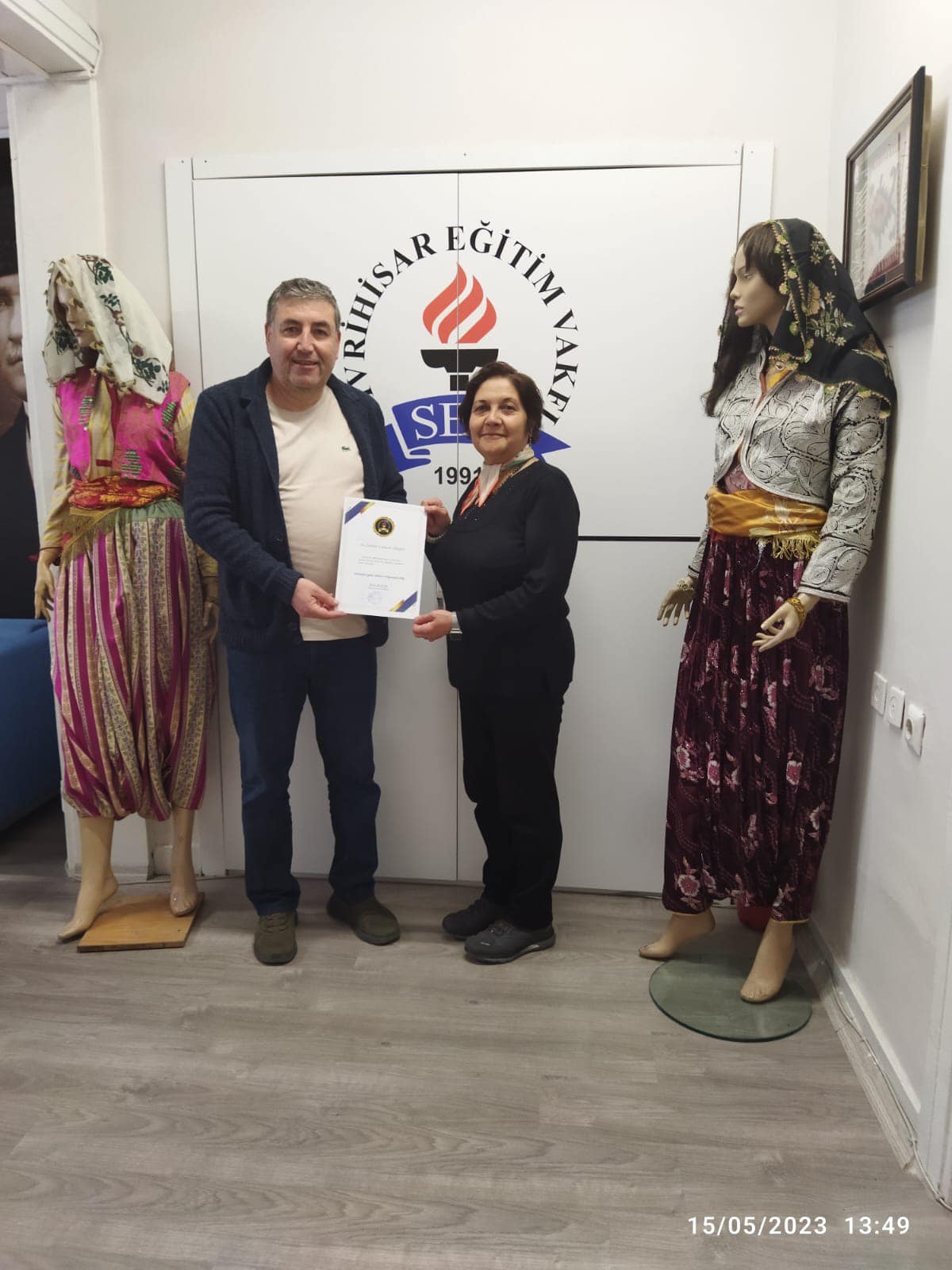 Sn.Zeliha Canan Elagöz
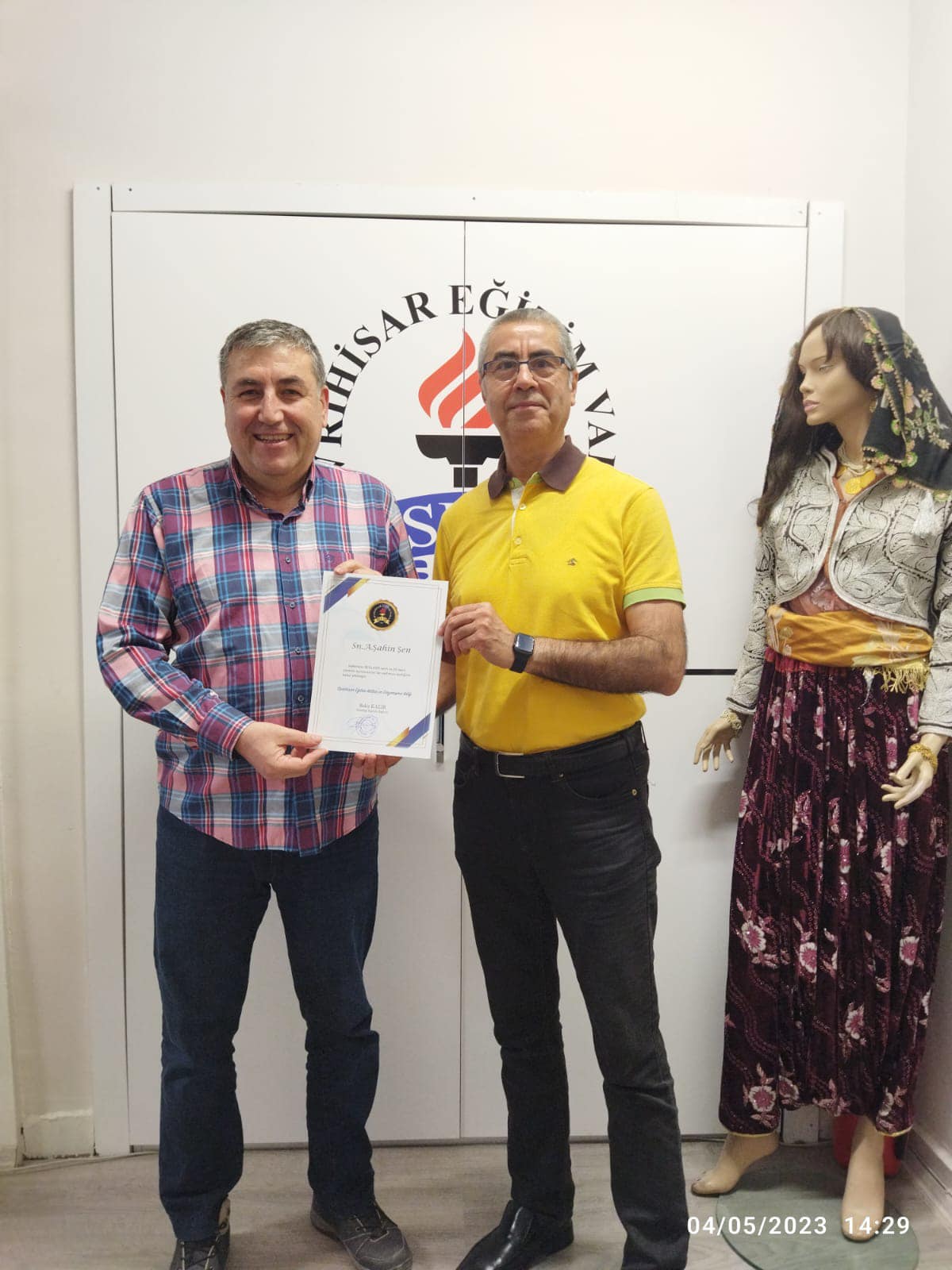 Sn.A.Şahin Şen
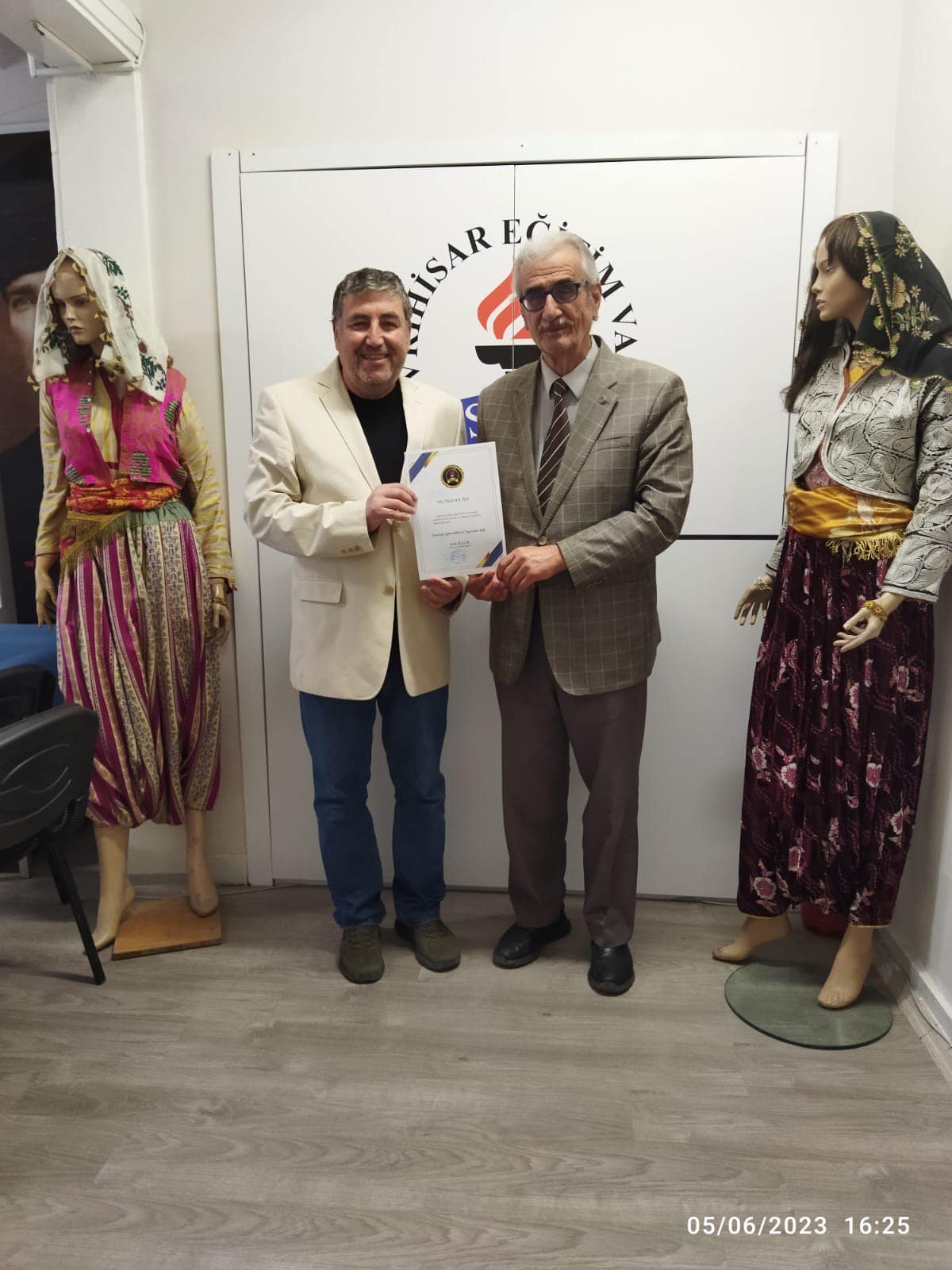 Sn.HARUN IŞIK
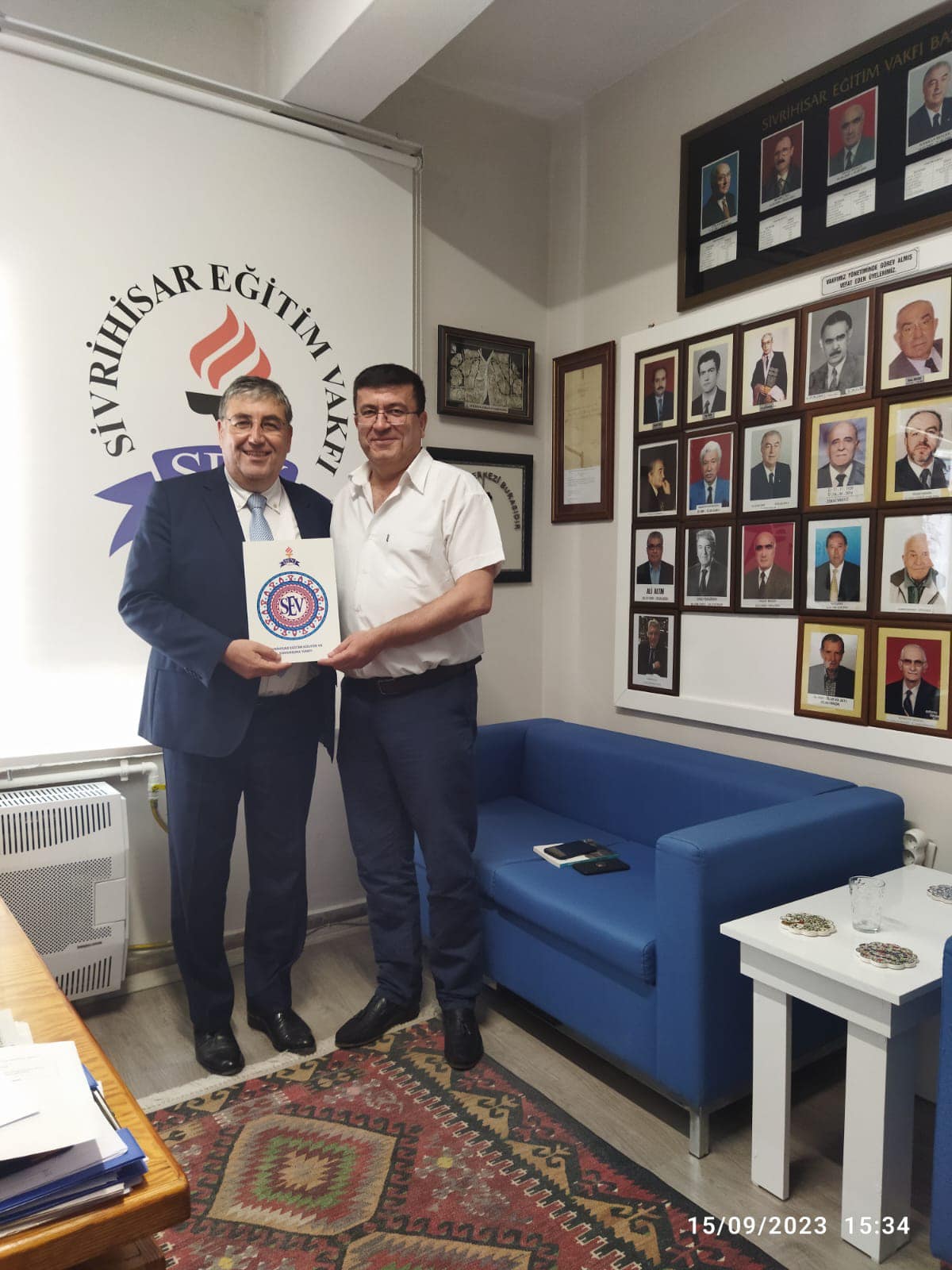 Sn.SELEHATTİN SAYAL
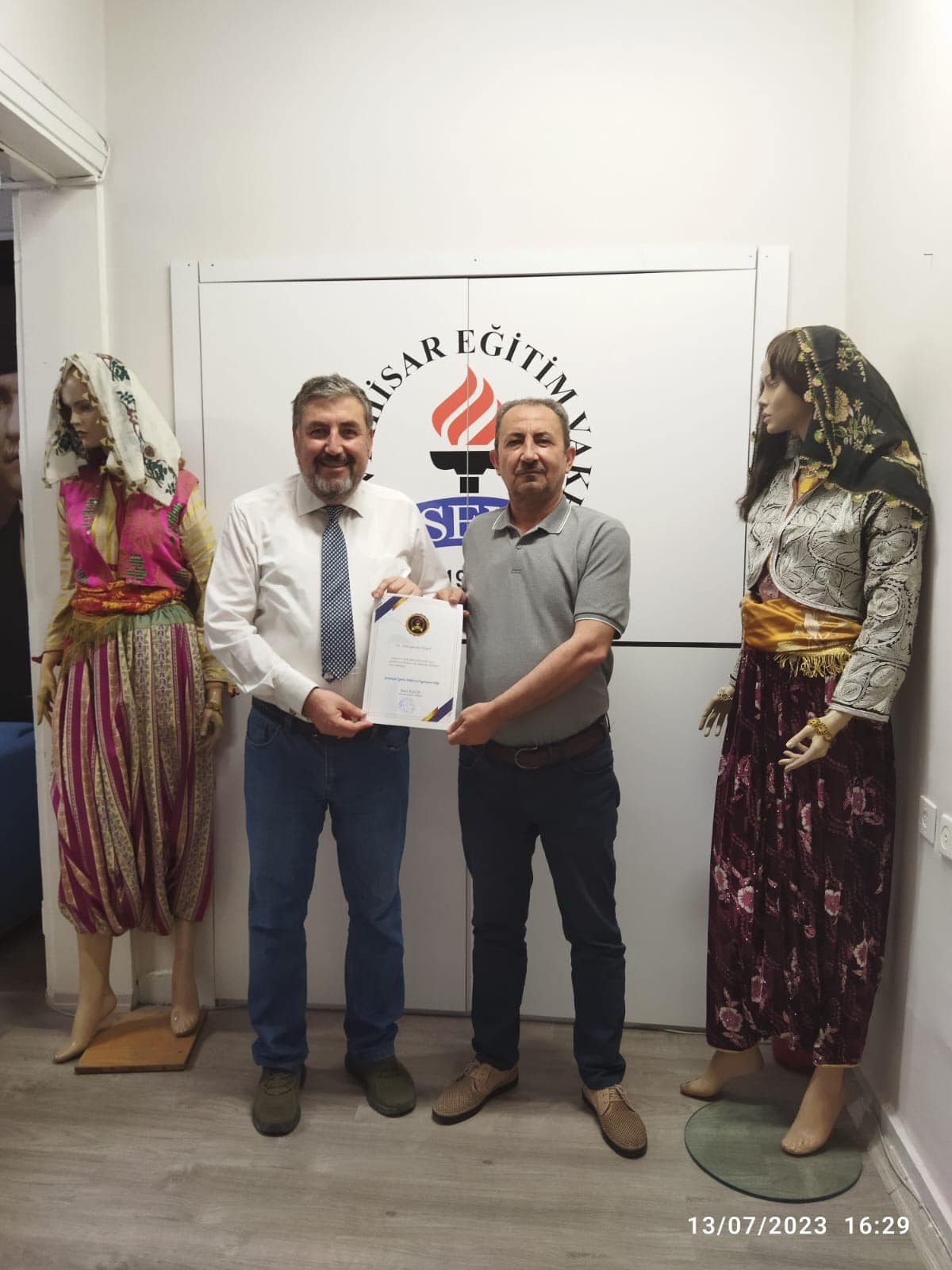 Sn.SÜLEYMAN ÖNGEL
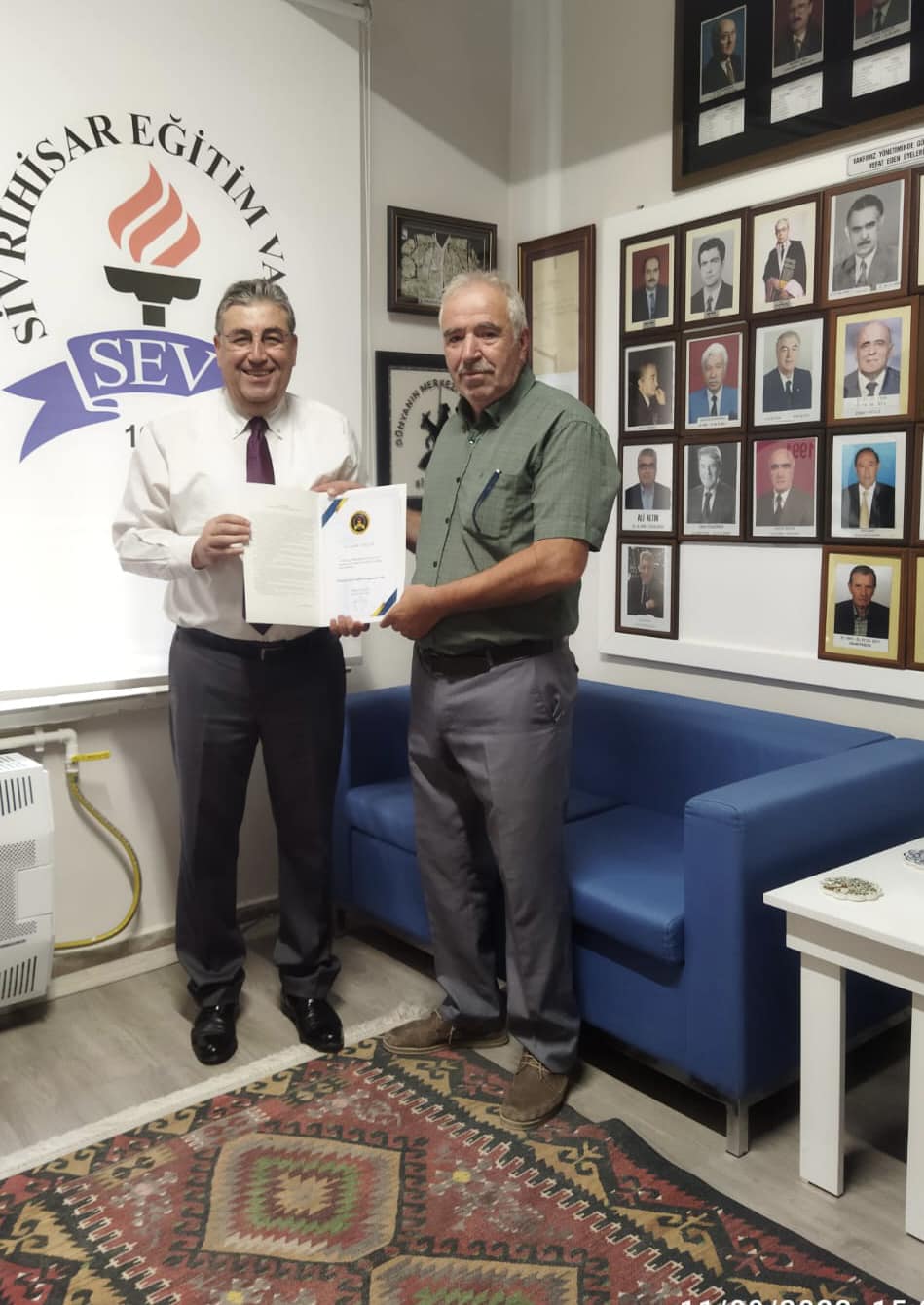 Sn.SADIK ANILIR
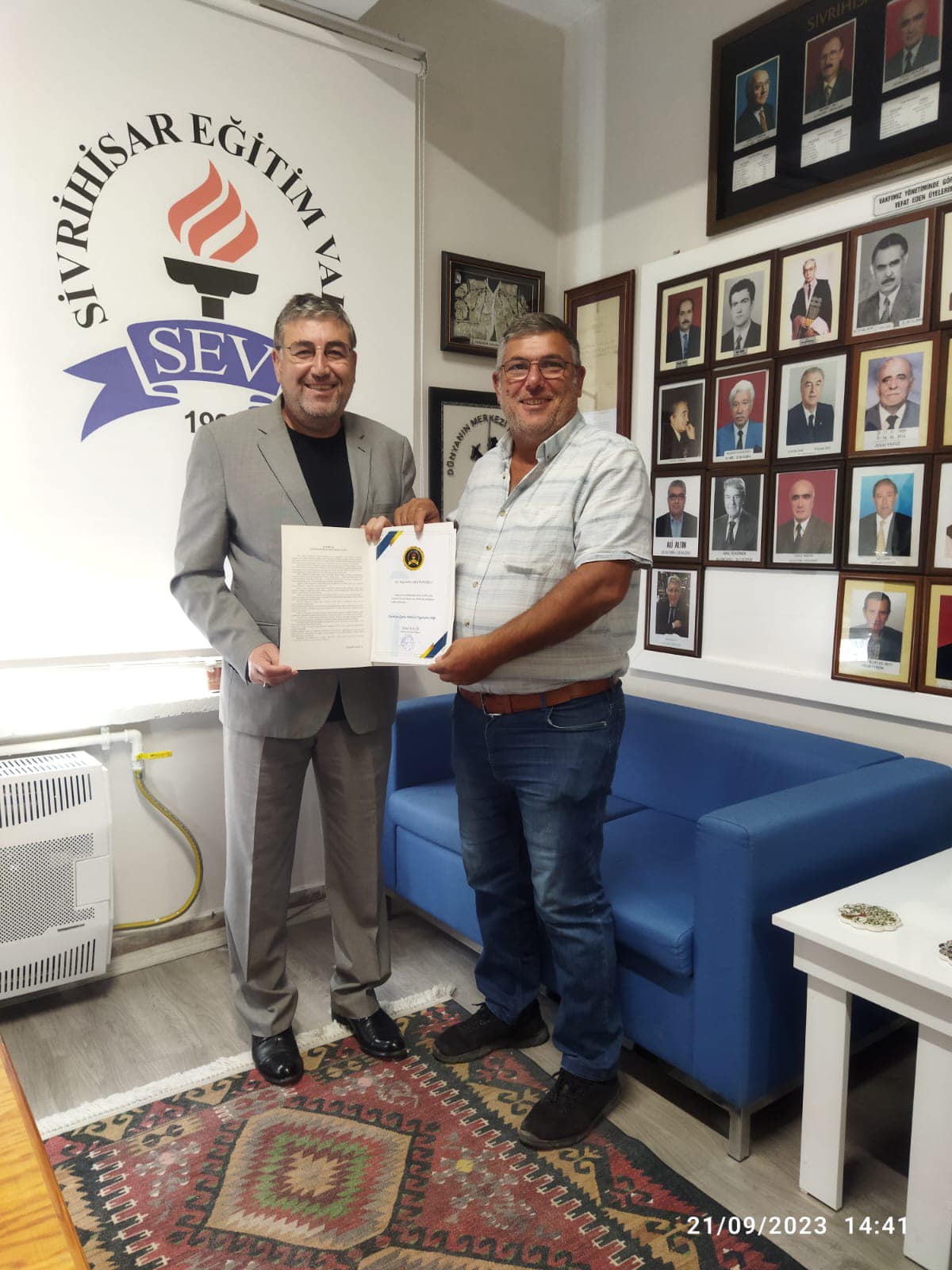 Sn.HAYRETTİN DESTİCİOĞLU
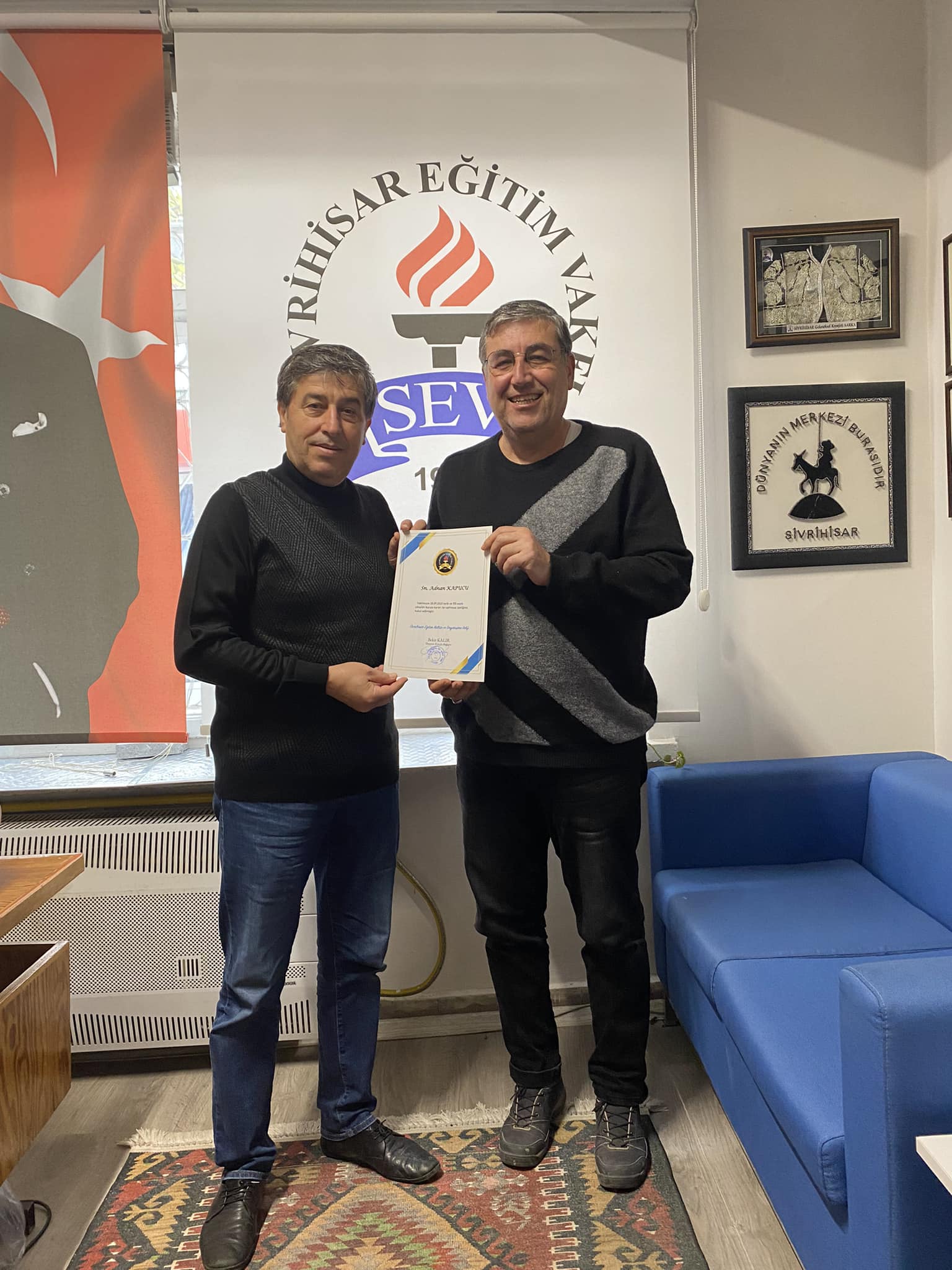 Sn.ADNAN KAPUCU
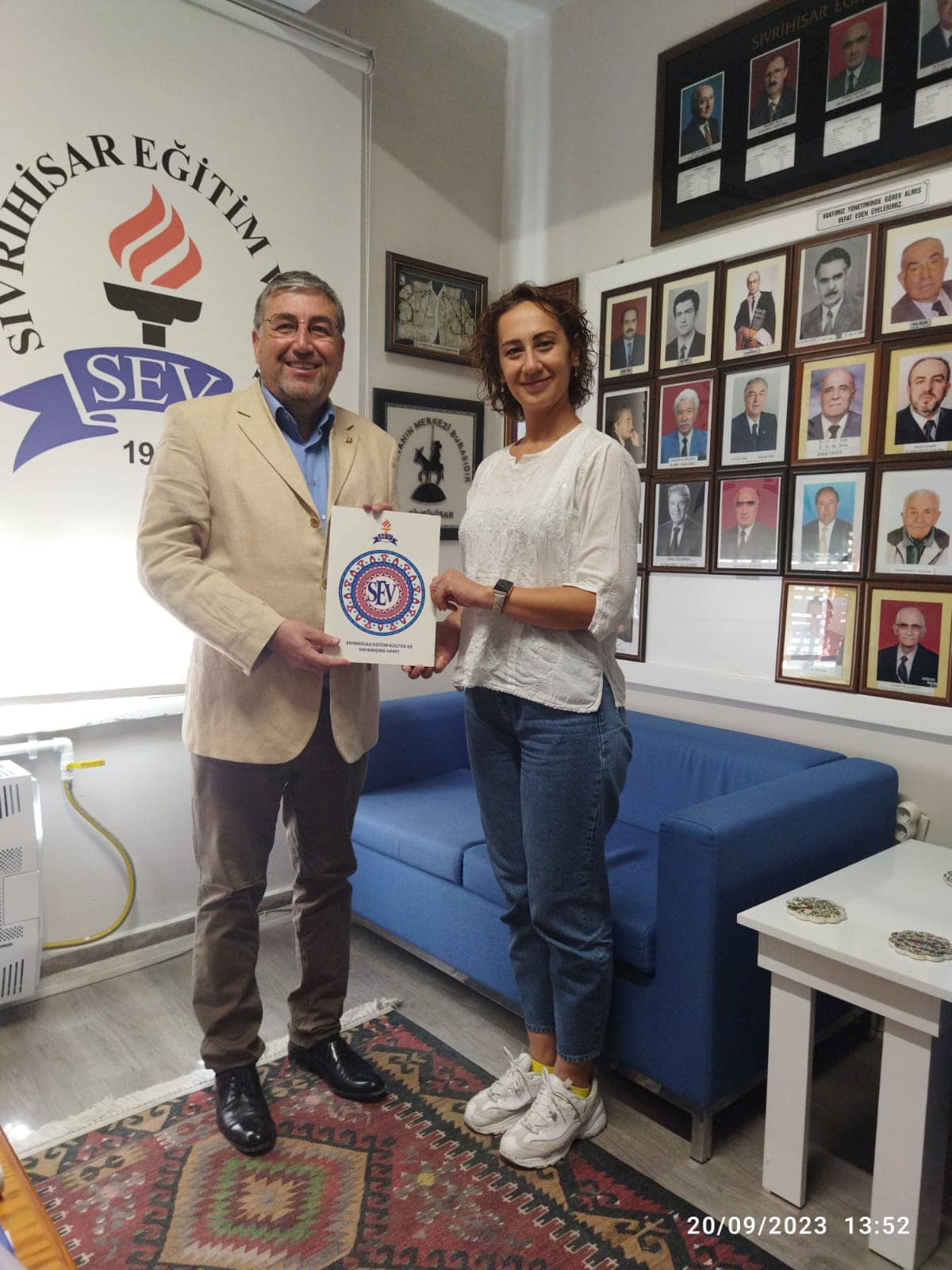 Sn.GAMZE ORHAN
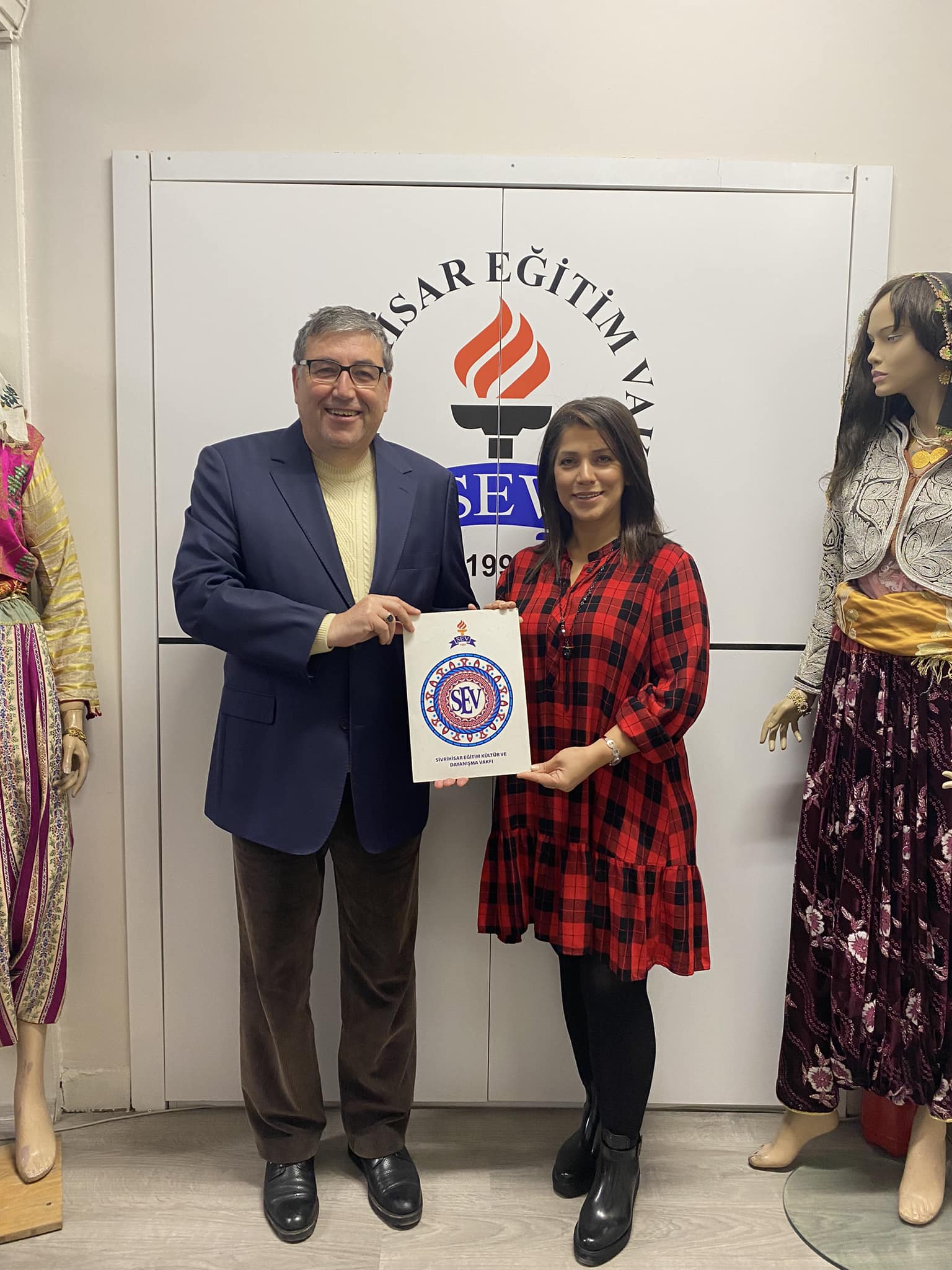 Sn.AYŞENUR ATIŞKAN
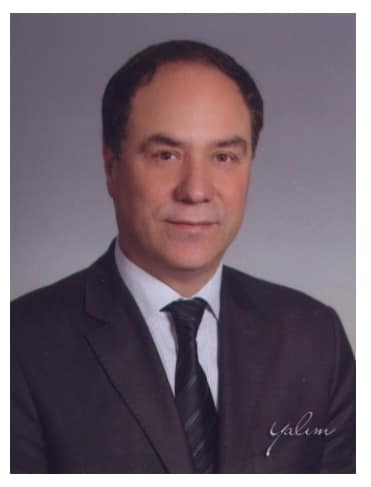 Sn.Sedat AktaşTubitak Butal Kurum Müdürü
RAMAZAN ETKİNLİĞİMİZ
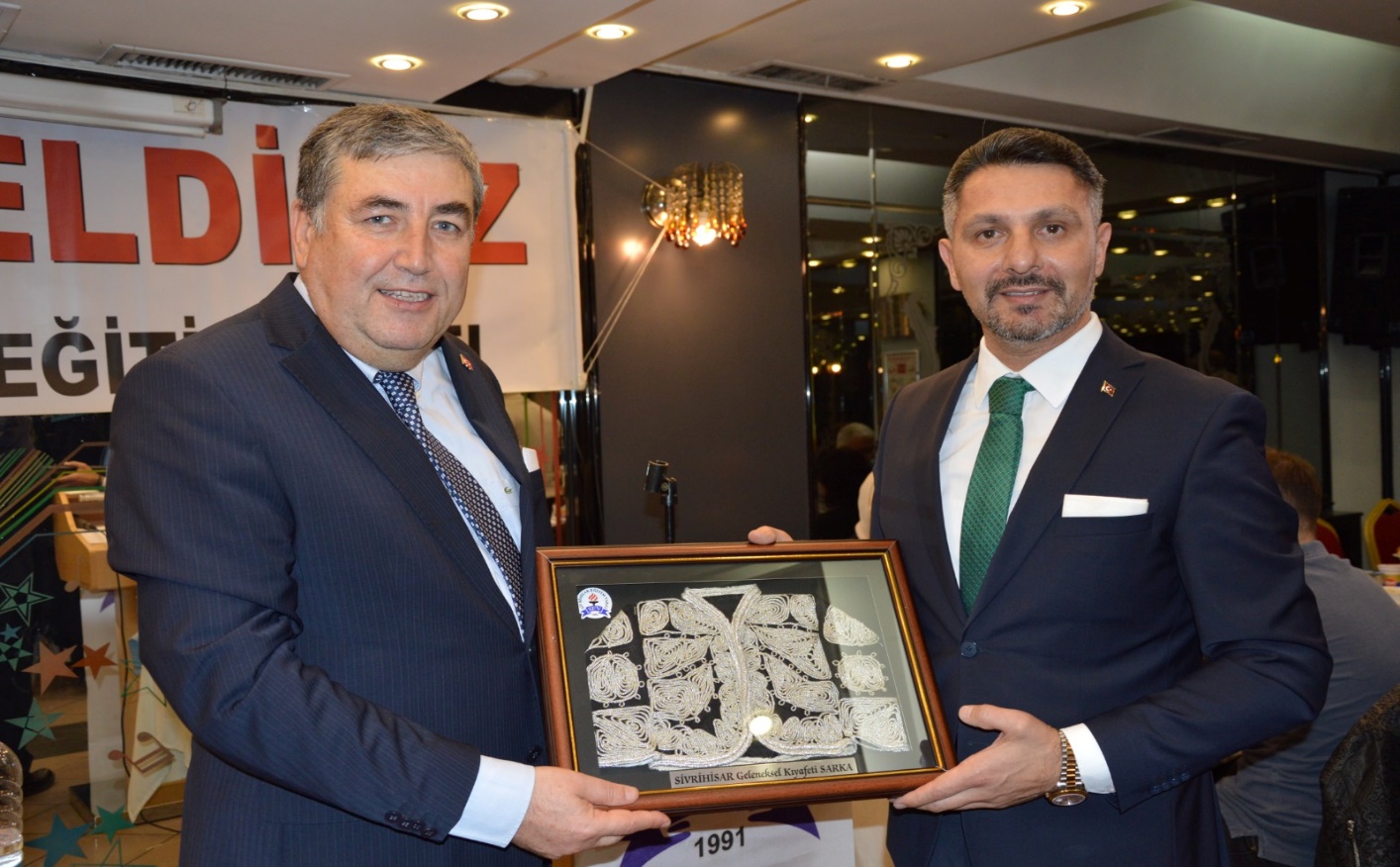 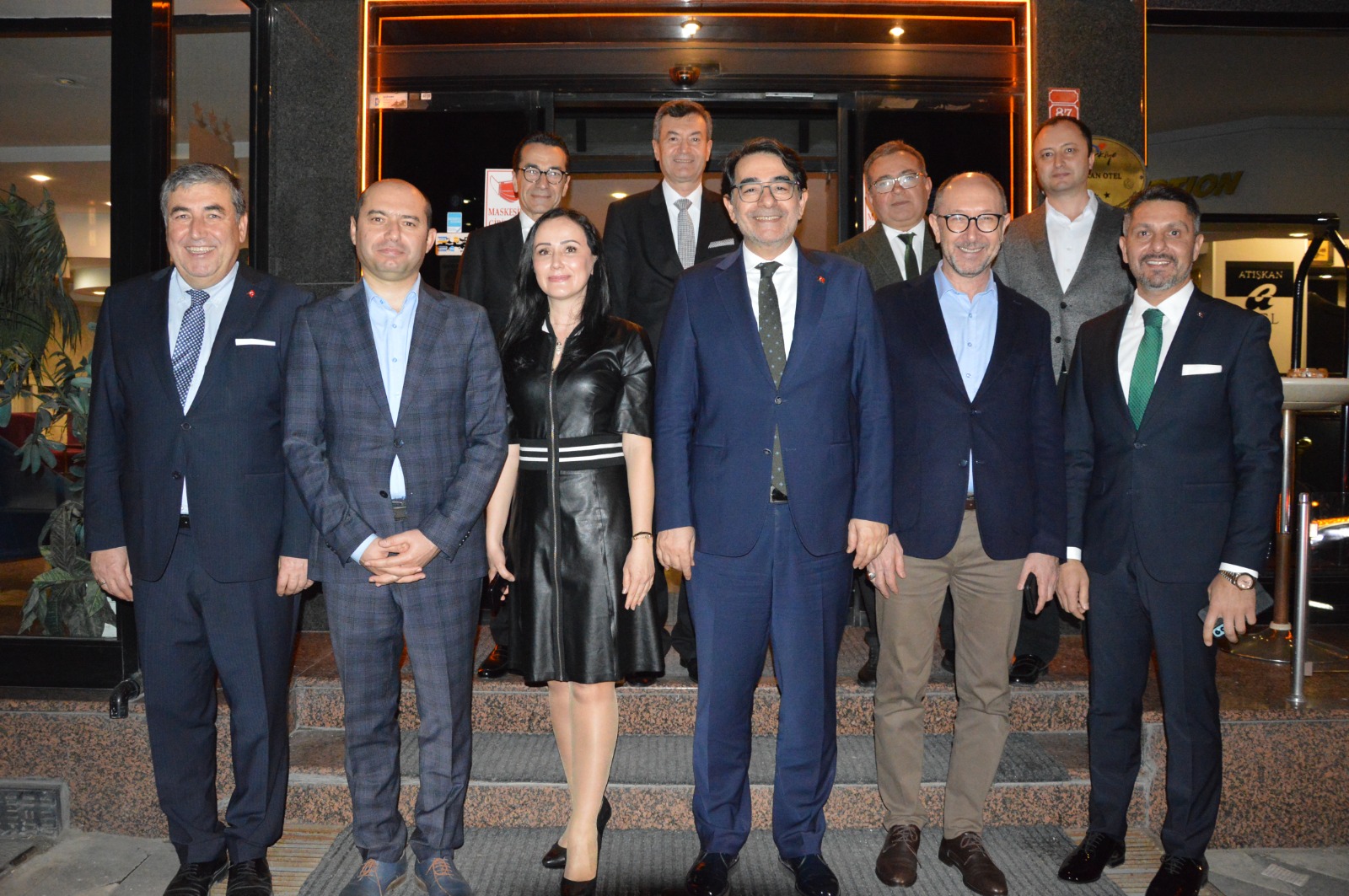 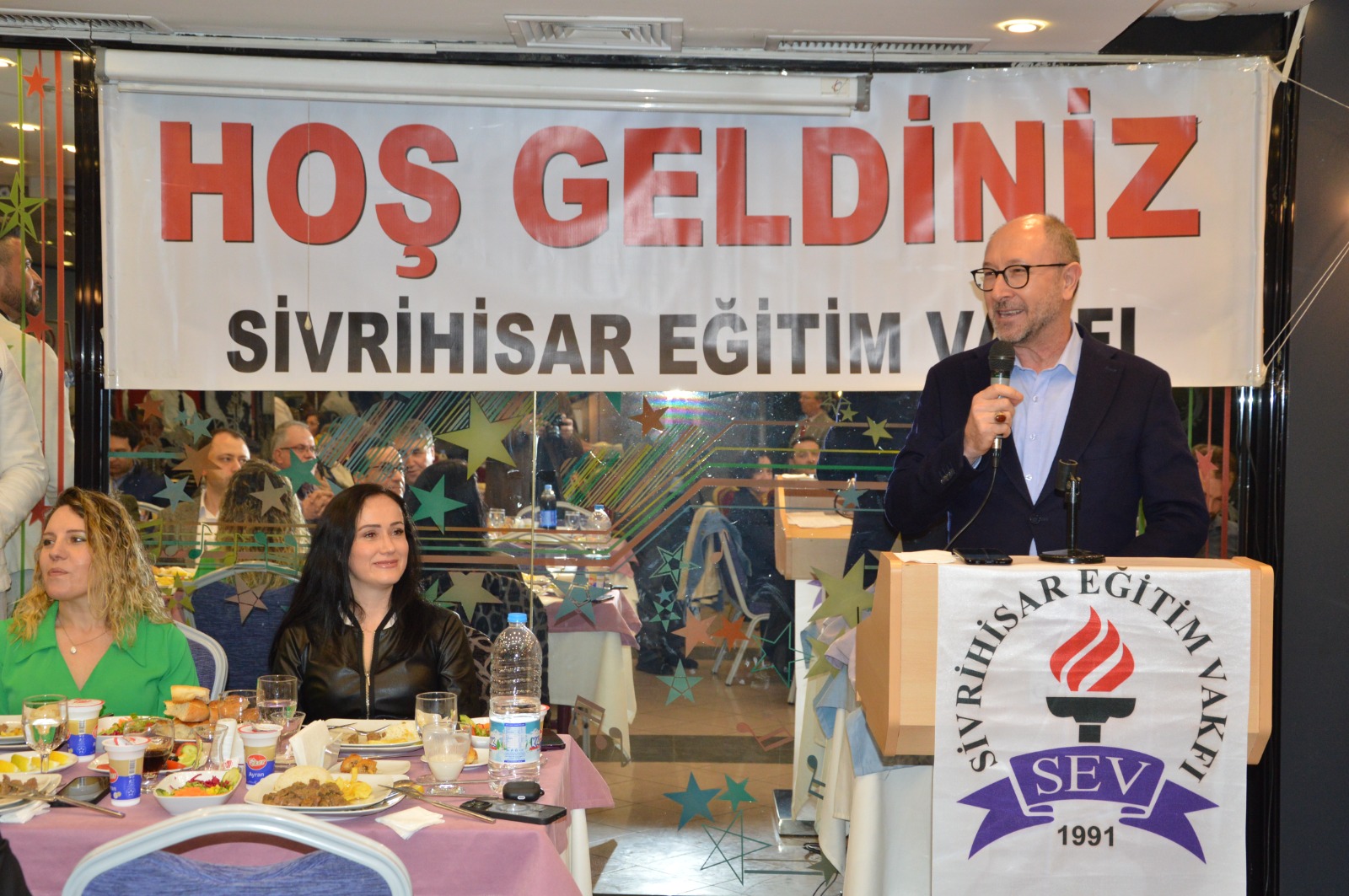 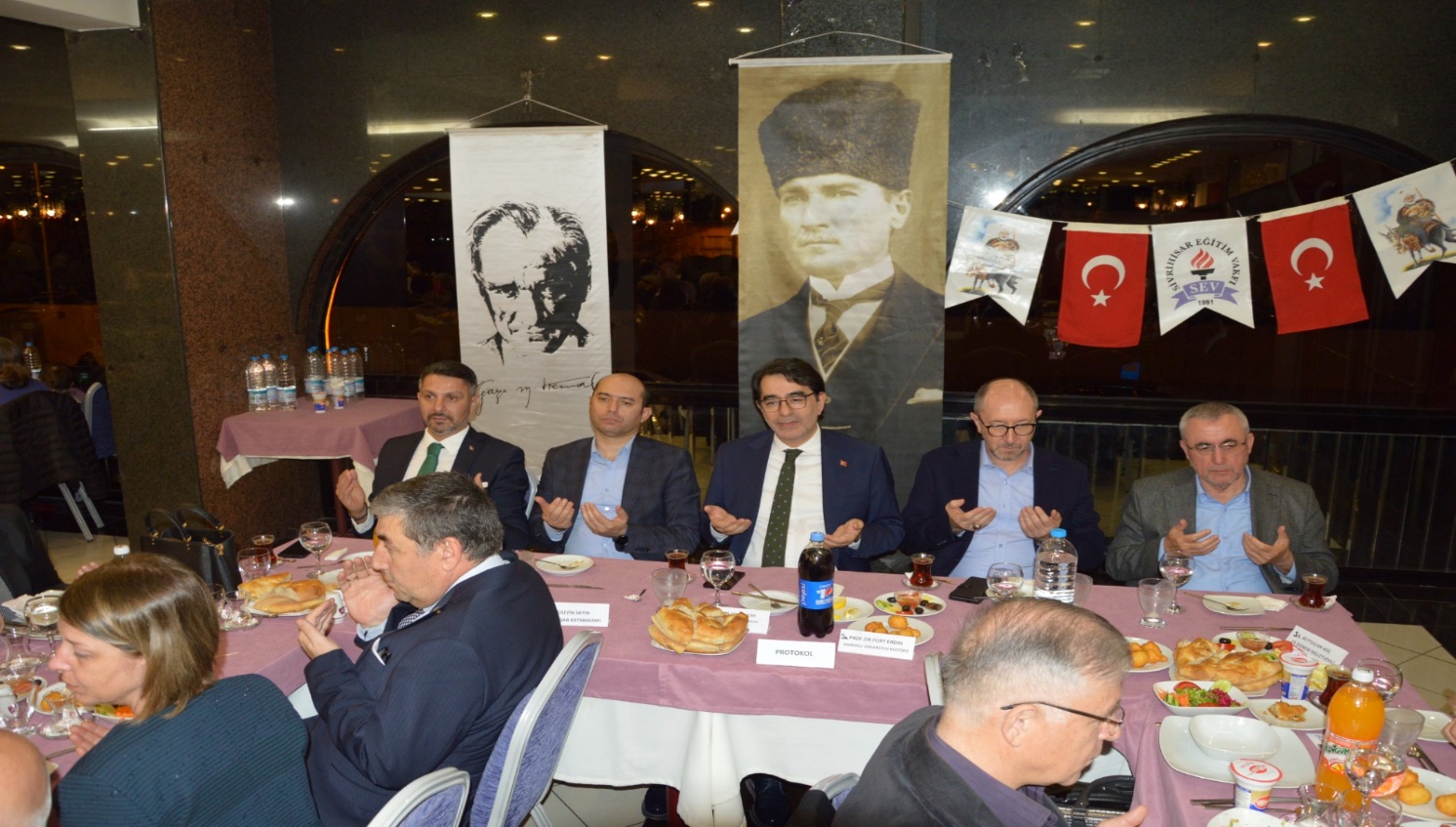 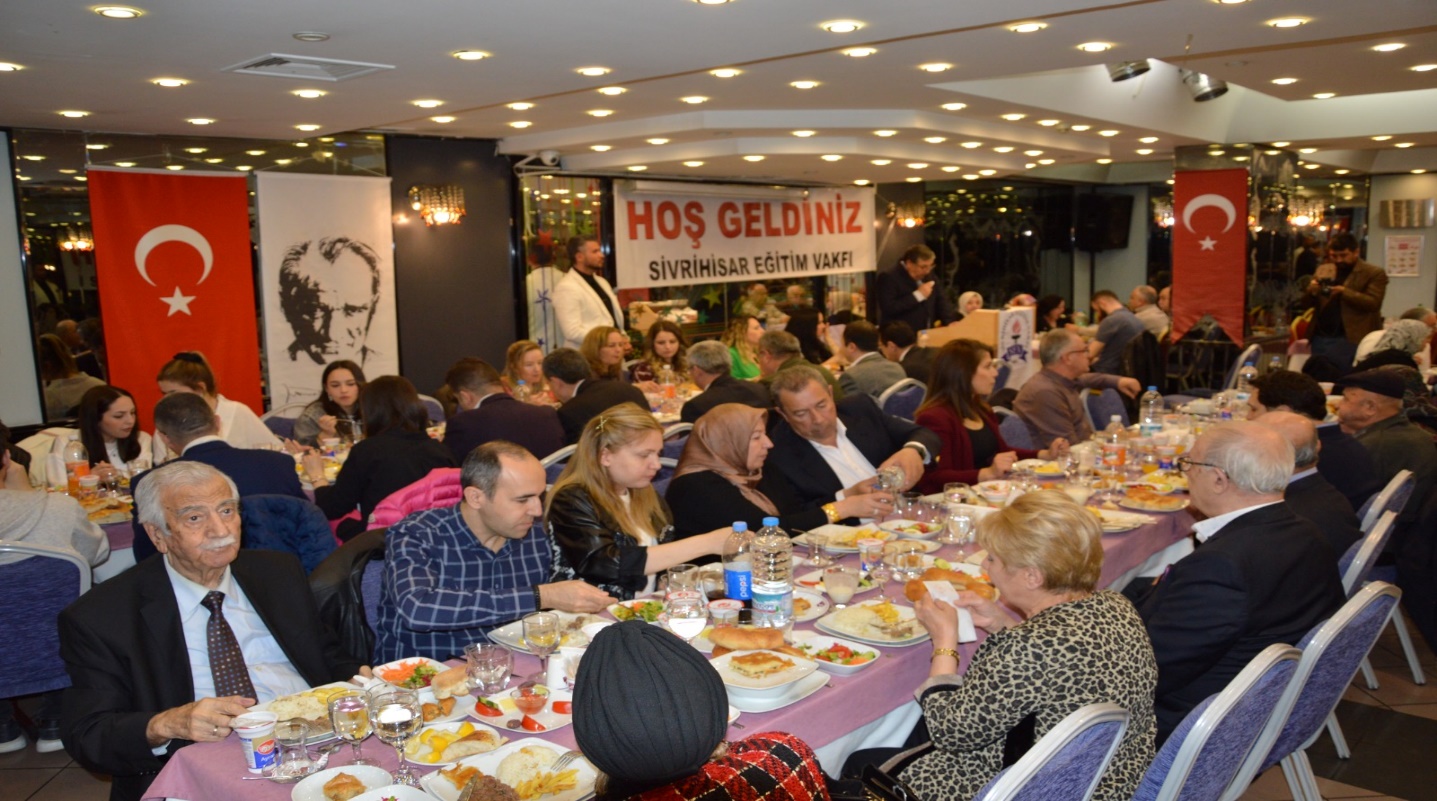 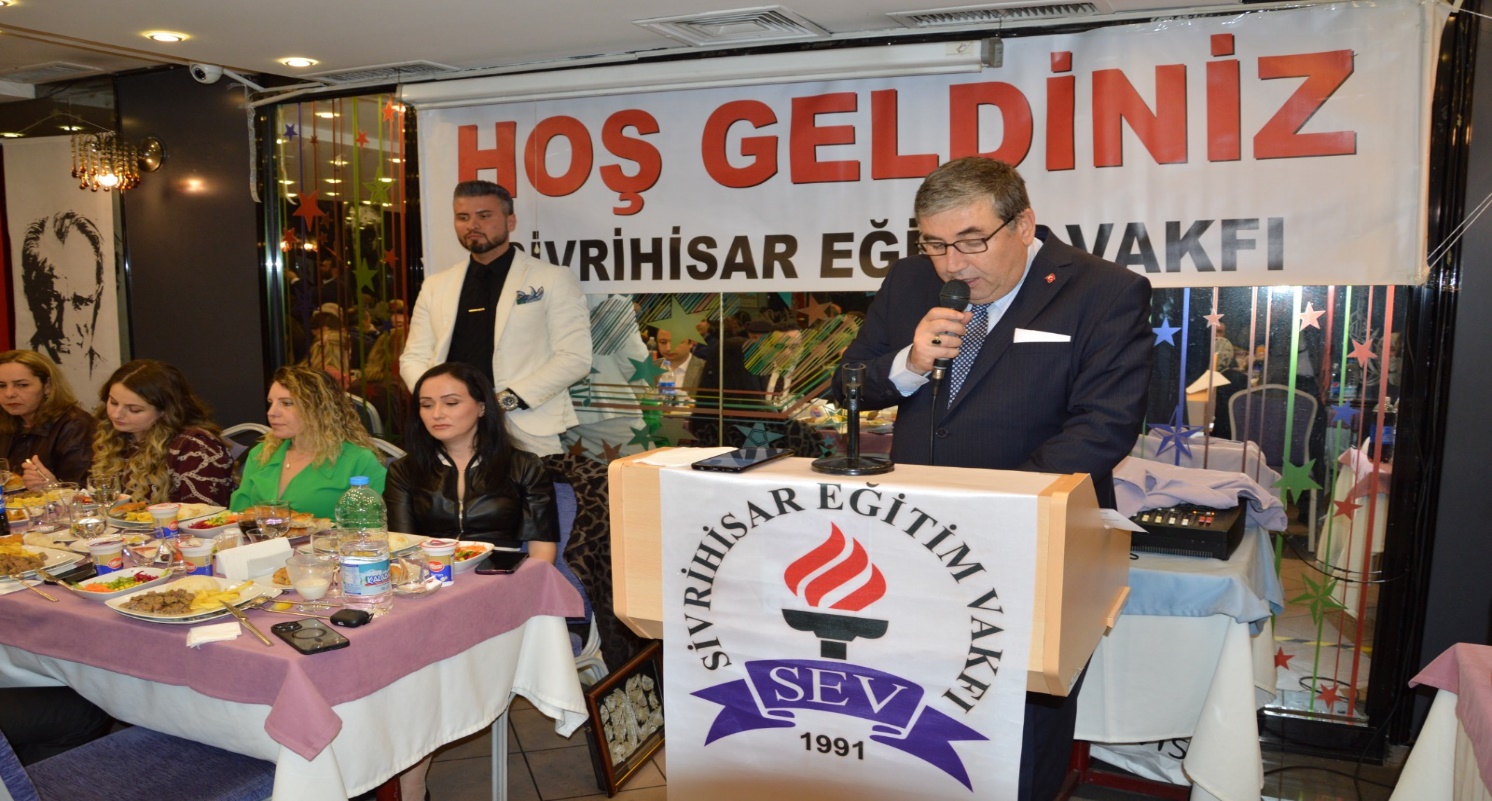 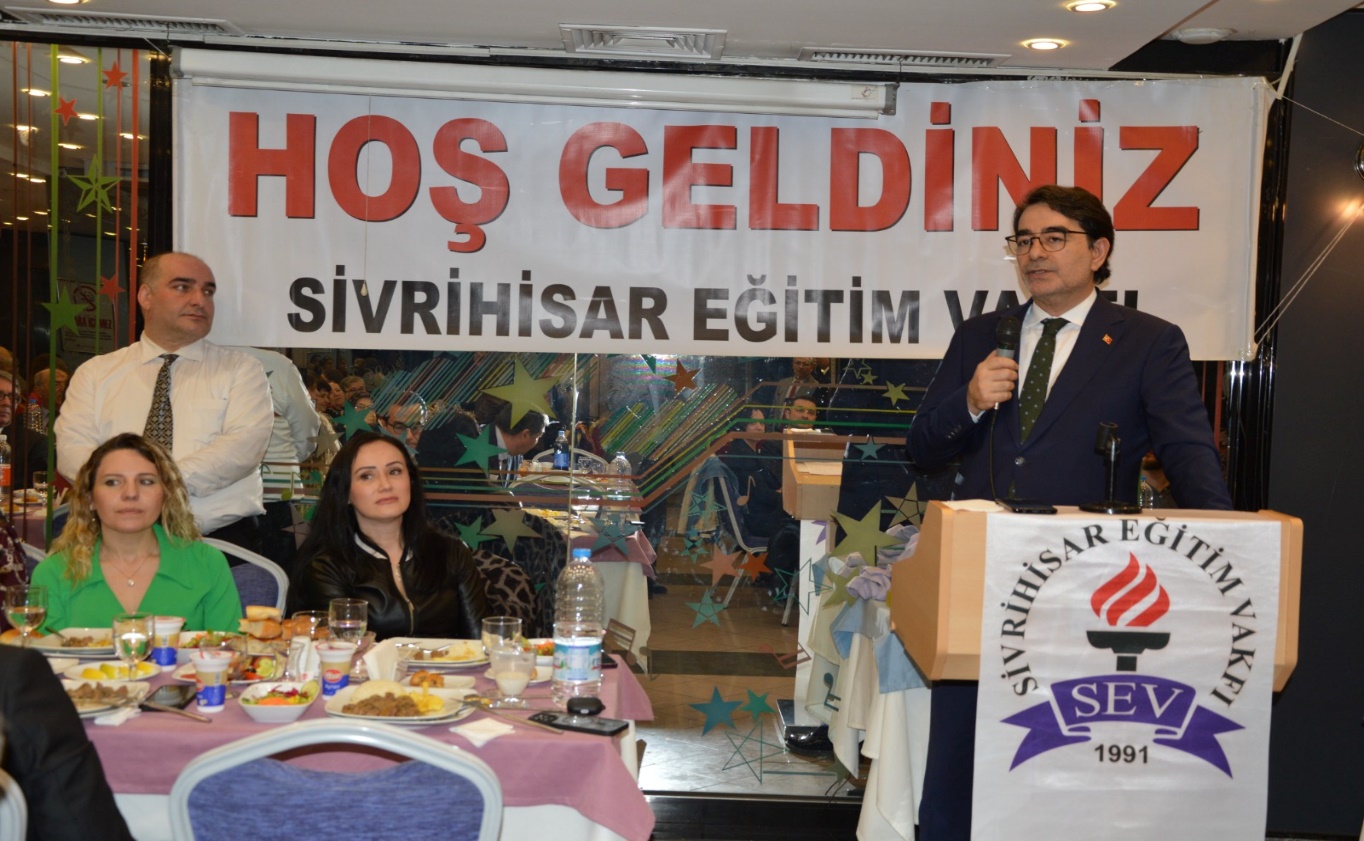 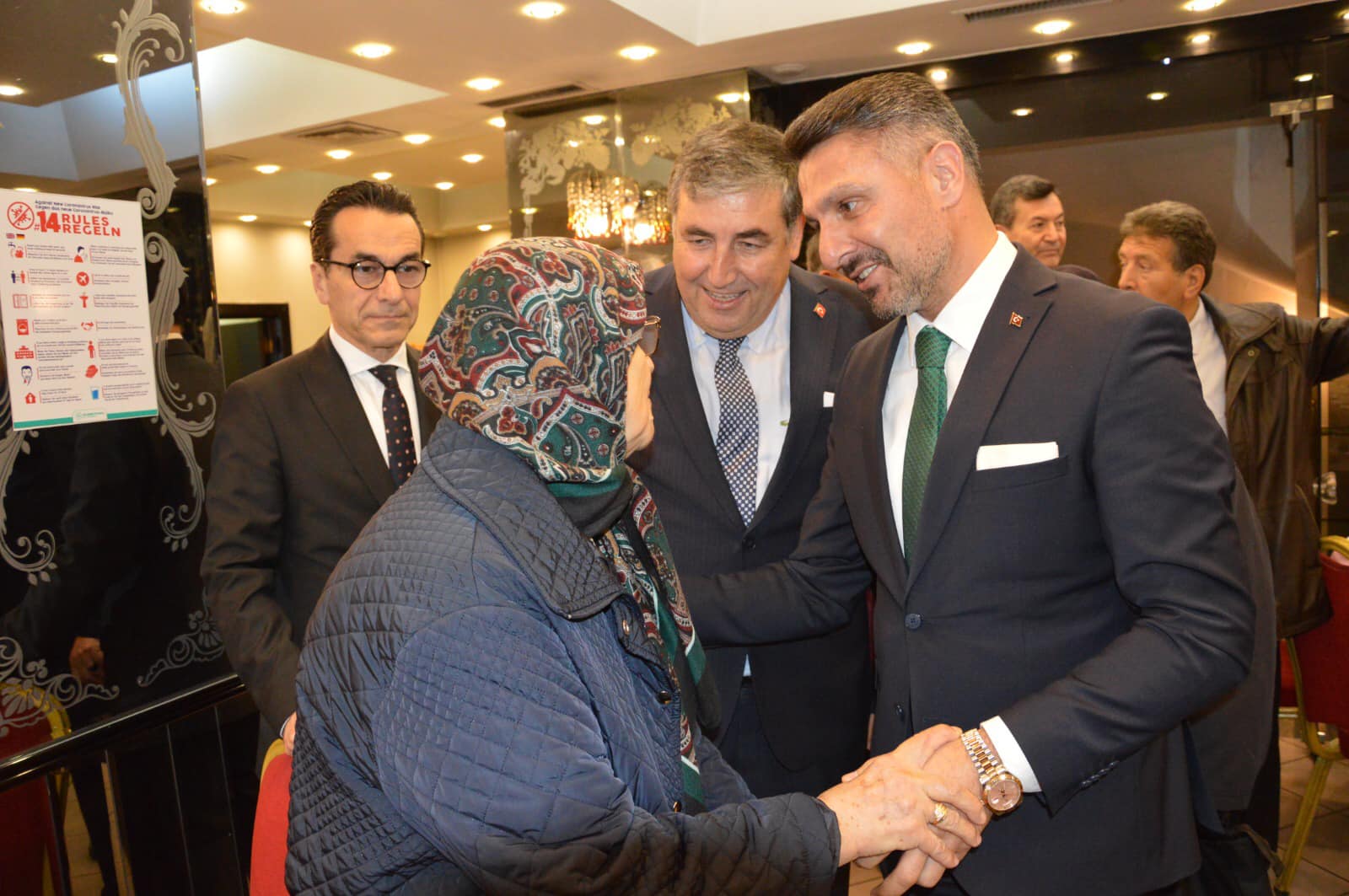 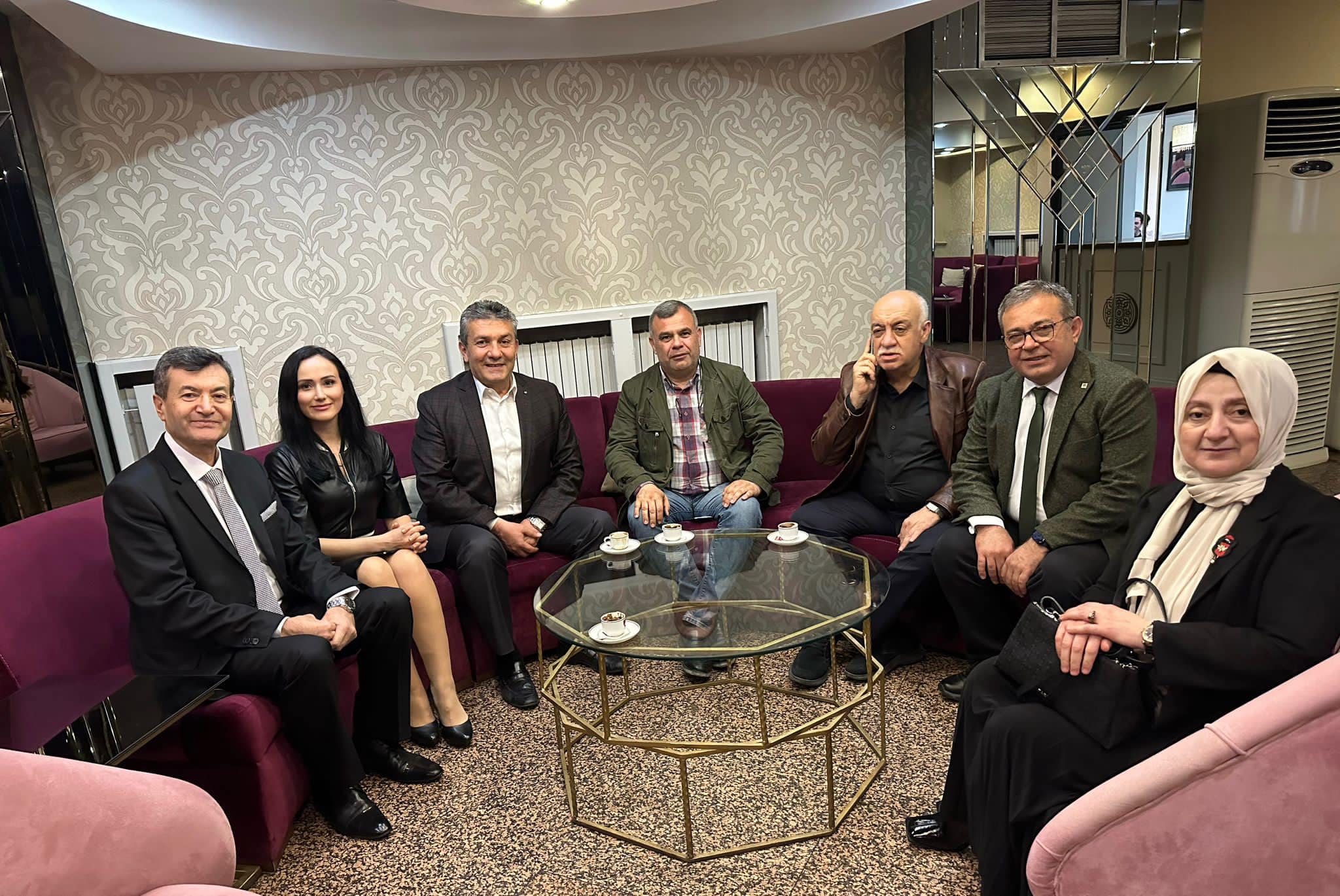 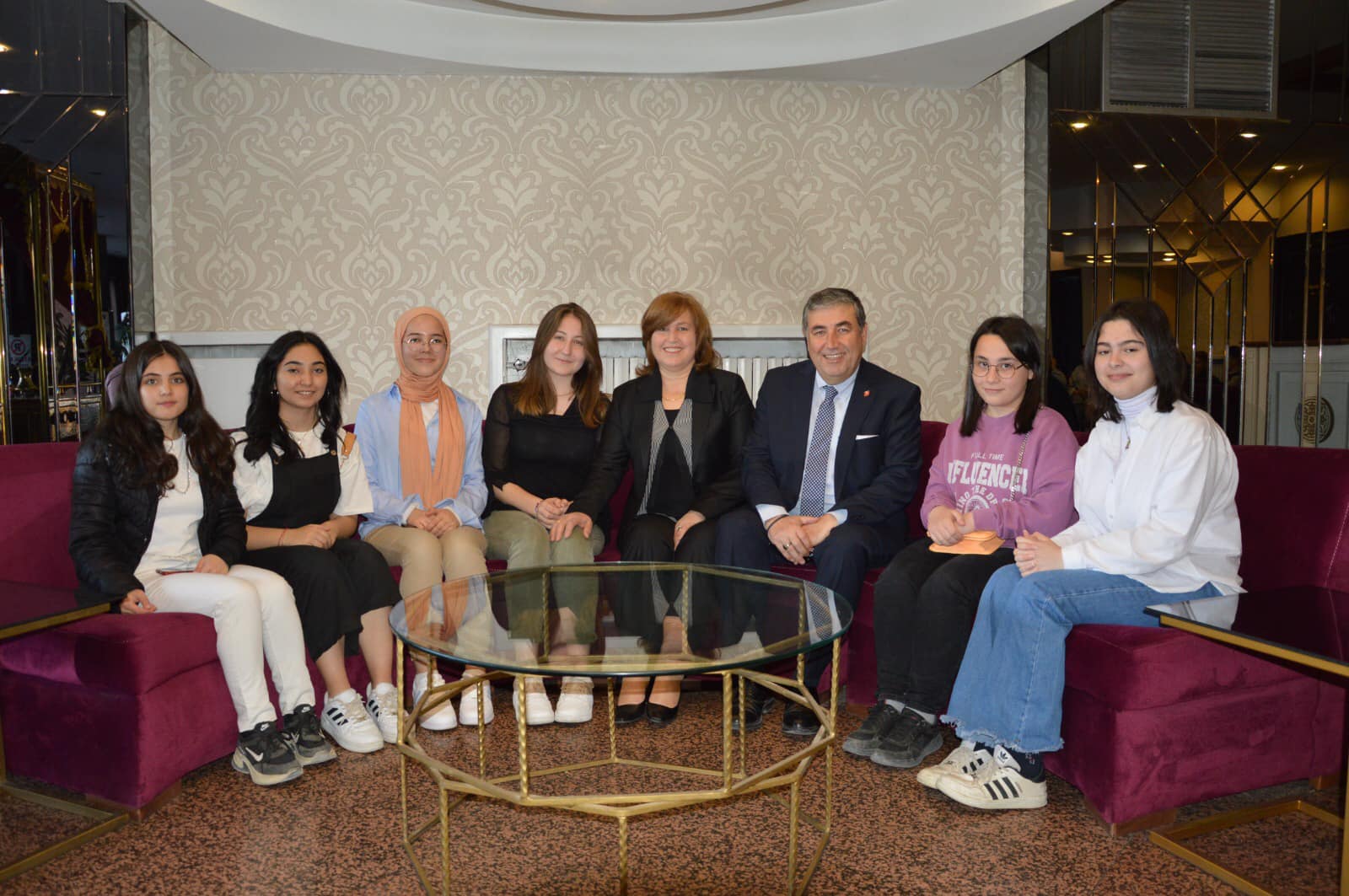 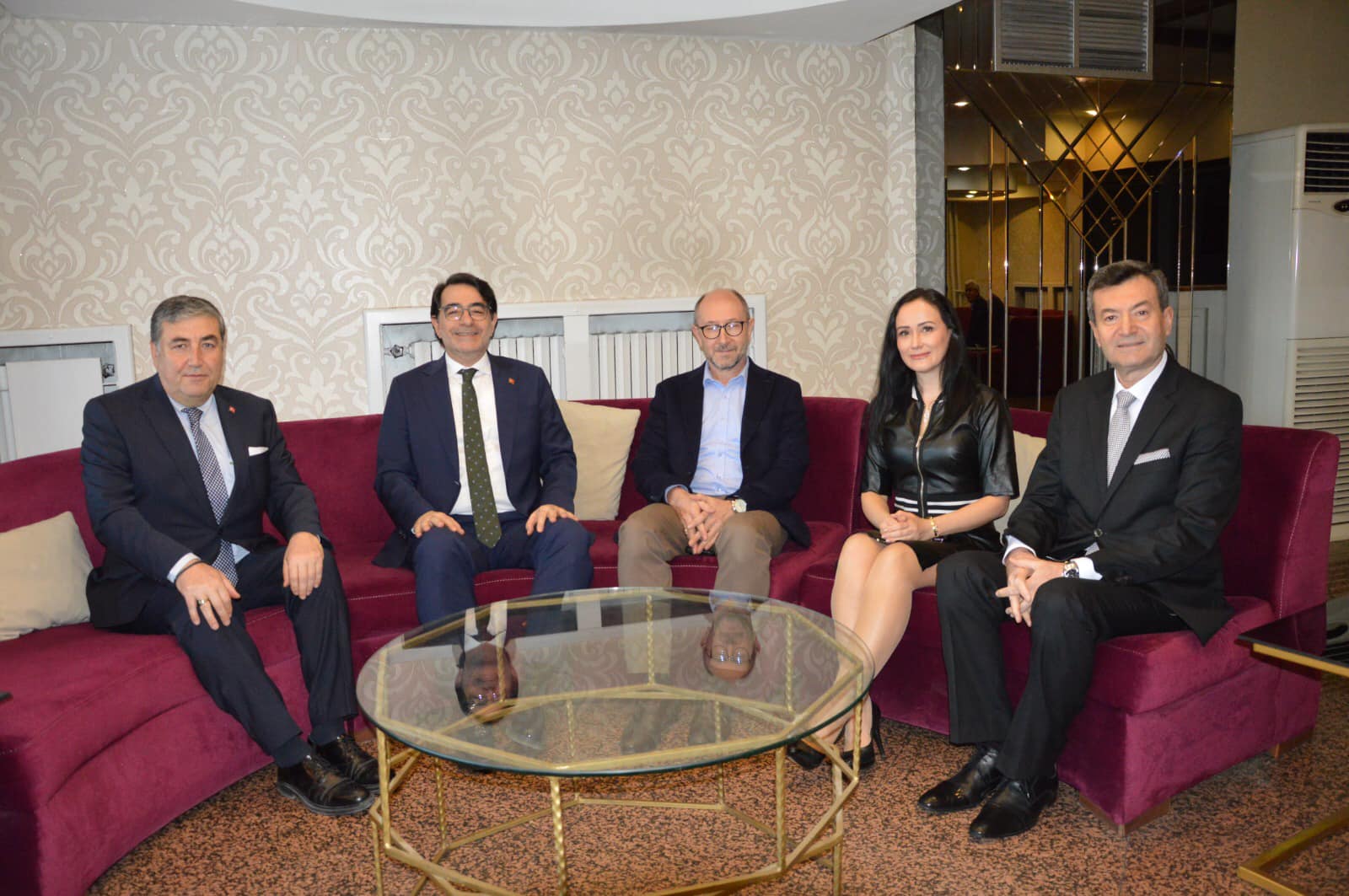 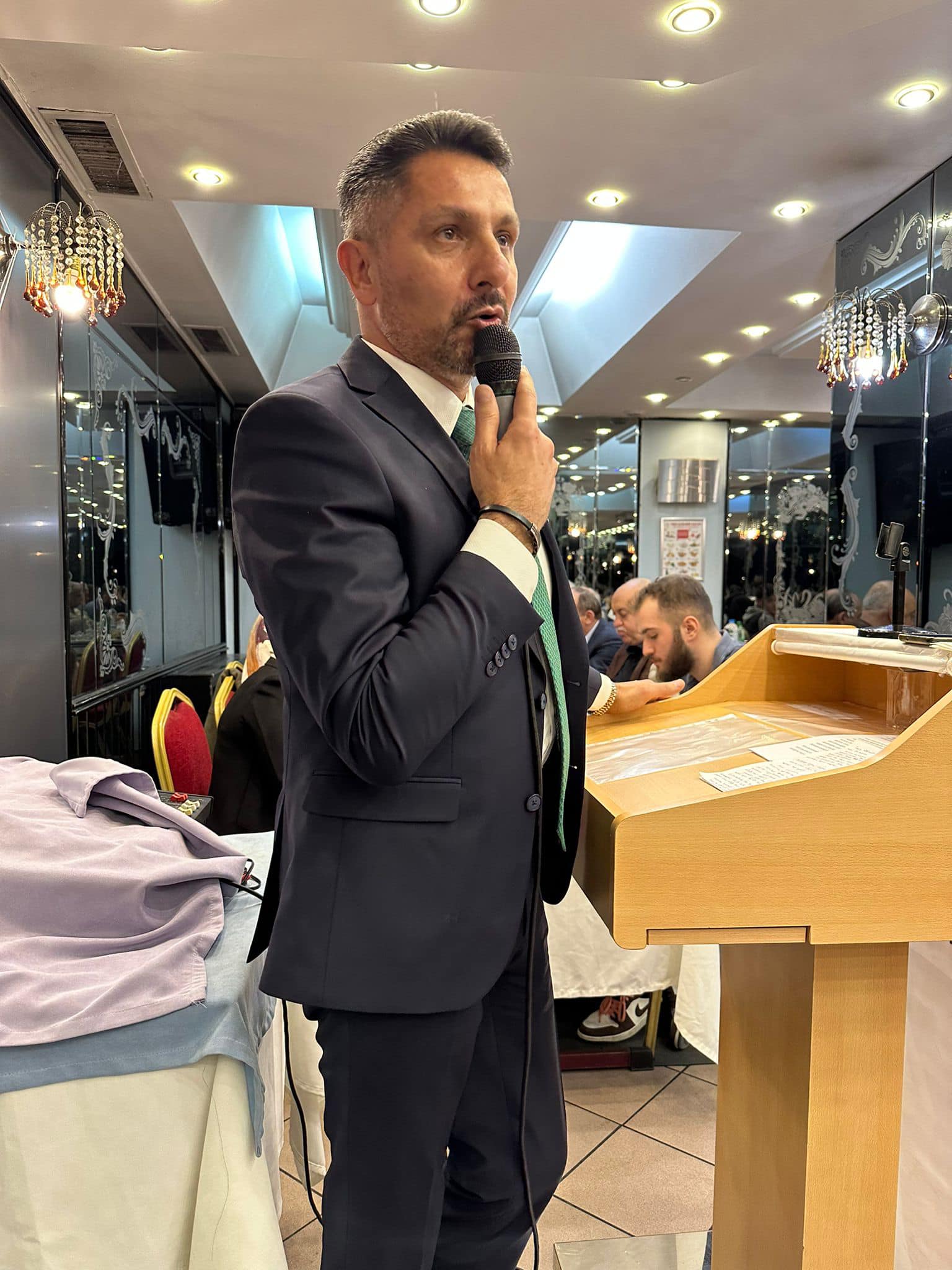 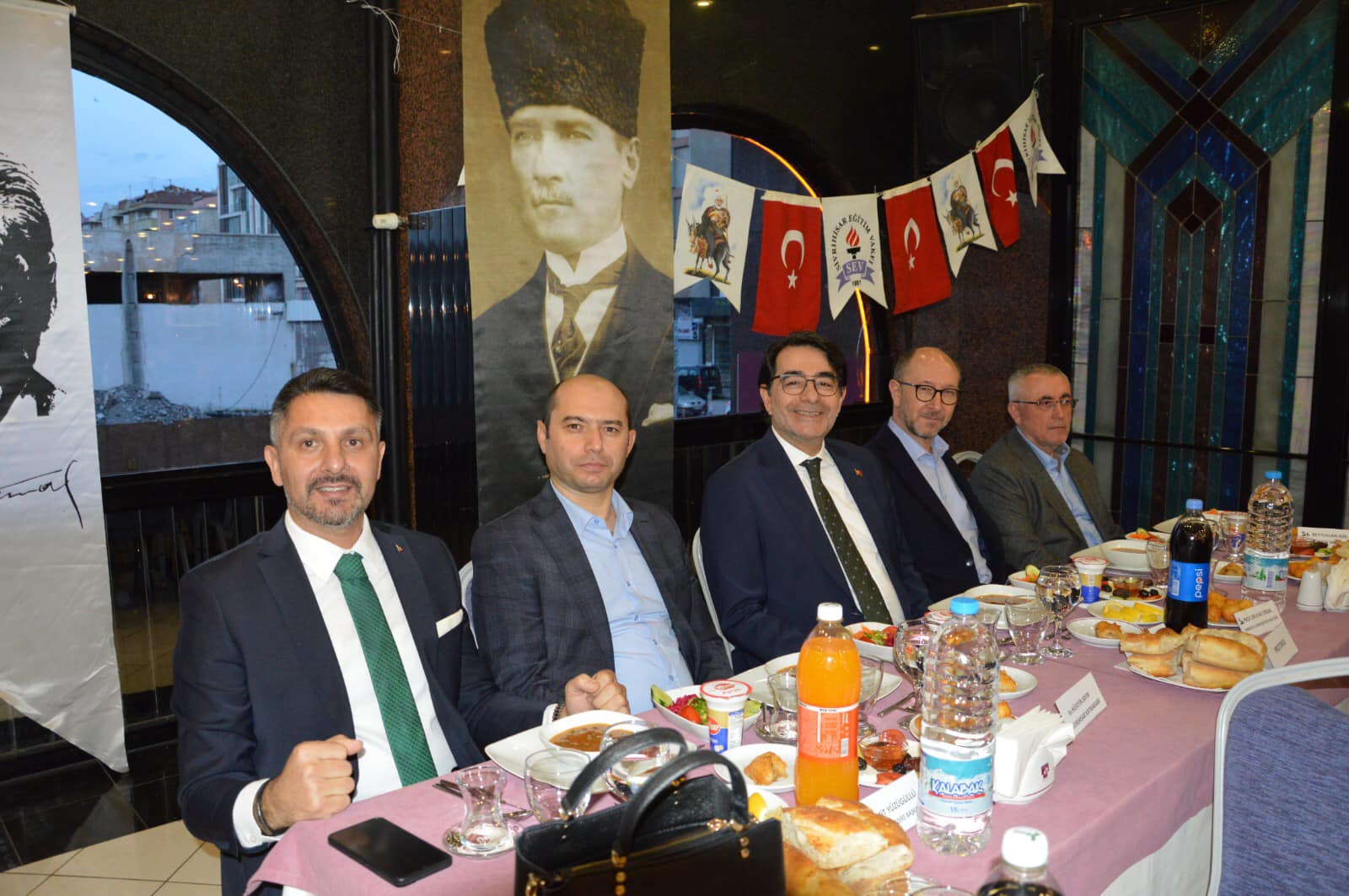 BASINDA SEV
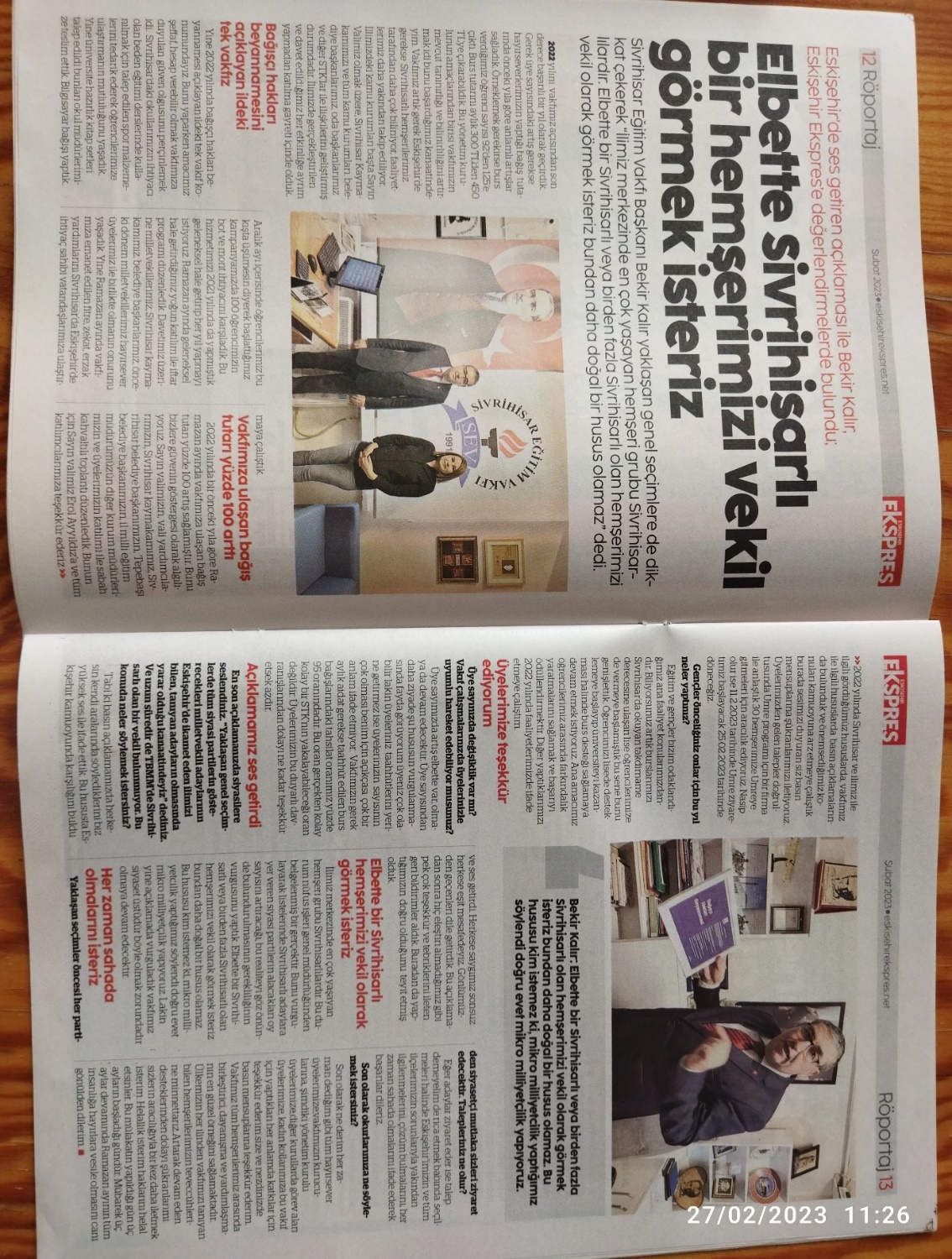 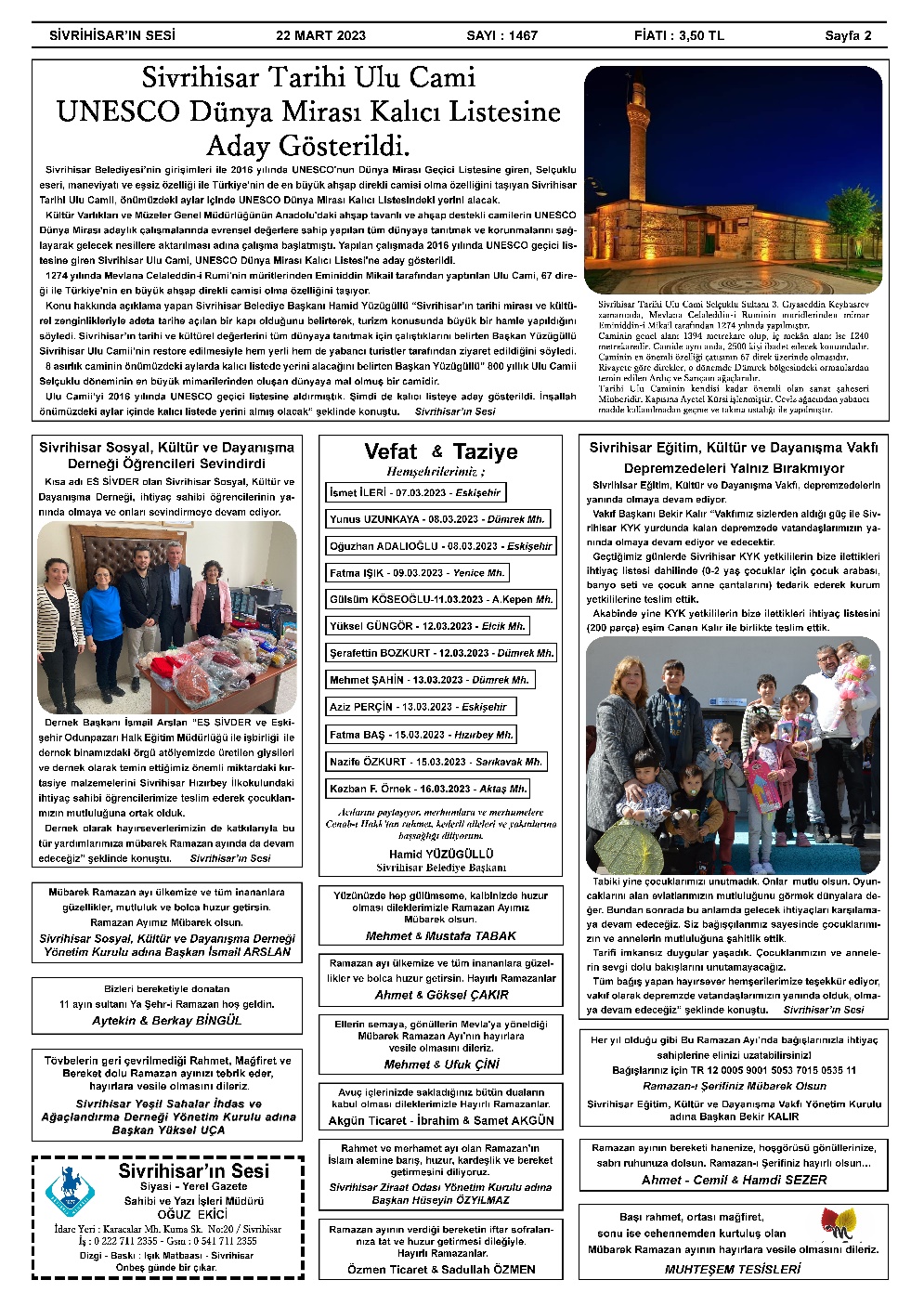 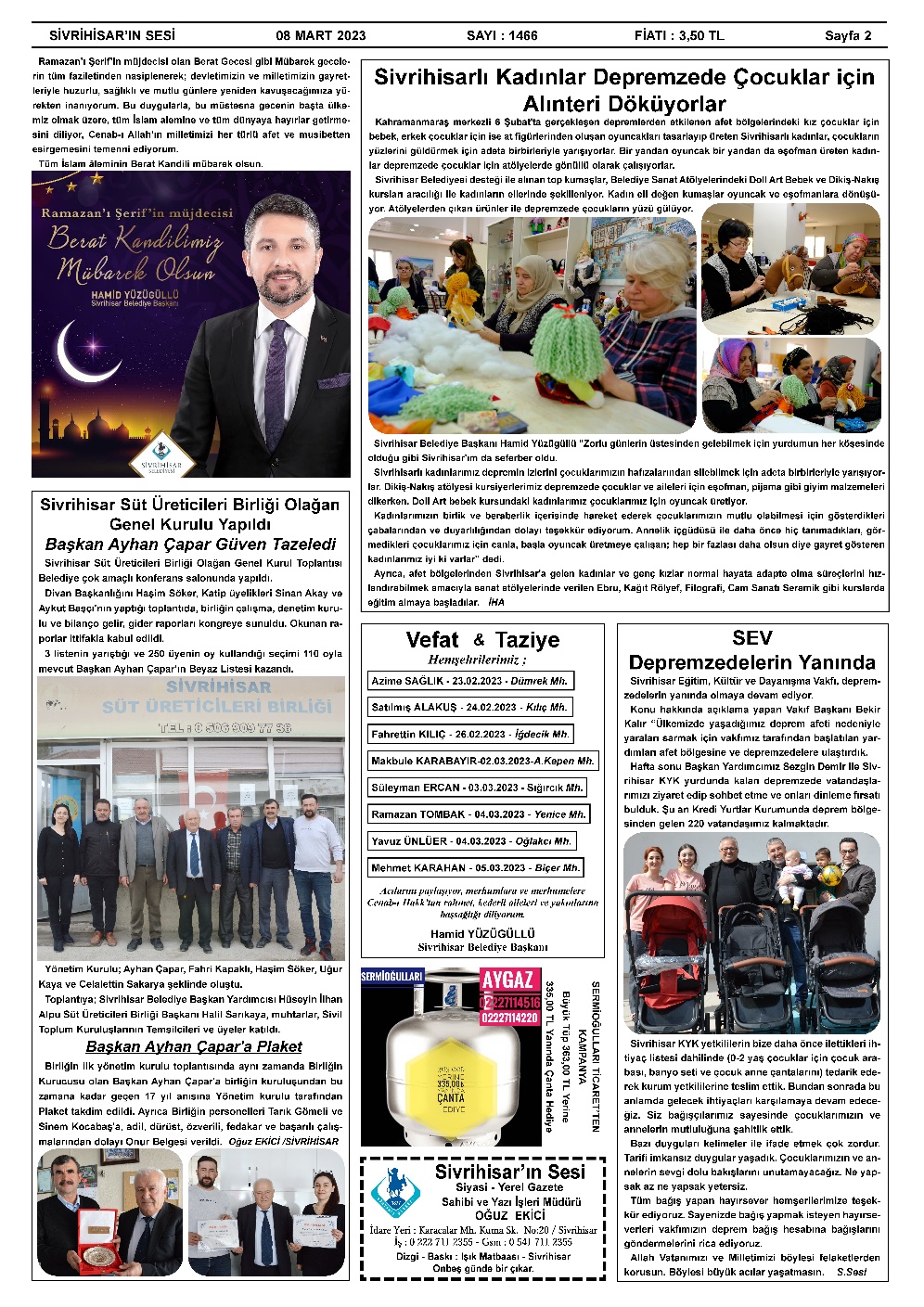 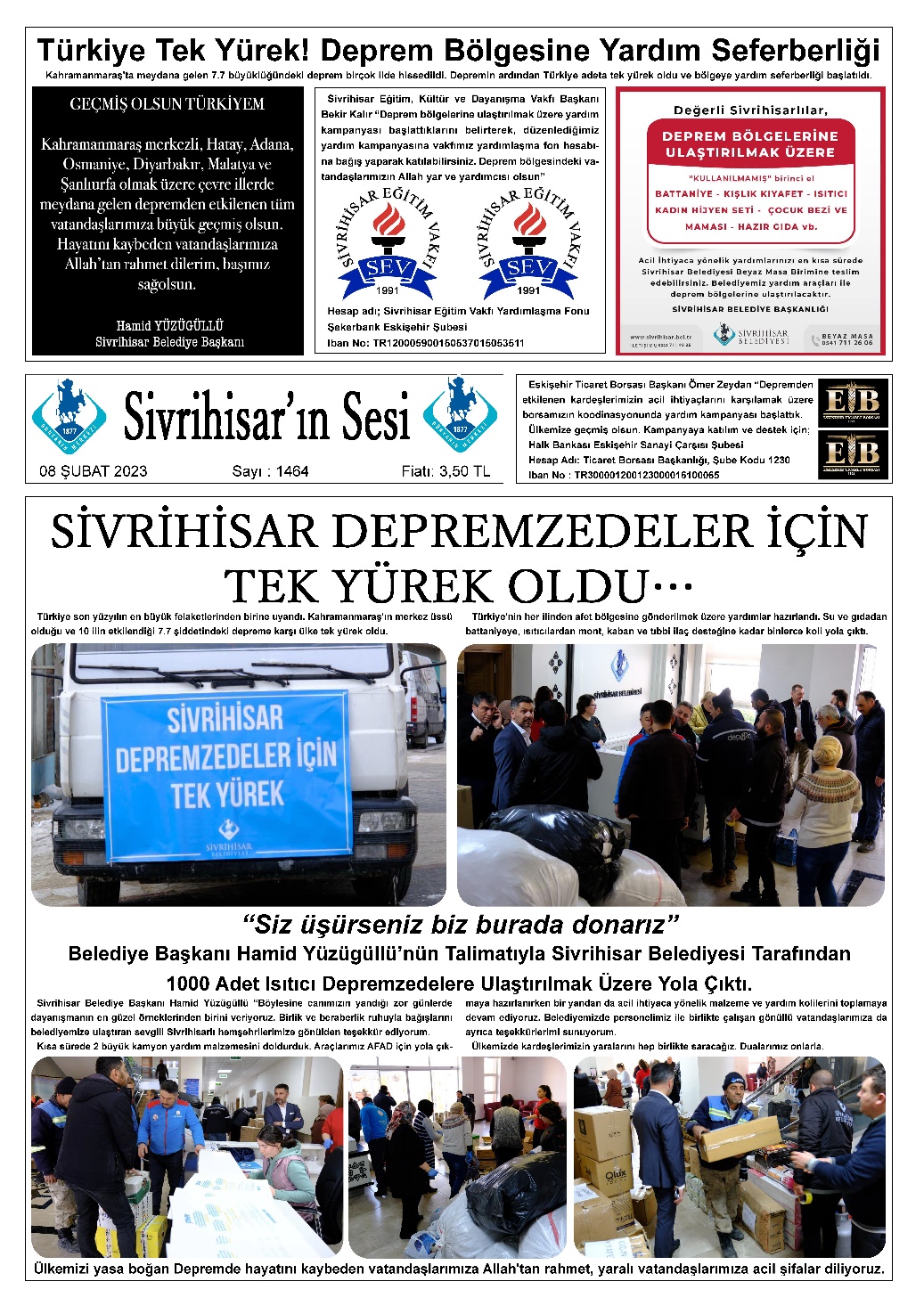 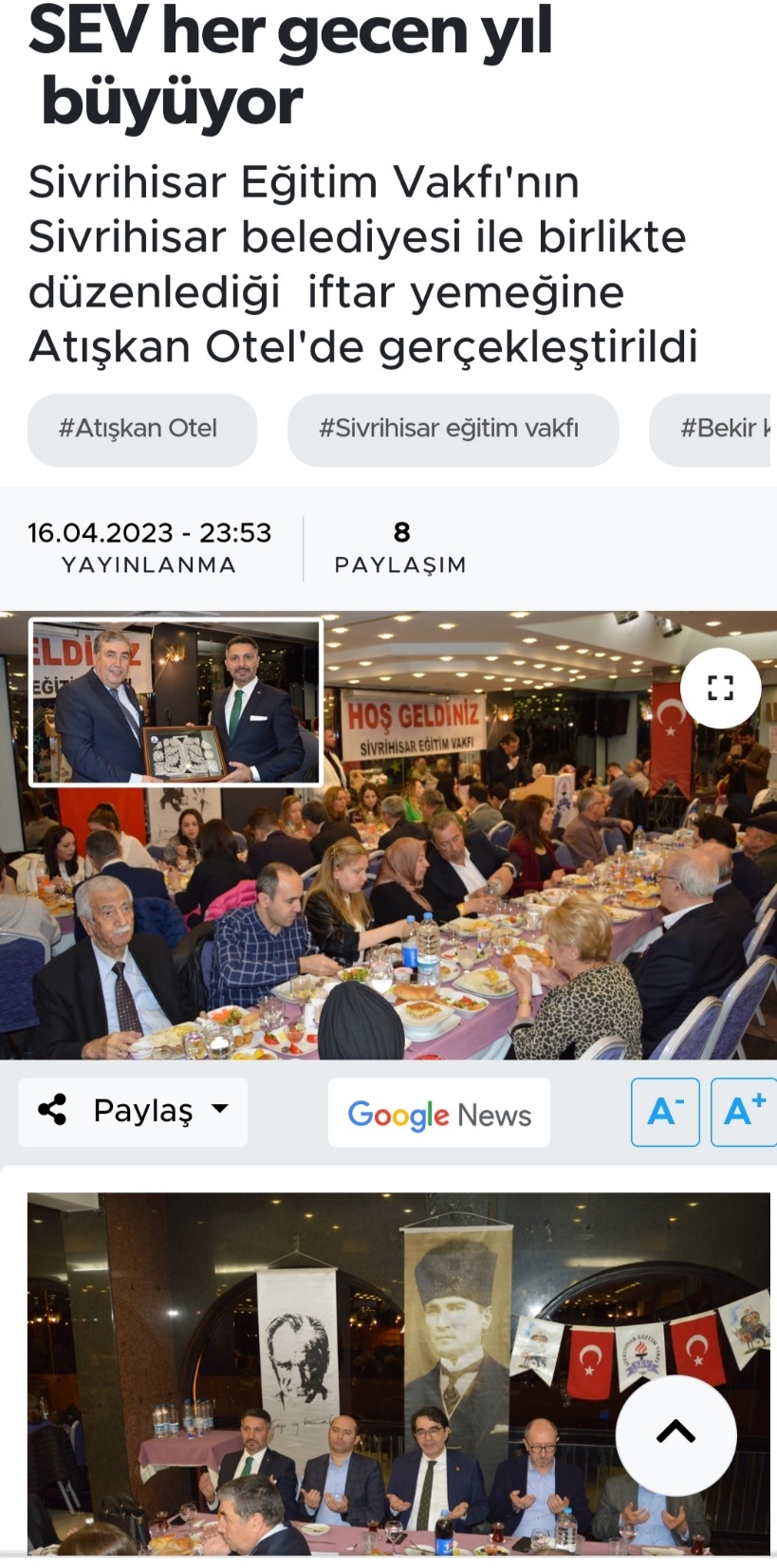 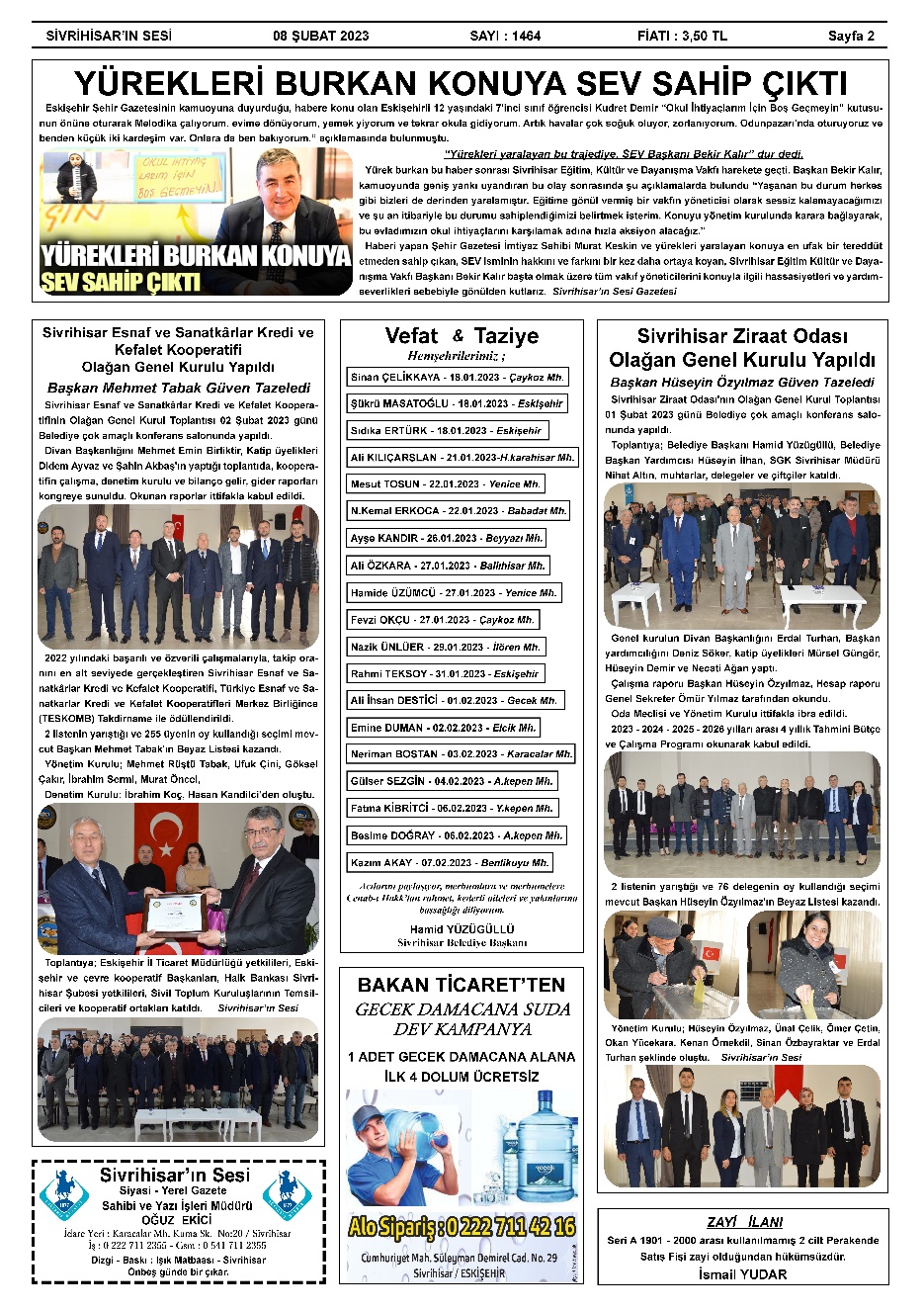 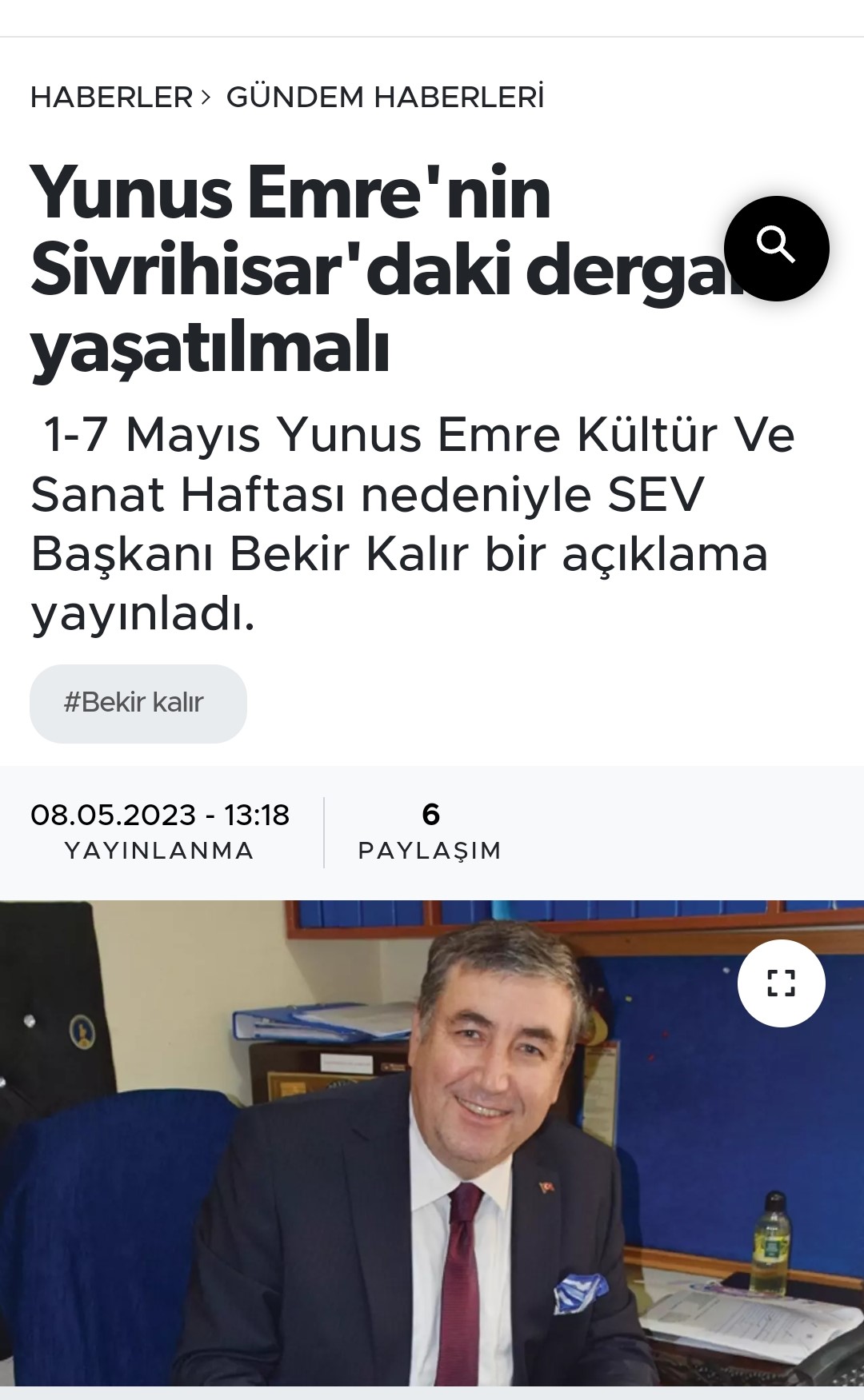 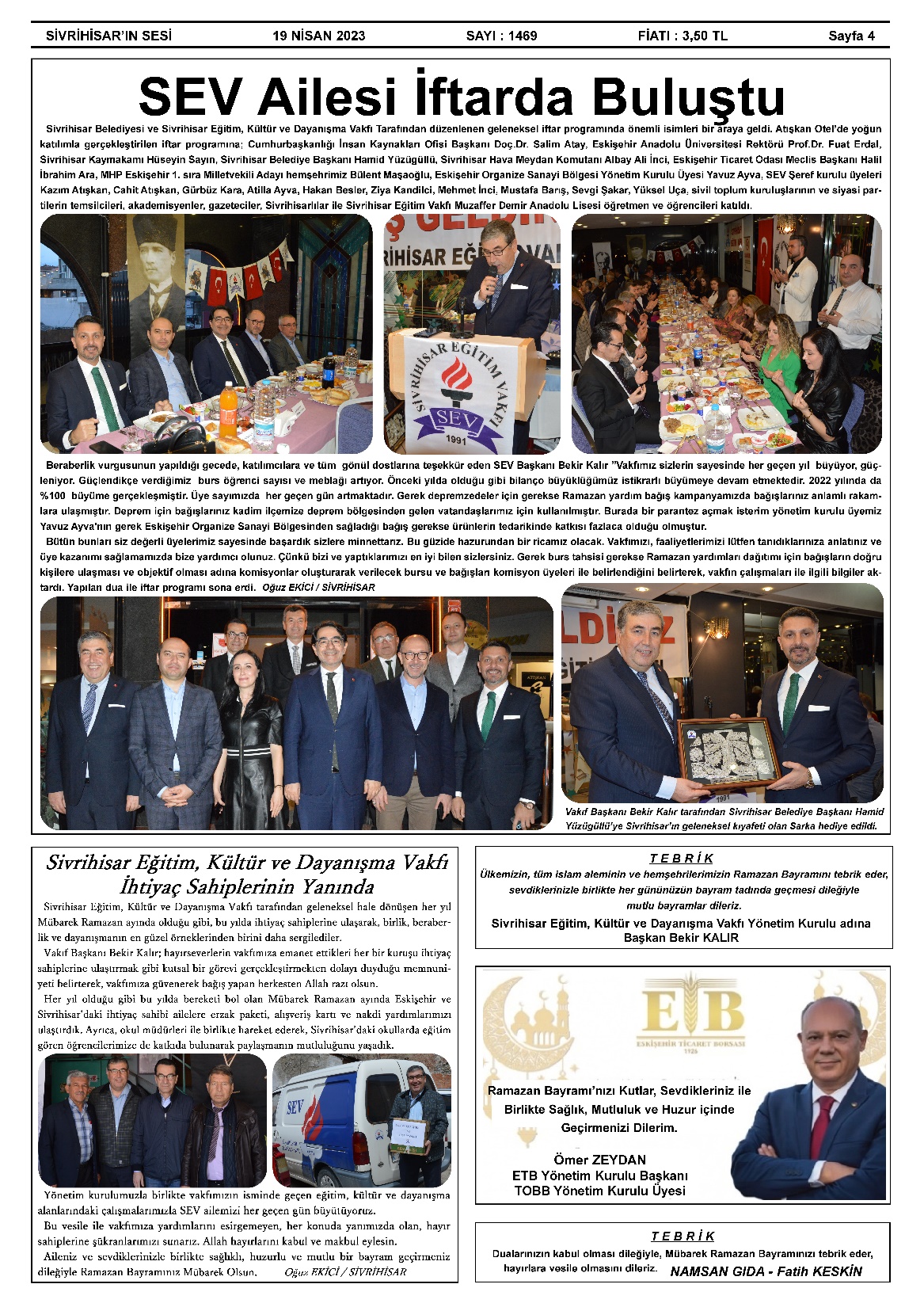 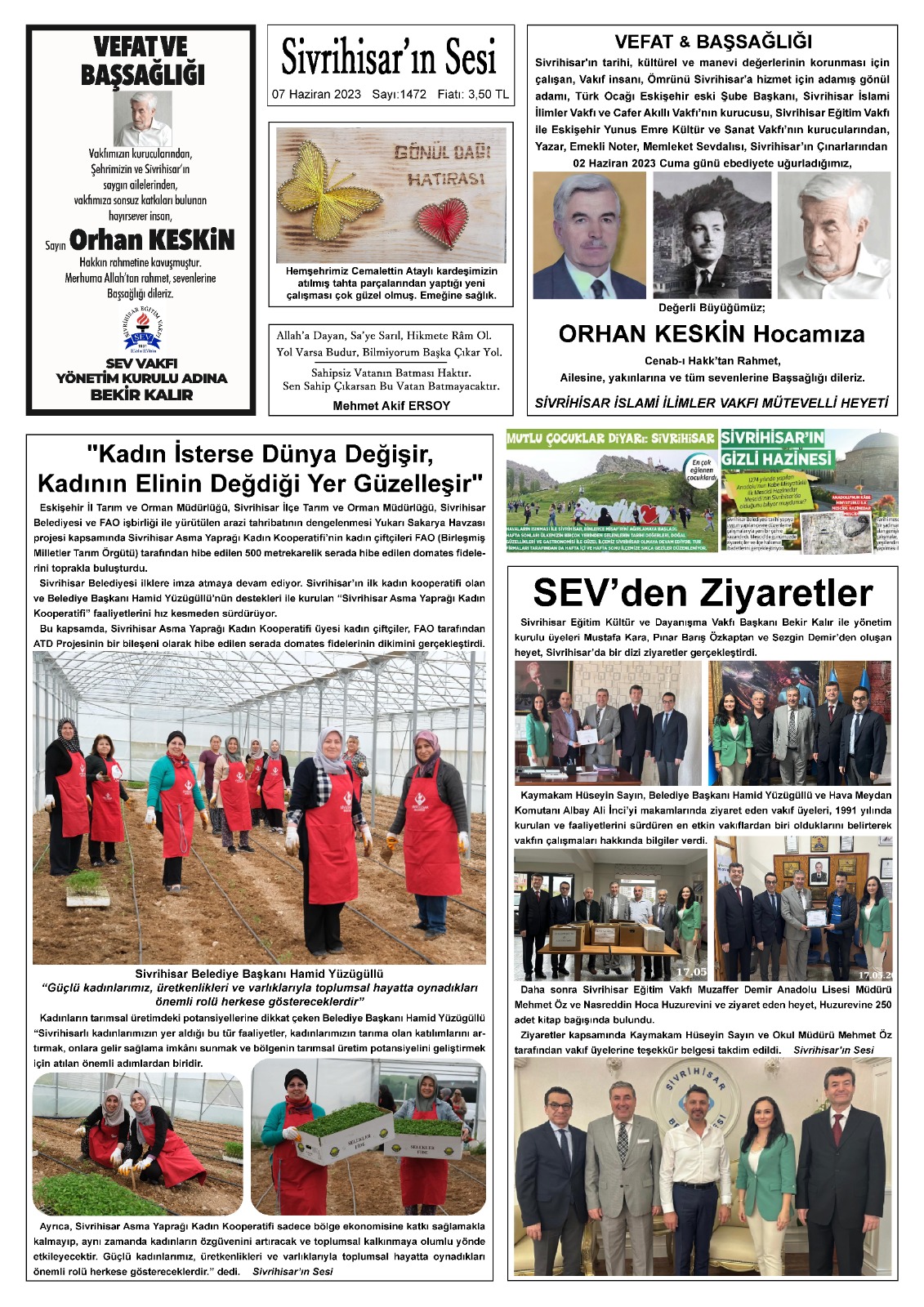 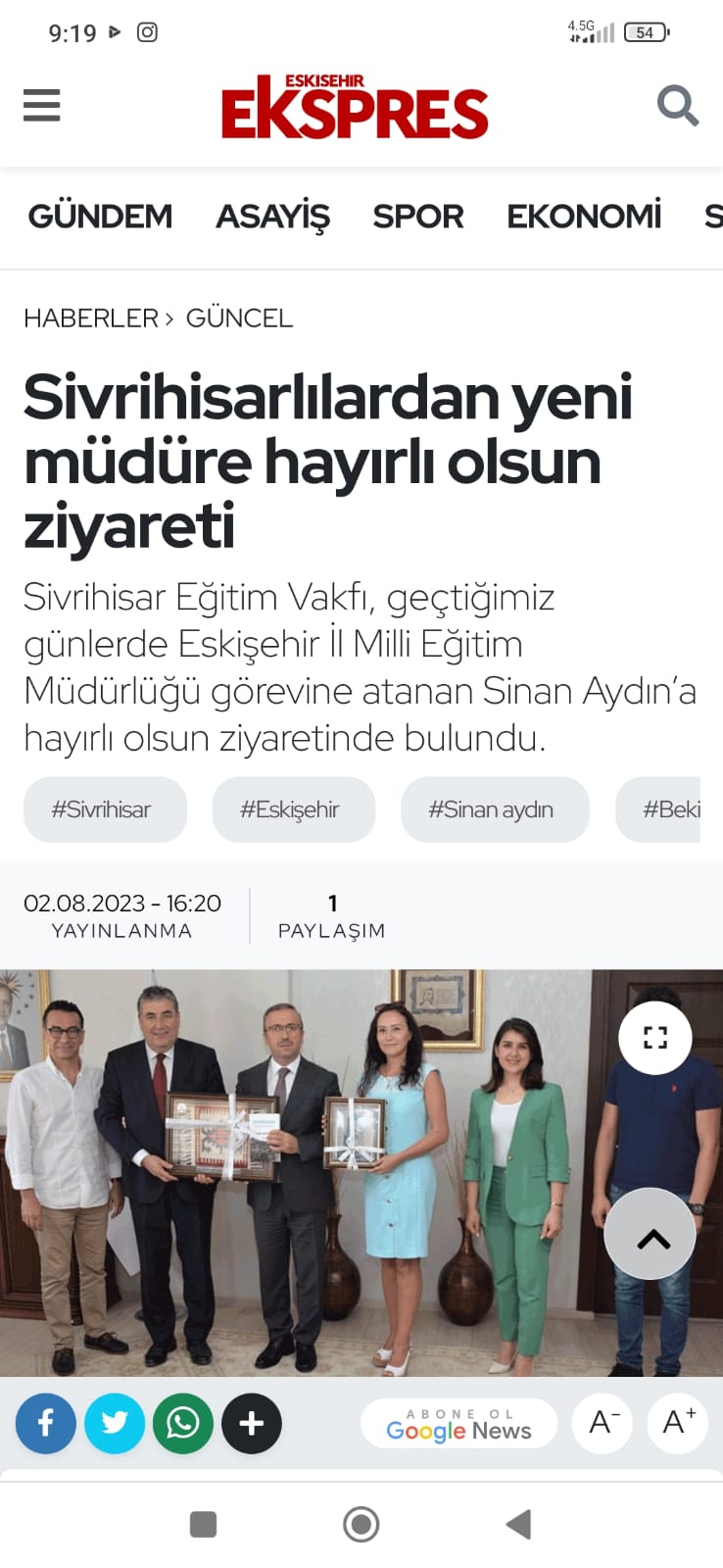 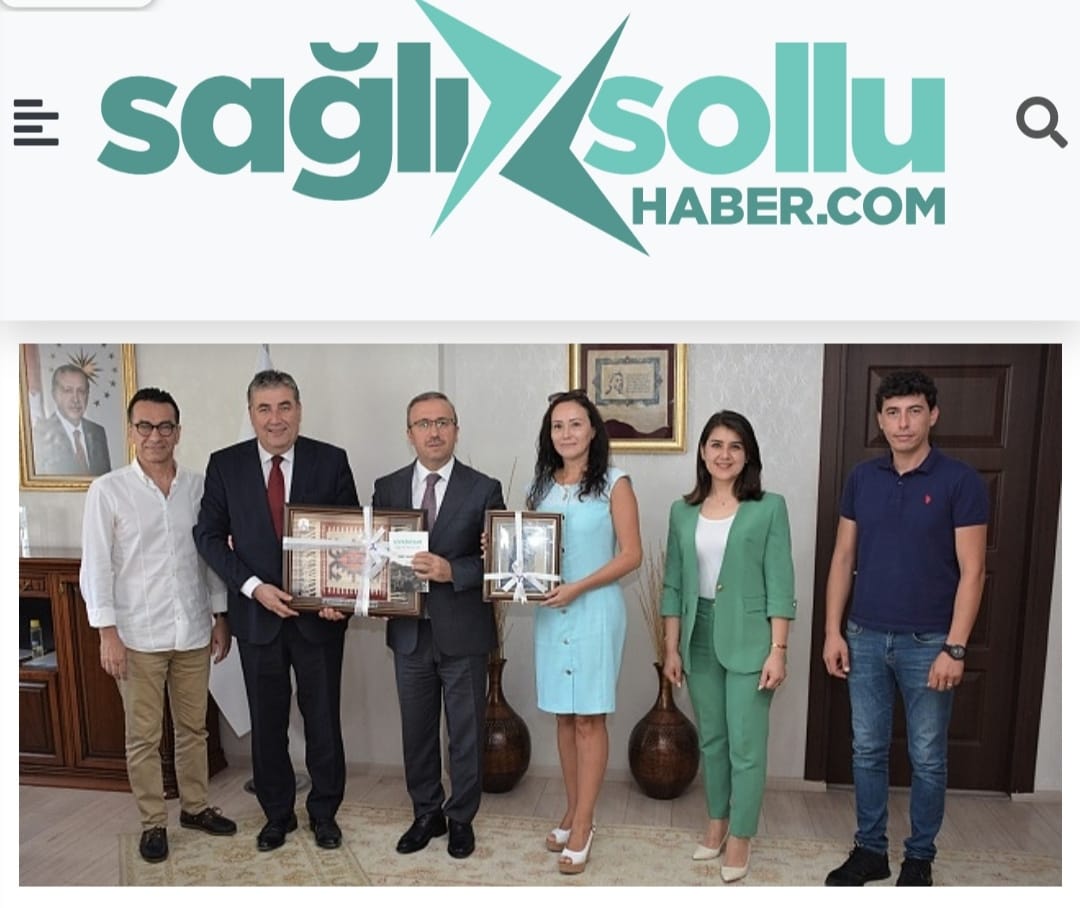 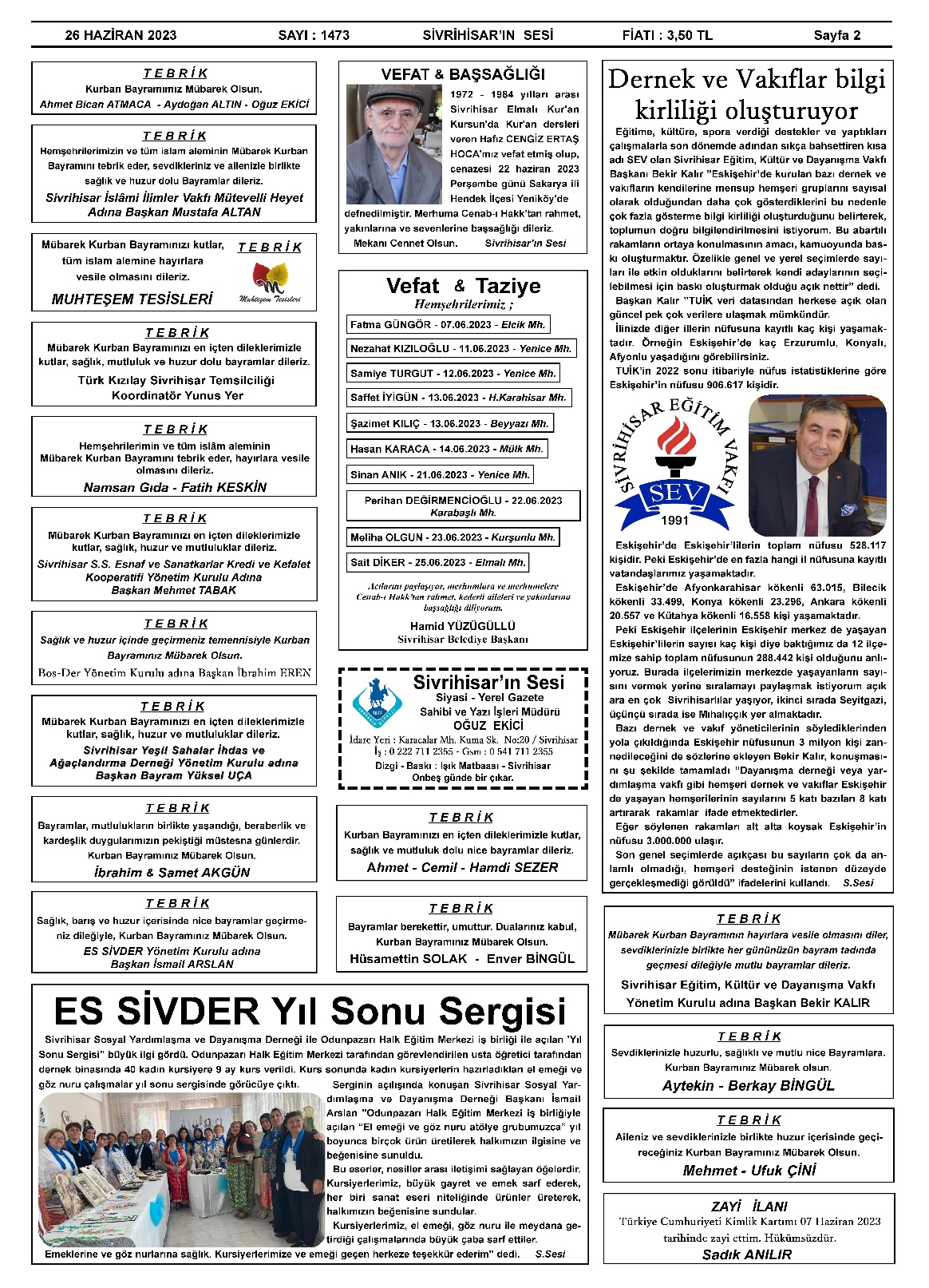 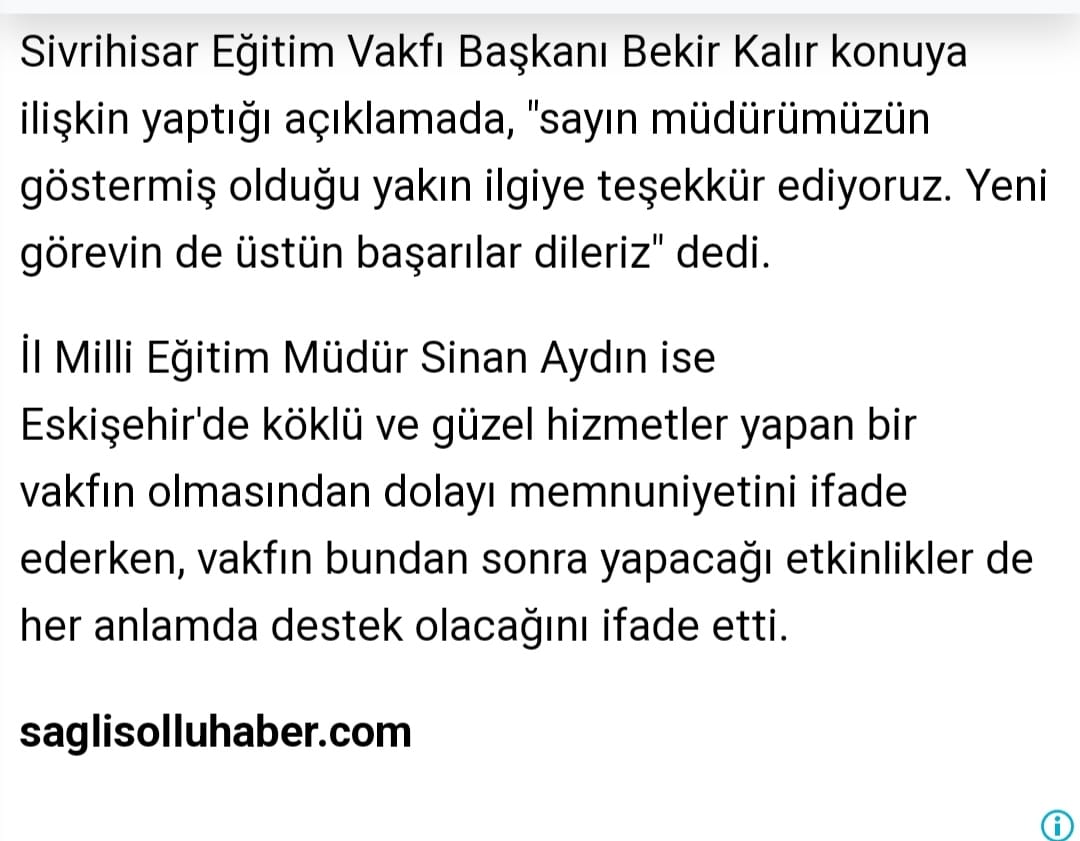 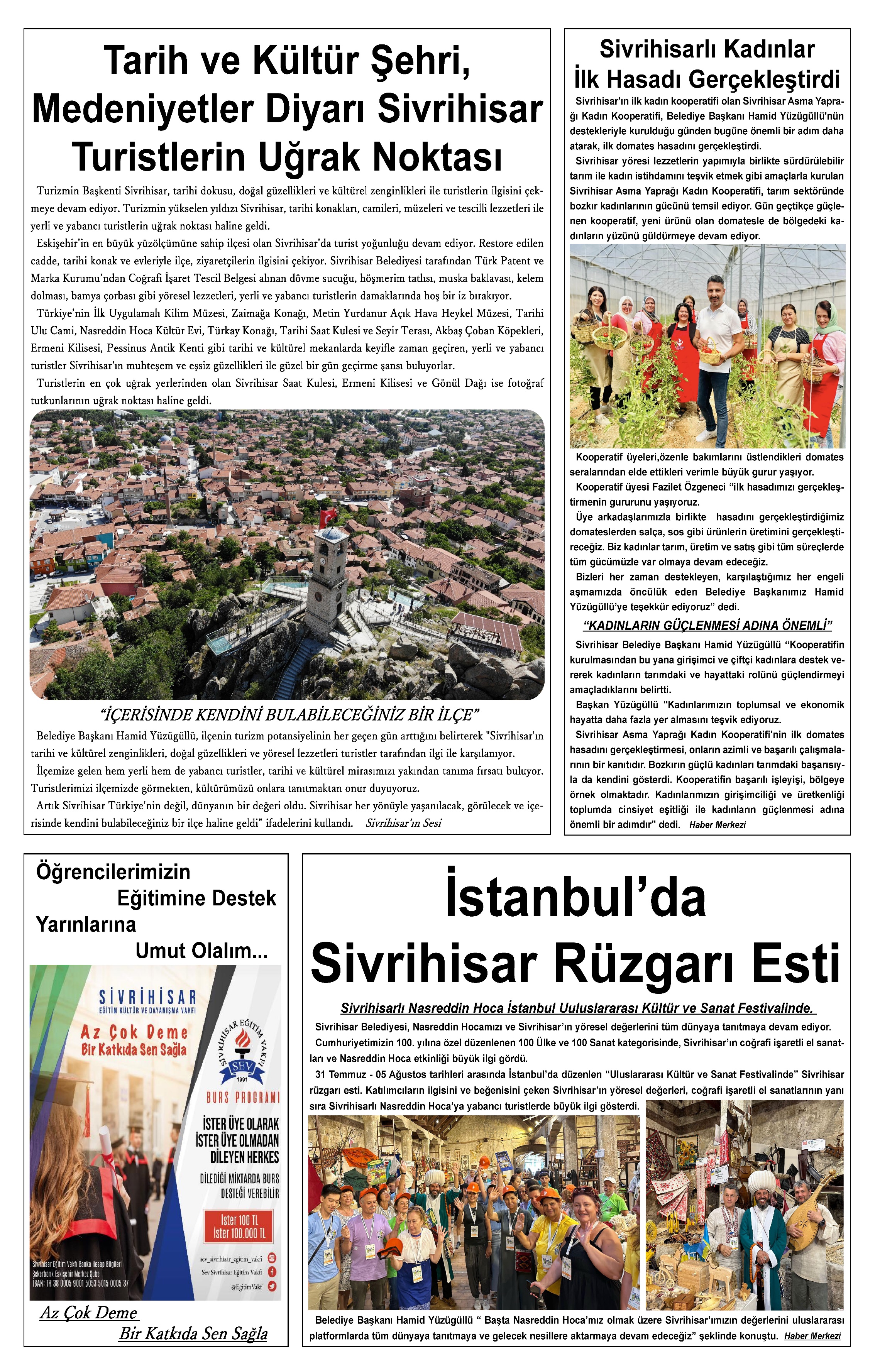 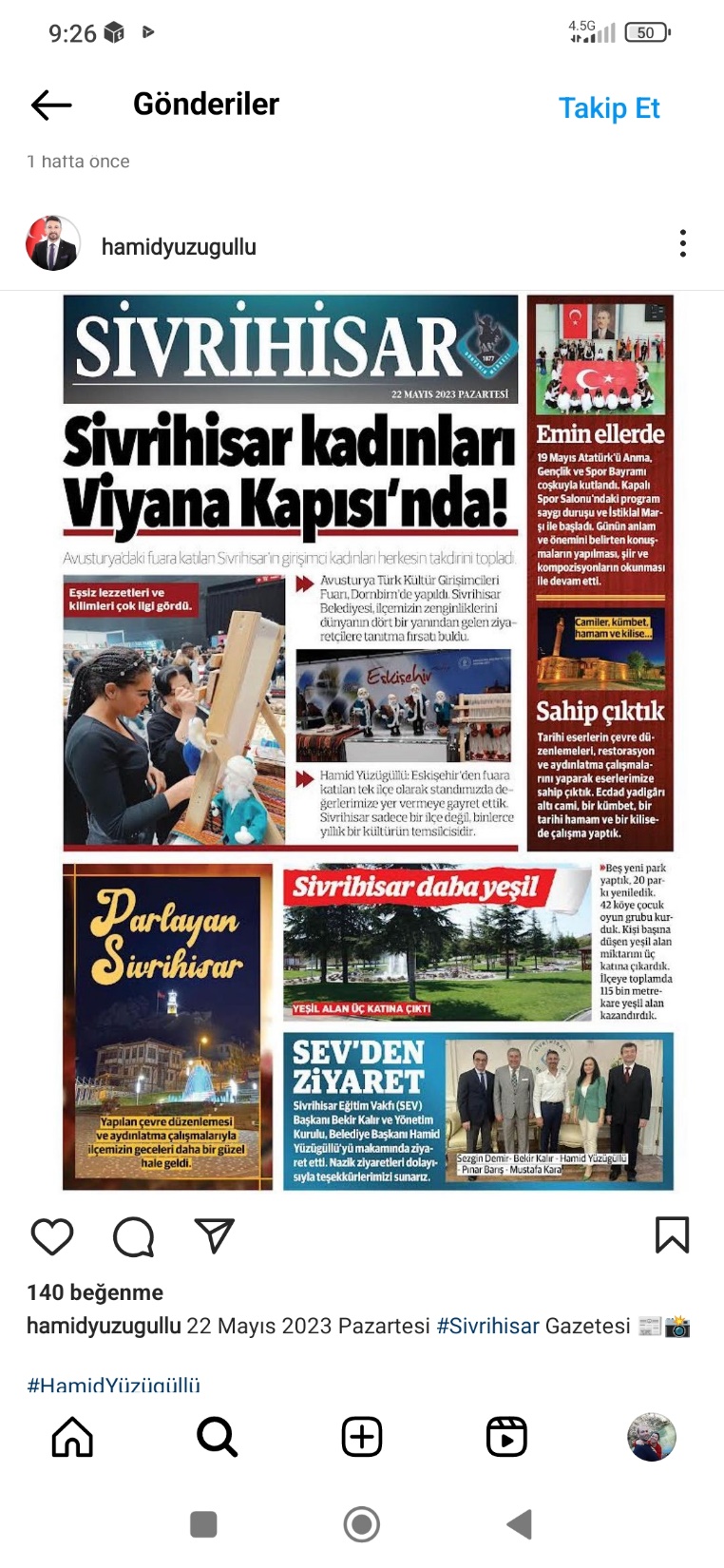 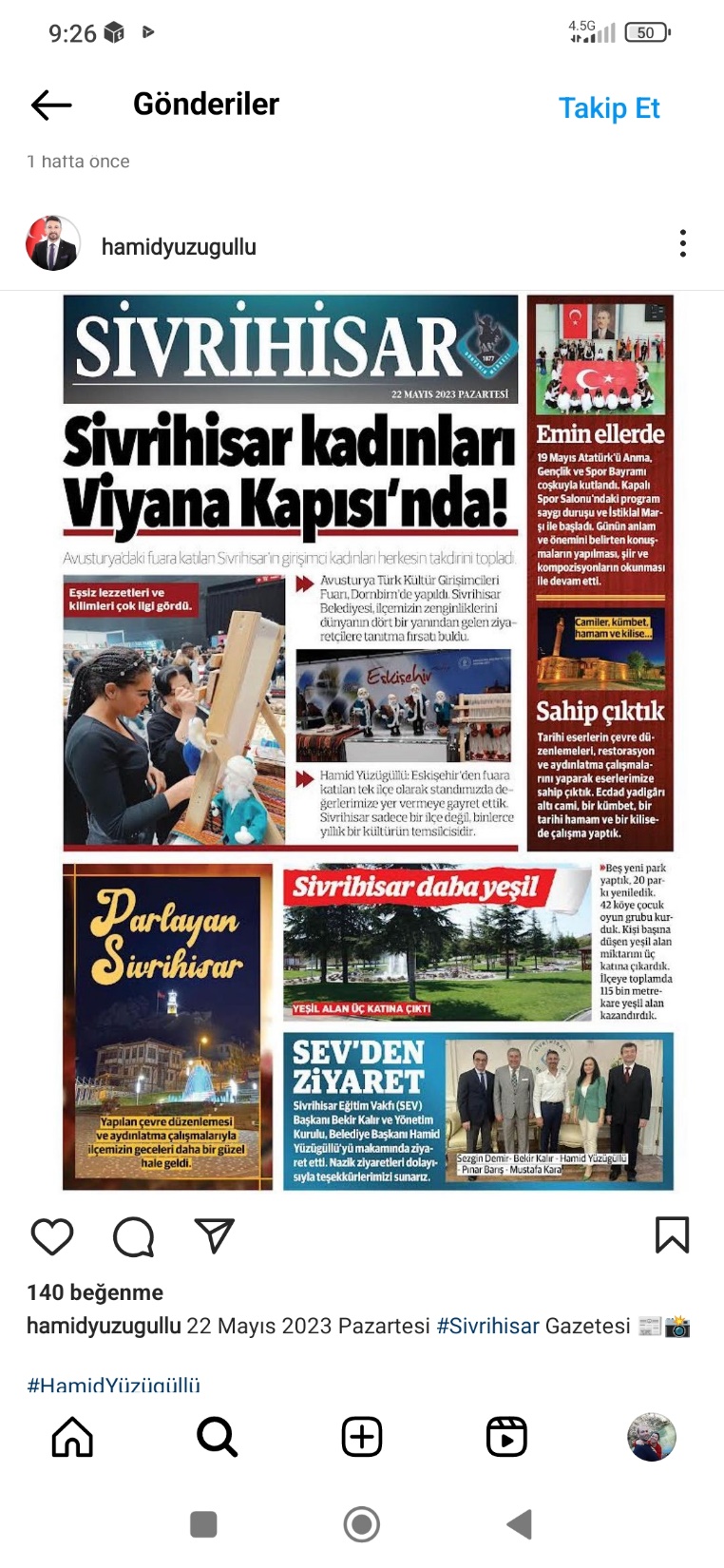 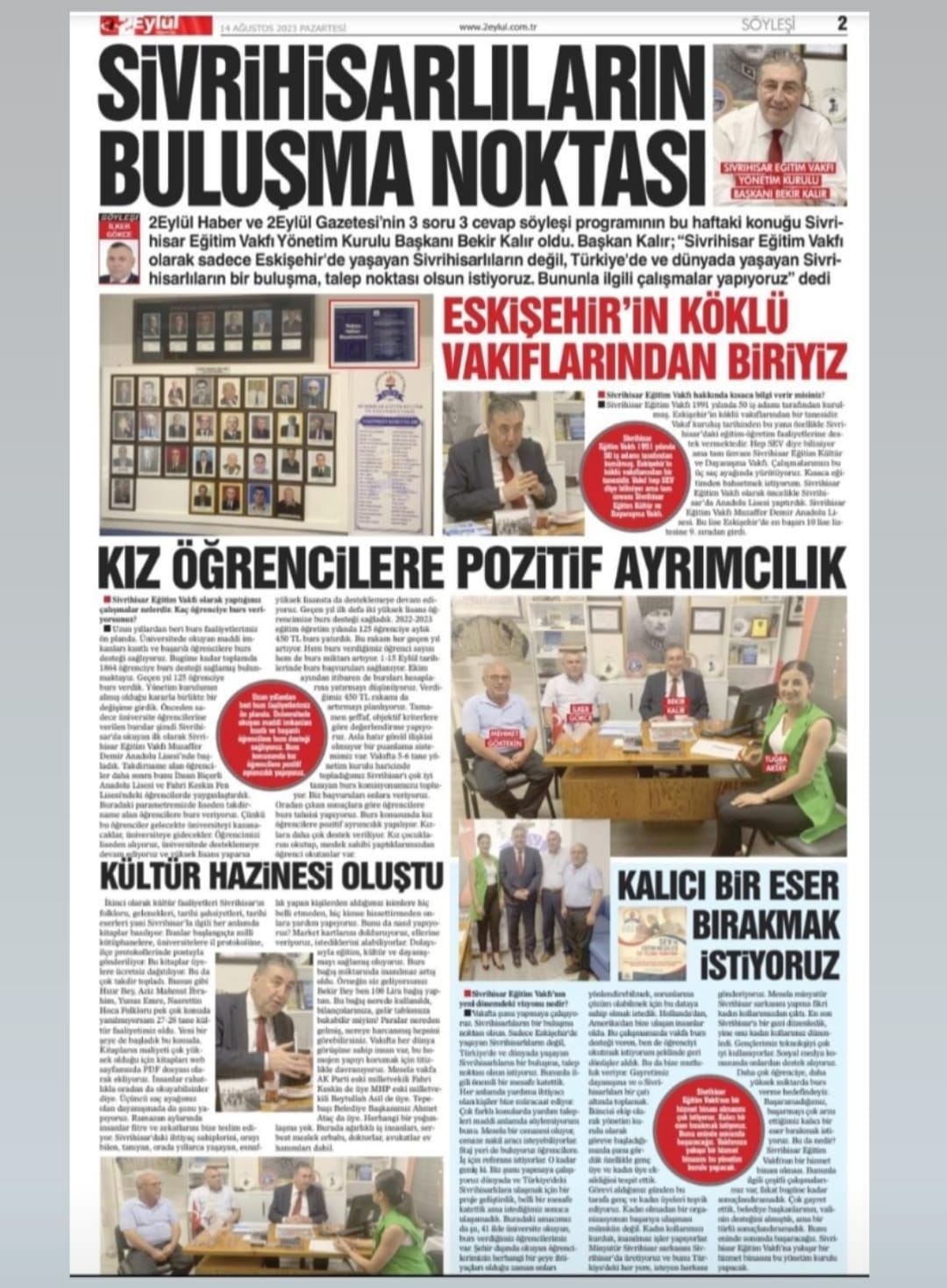 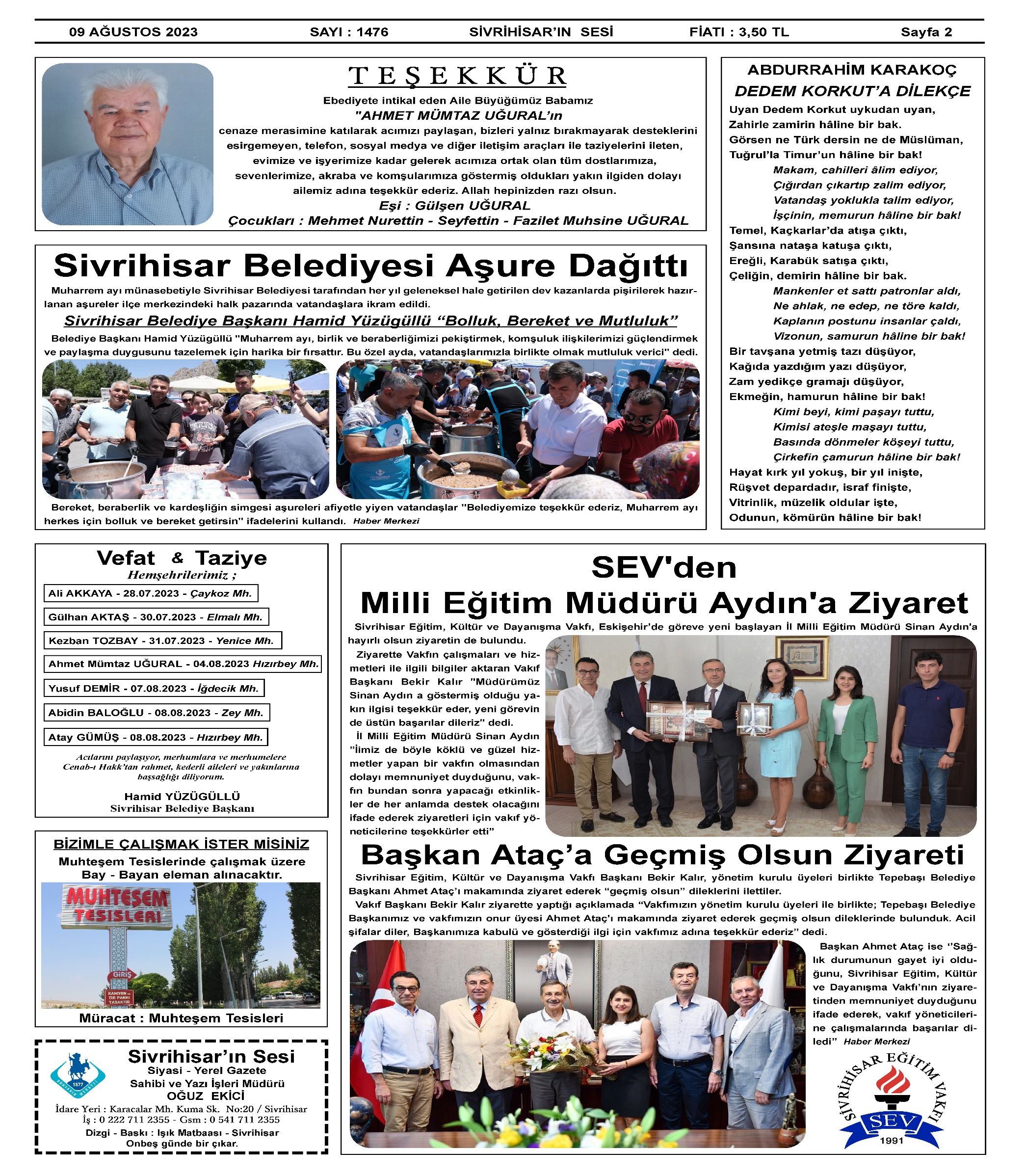 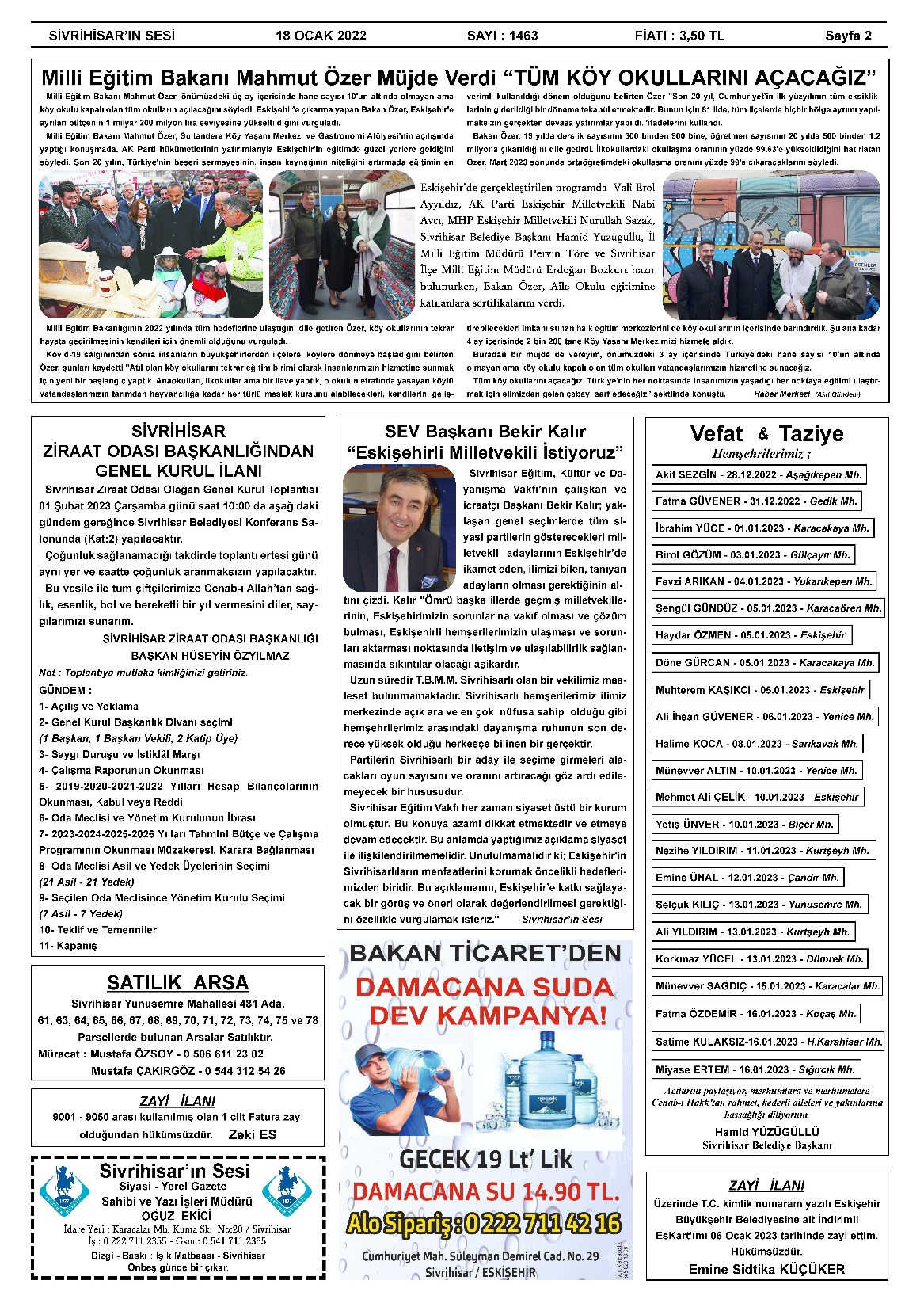 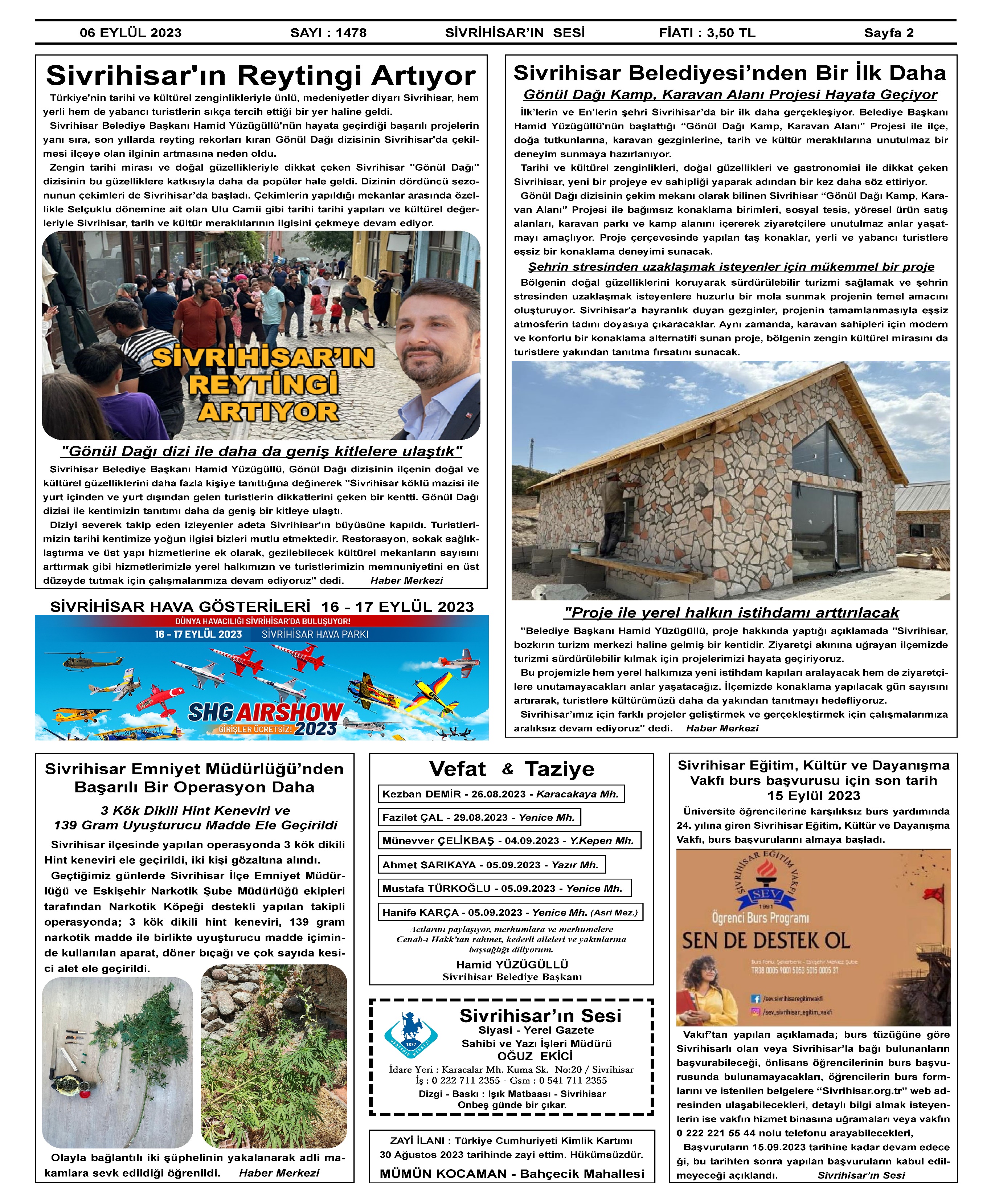 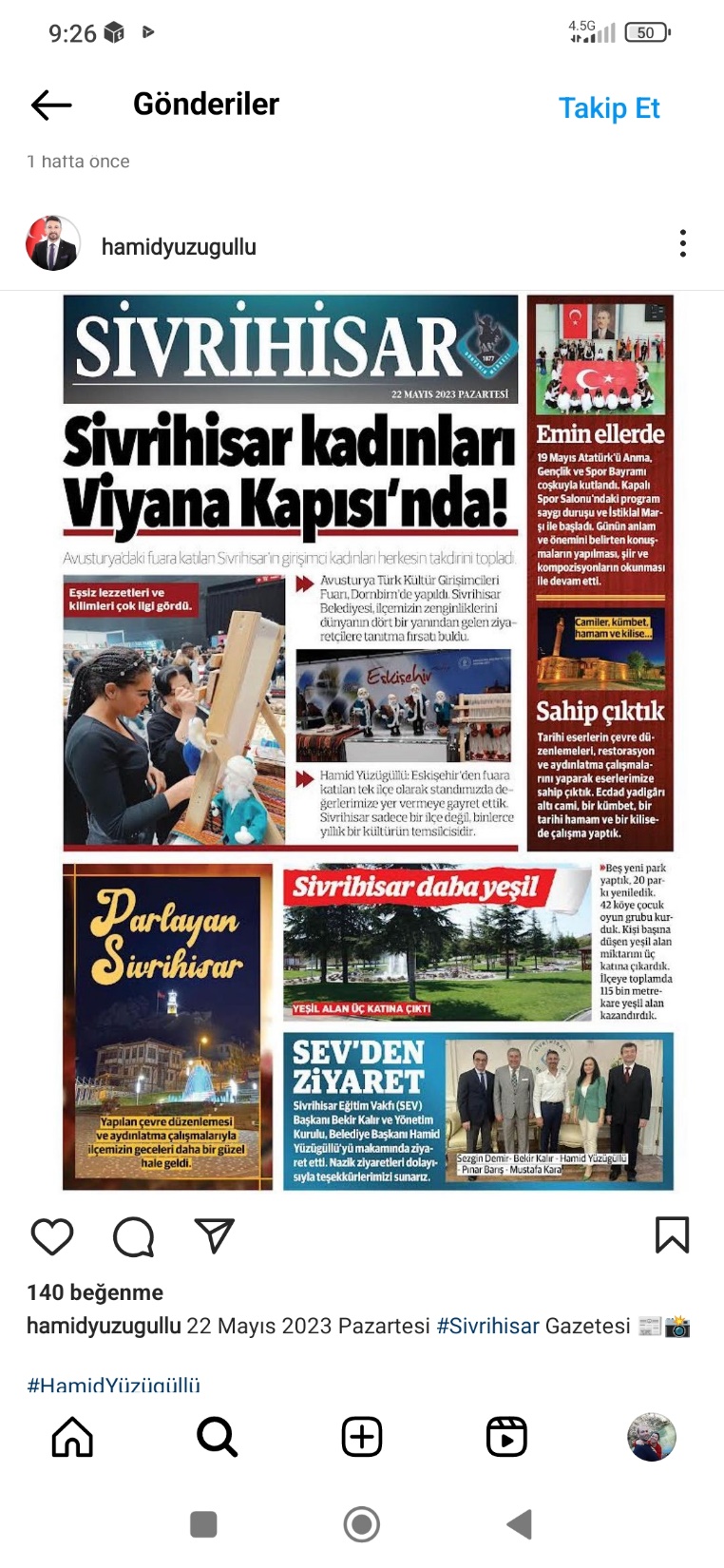 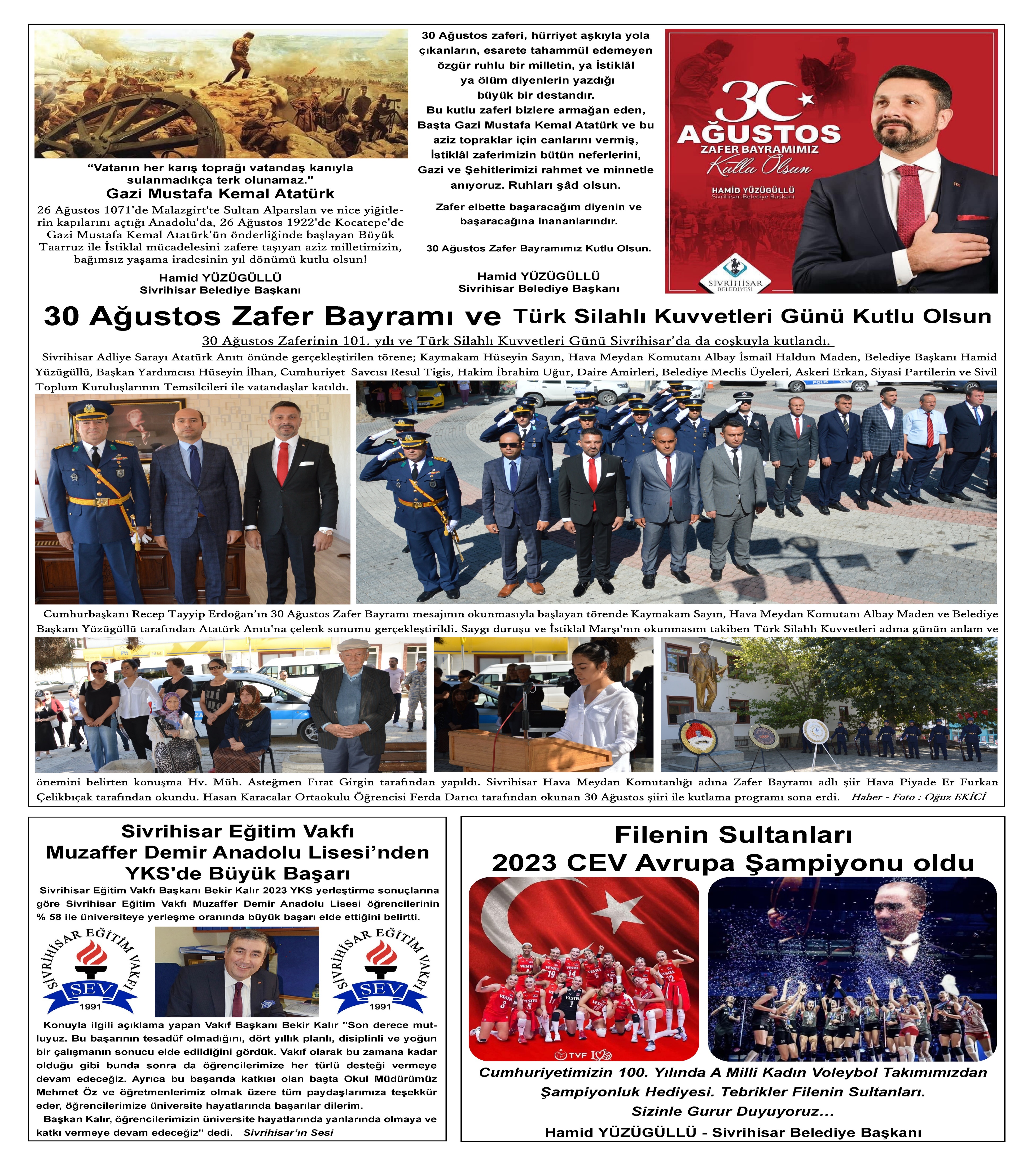 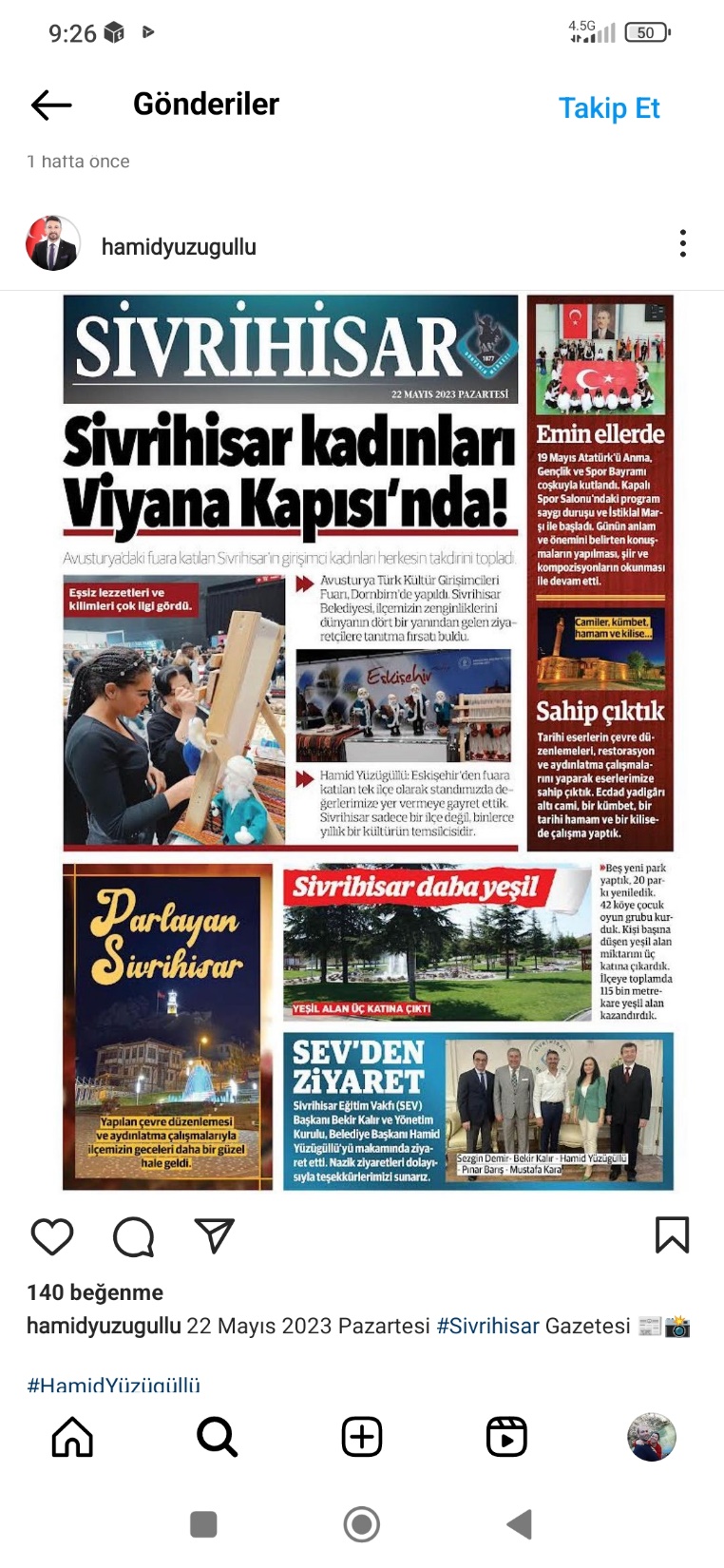 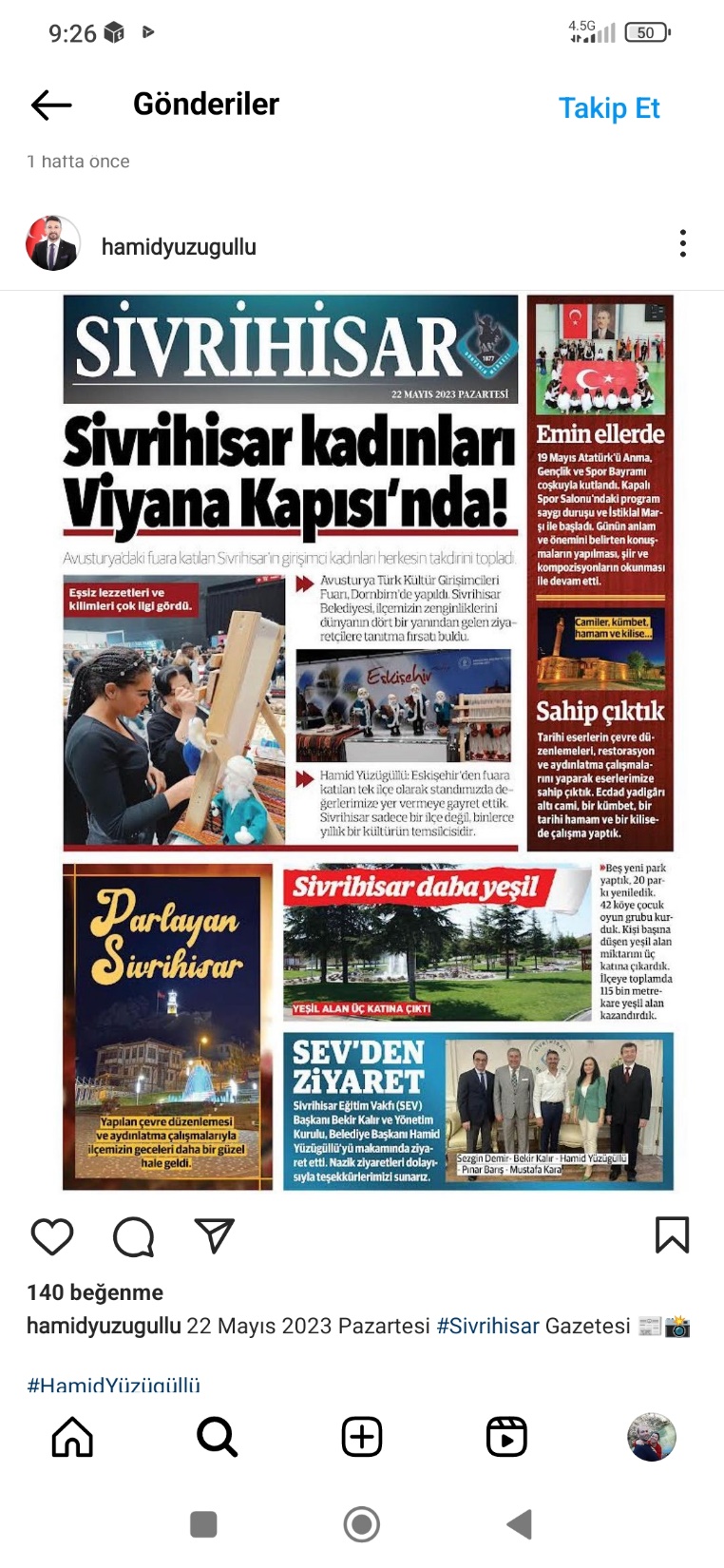 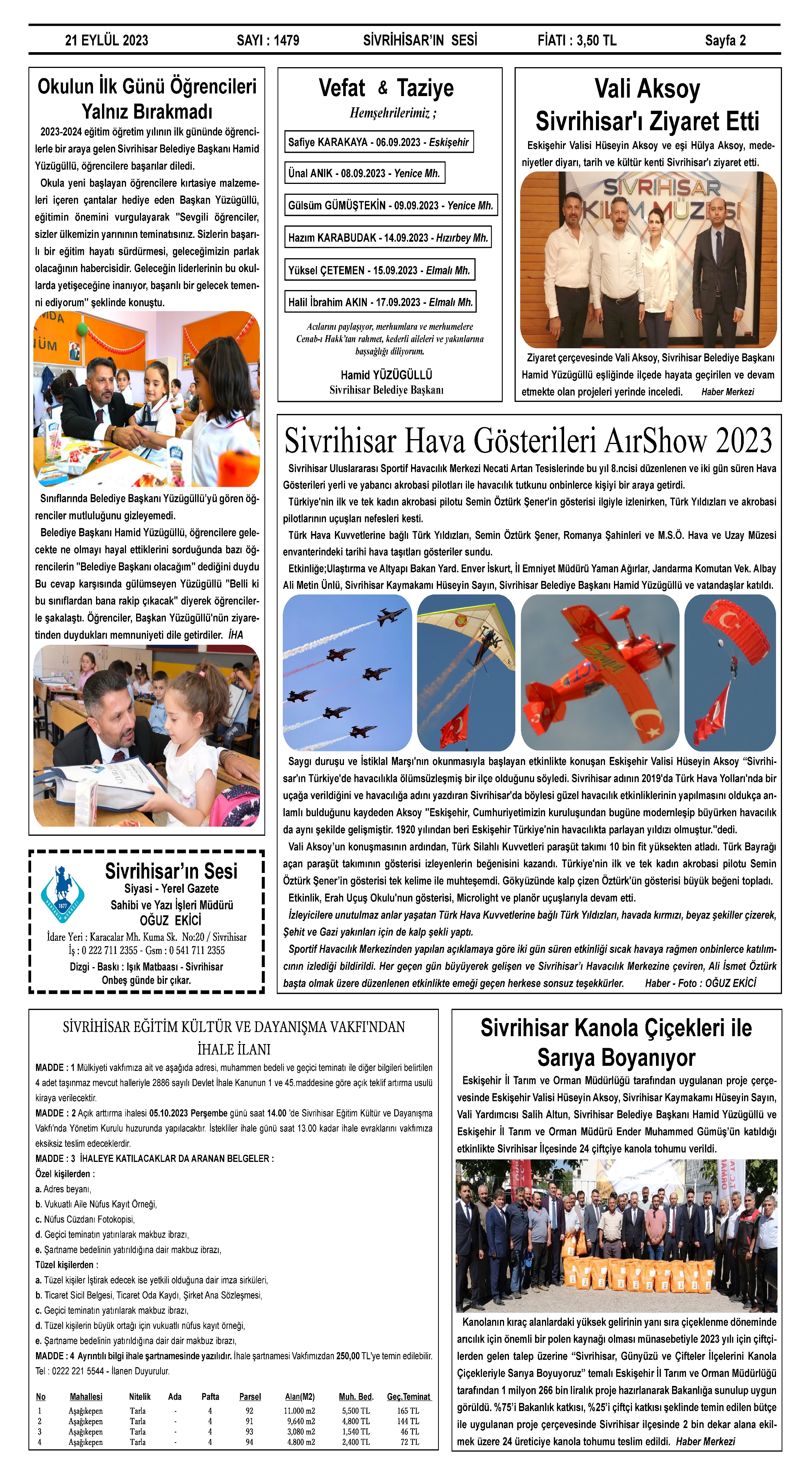 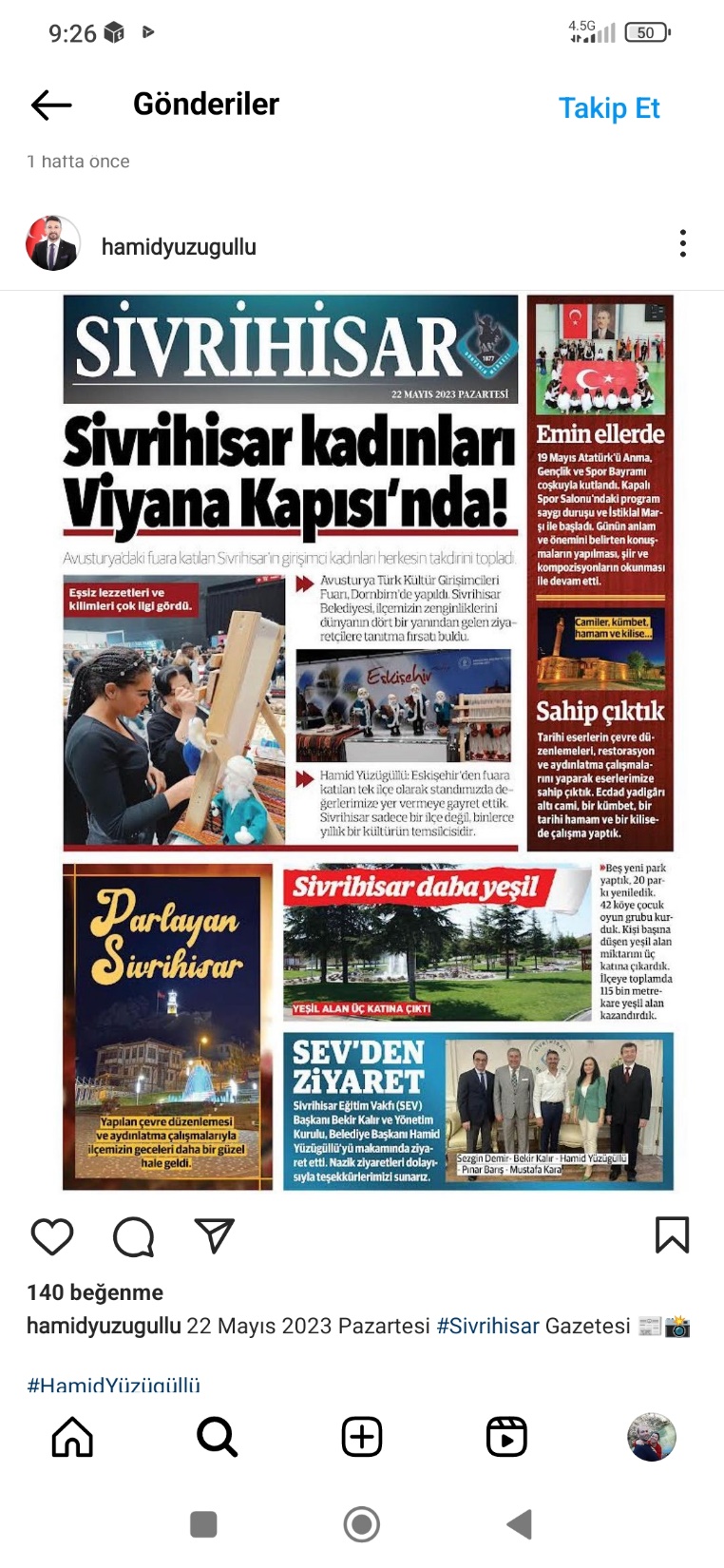 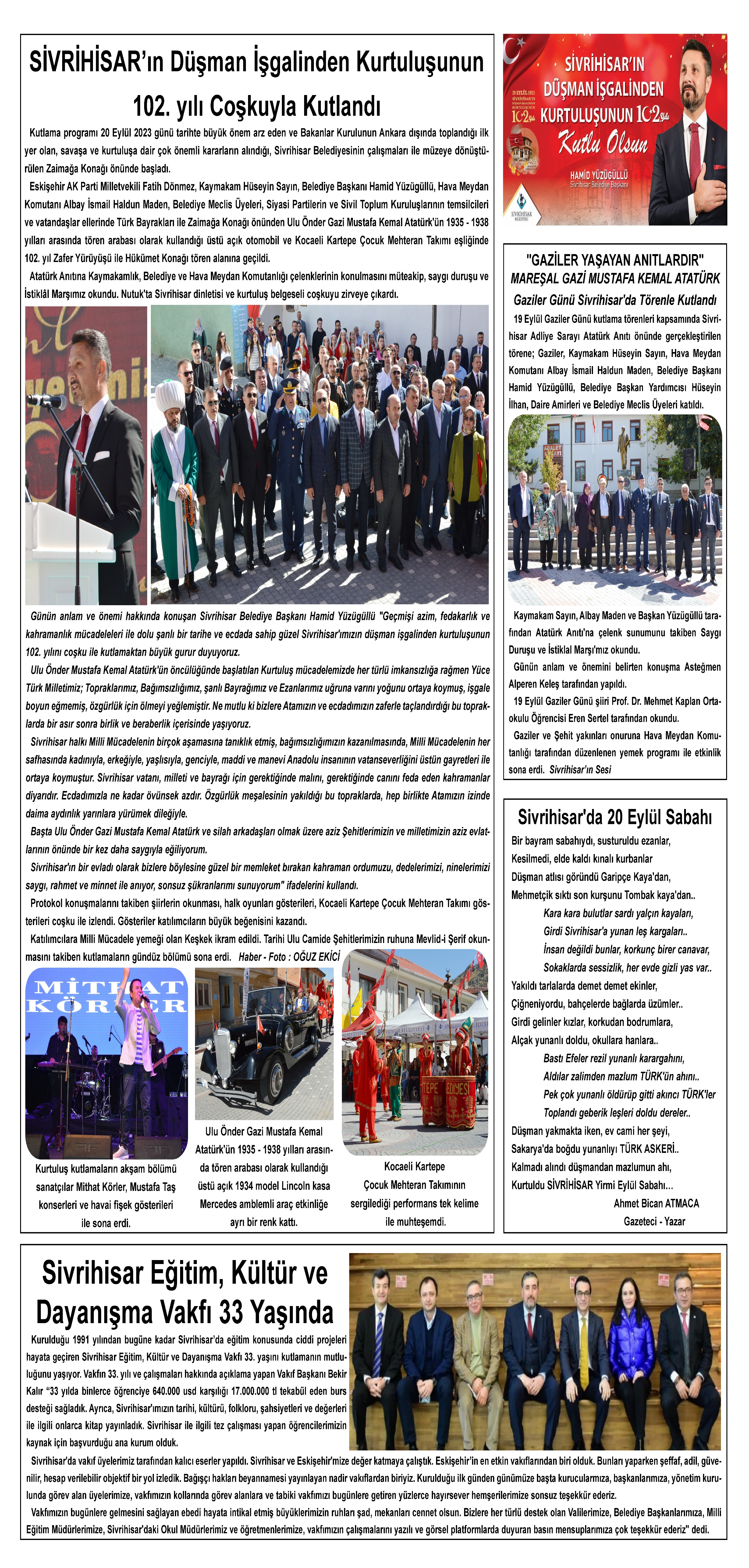 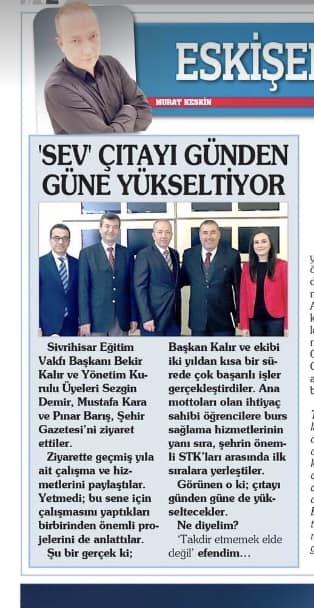 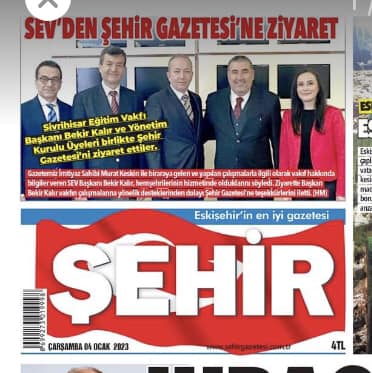 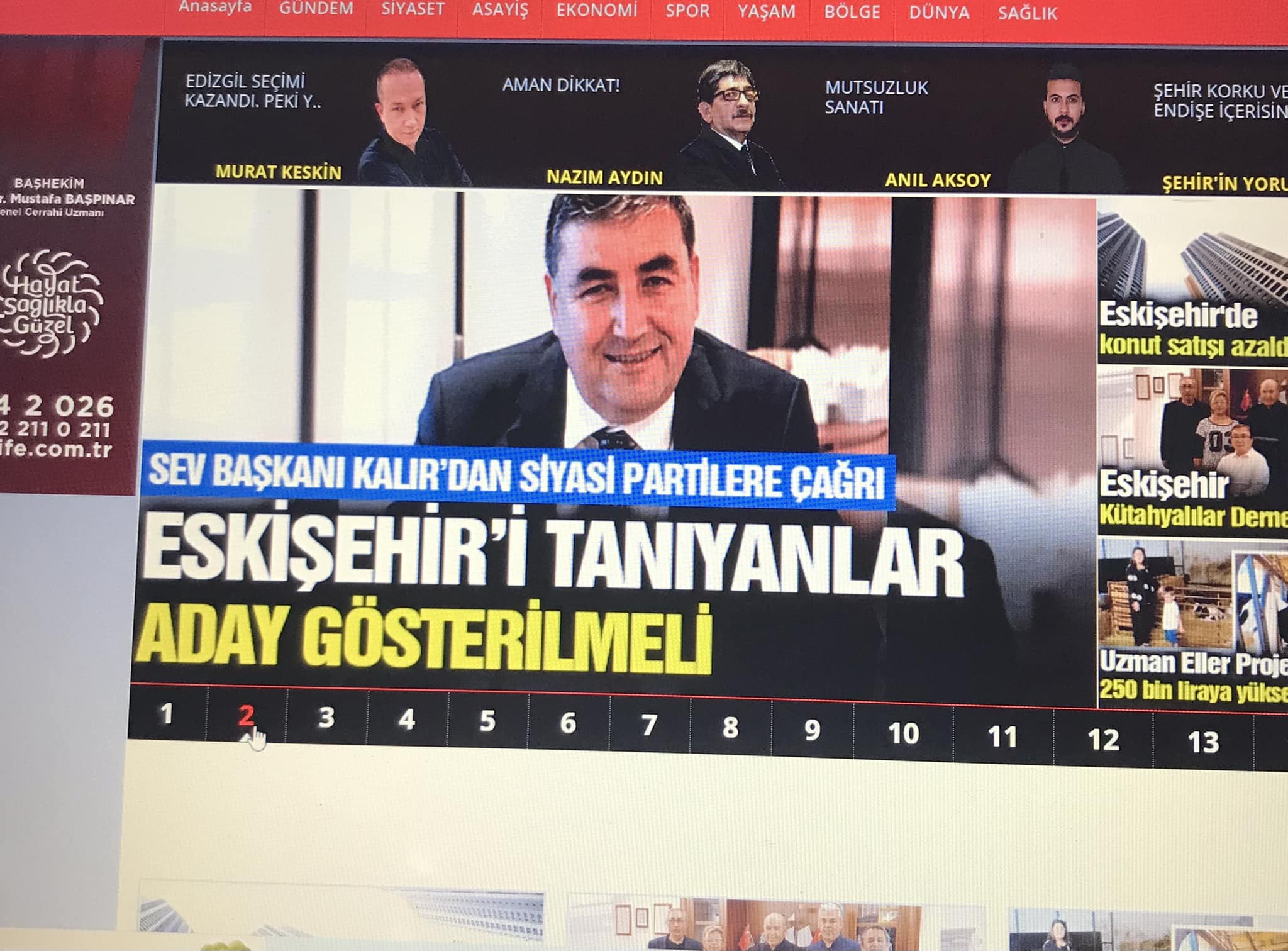 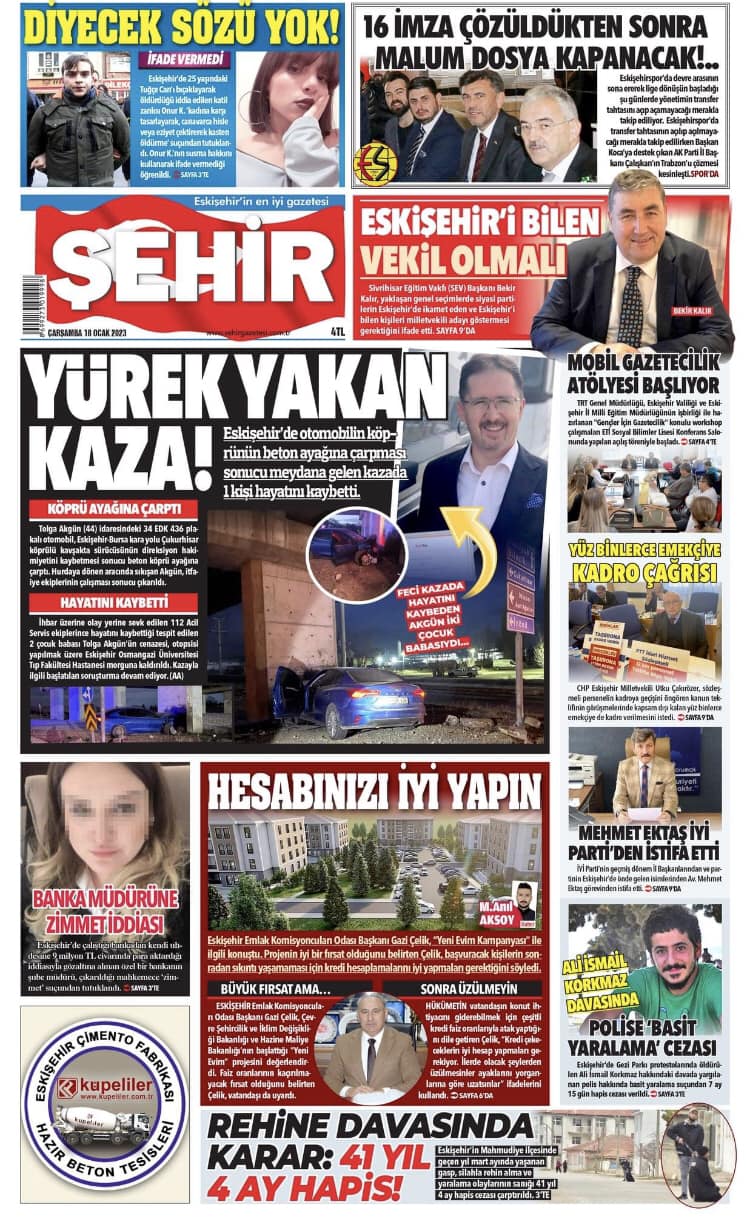 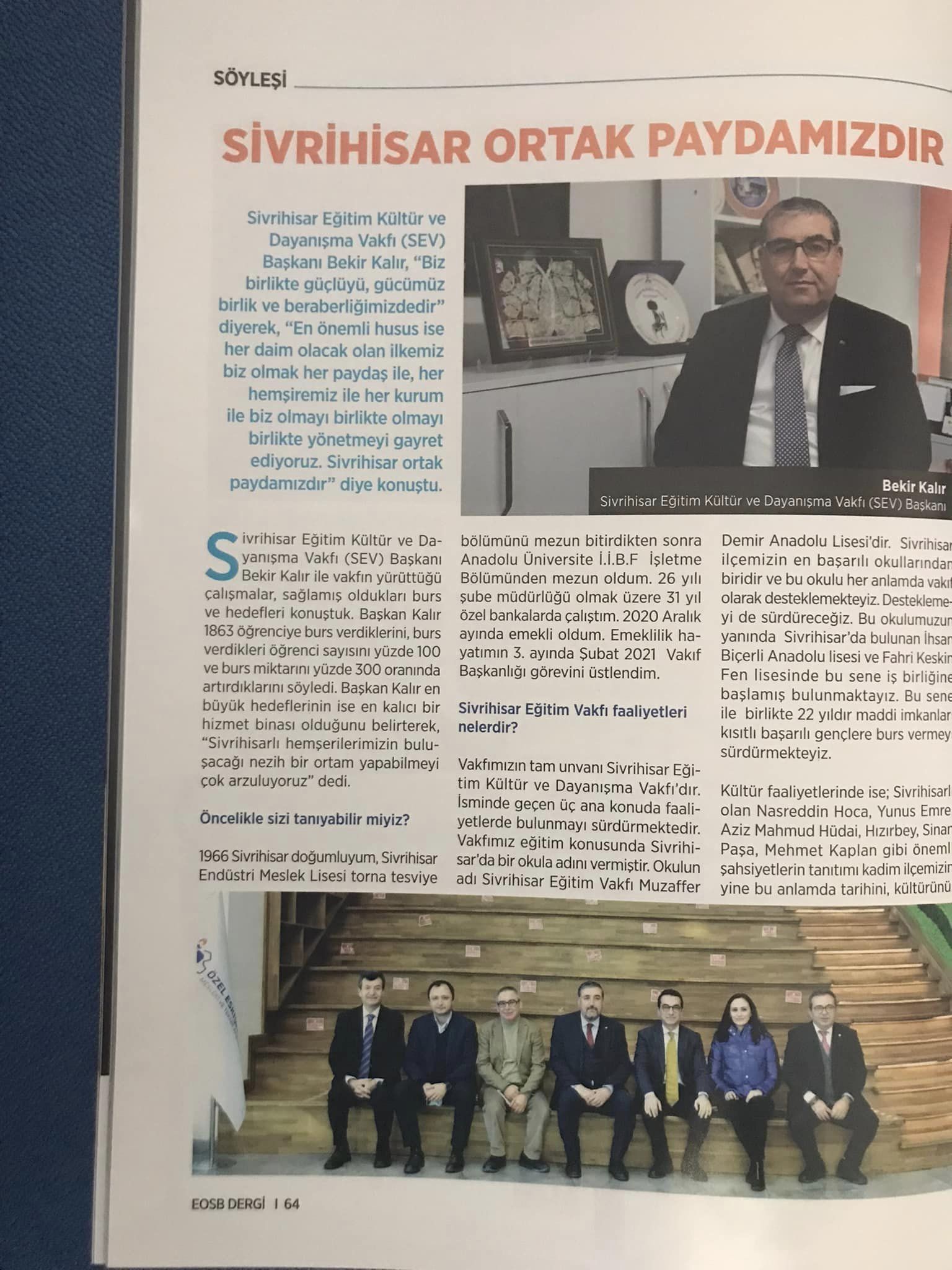 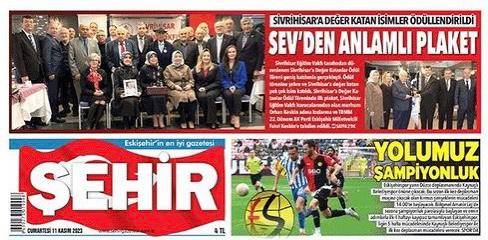 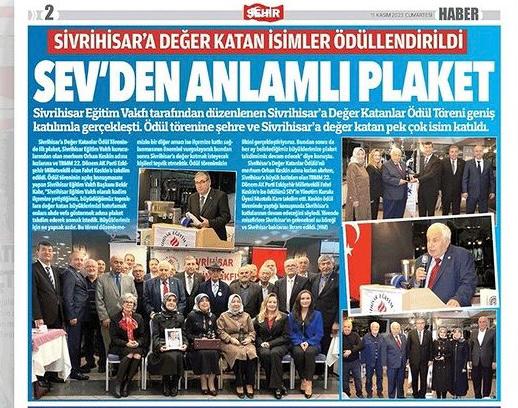 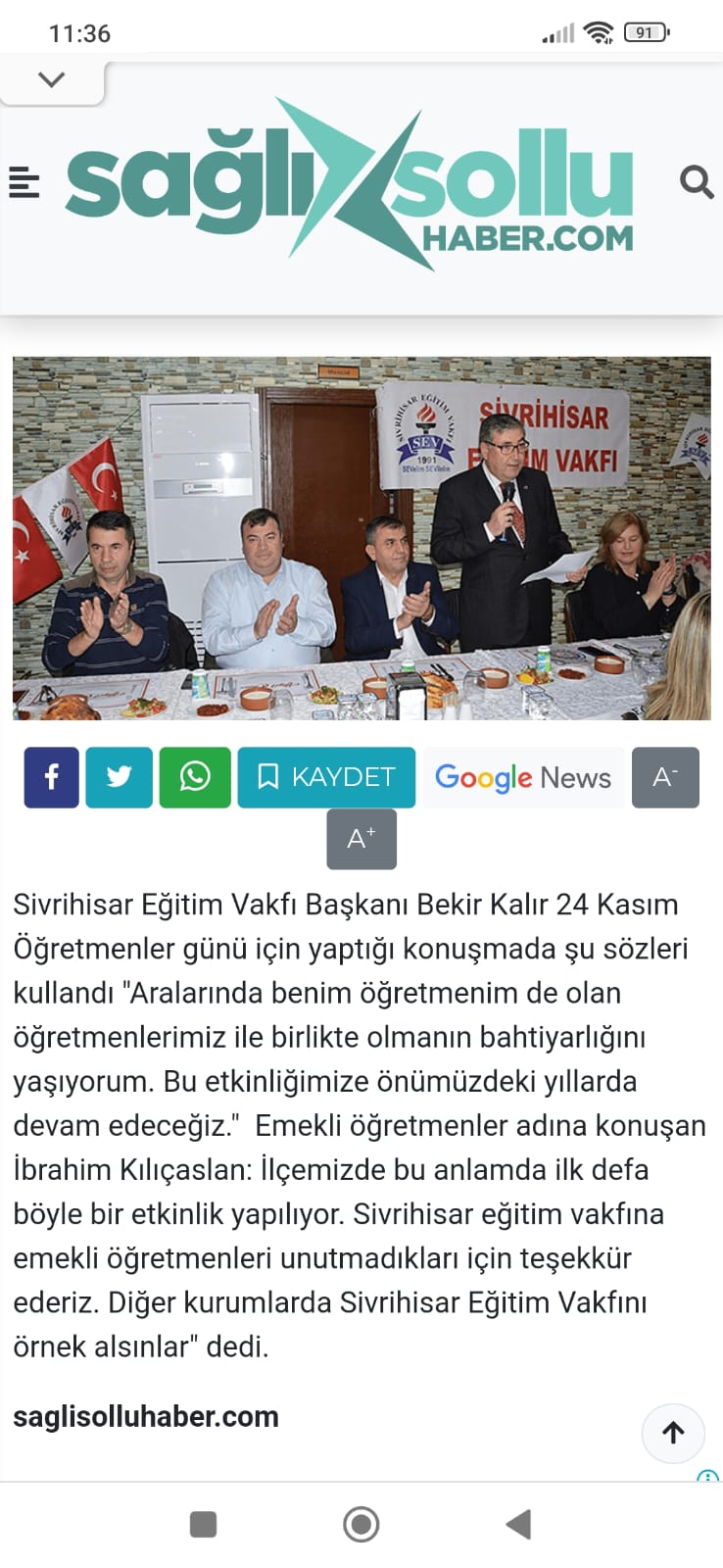 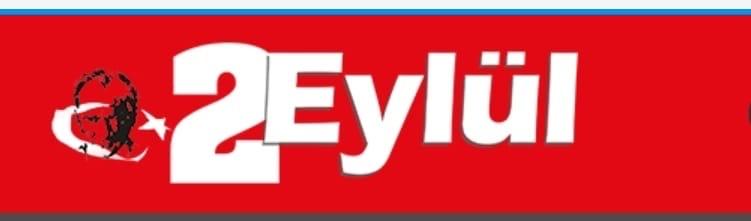 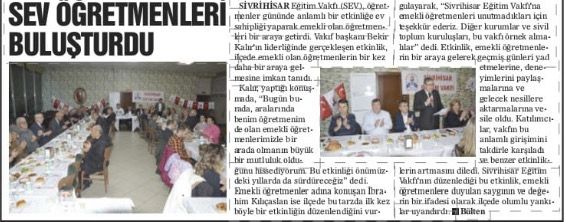 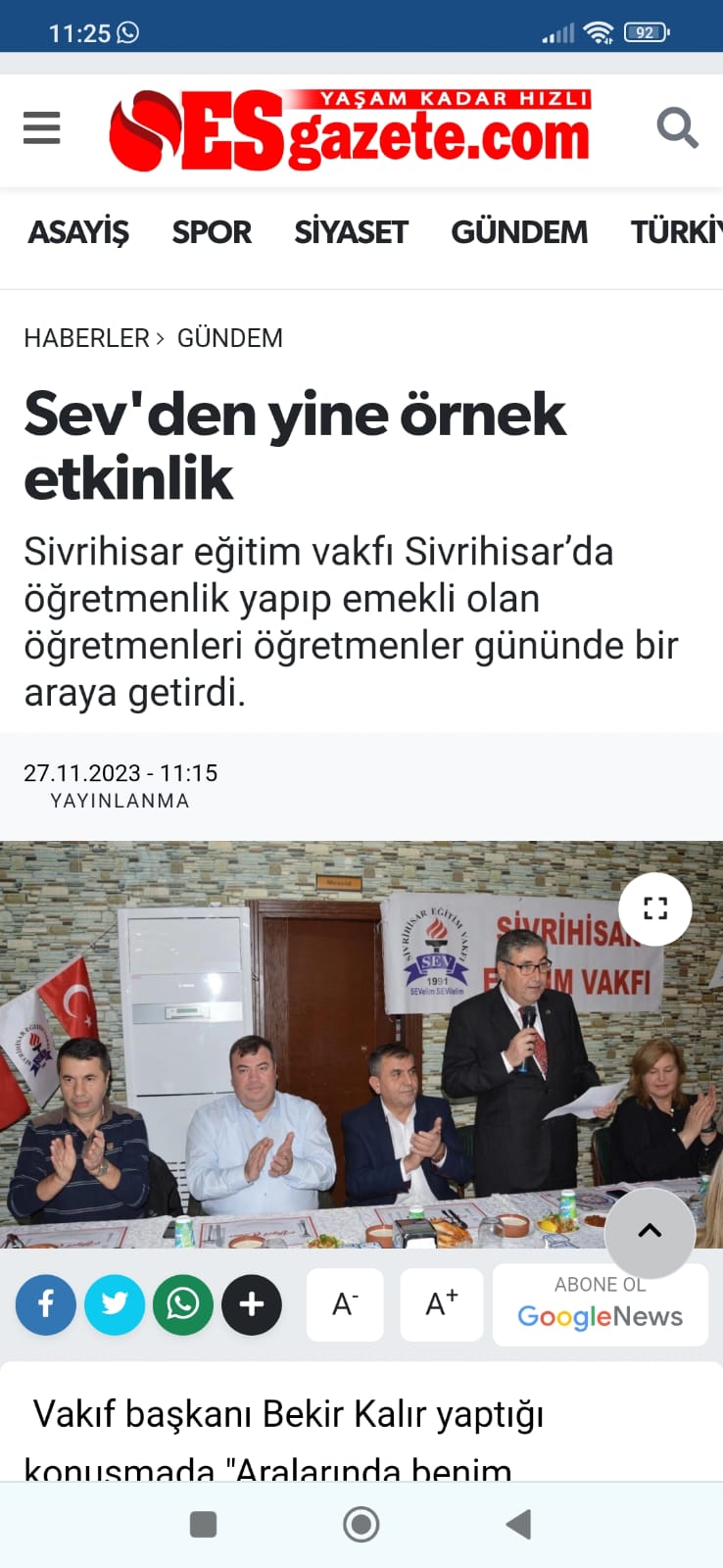 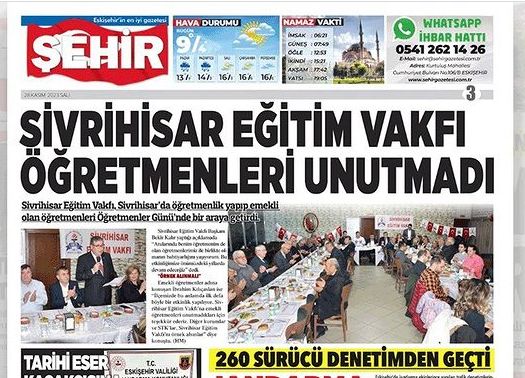 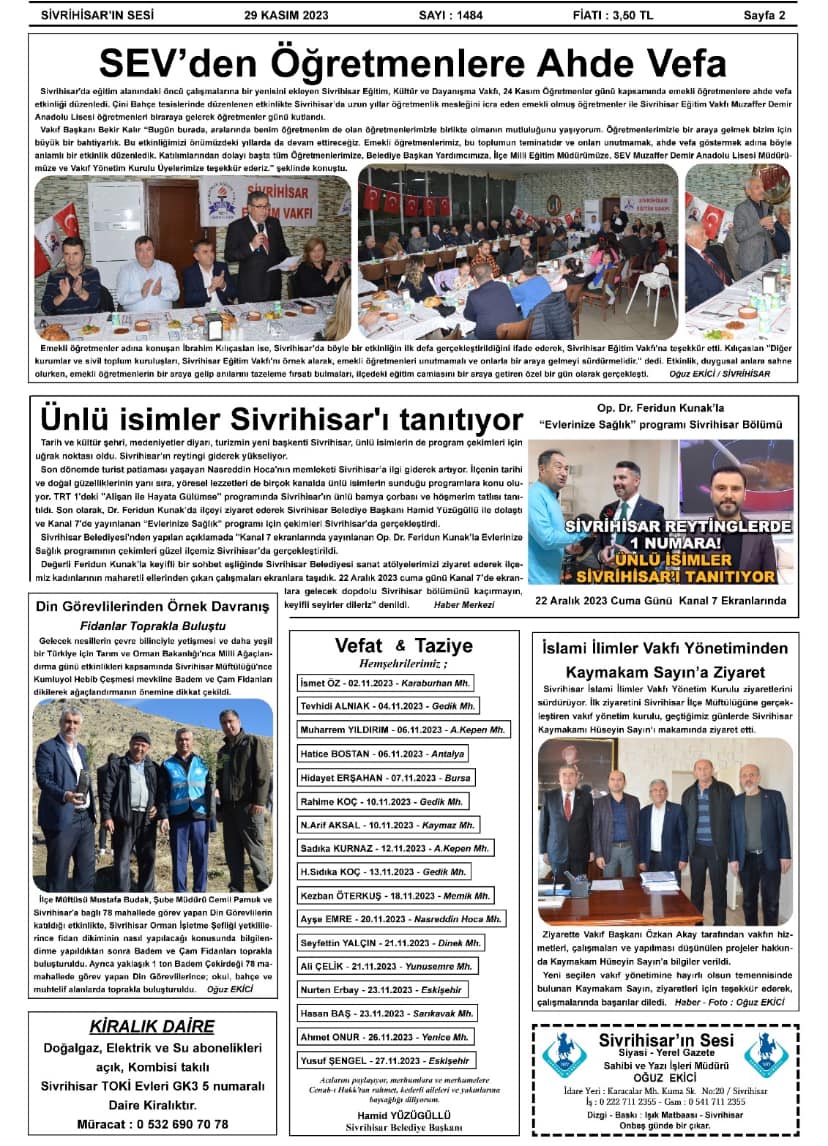 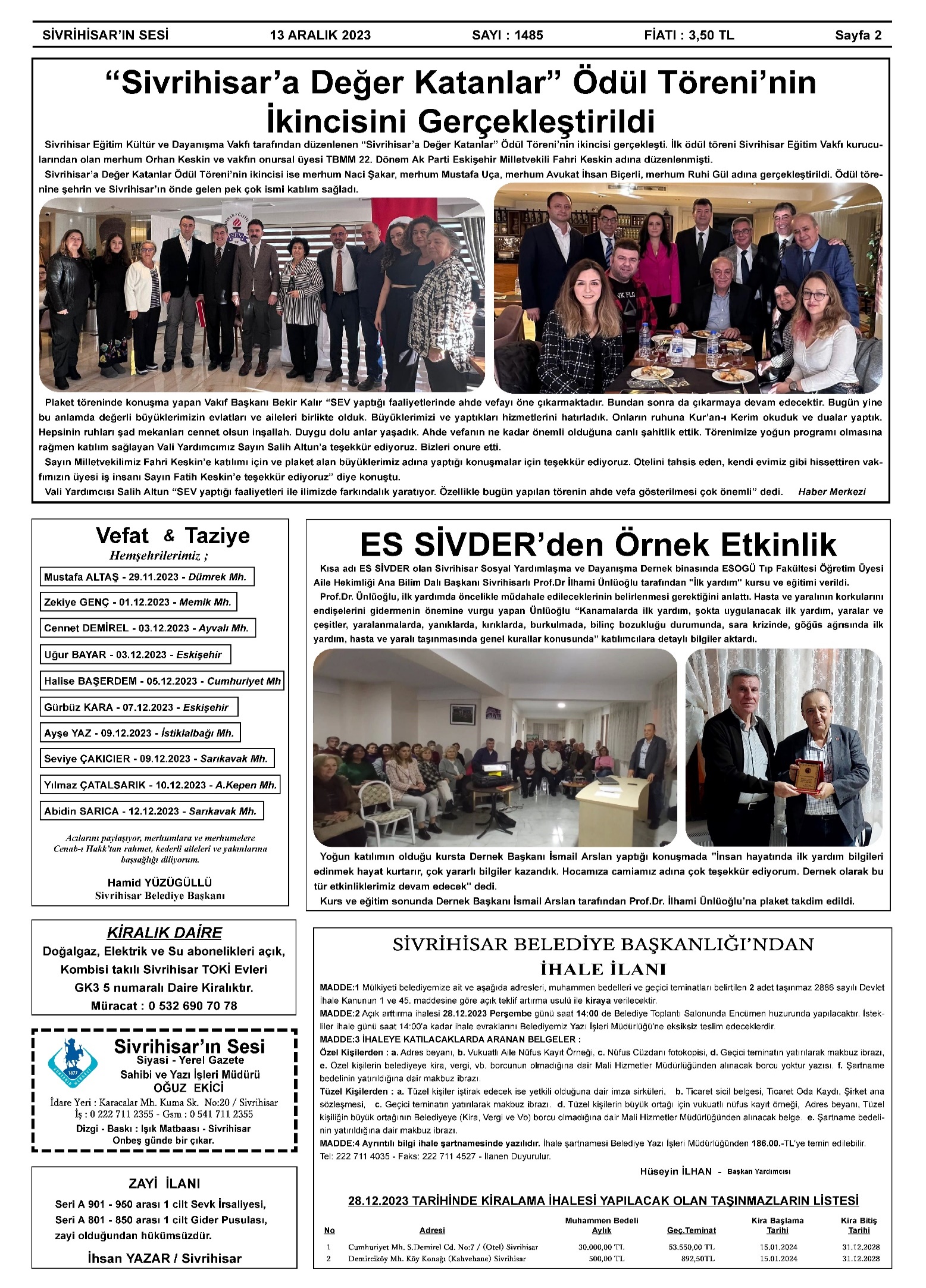 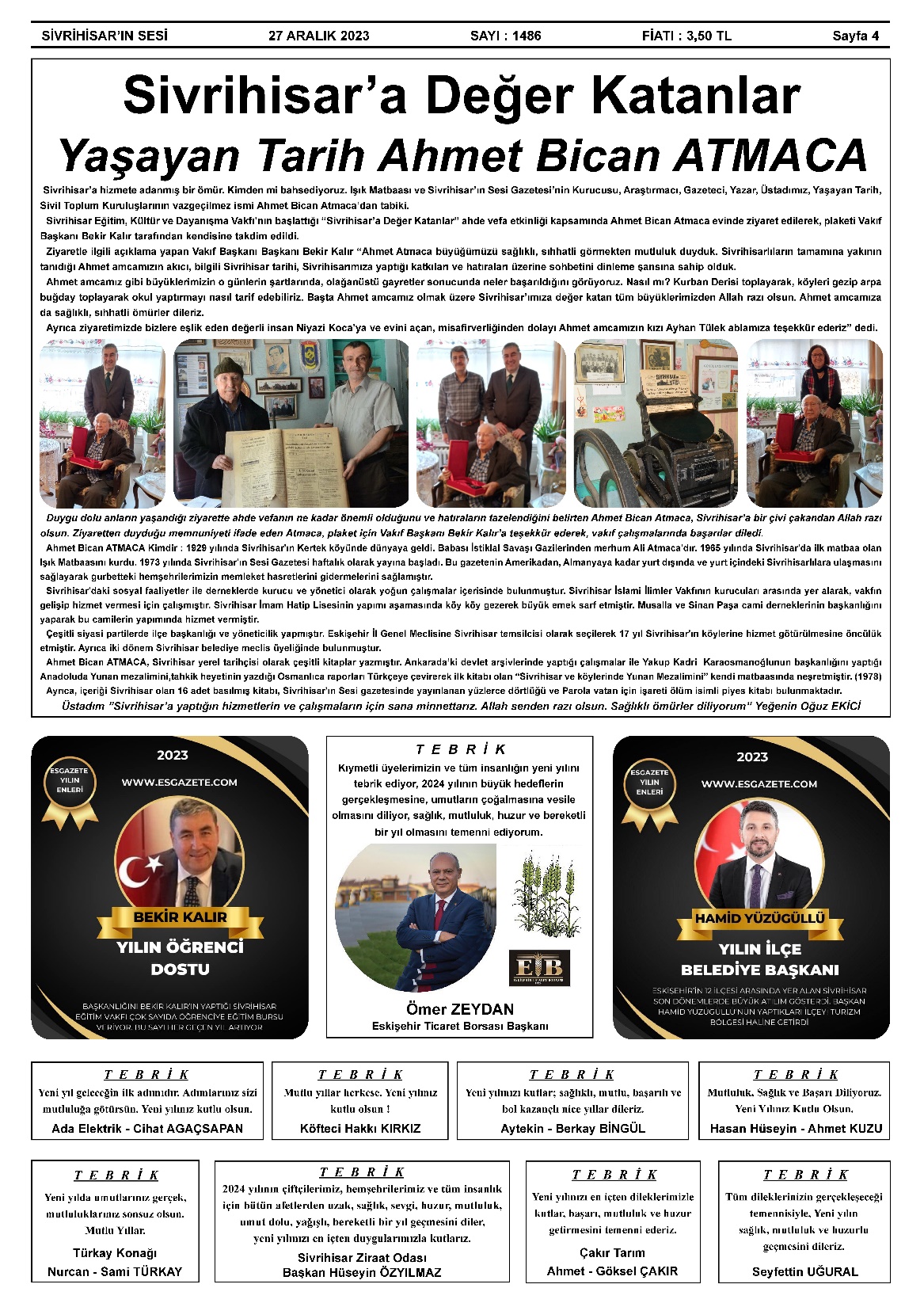 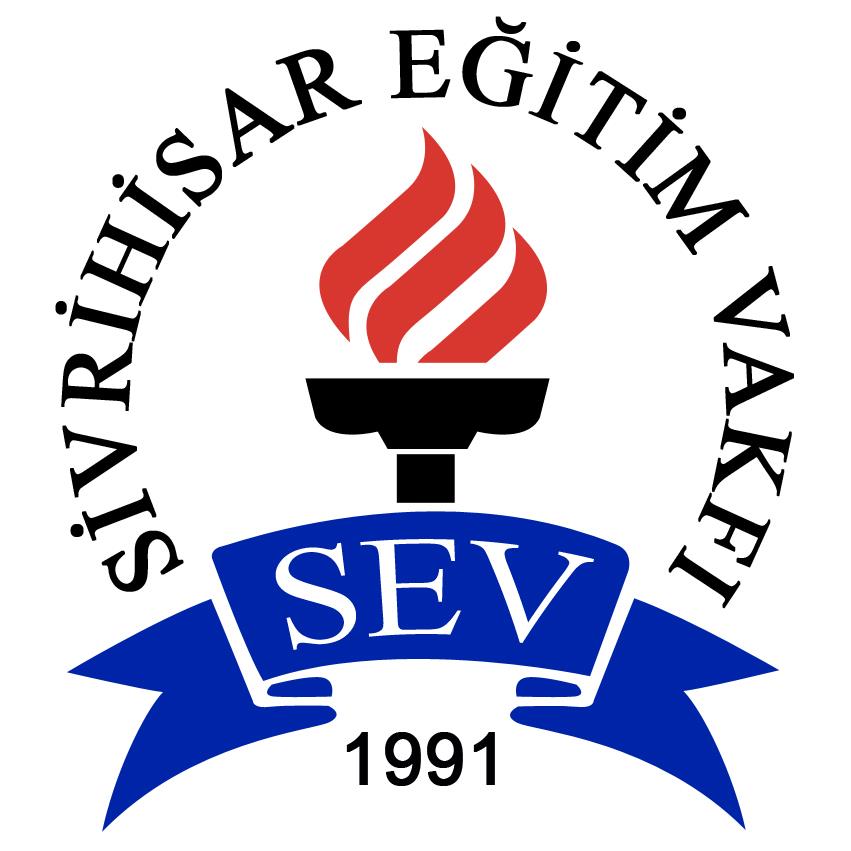 Biz birlikte güçlüyüz. Gücümüz birlik ve beraberliğimizdendir.Sivrihisar Eğitim Kültür ve Dayanışma VakfıYönetim Kurulu